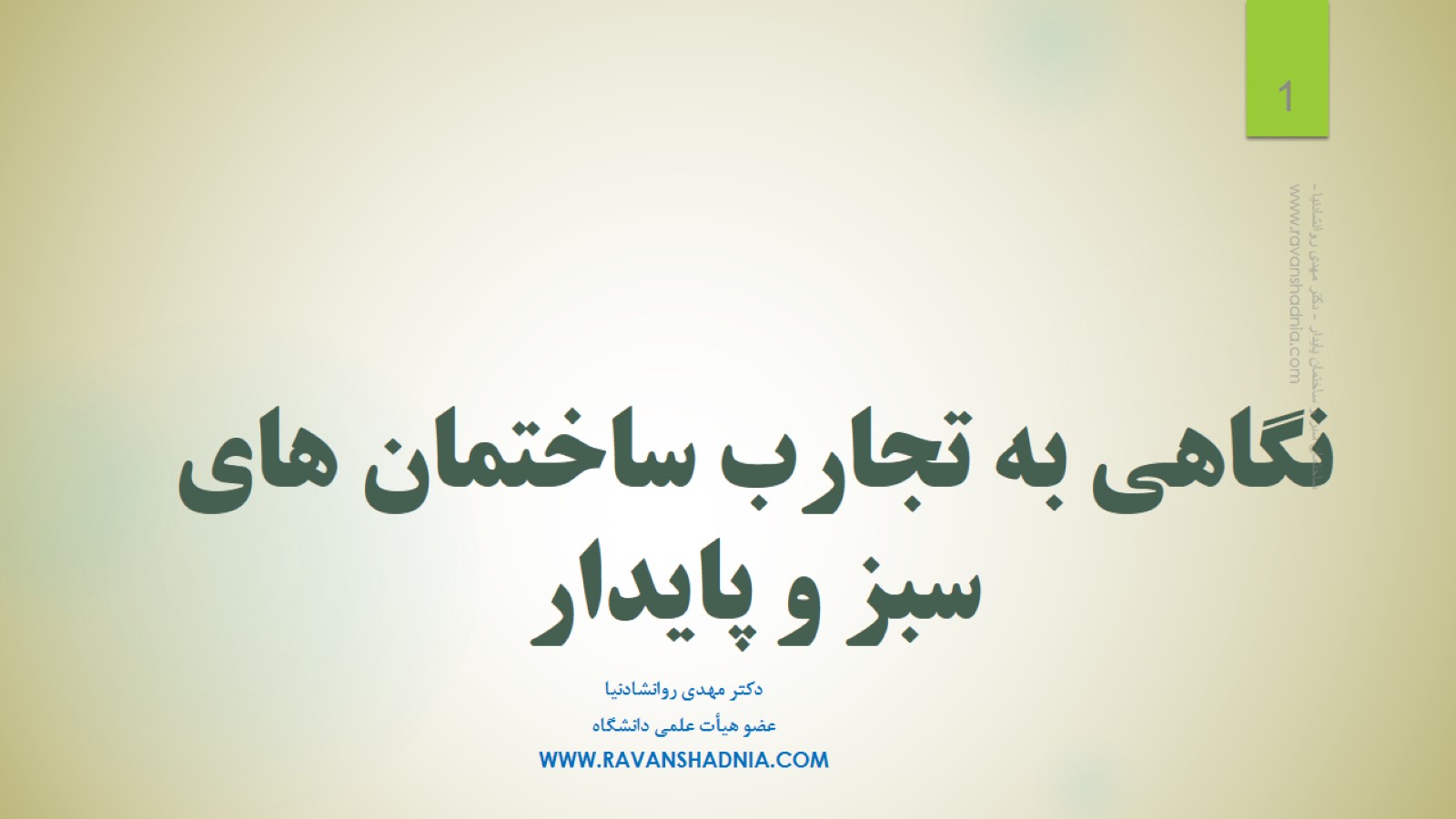 نگاهي به تجارب ساختمان هاي سبز و پایدار
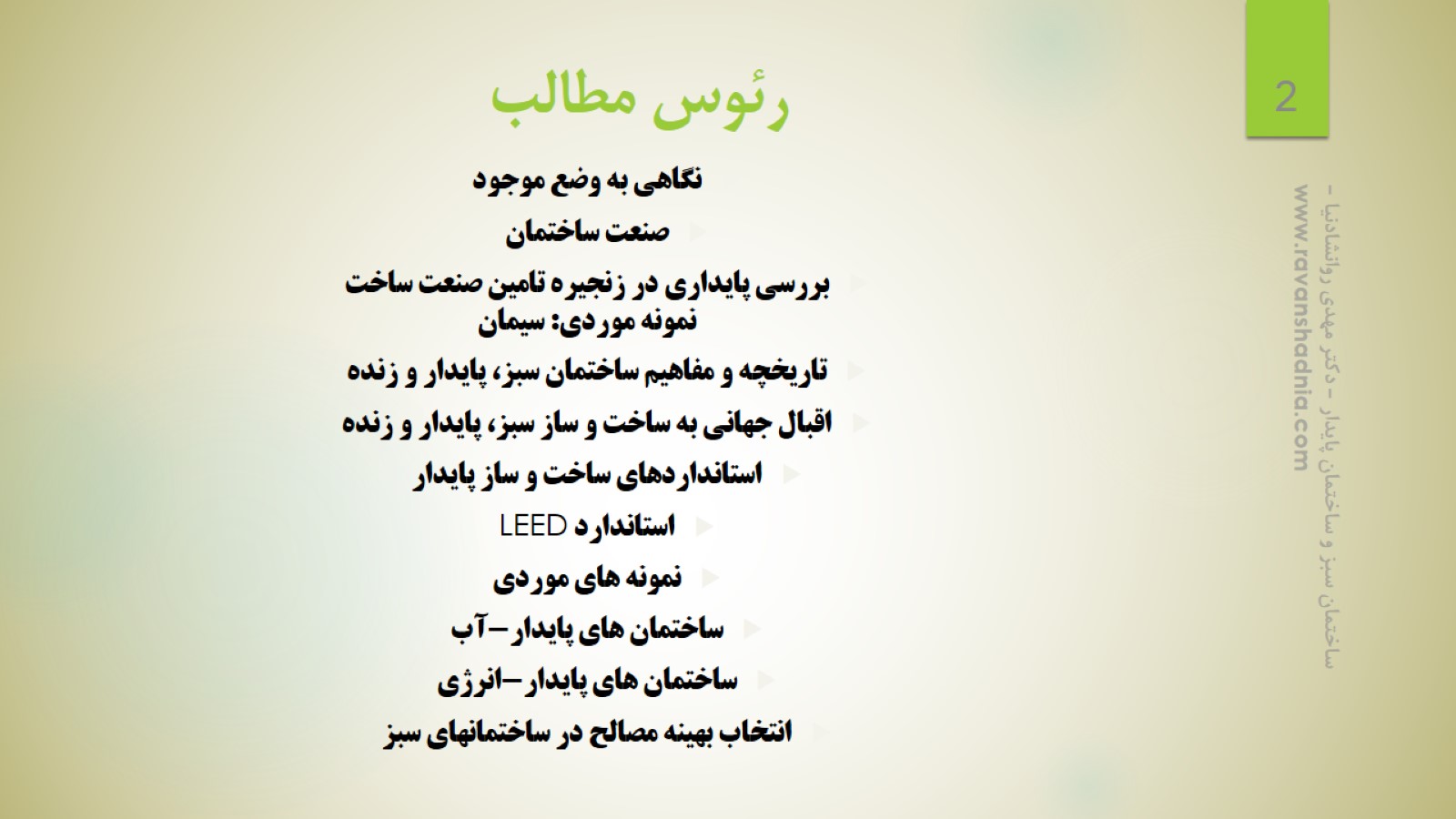 رئوس مطالب
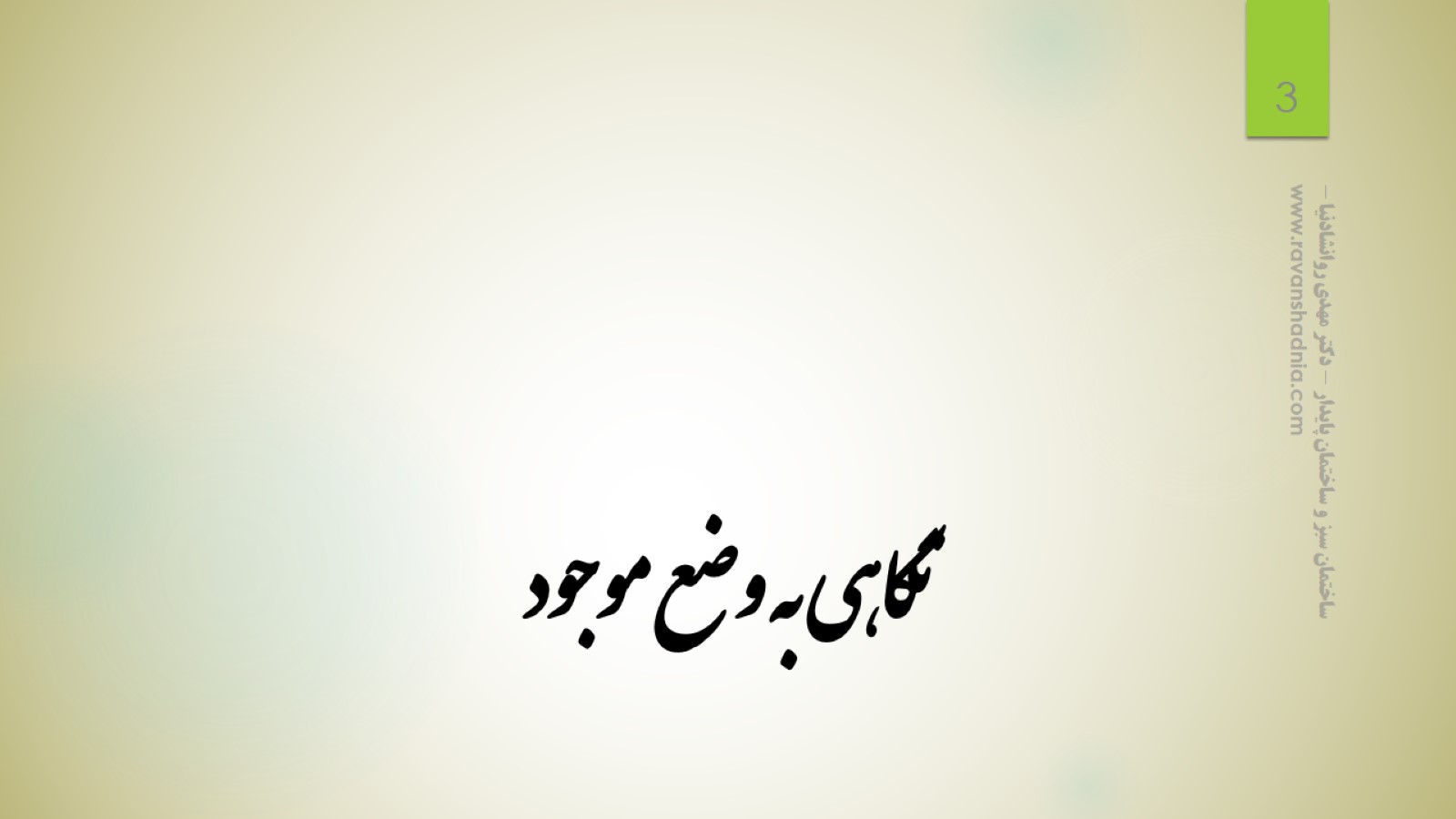 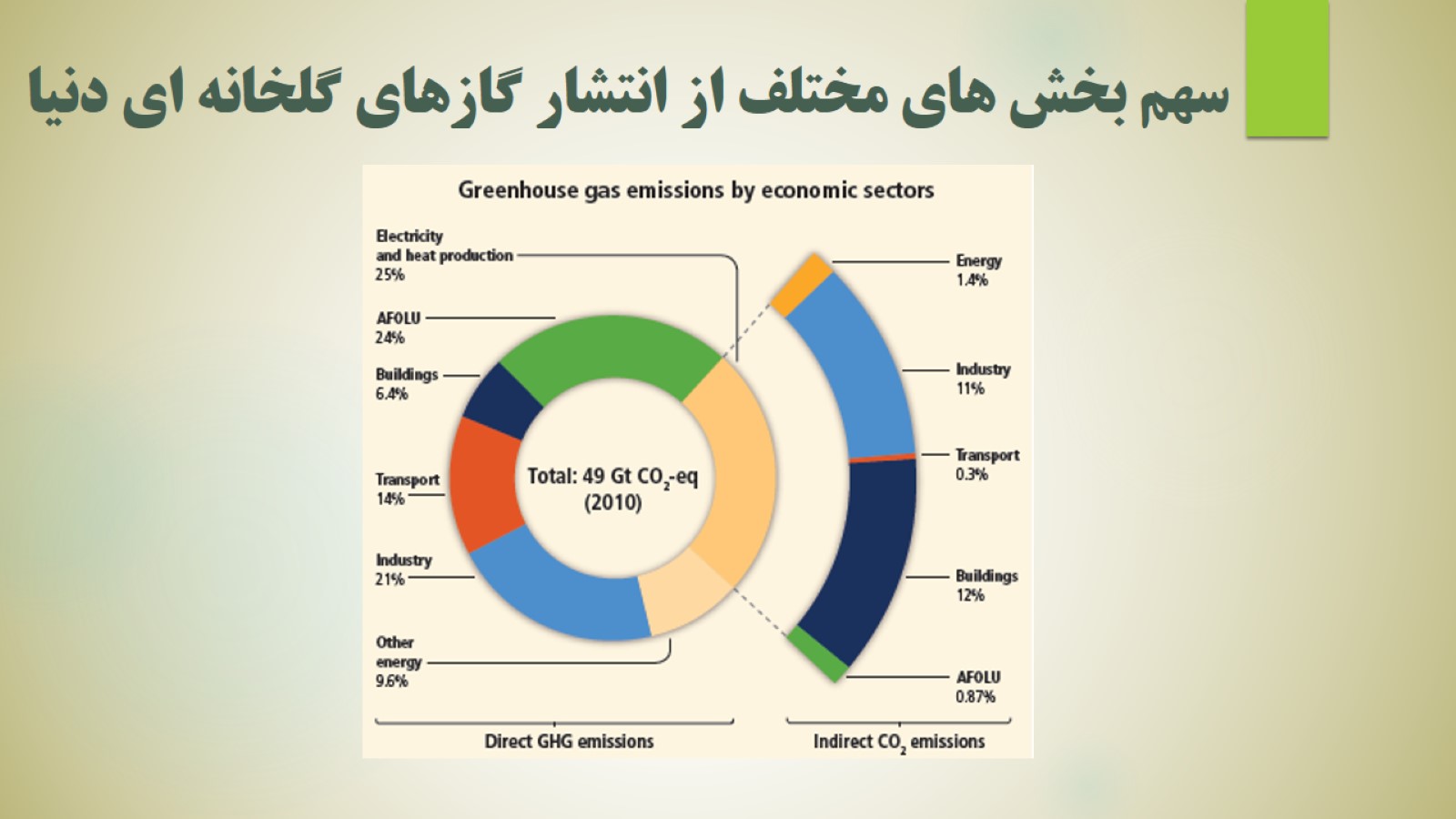 سهم بخش های مختلف از انتشار گازهای گلخانه ای دنیا
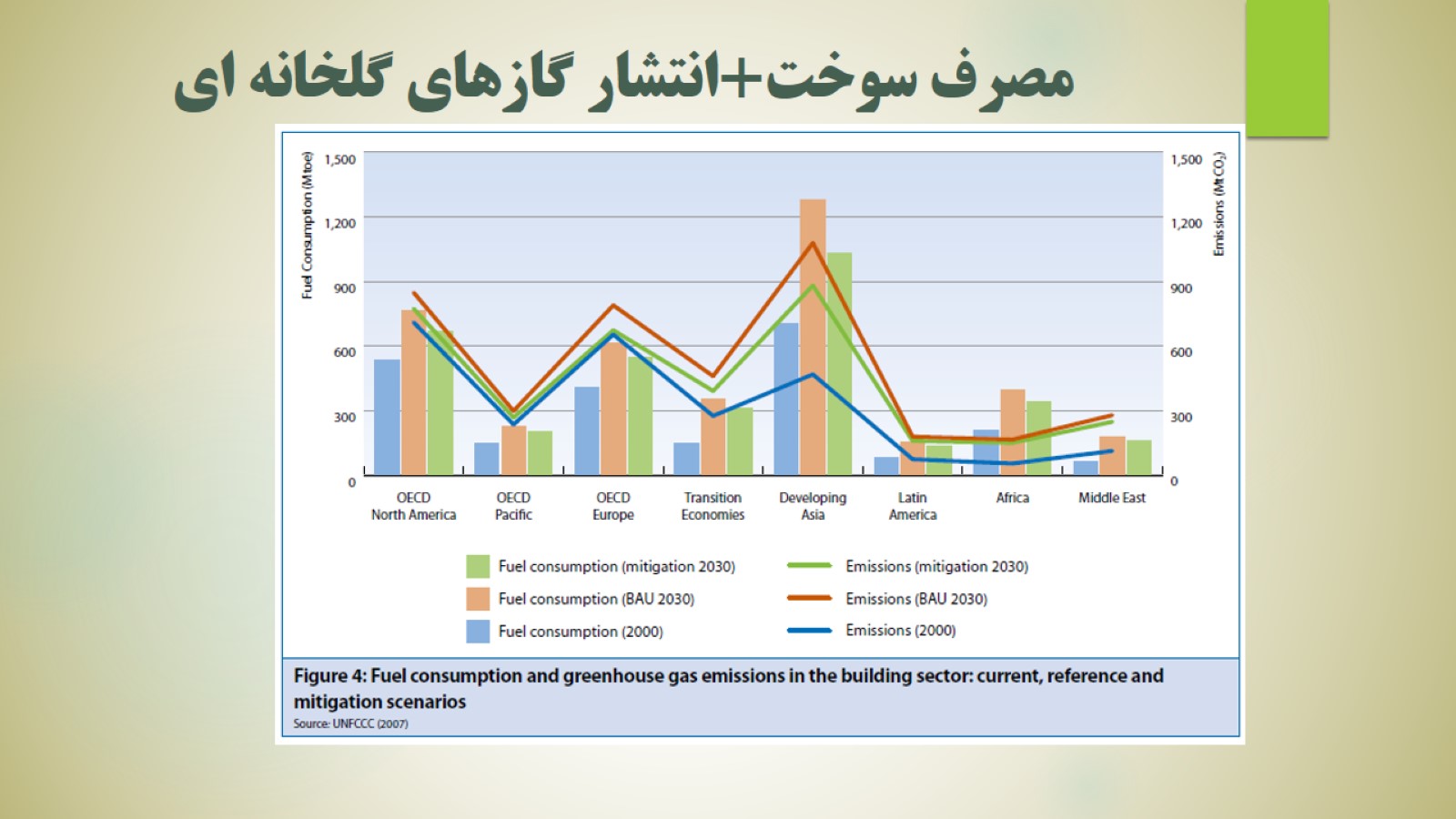 مصرف سوخت+انتشار گازهای گلخانه ای
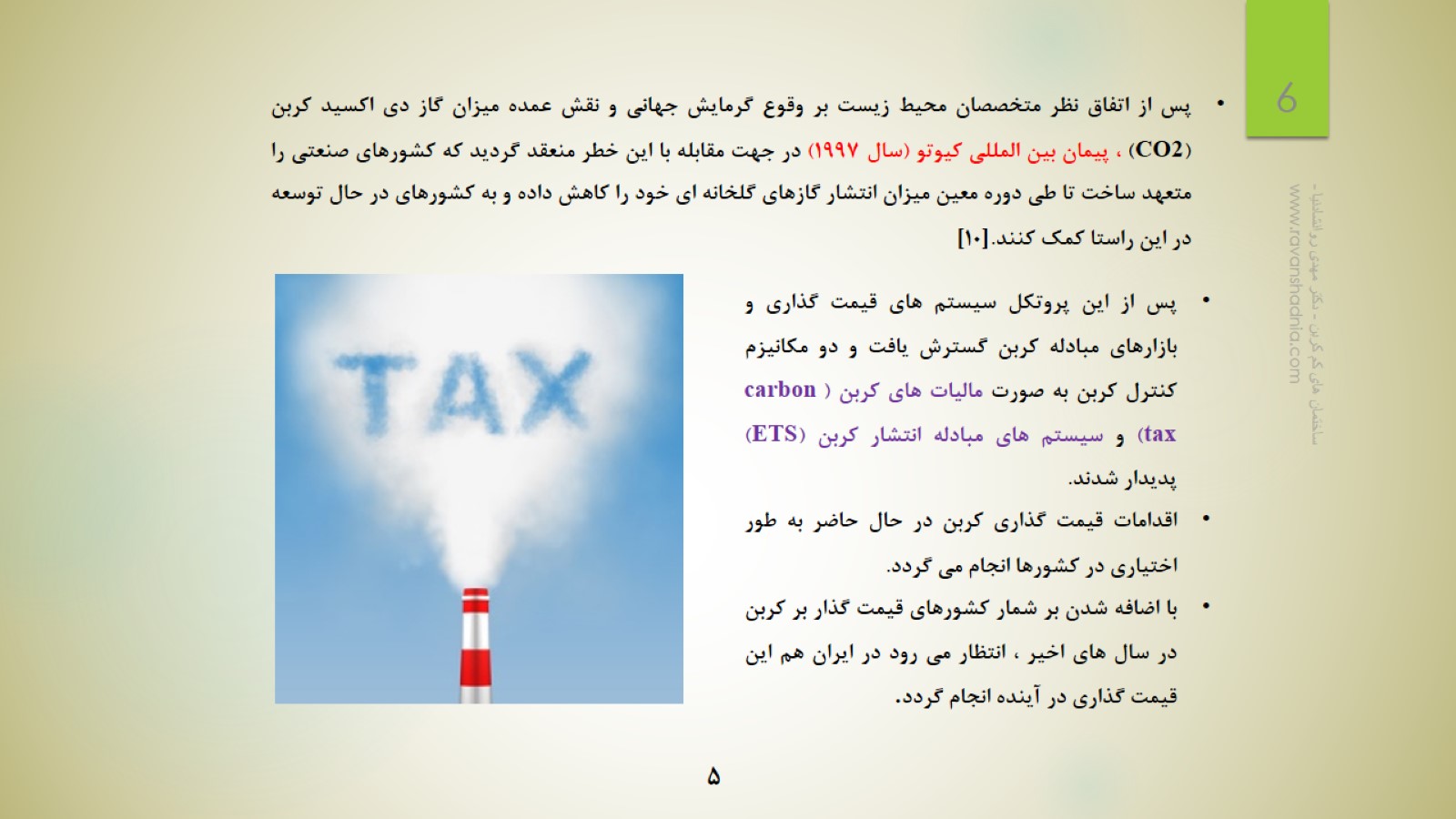 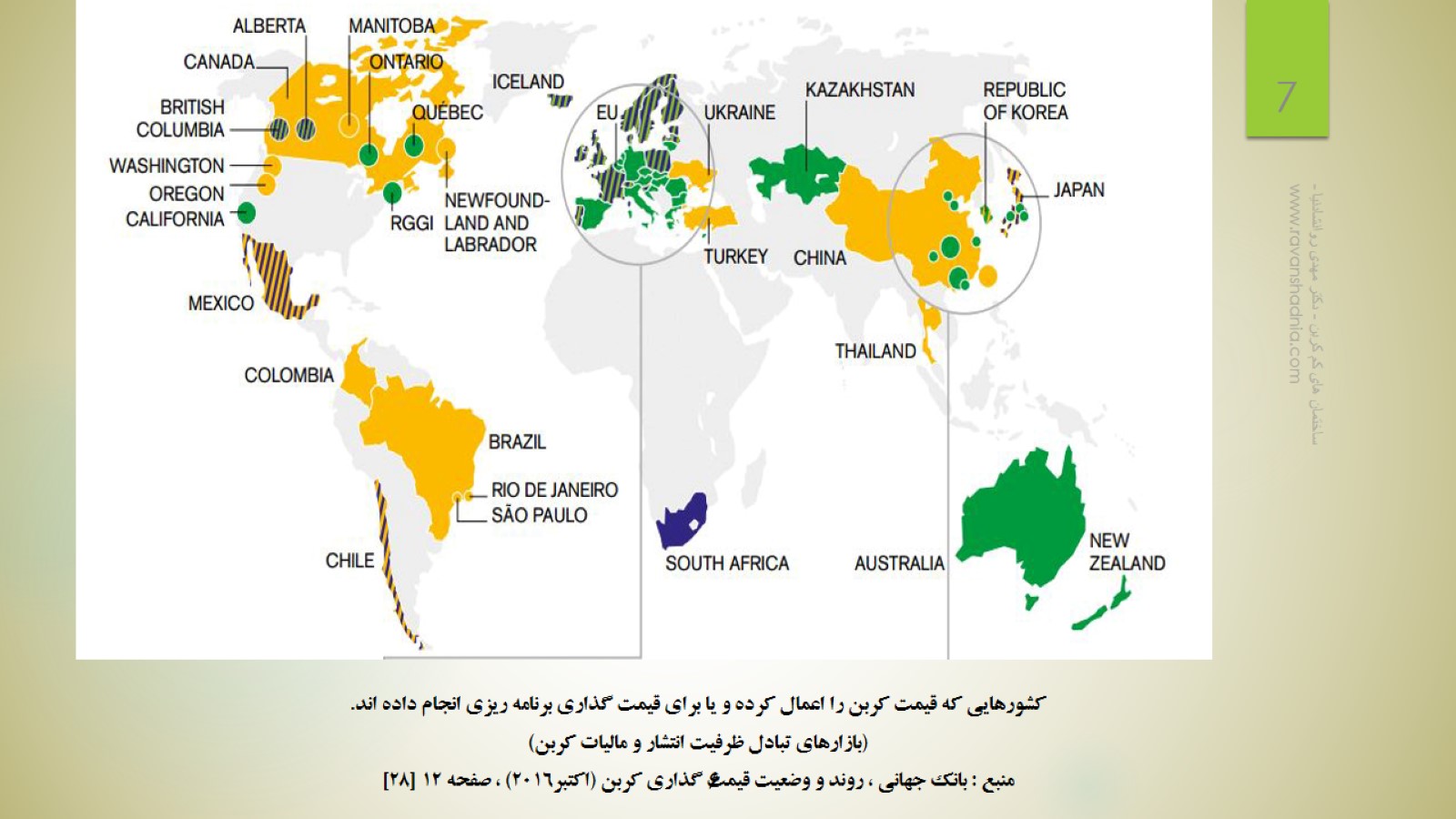 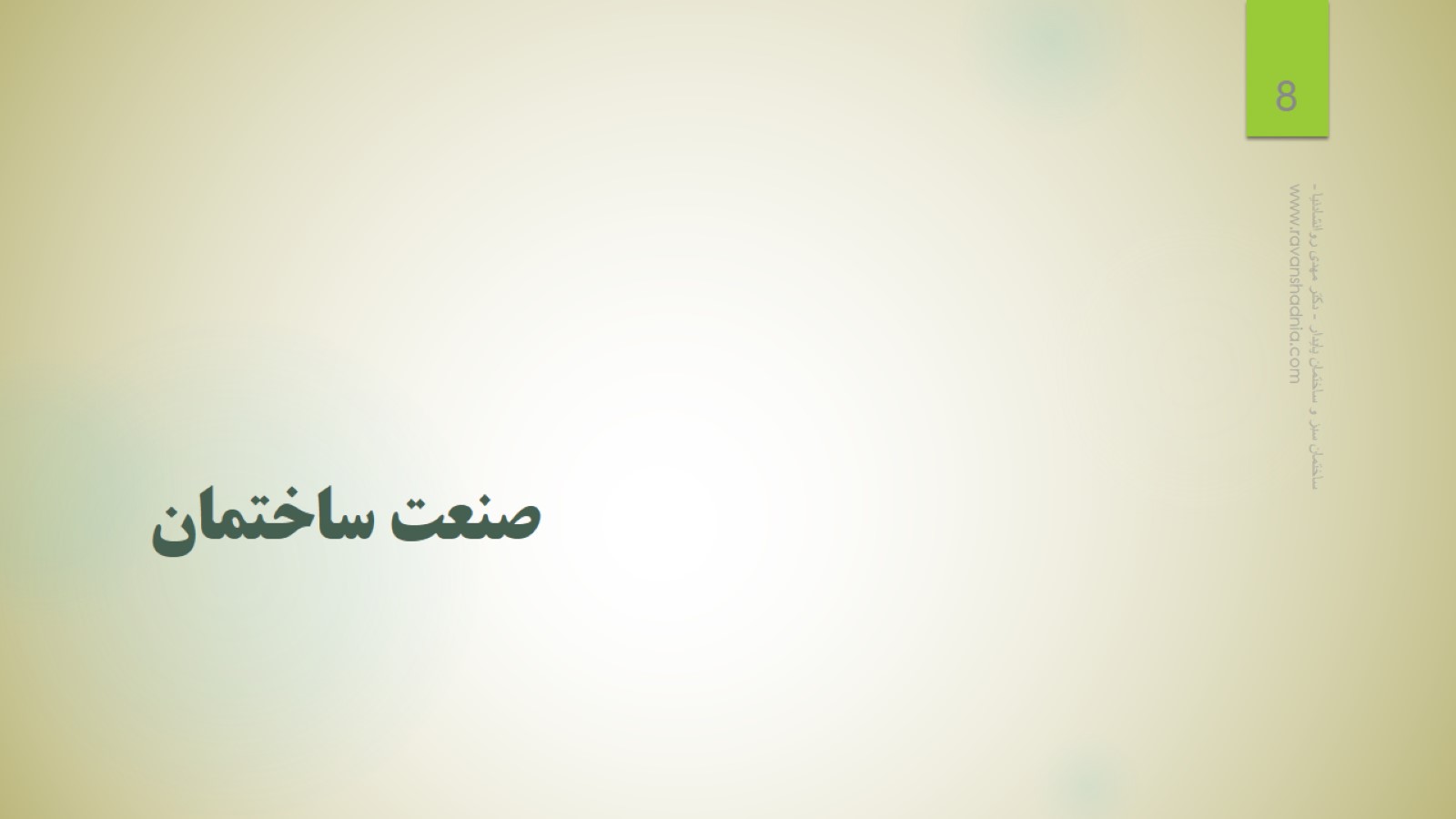 صنعت ساختمان
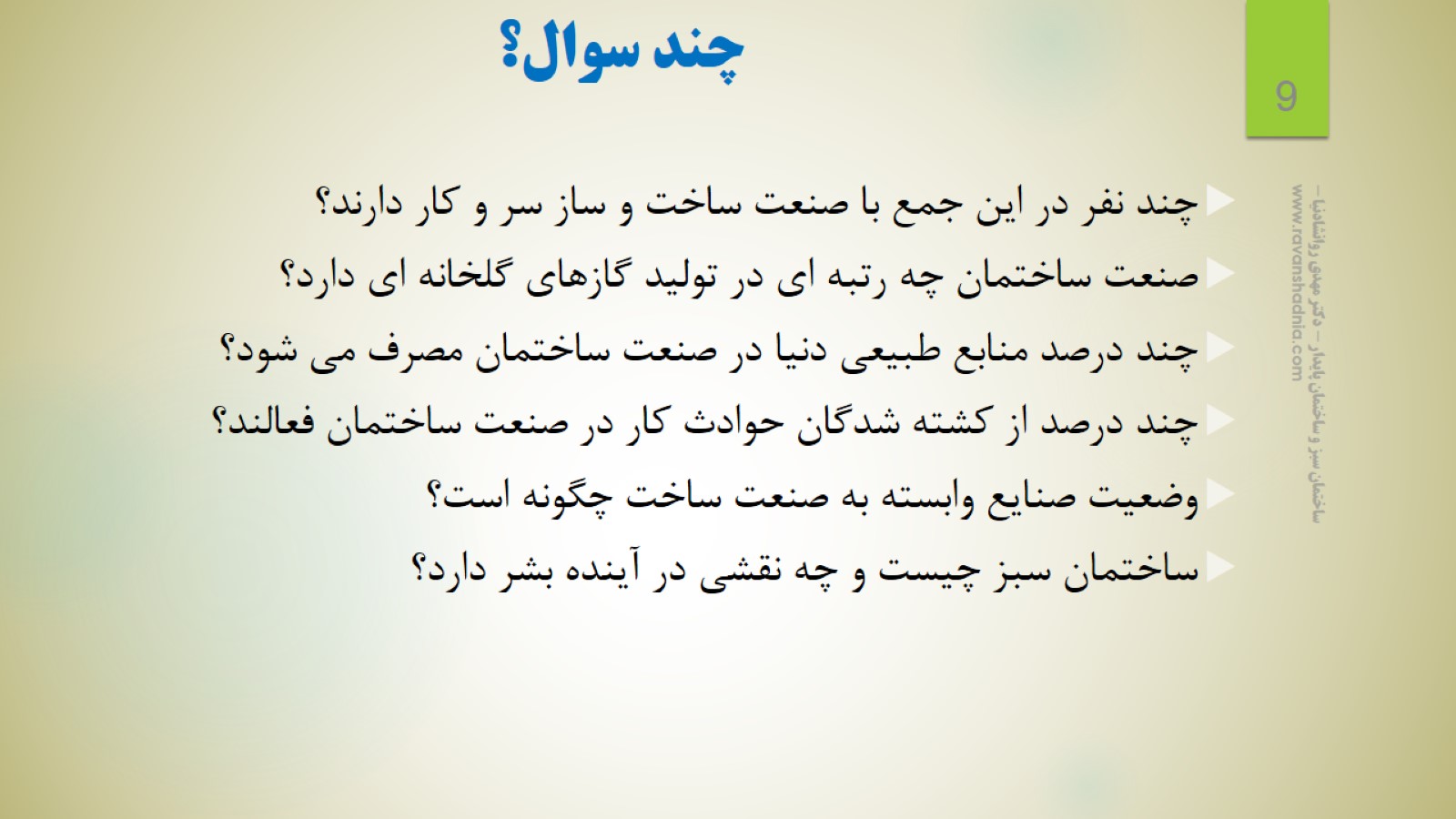 چند سوال؟
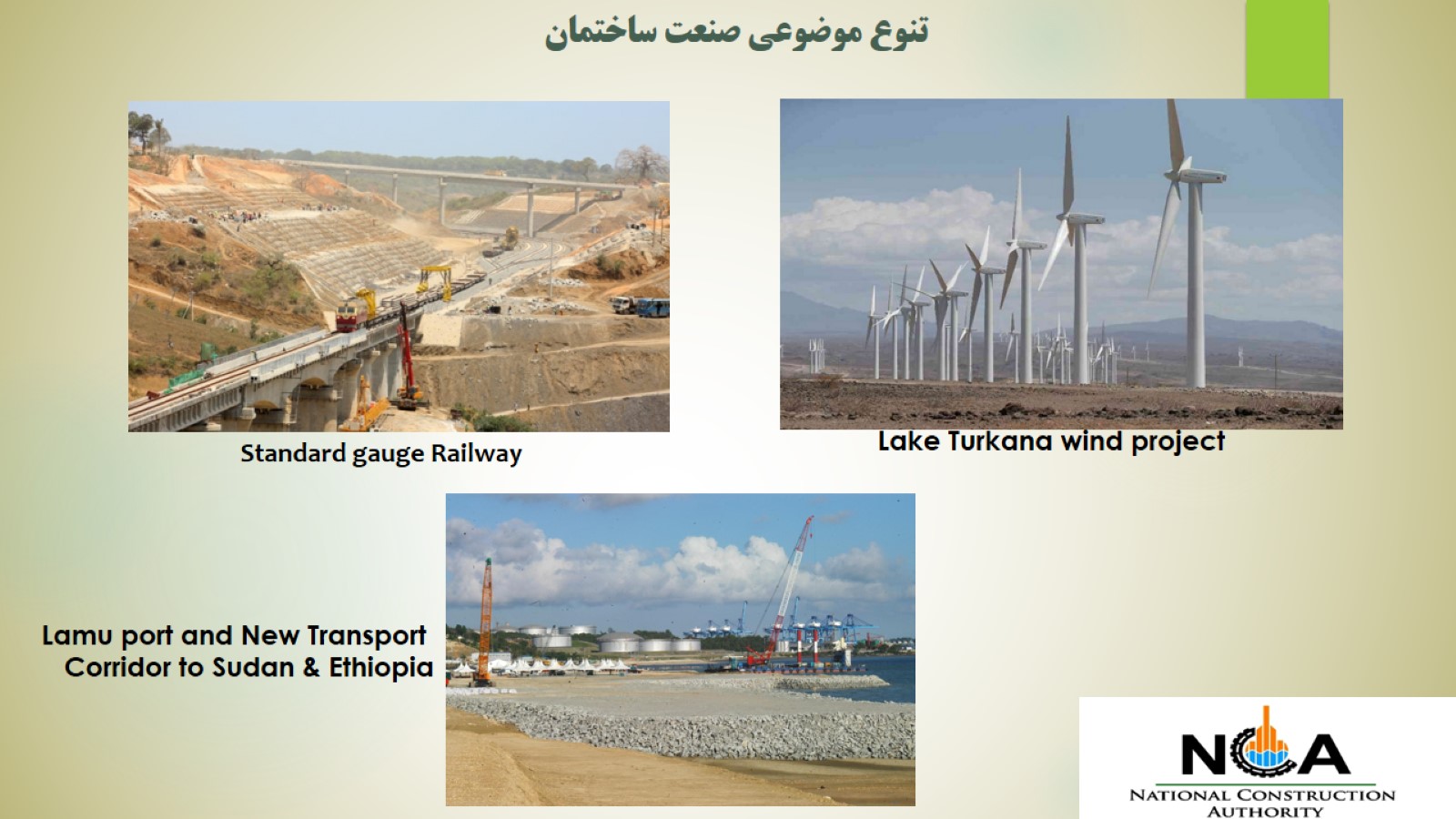 تنوع موضوعی صنعت ساختمان
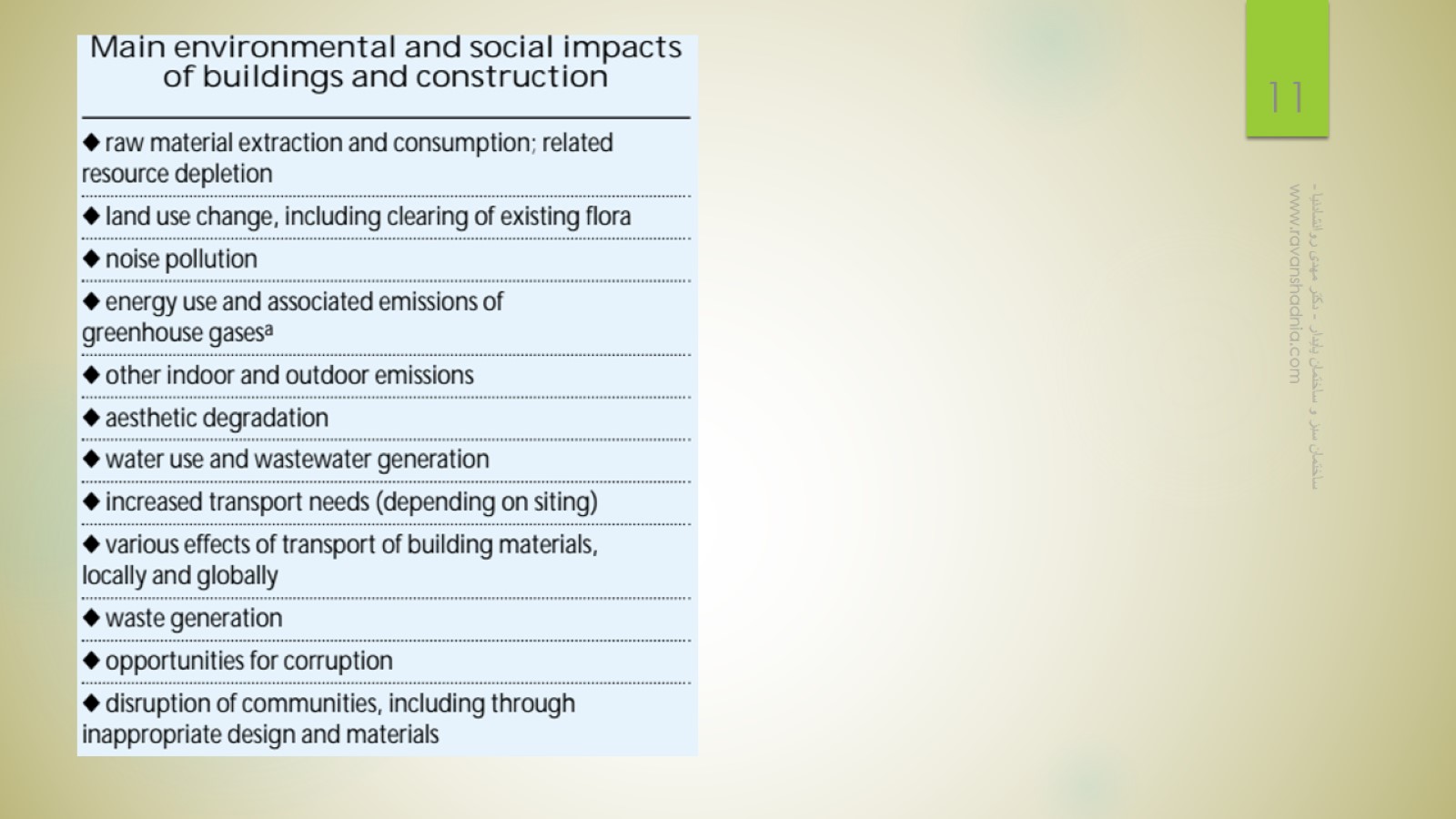 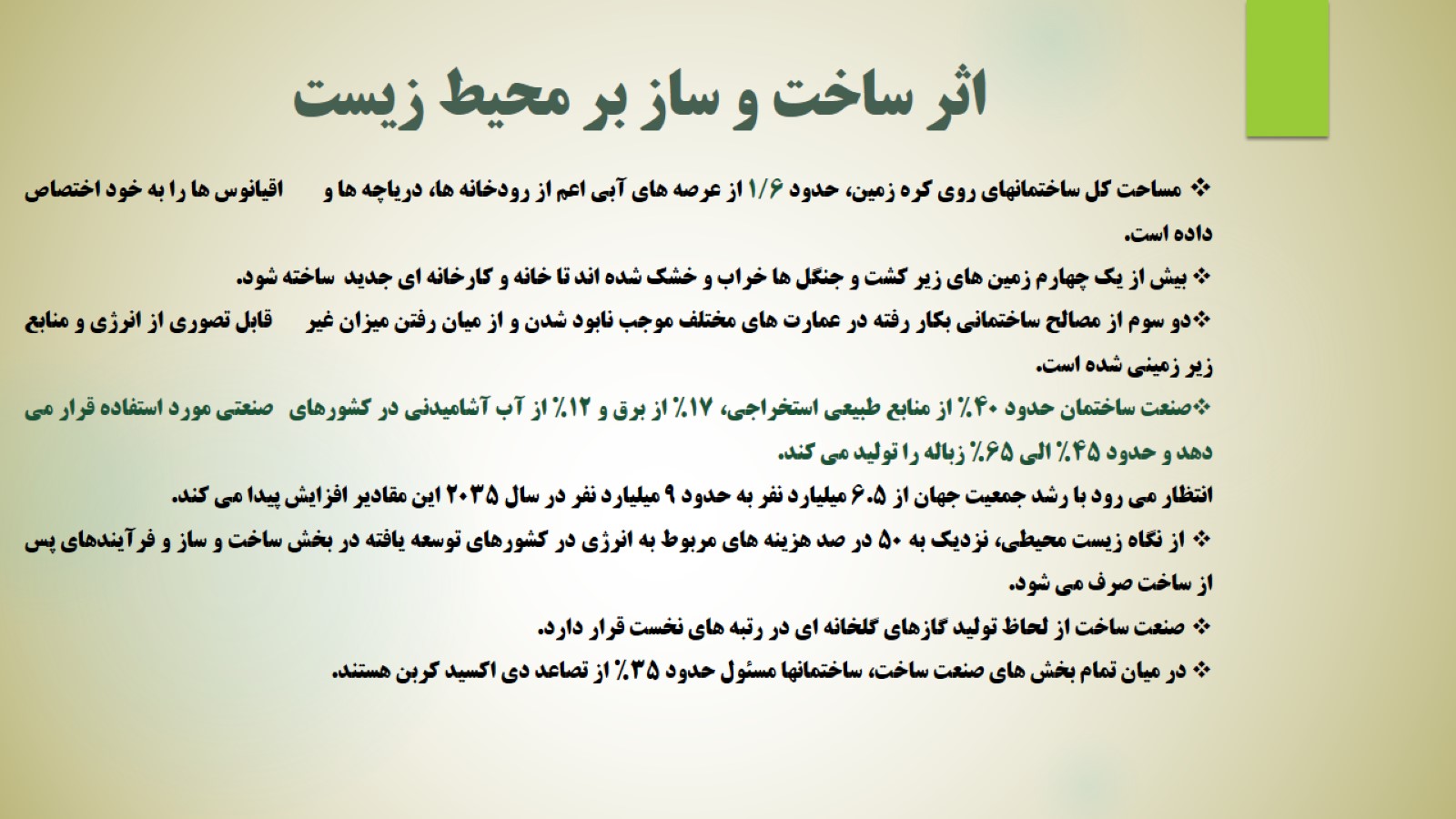 اثر ساخت و ساز بر محیط زیست
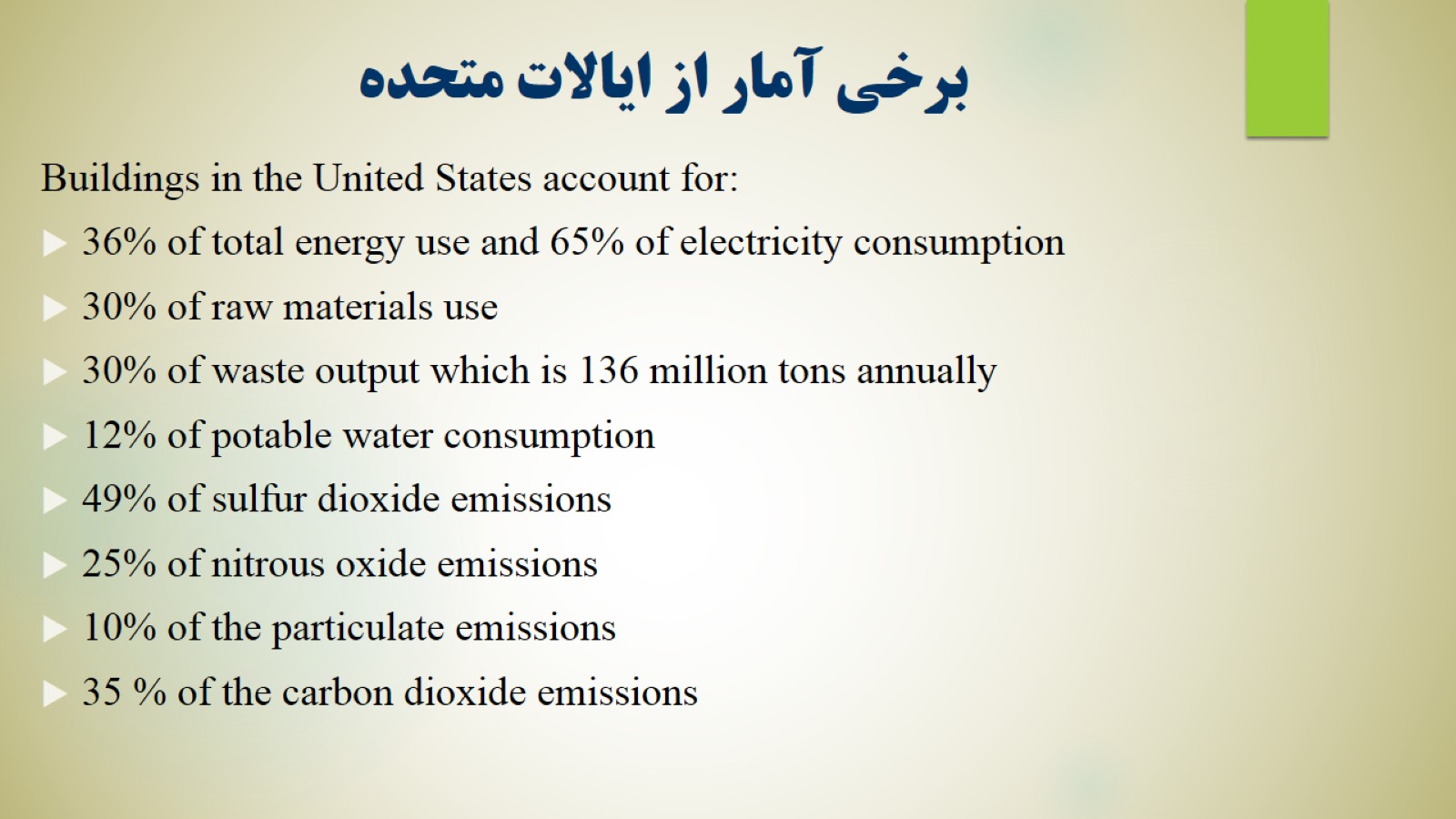 برخی آمار از ایالات متحده
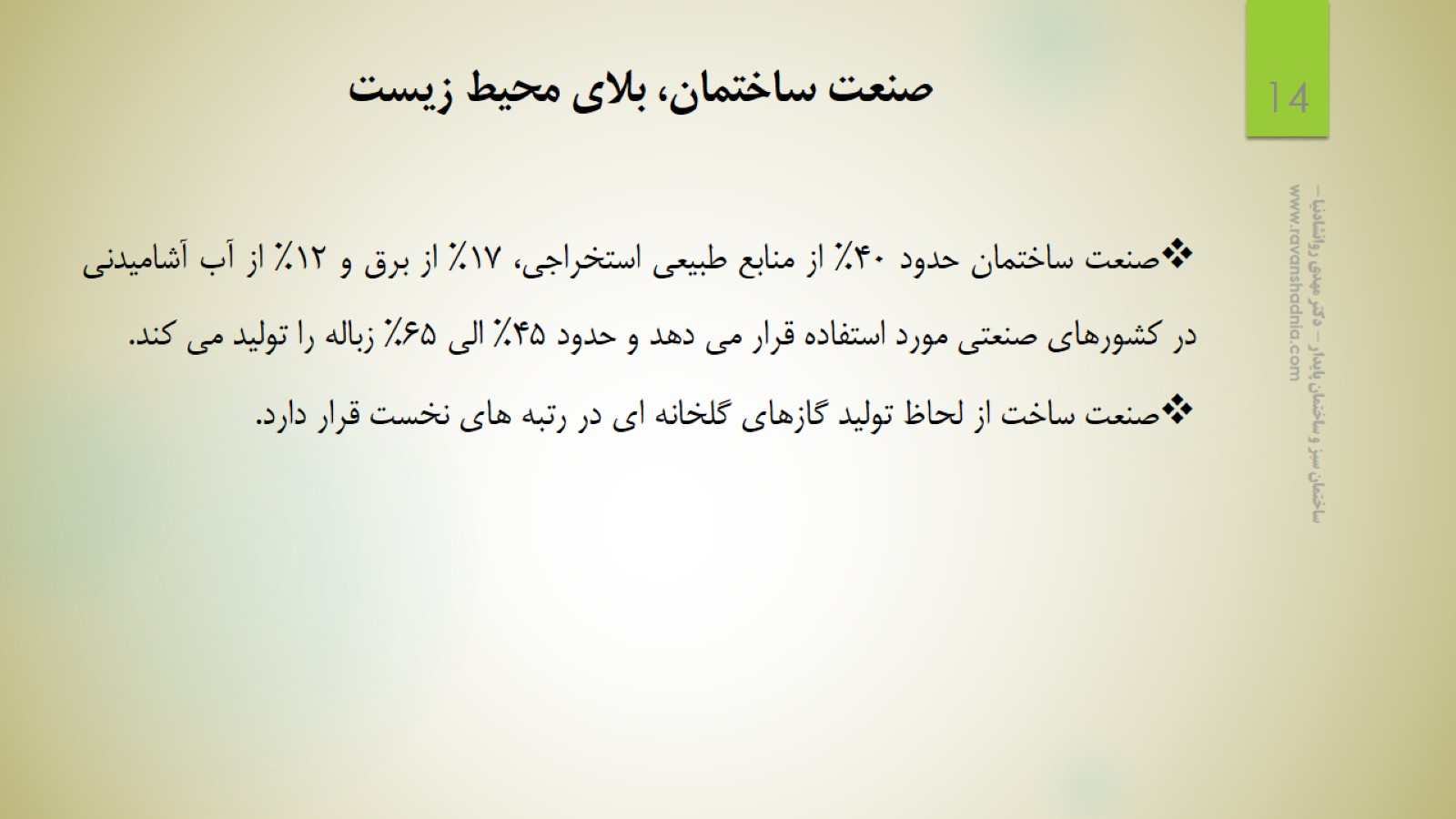 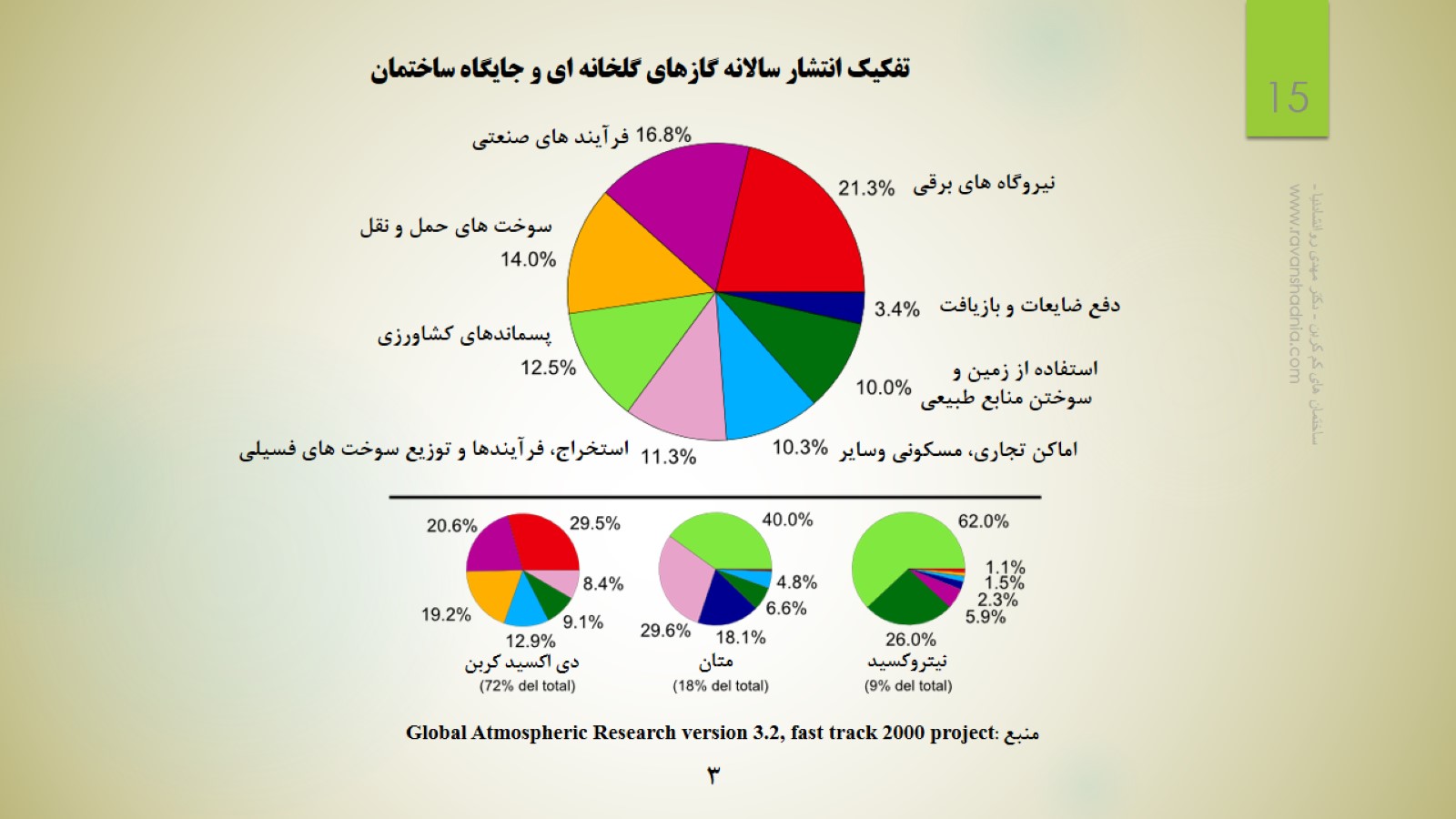 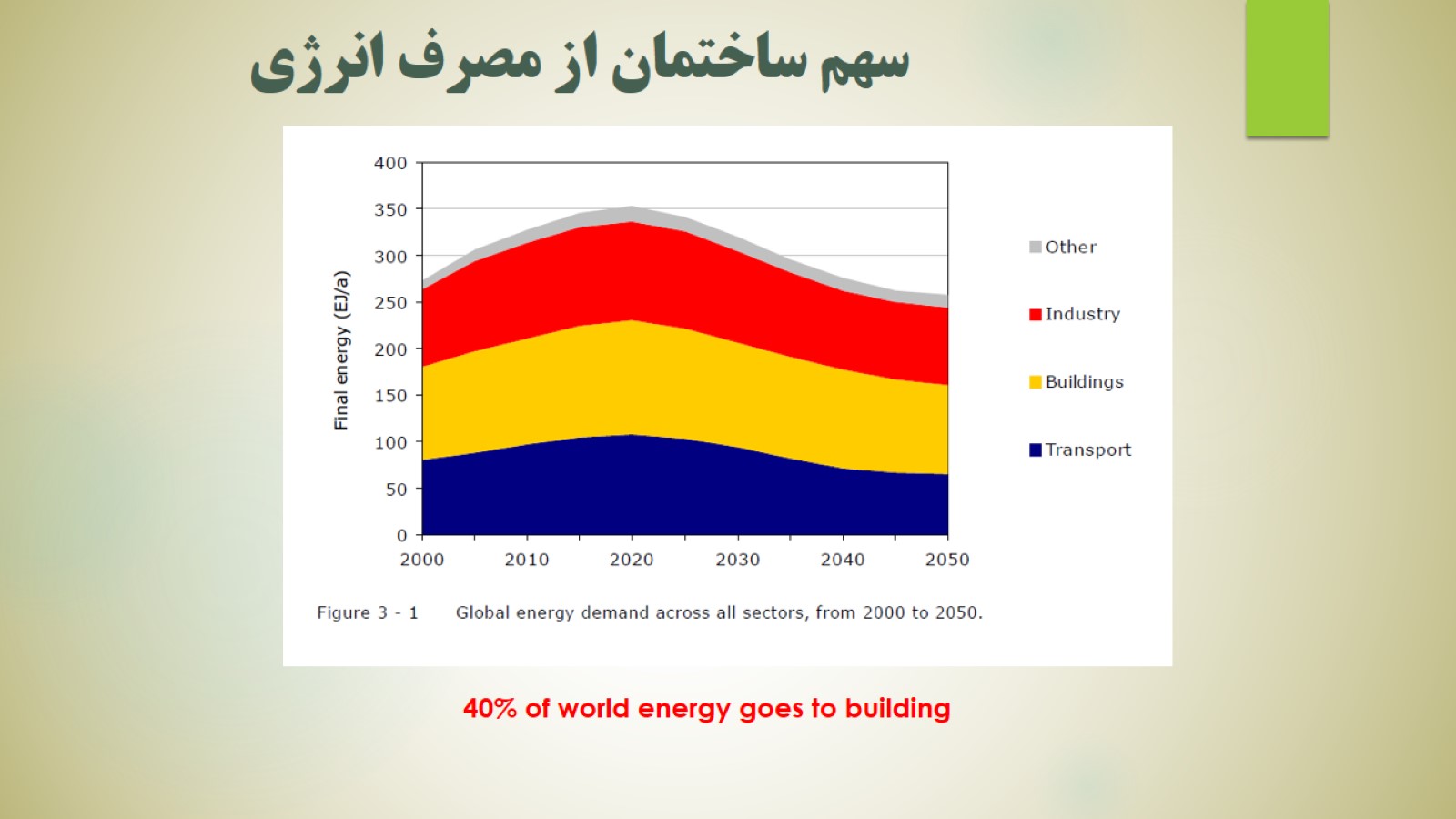 سهم ساختمان از مصرف انرژی
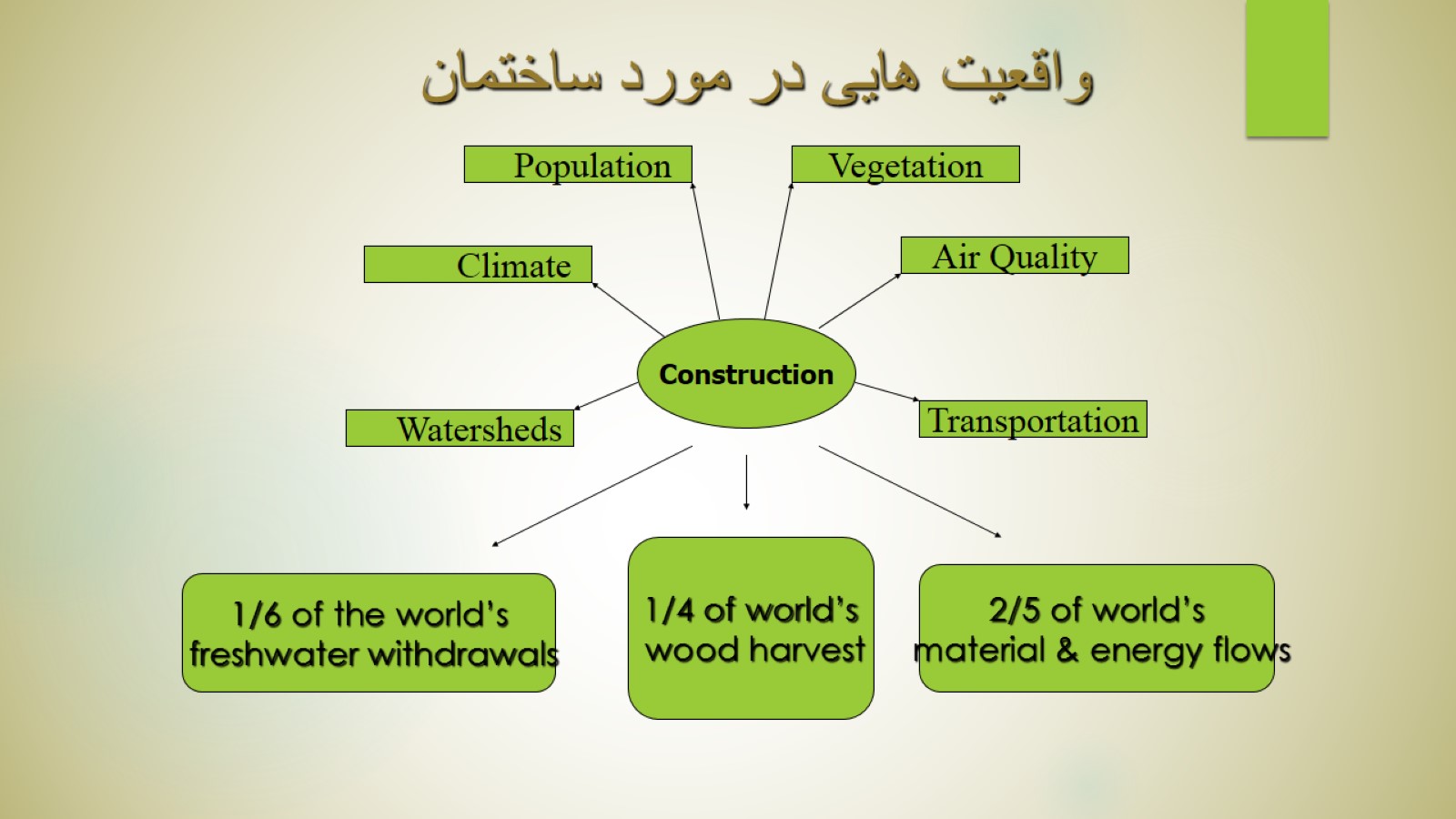 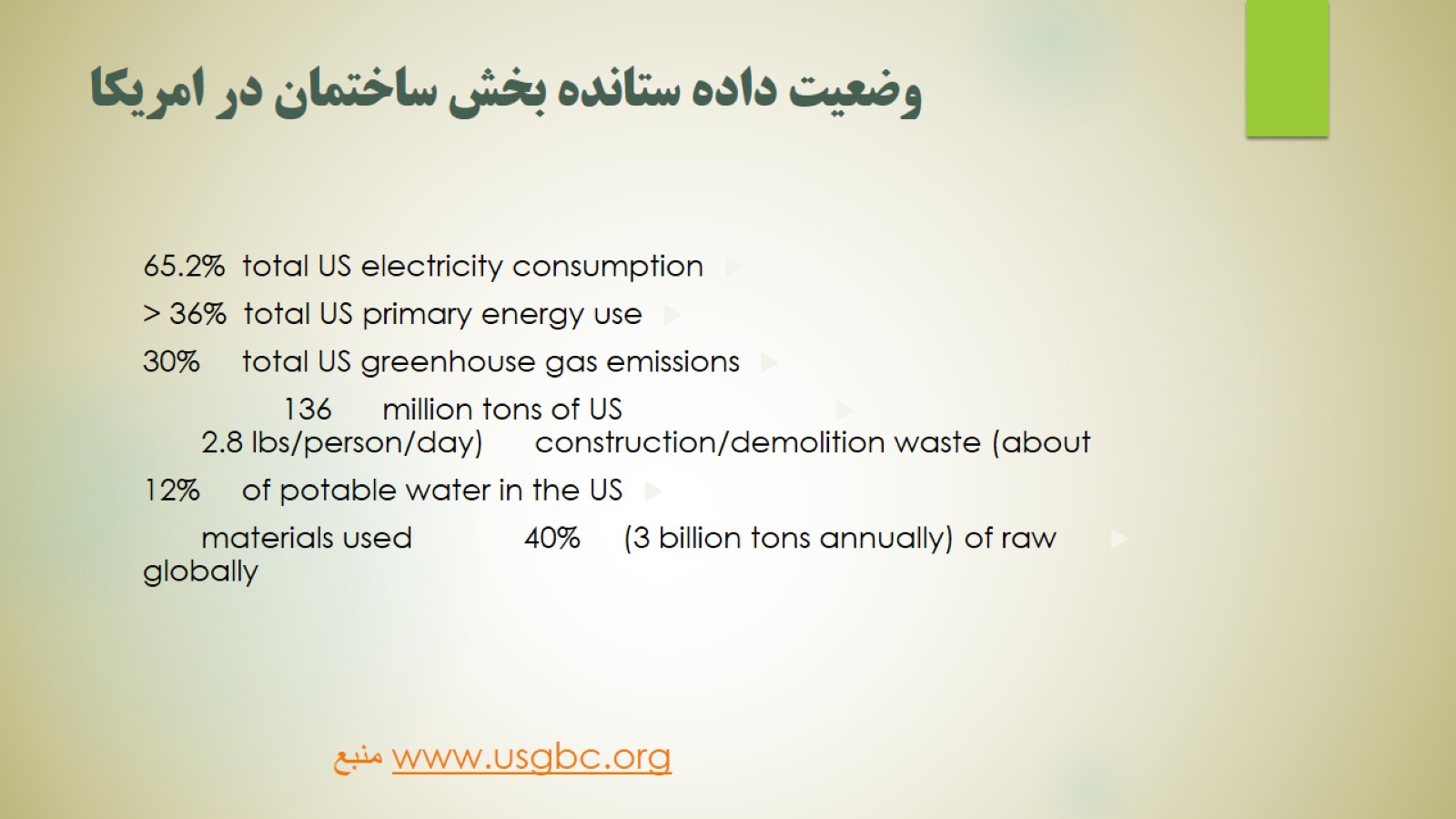 وضعیت داده ستانده بخش ساختمان در امریکا
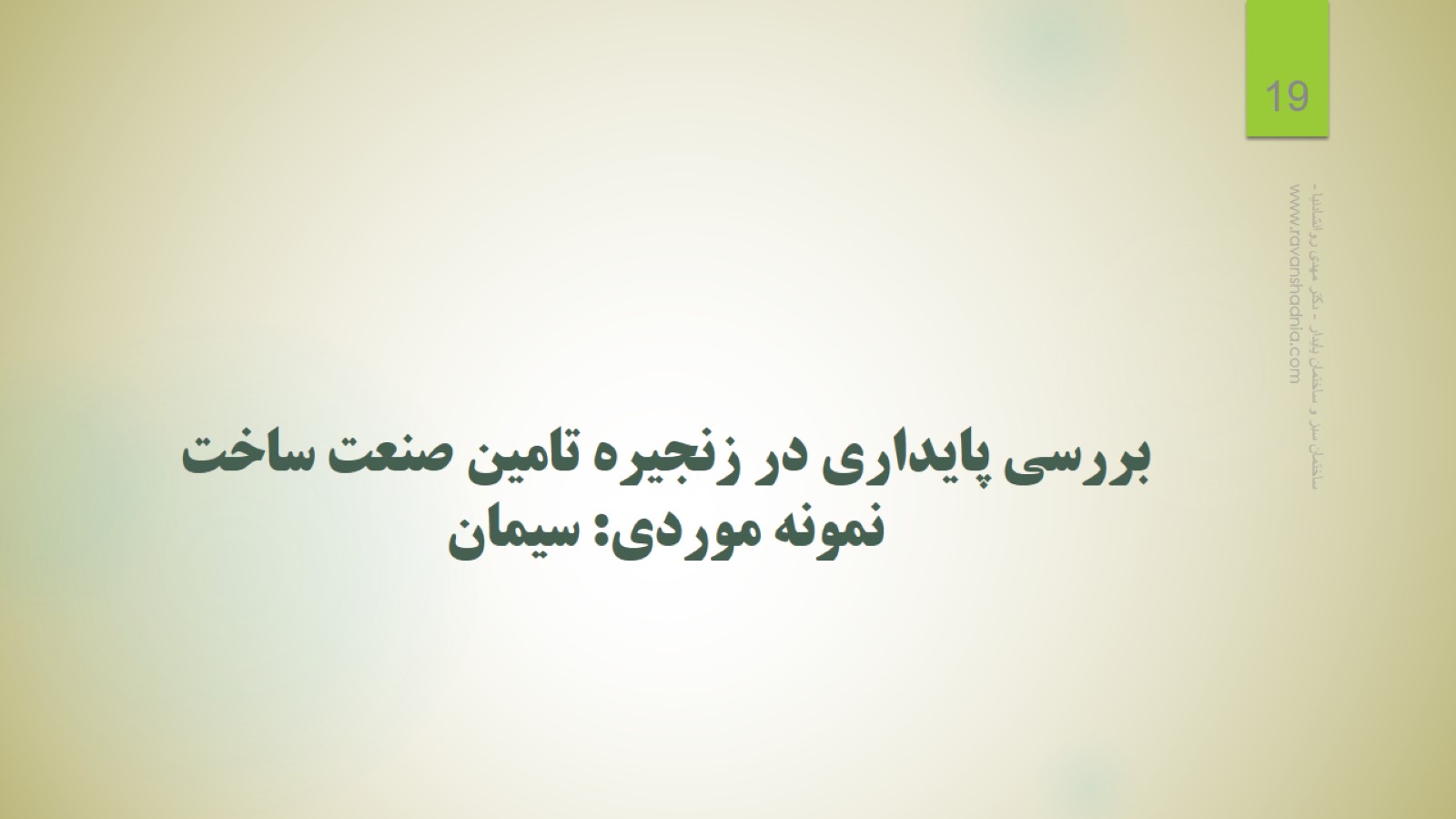 بررسی پایداری در زنجیره تامین صنعت ساختنمونه موردی: سیمان
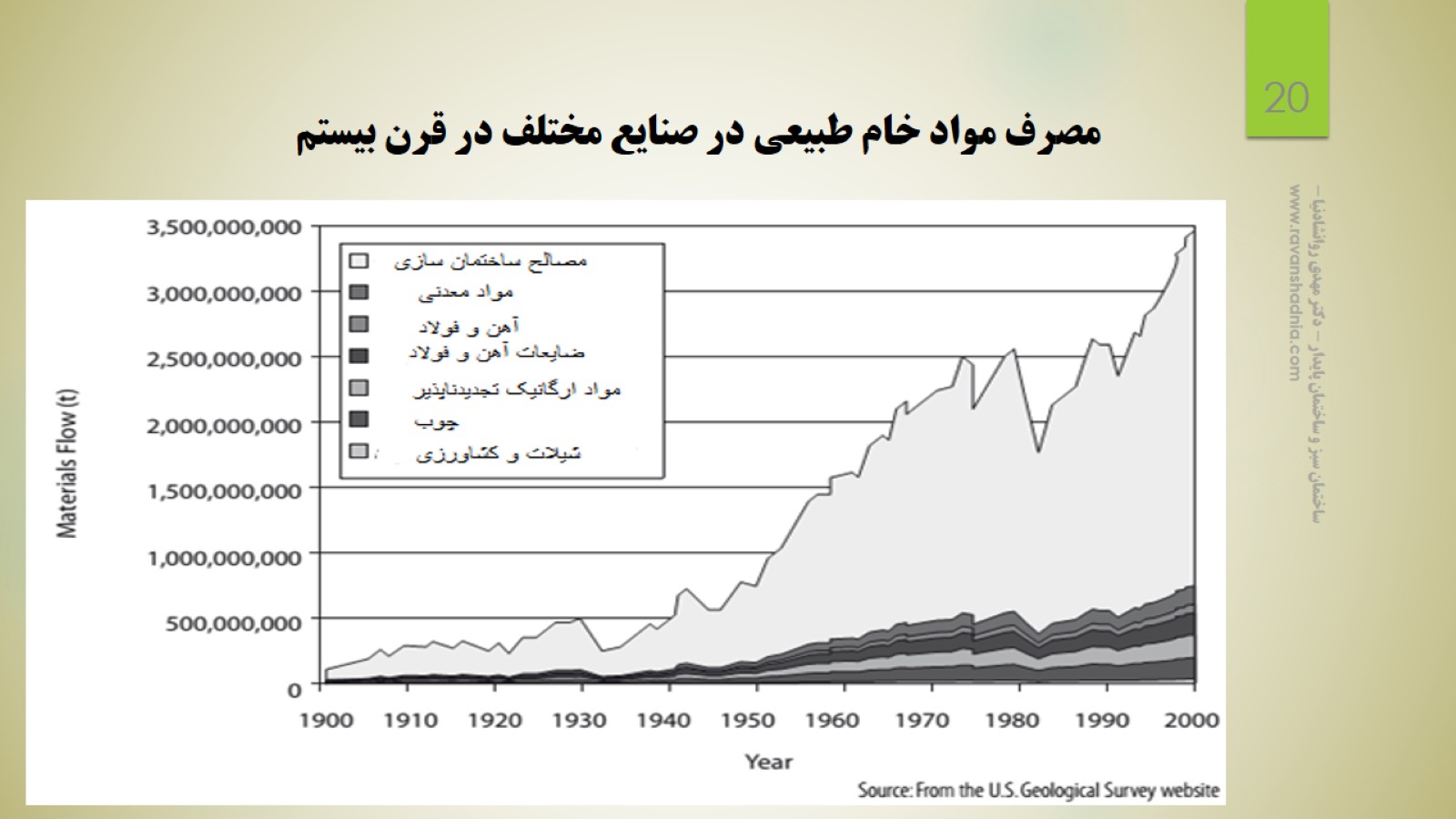 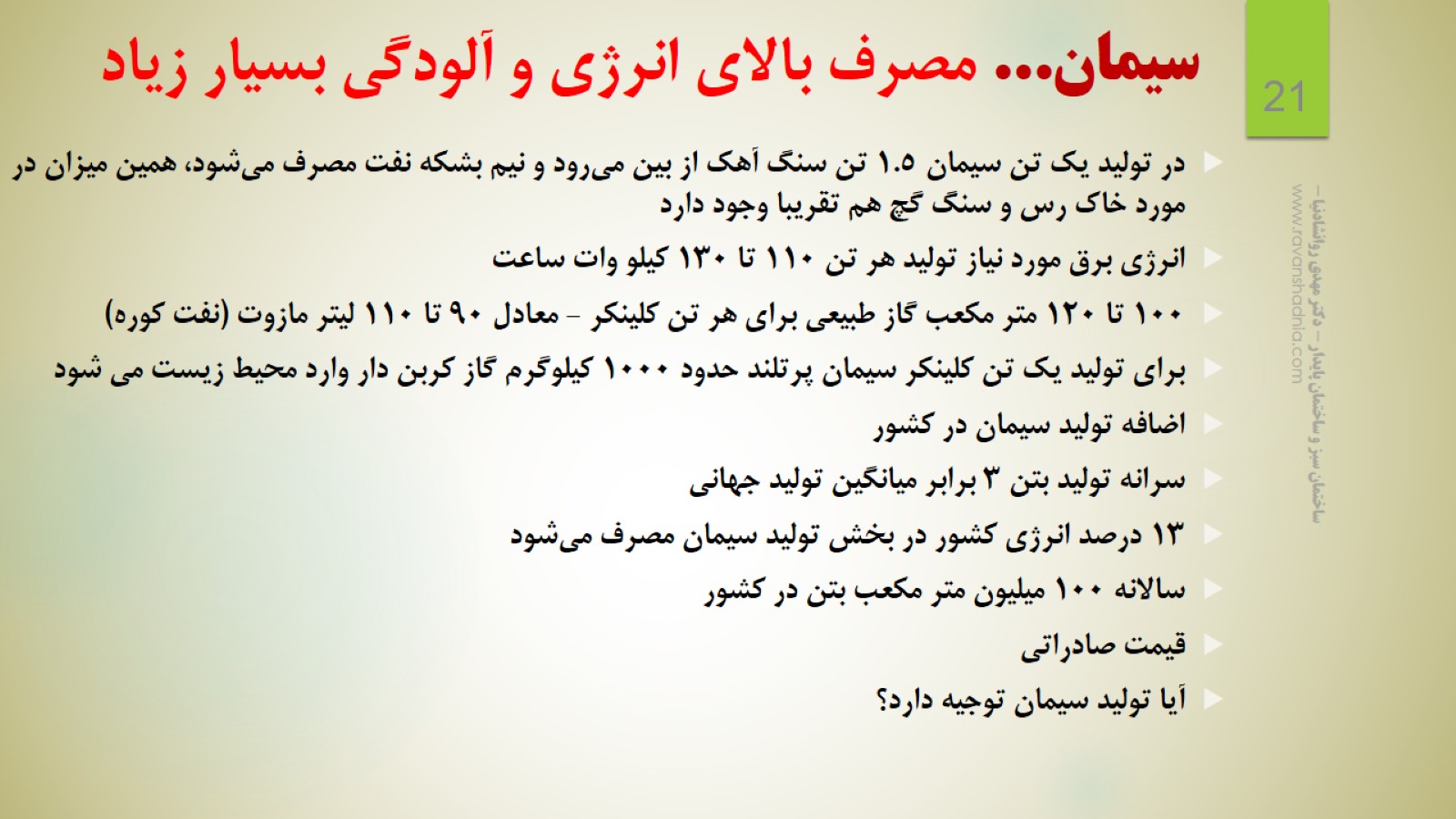 سیمان... مصرف بالای انرژی و آلودگی بسیار زیاد
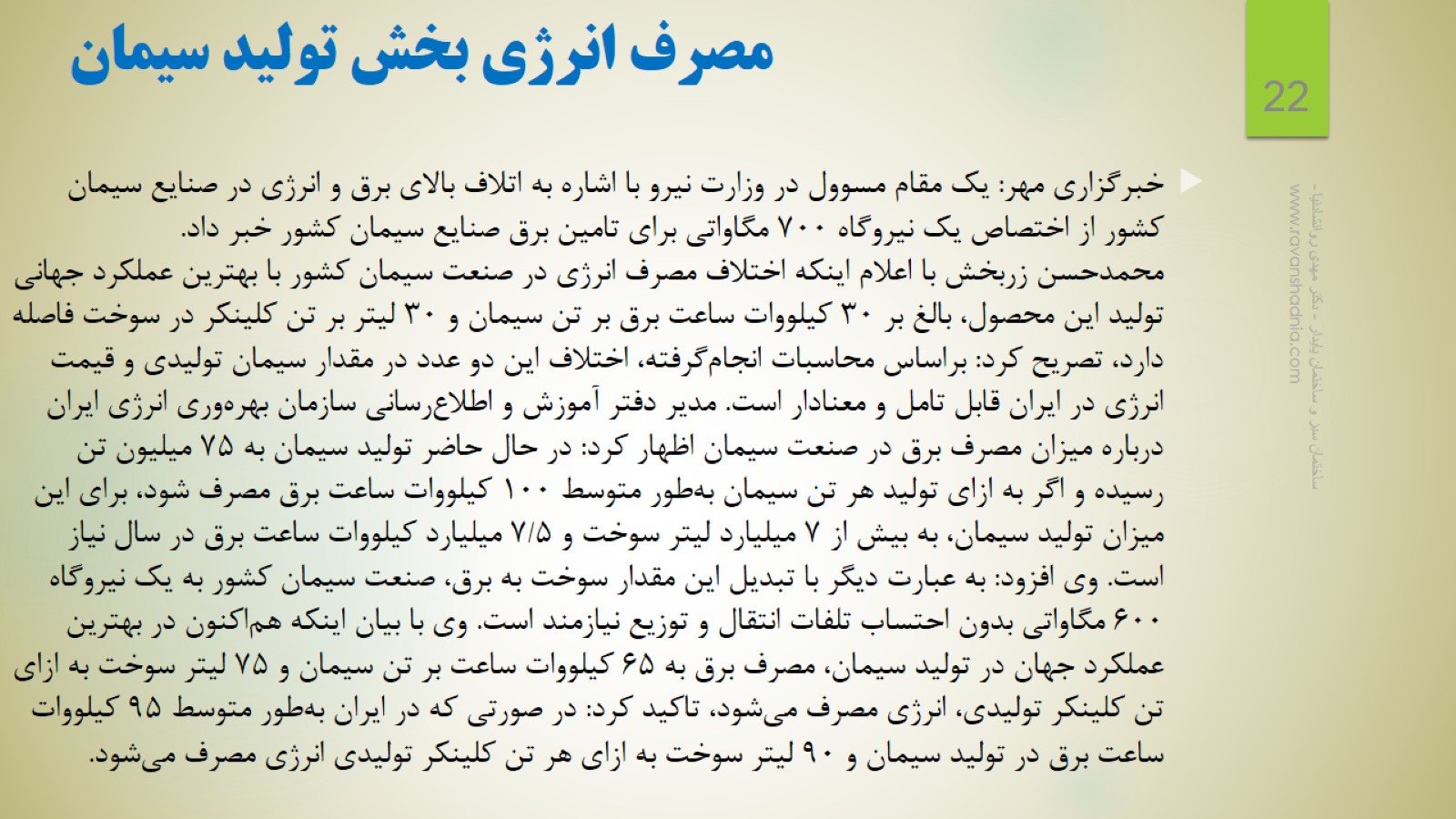 مصرف انرژی بخش تولید سیمان
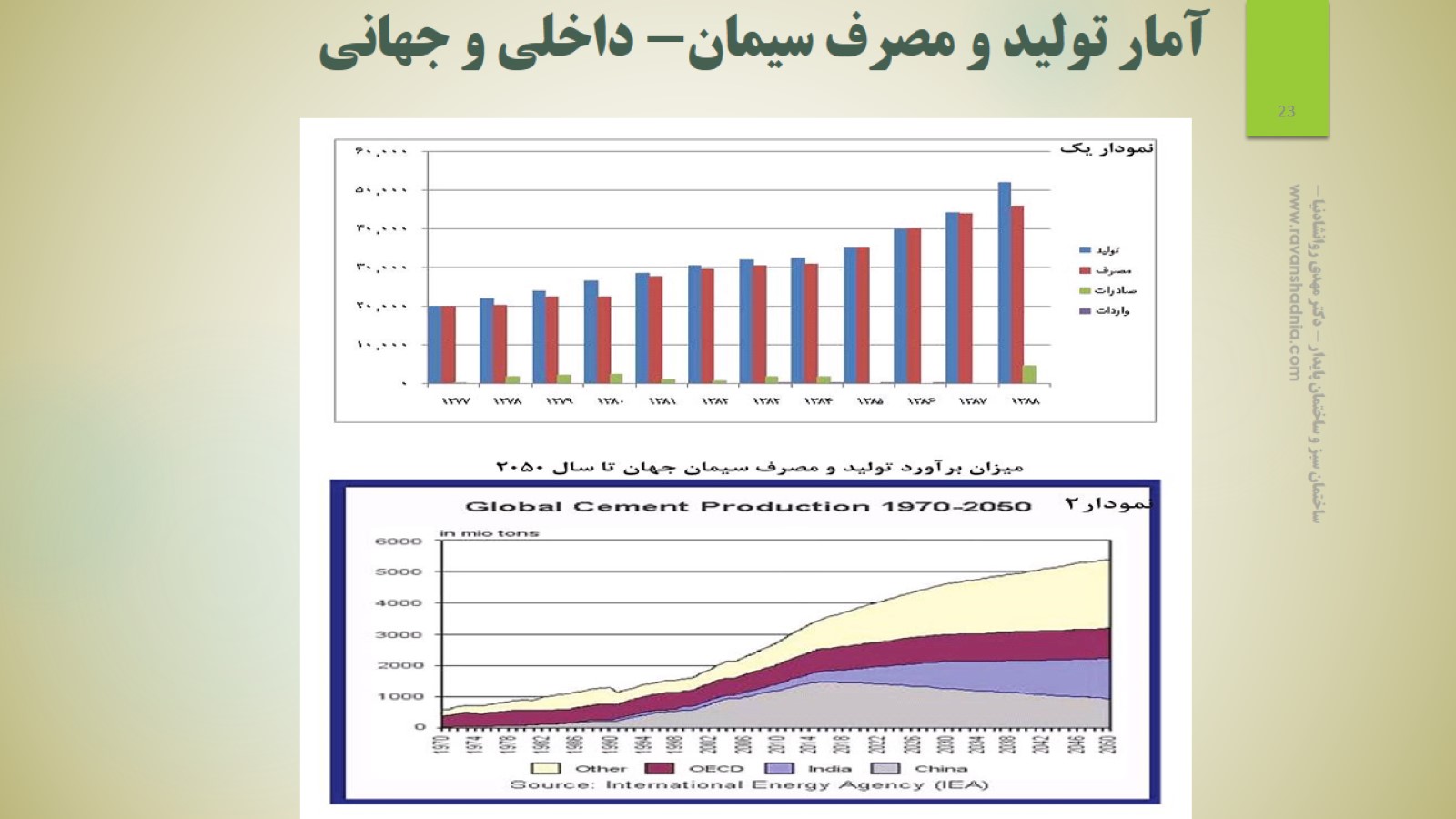 آمار تولید و مصرف سیمان- داخلی و جهانی
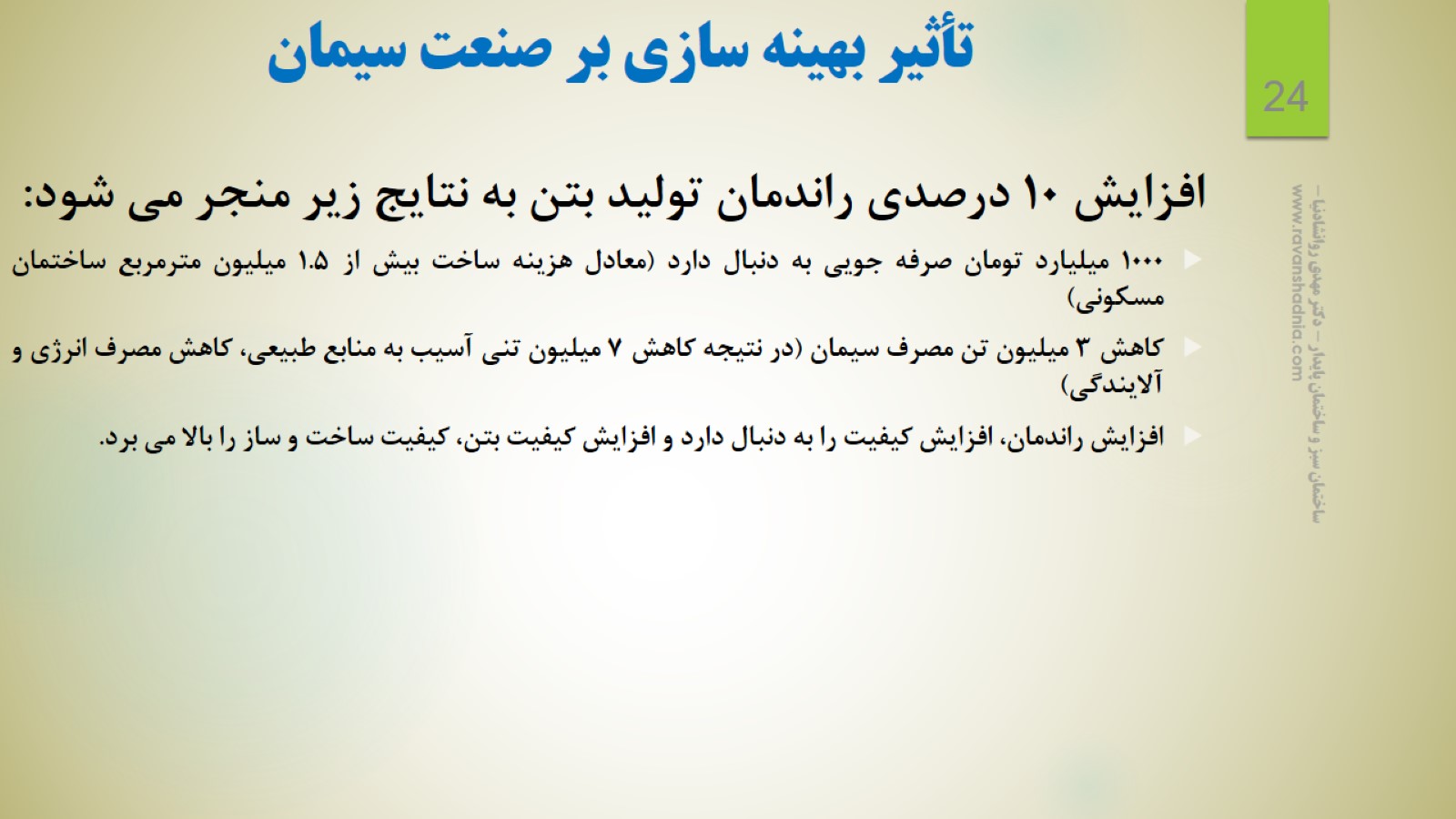 تأثیر بهینه سازی بر صنعت سیمان
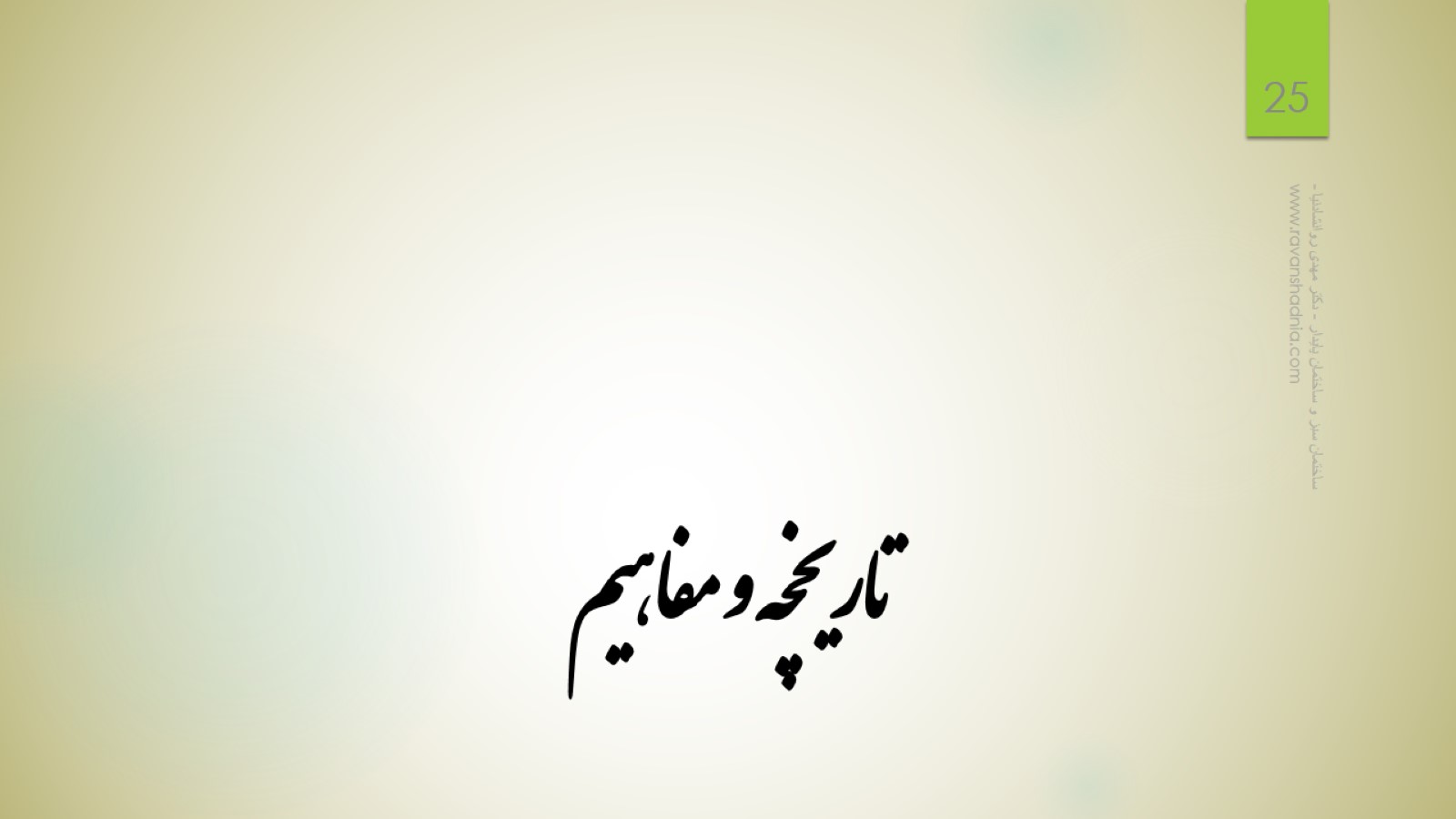 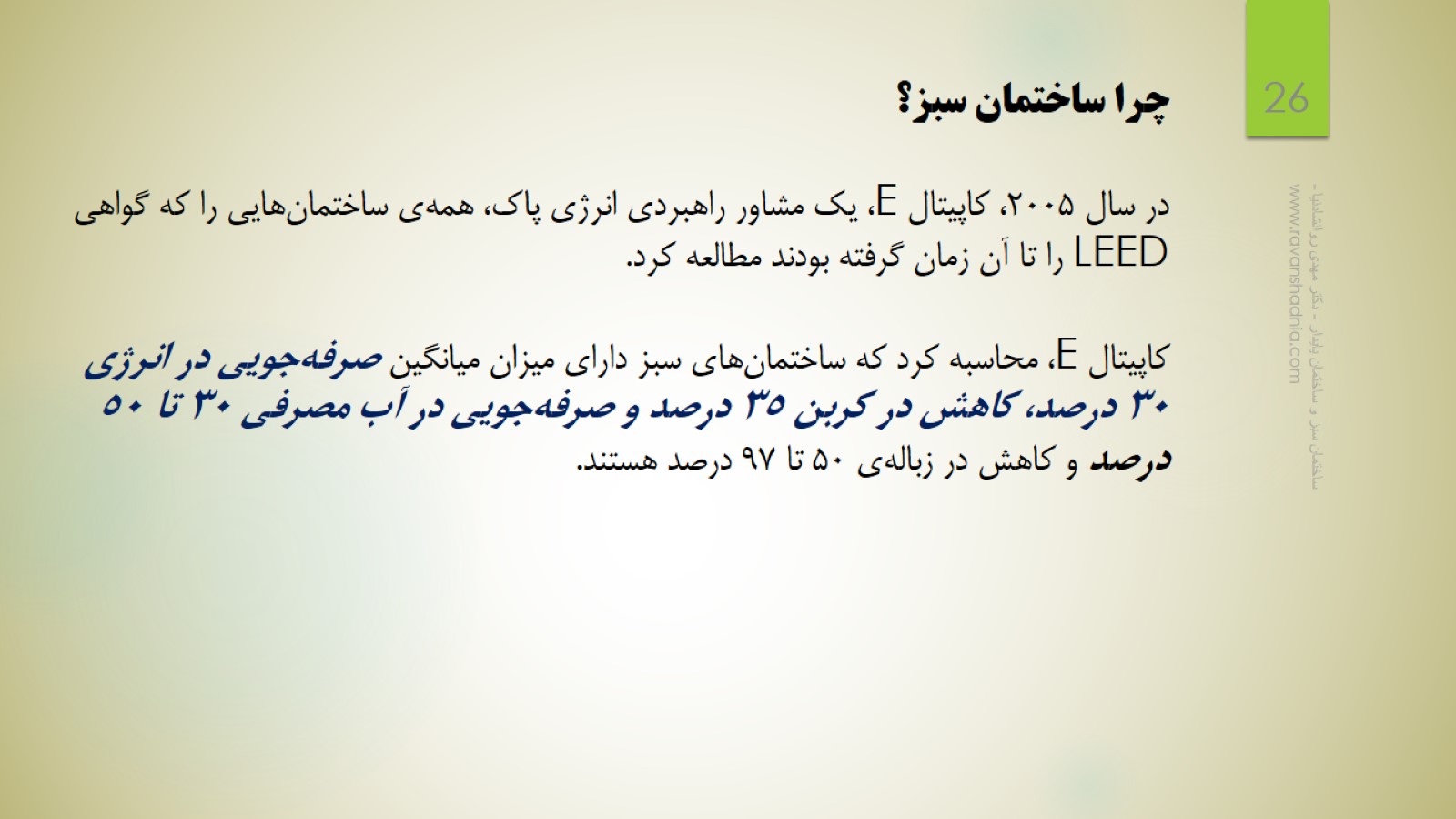 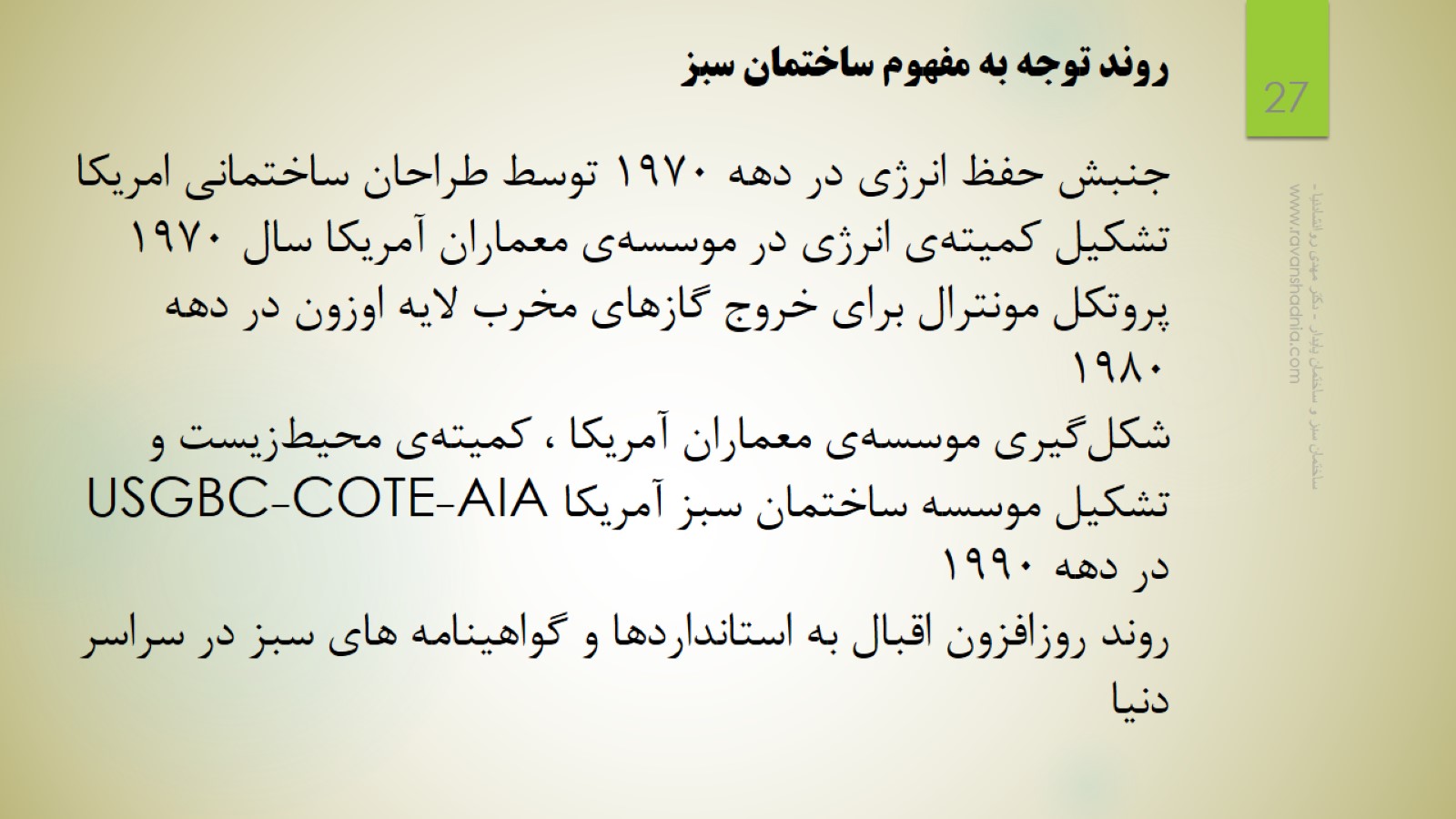 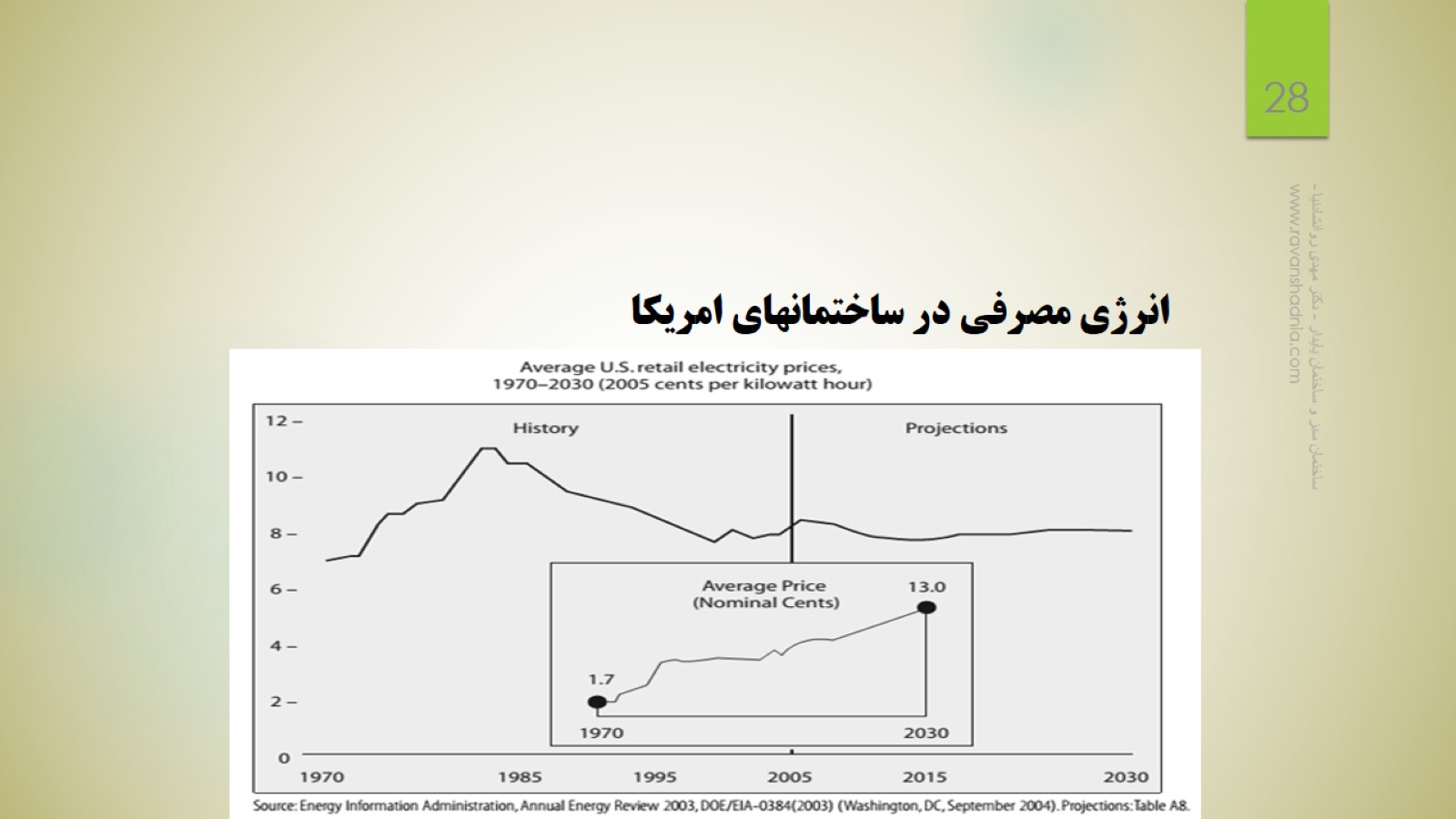 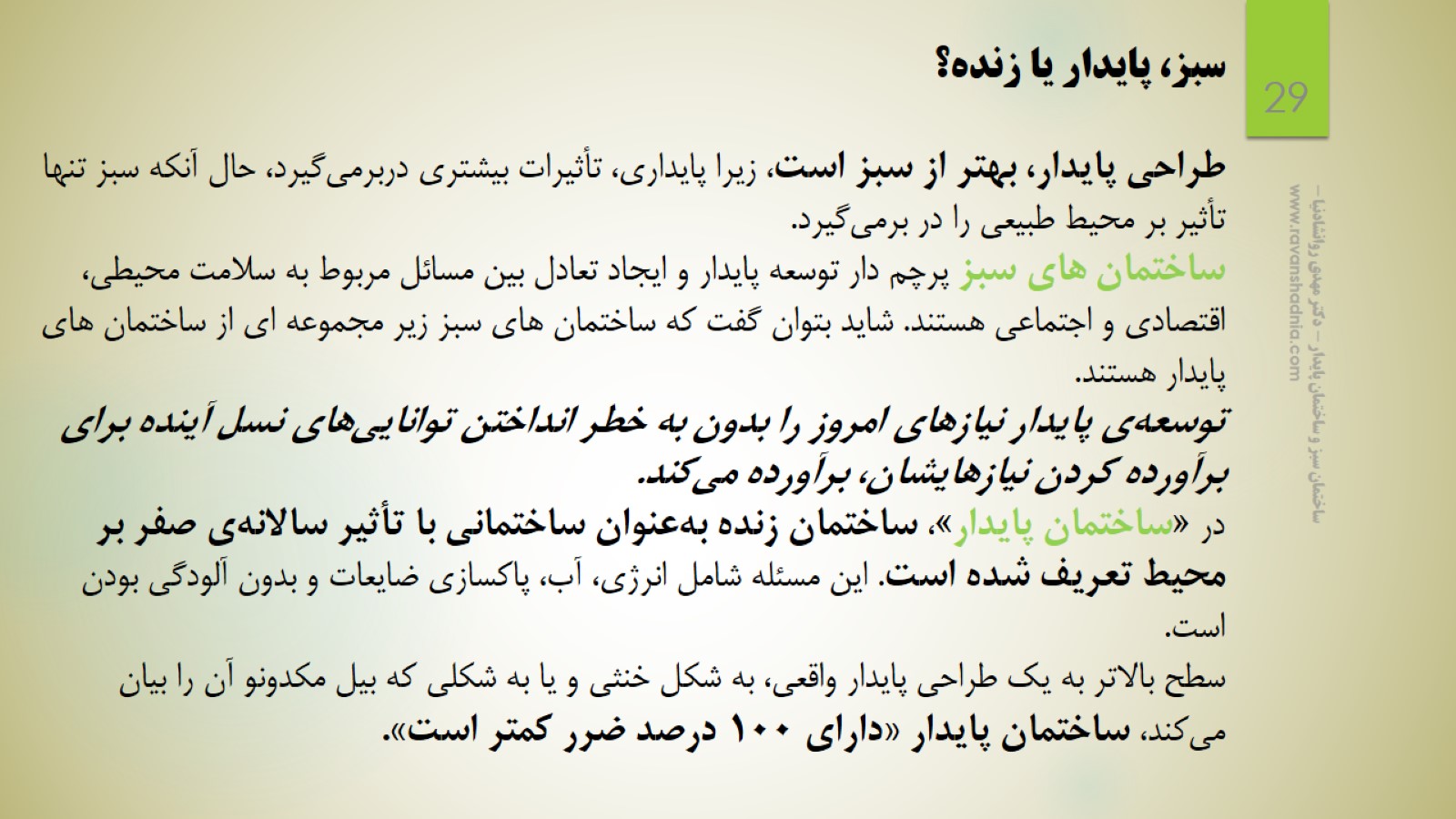 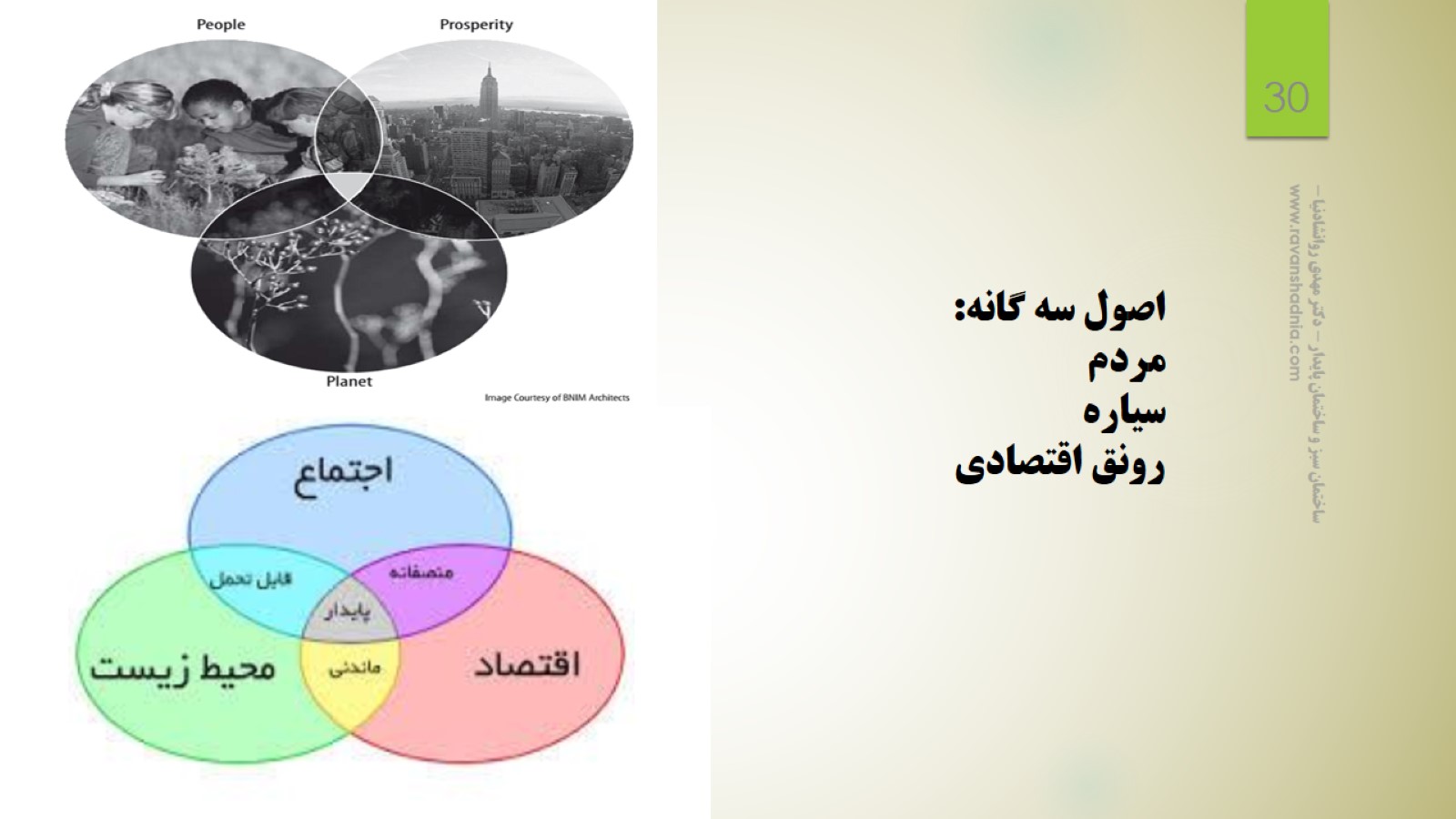 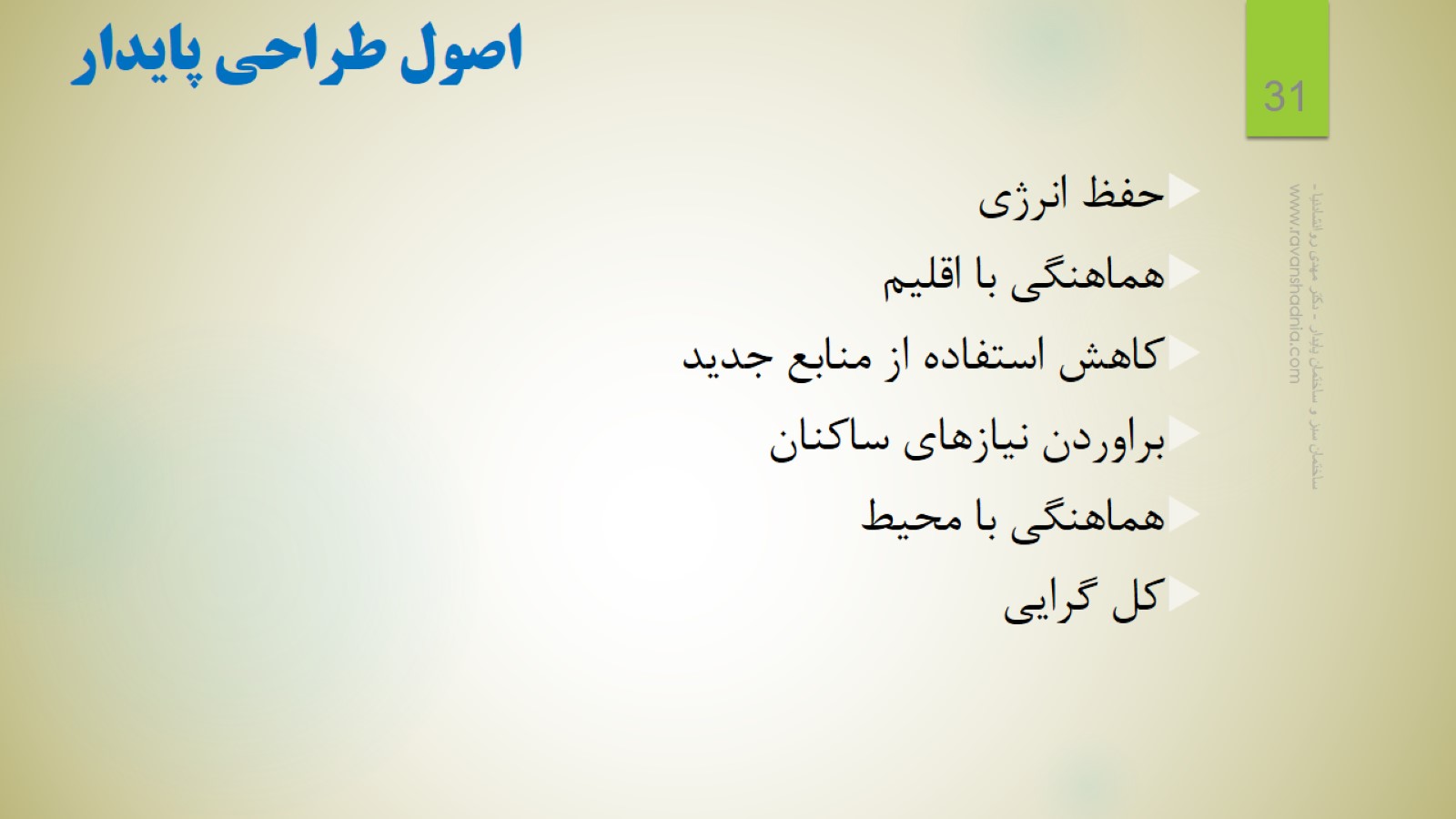 اصول طراحی پایدار
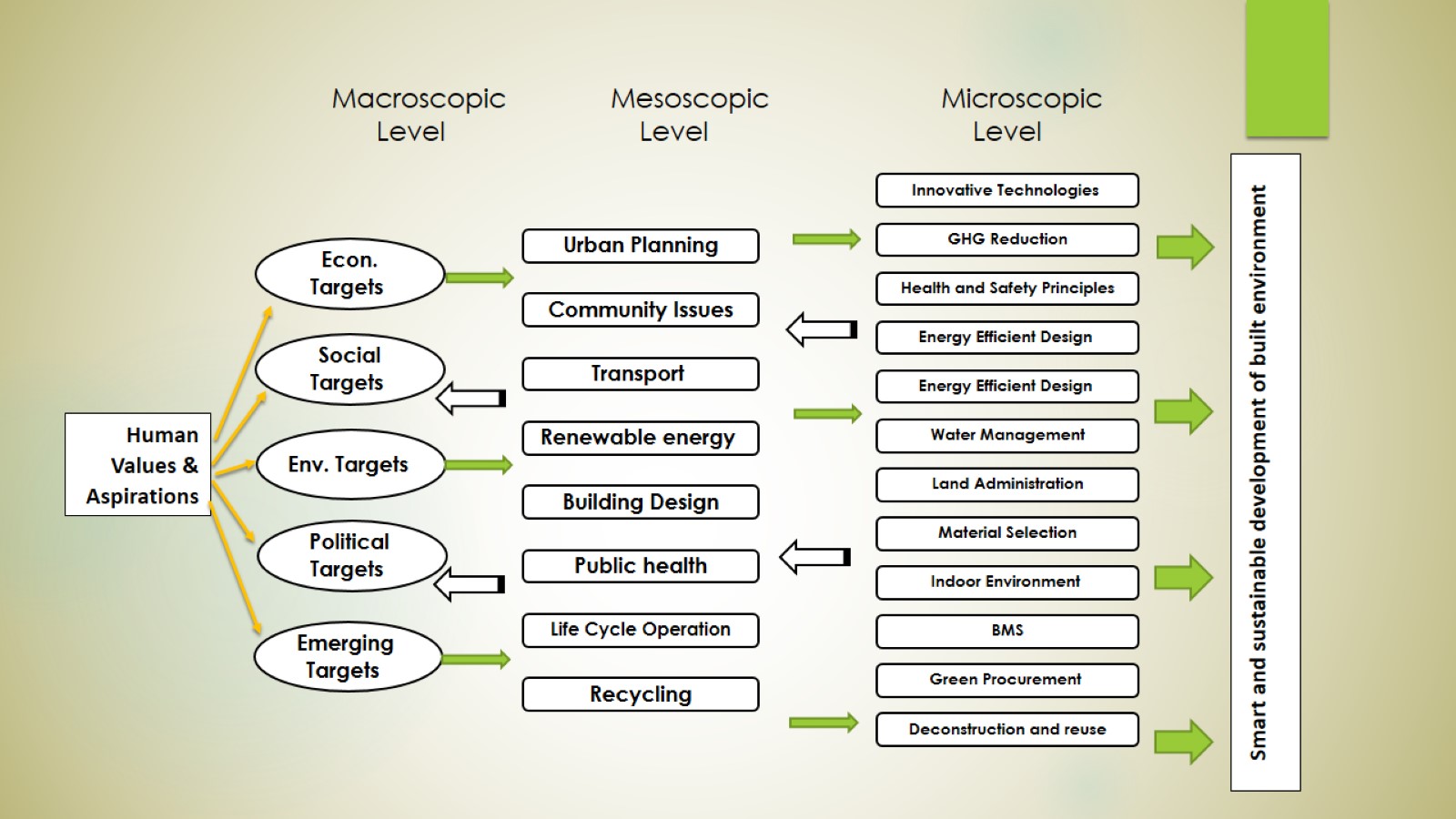 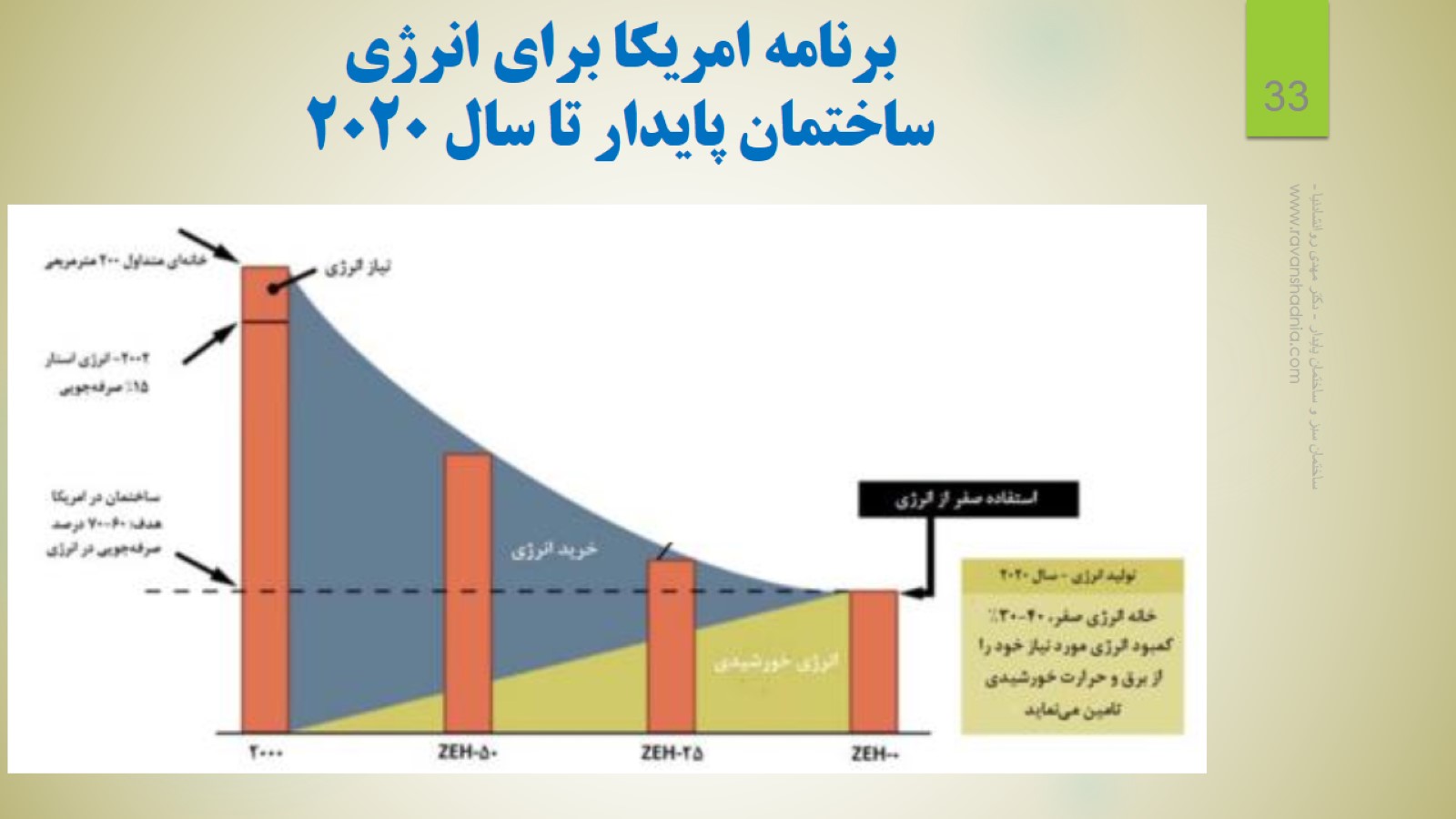 برنامه امریکا برای انرژی ساختمان پایدار تا سال 2020
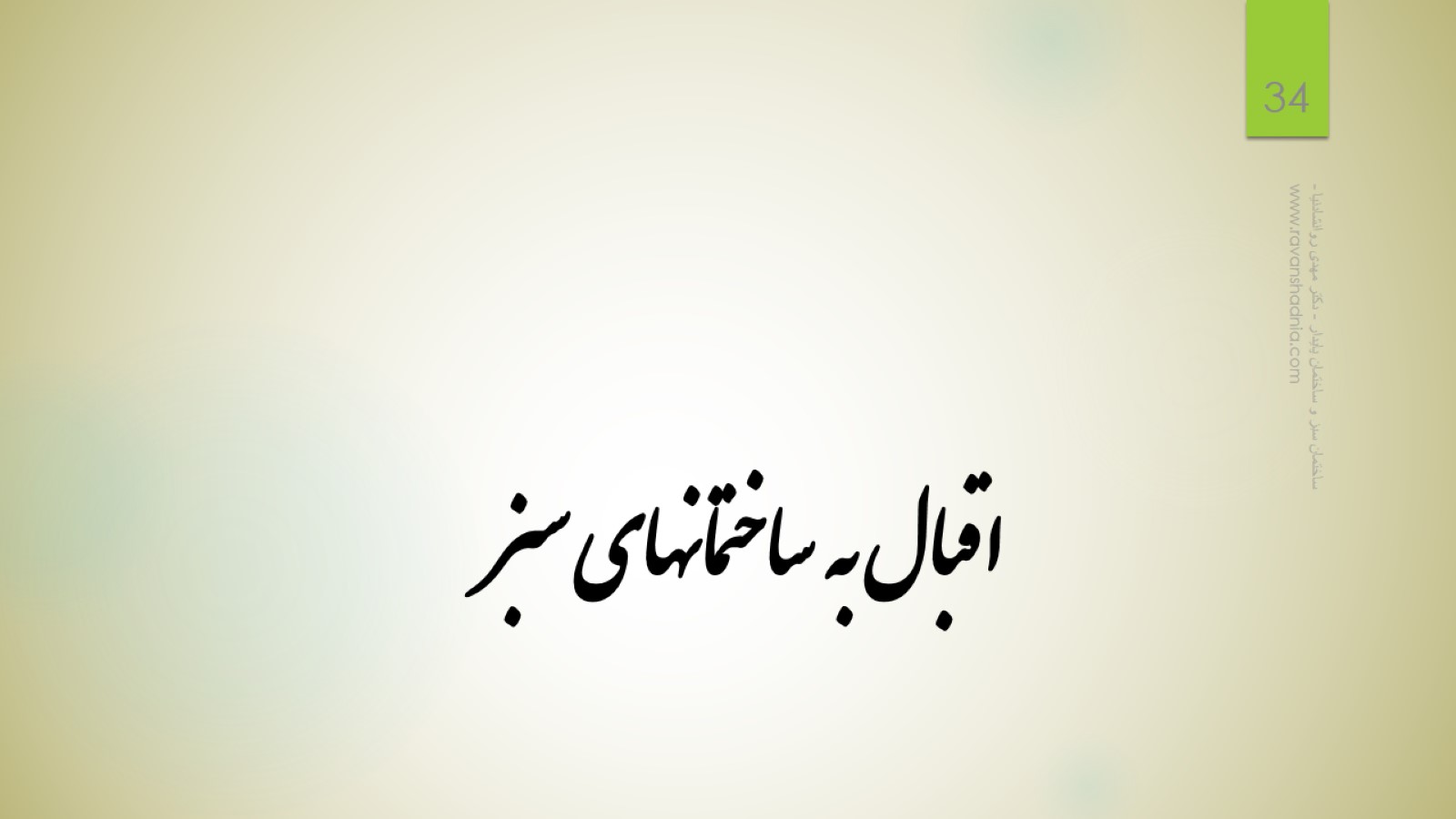 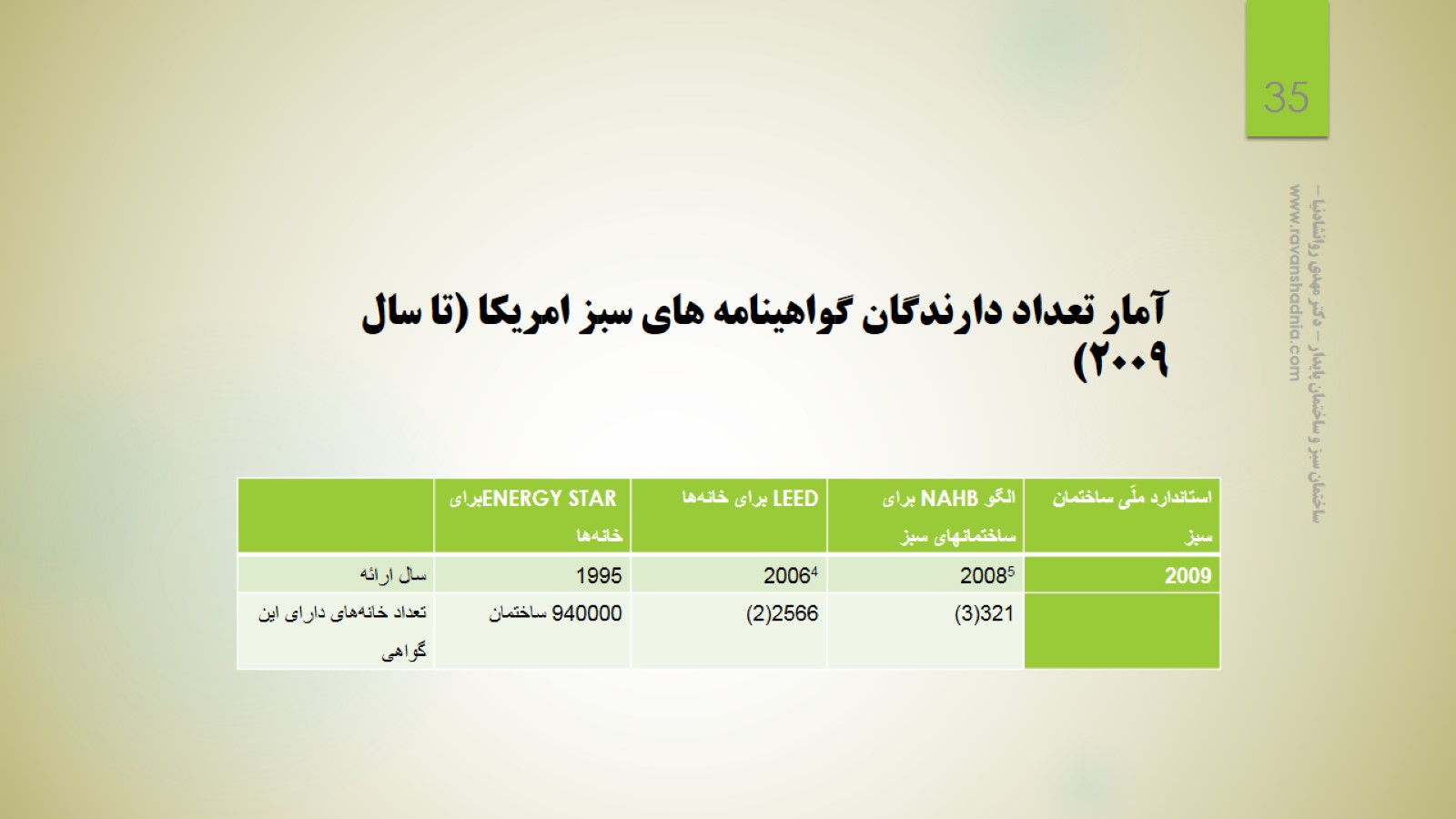 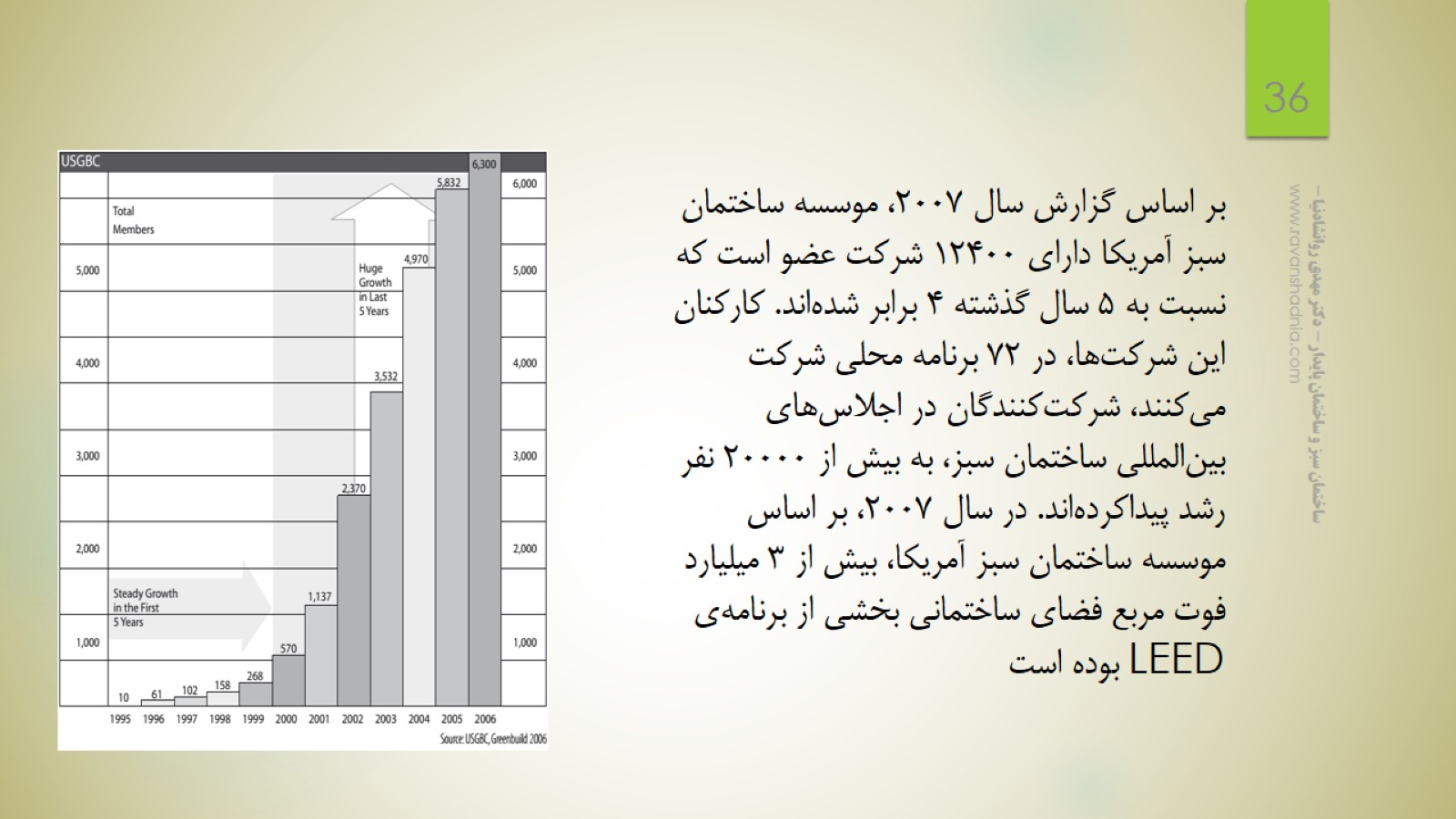 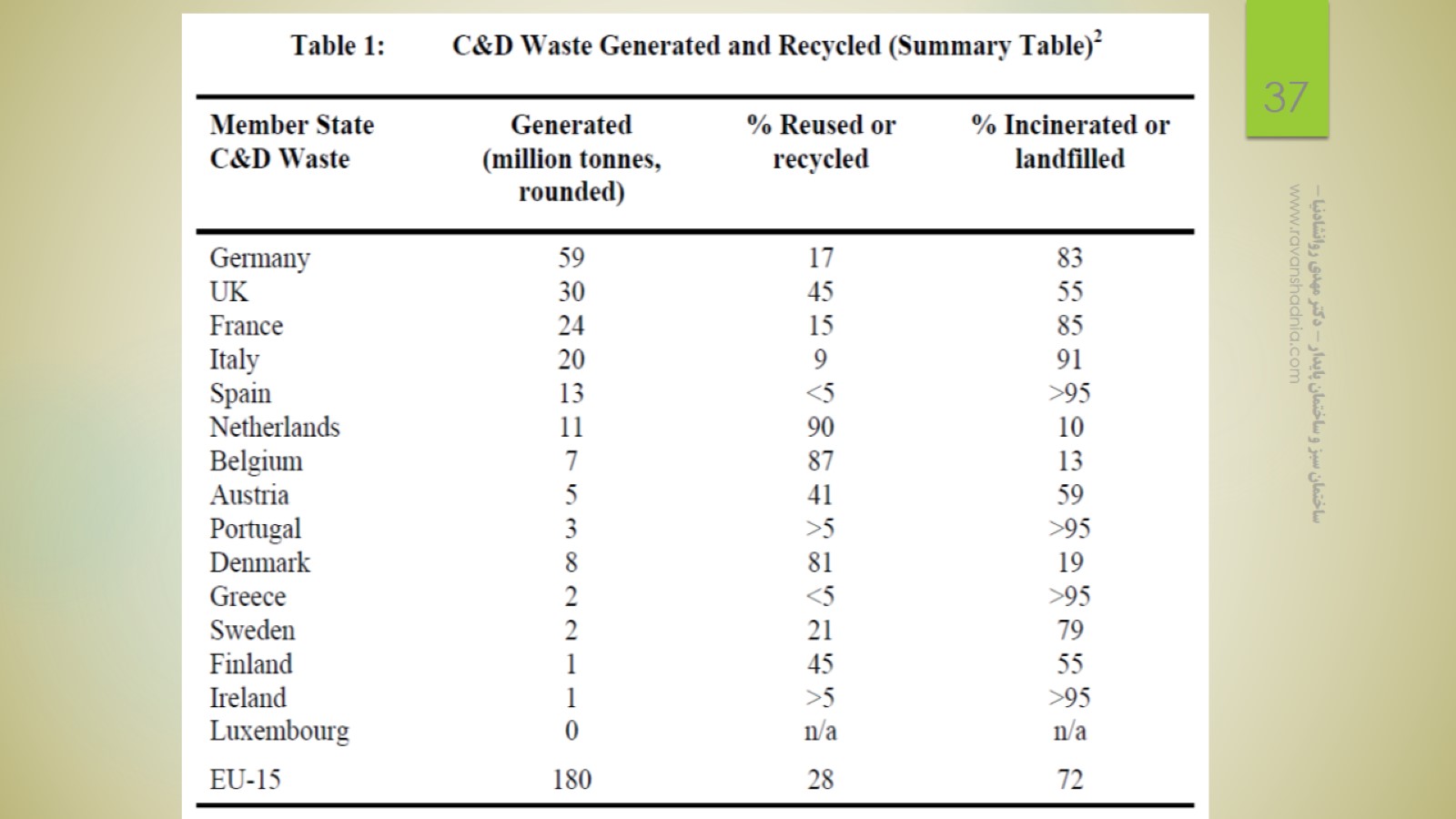 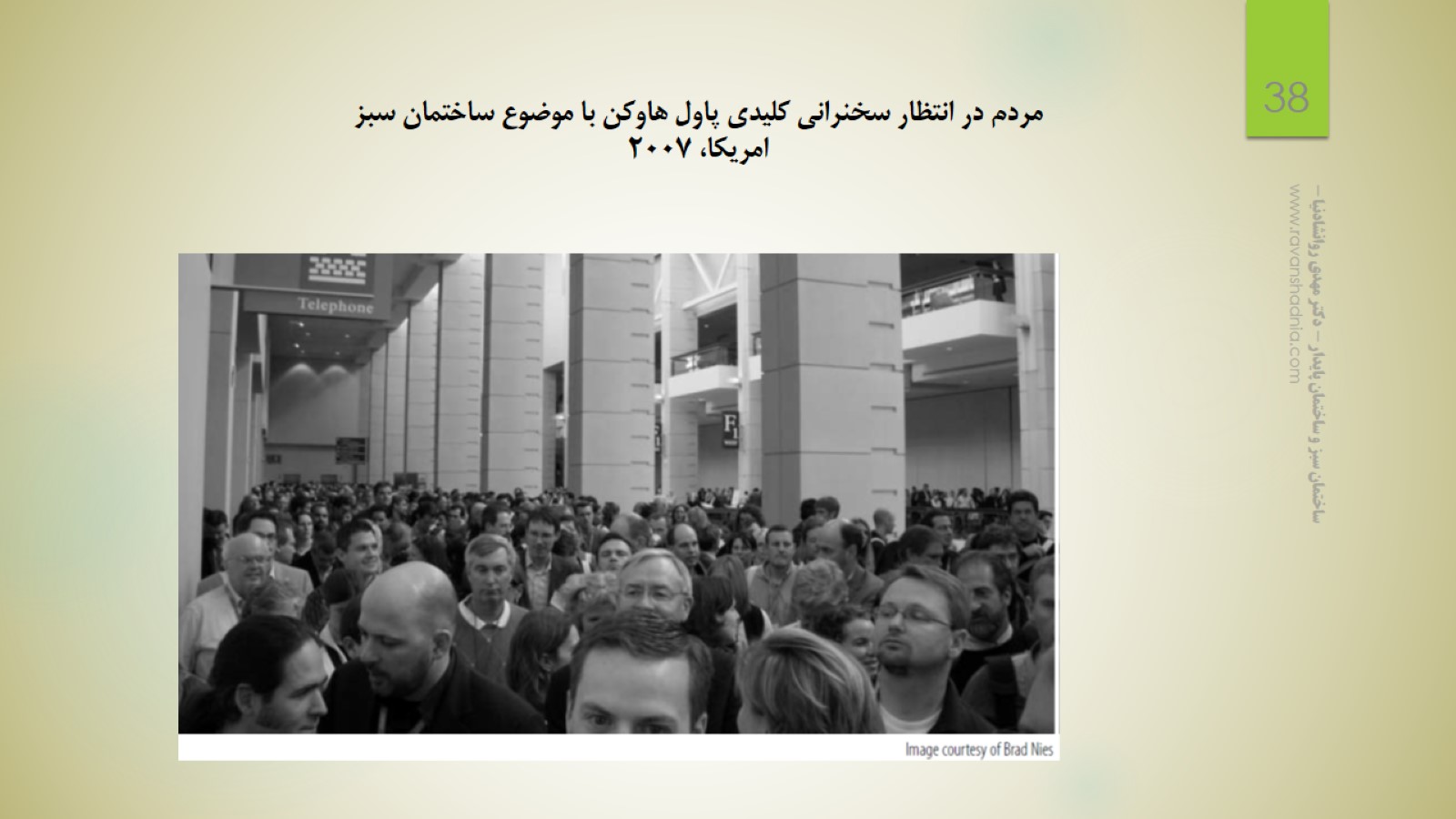 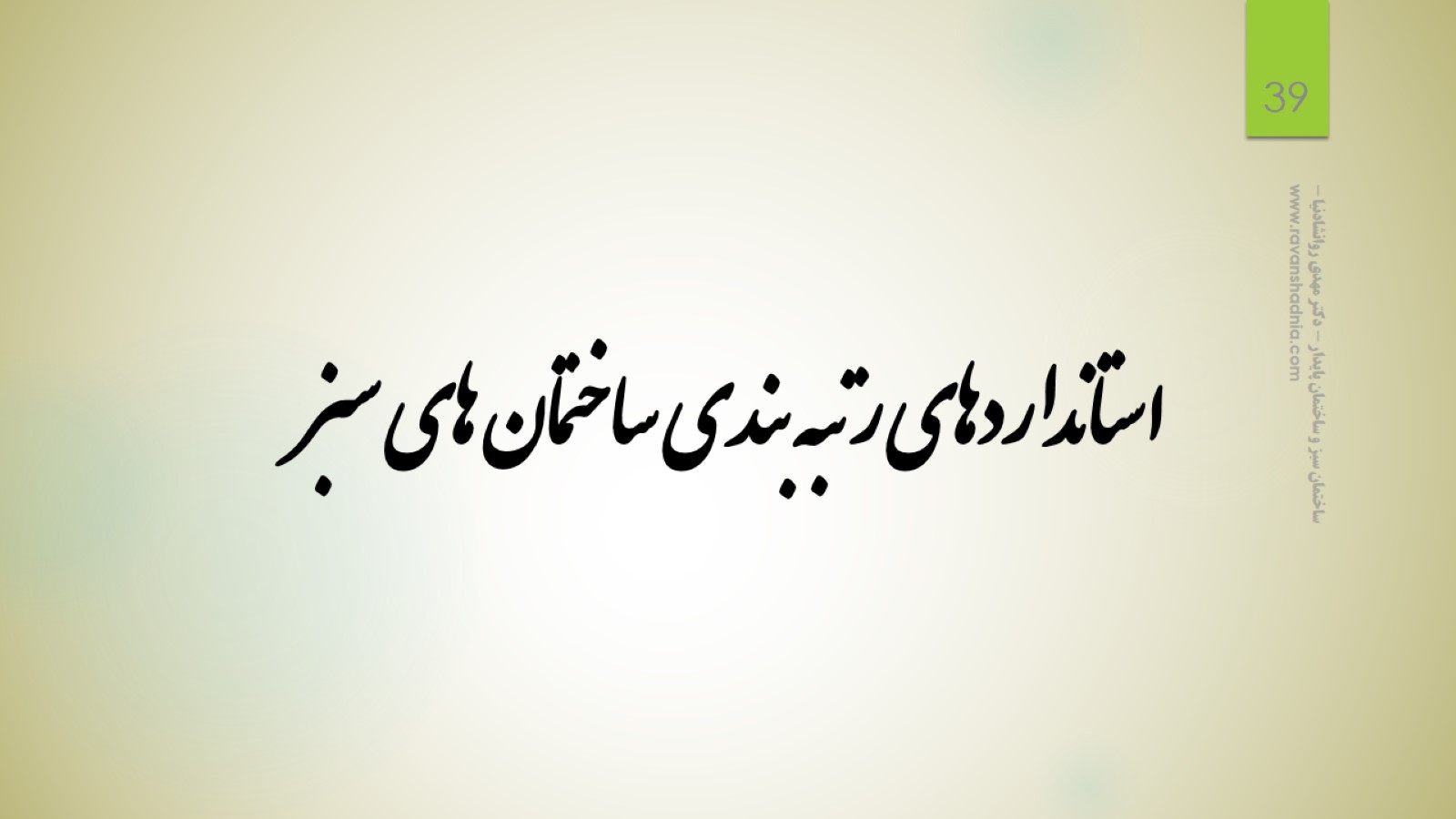 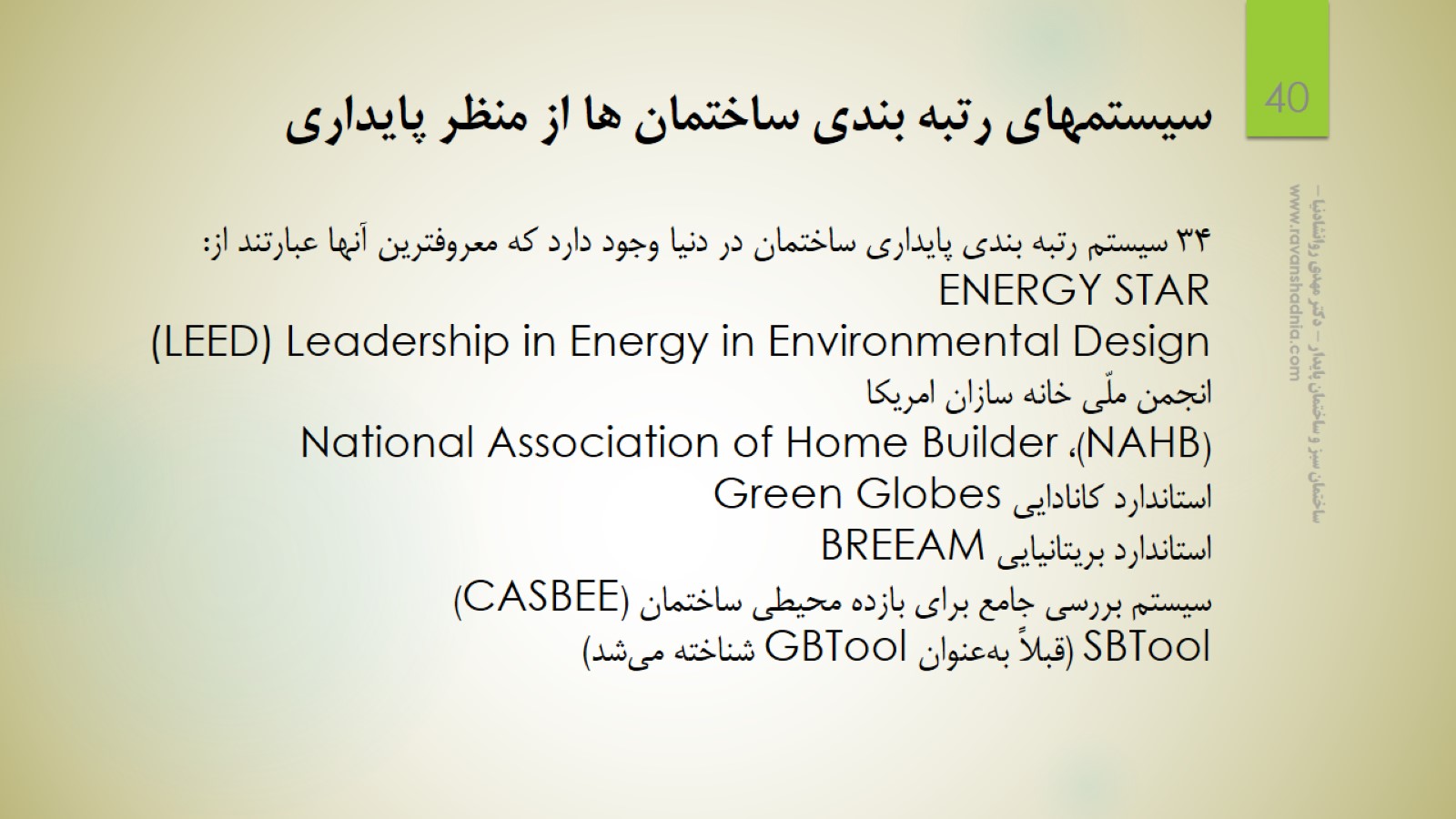 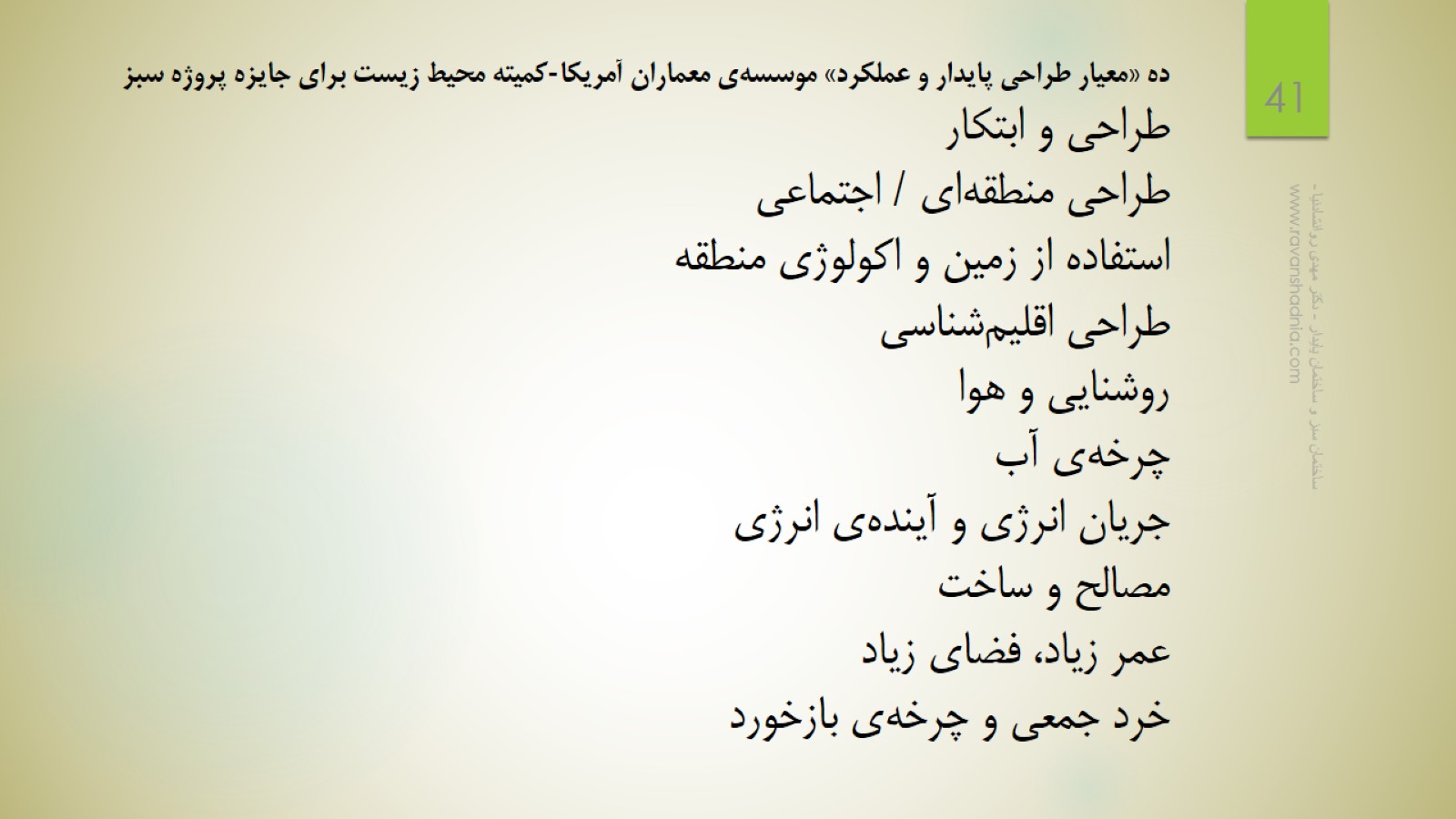 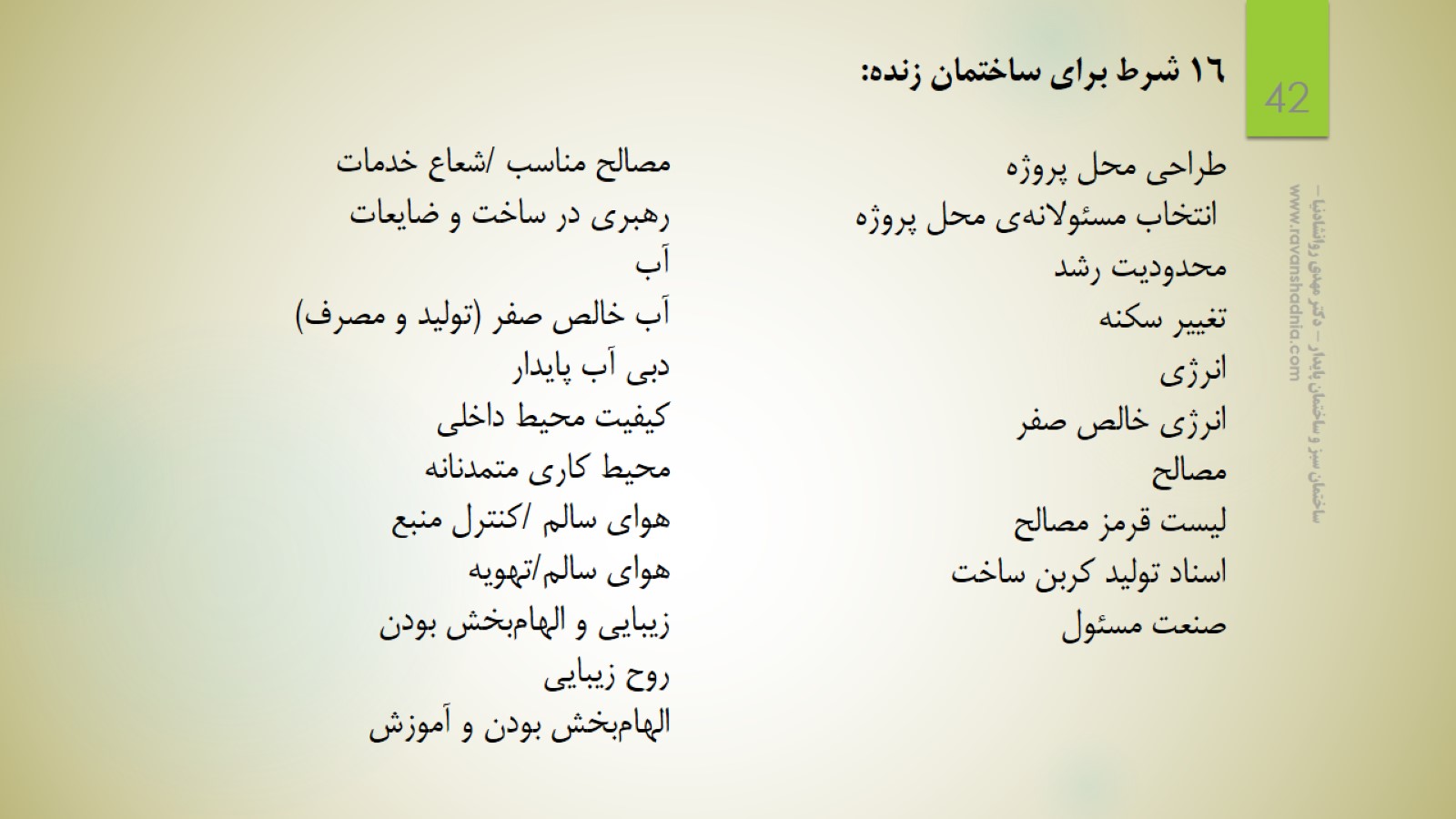 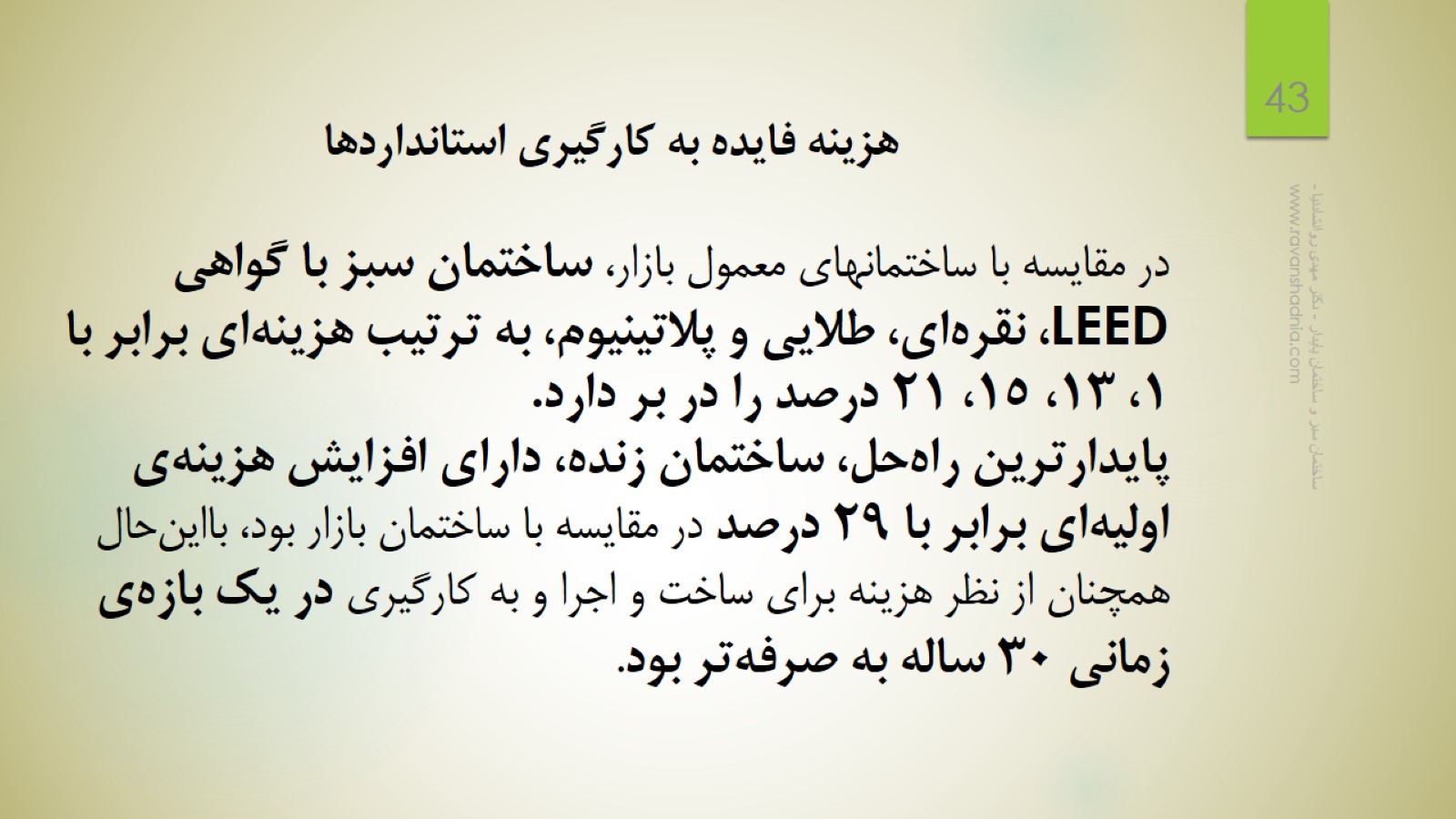 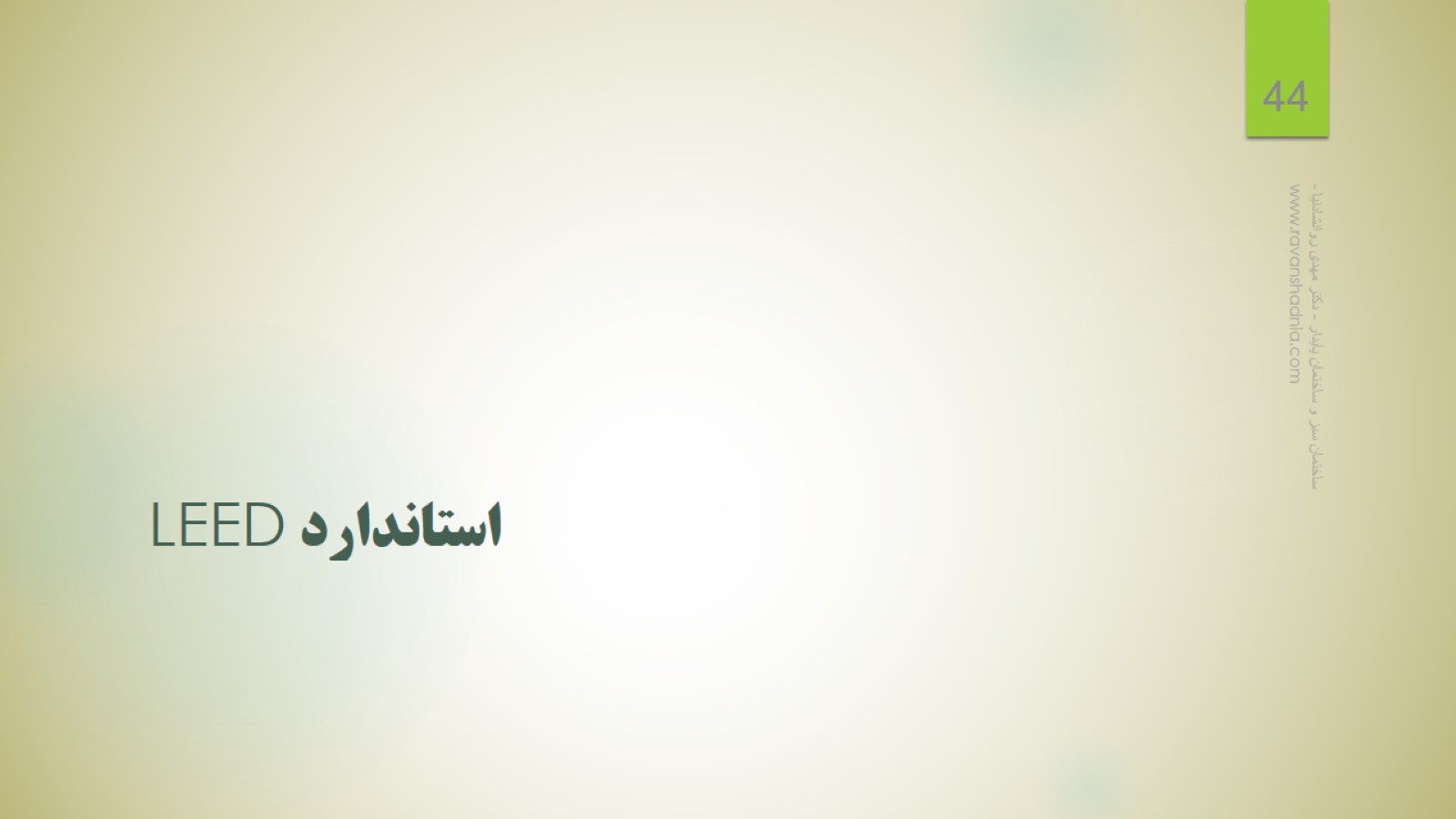 استاندارد LEED
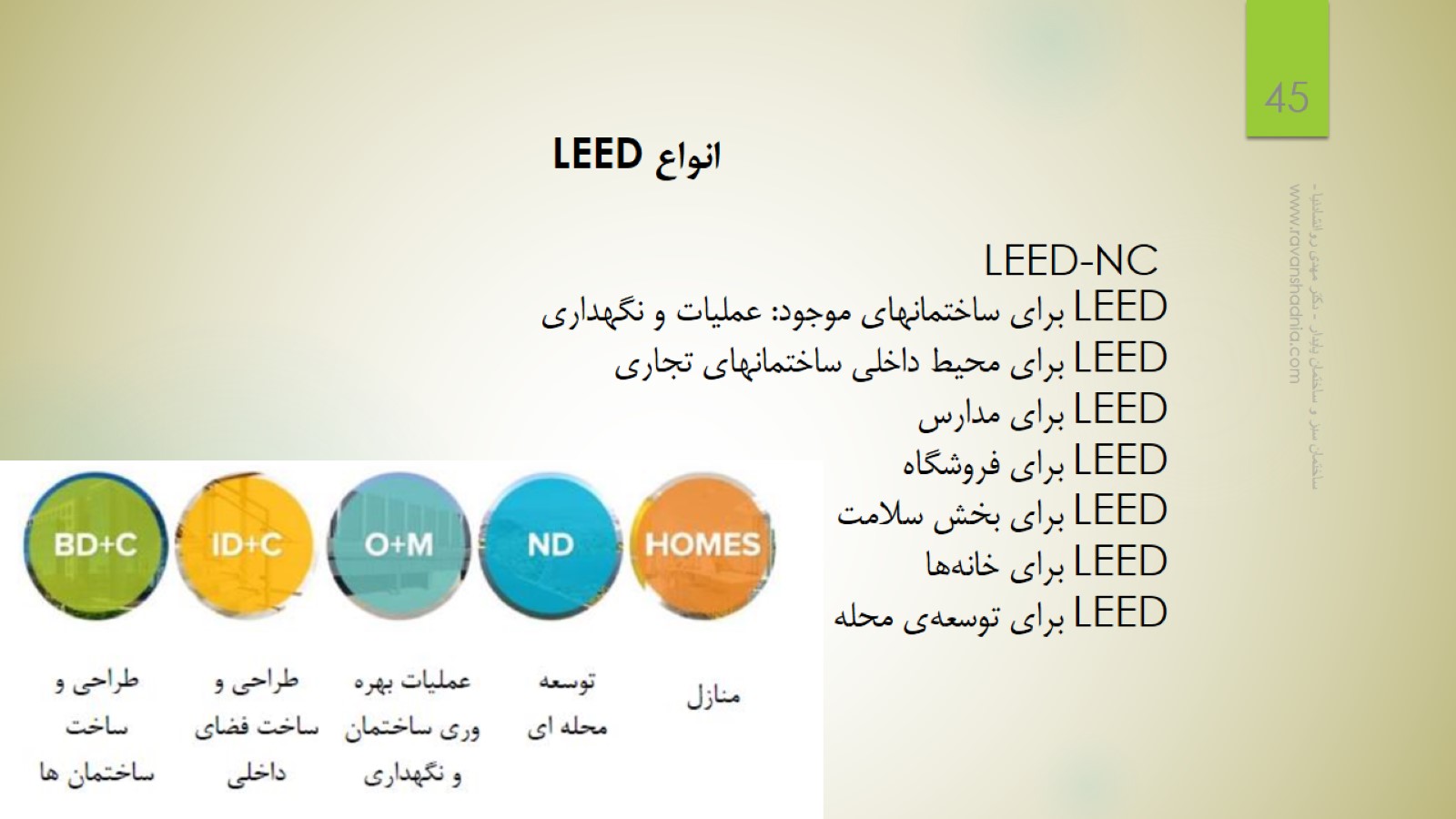 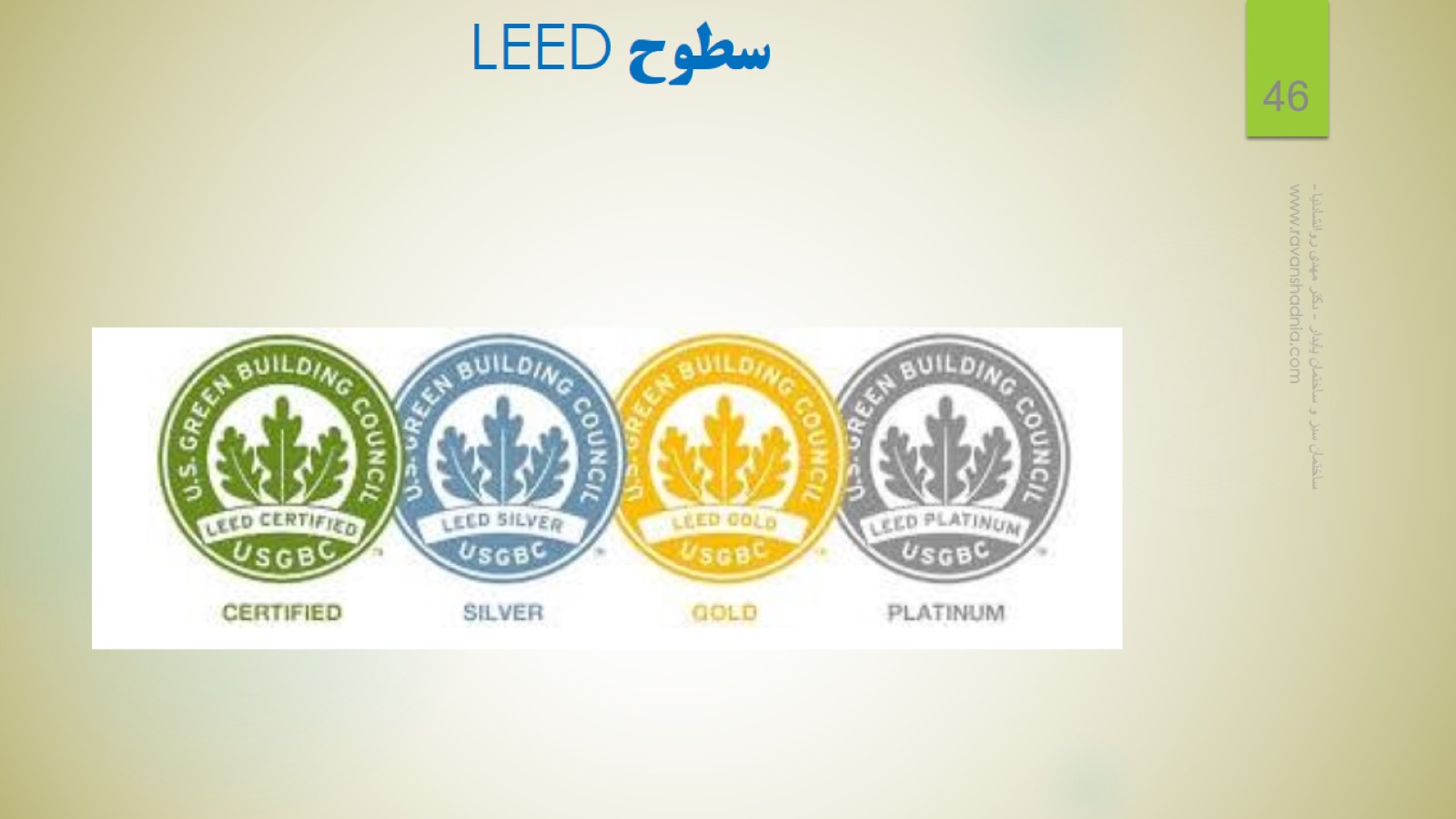 سطوح LEED
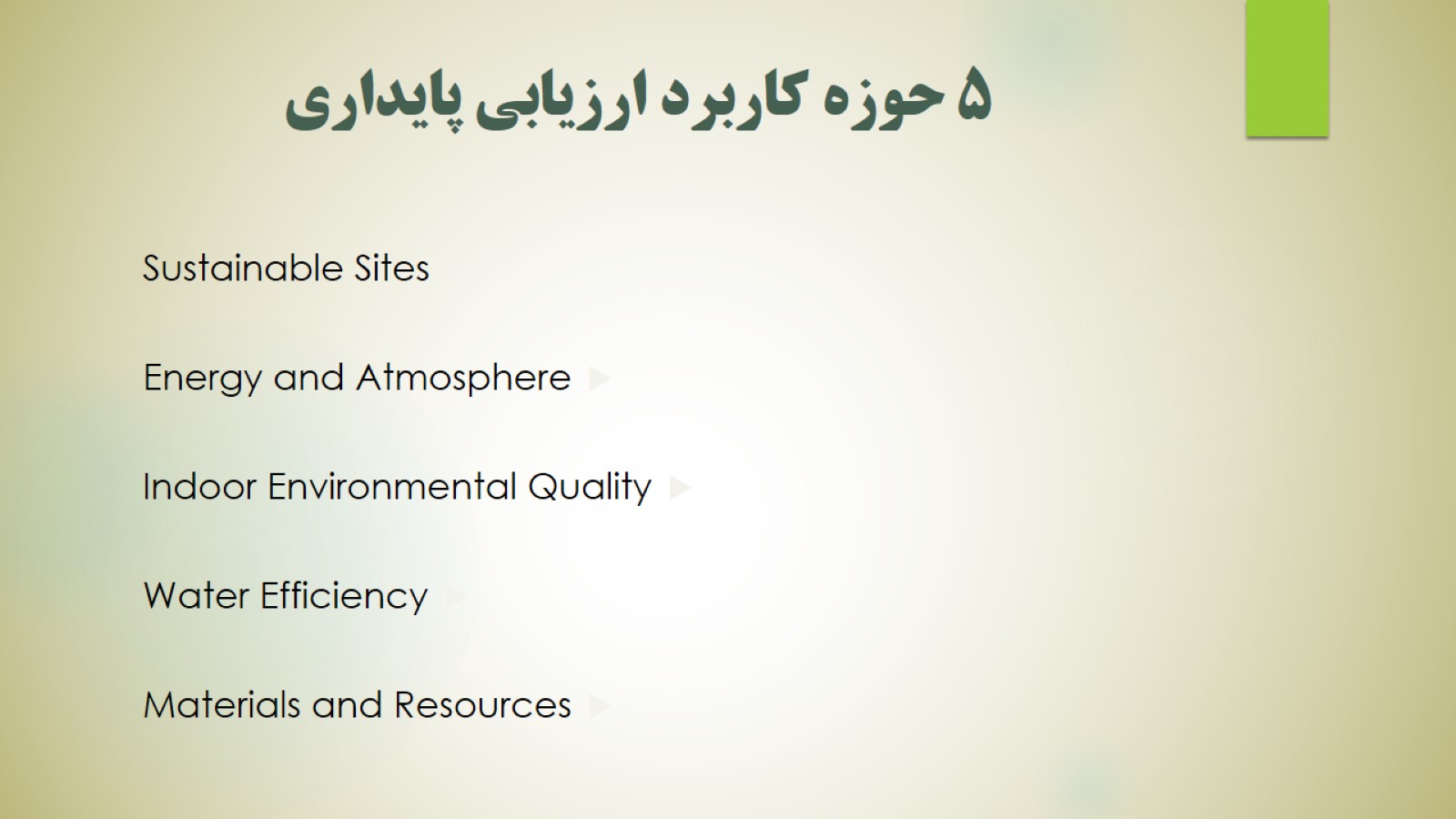 5 حوزه کاربرد ارزیابی پایداری
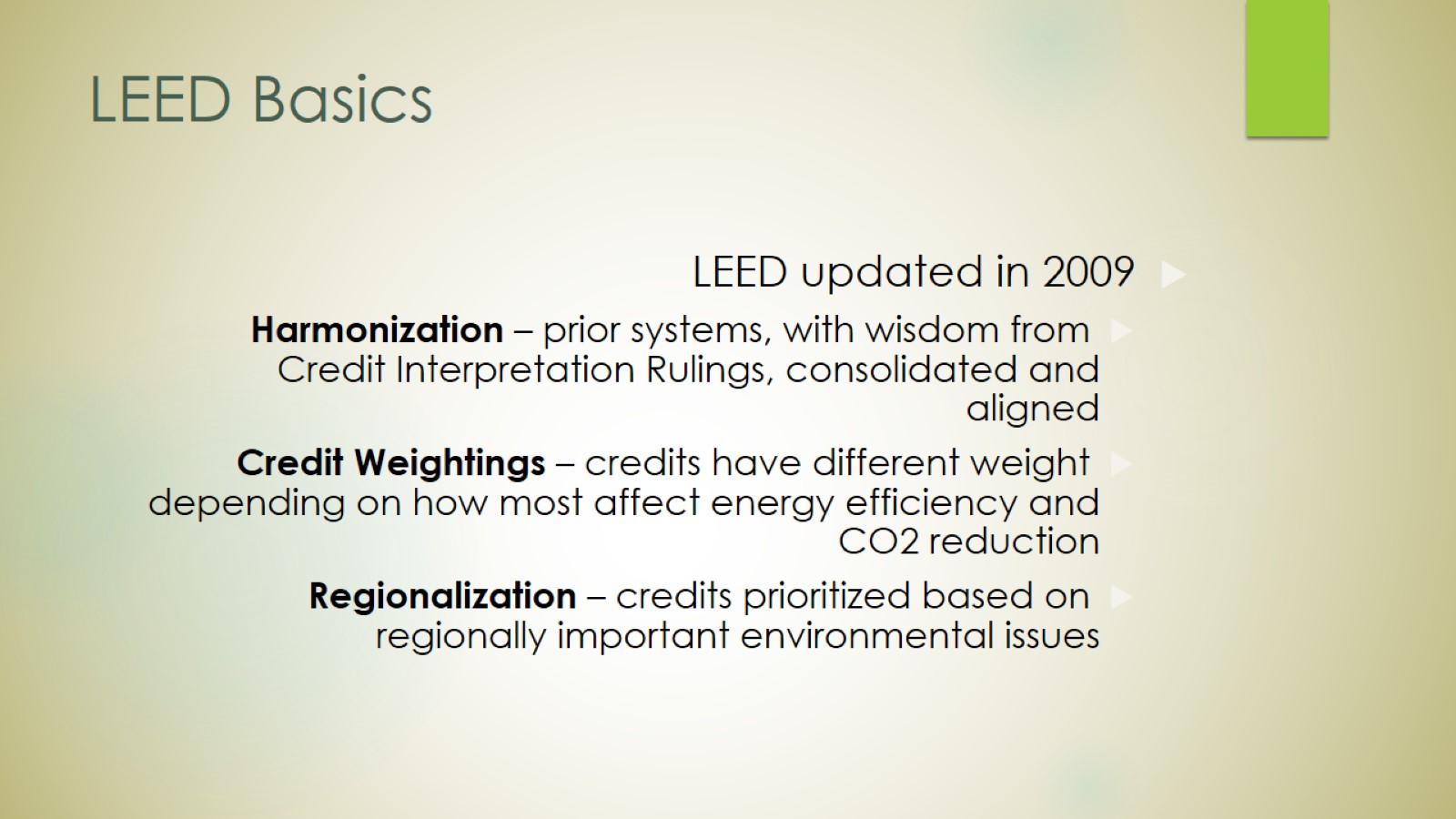 LEED Basics
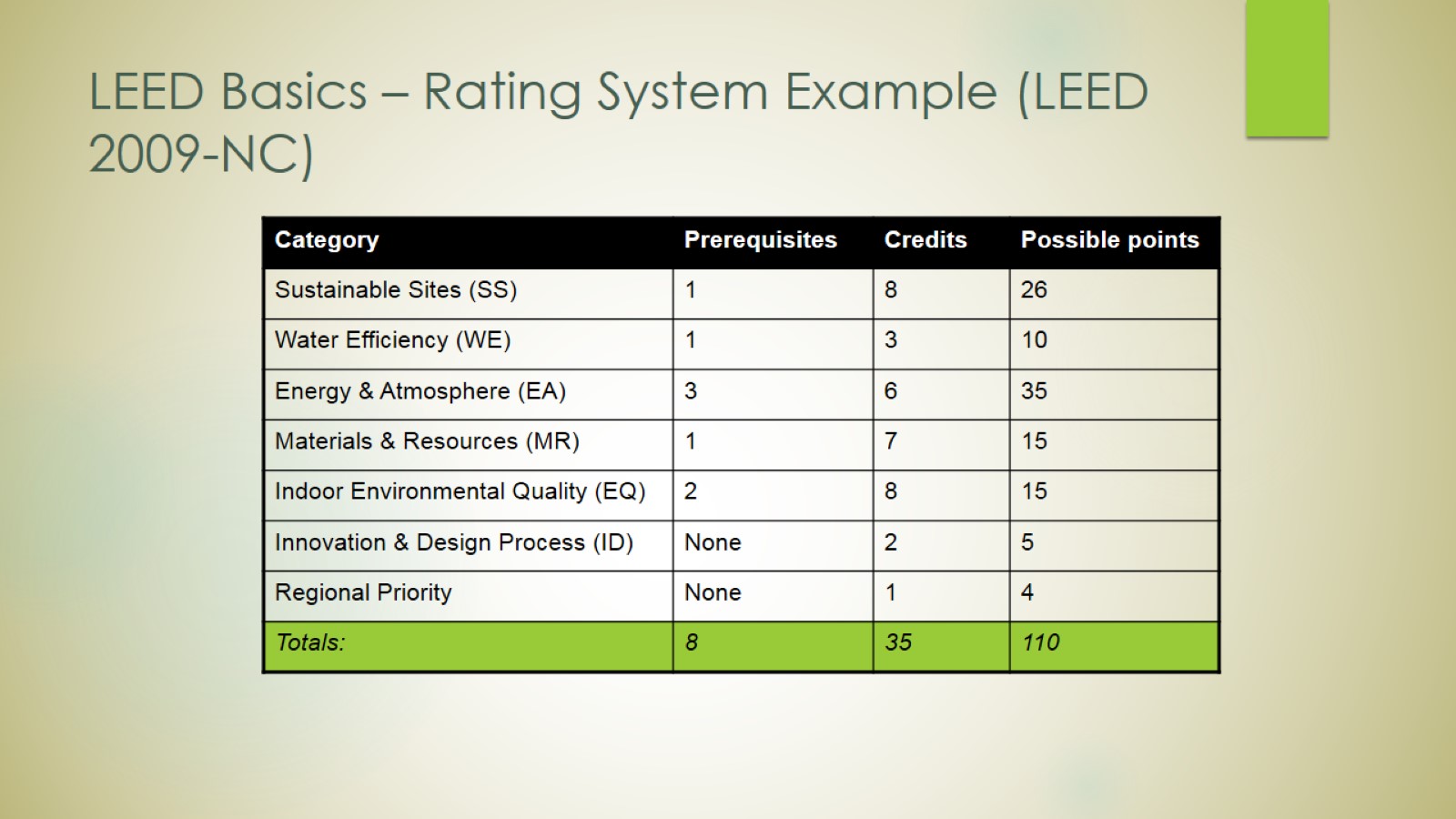 LEED Basics – Rating System Example (LEED 2009-NC)
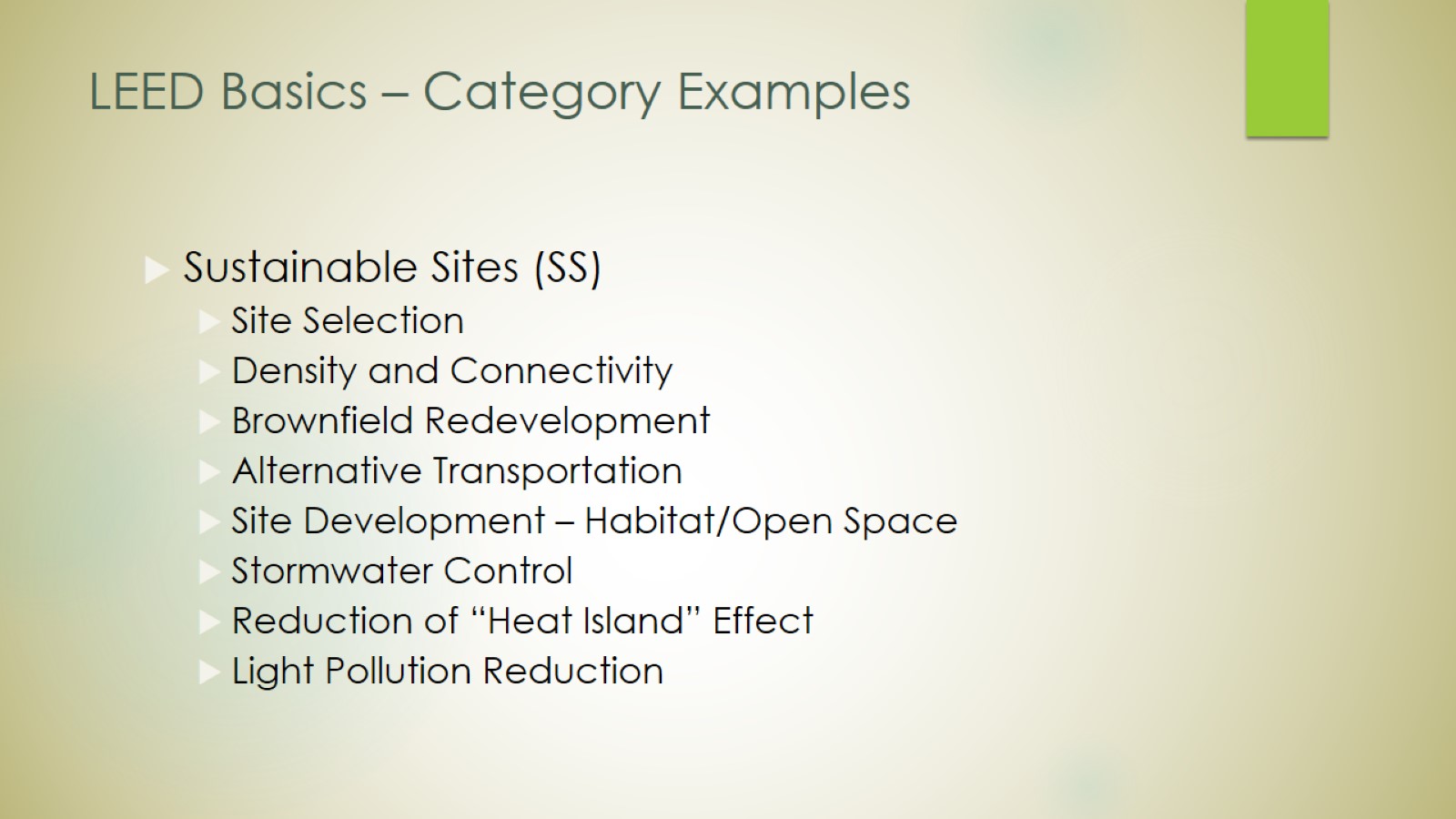 LEED Basics – Category Examples
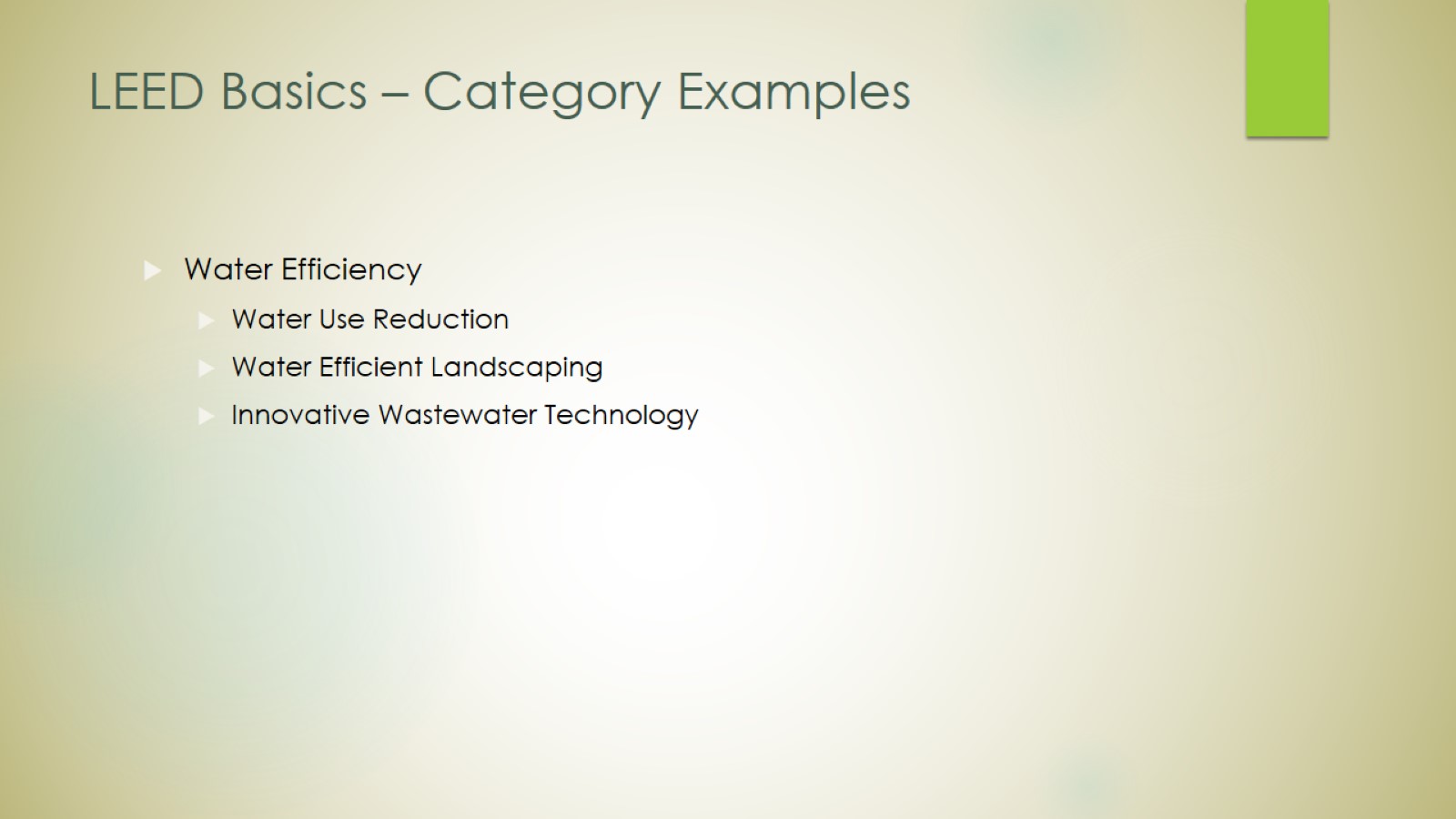 LEED Basics – Category Examples
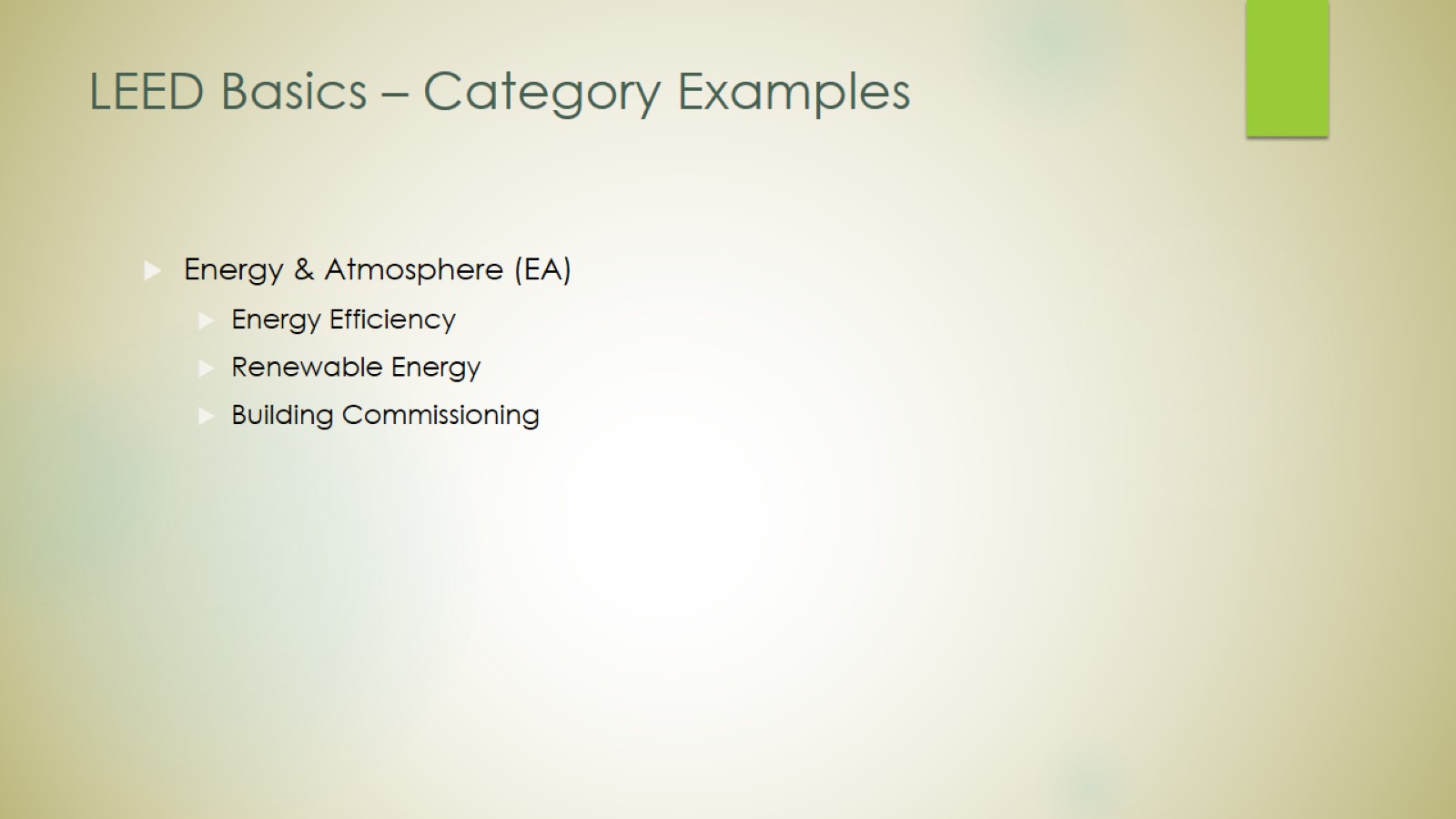 LEED Basics – Category Examples
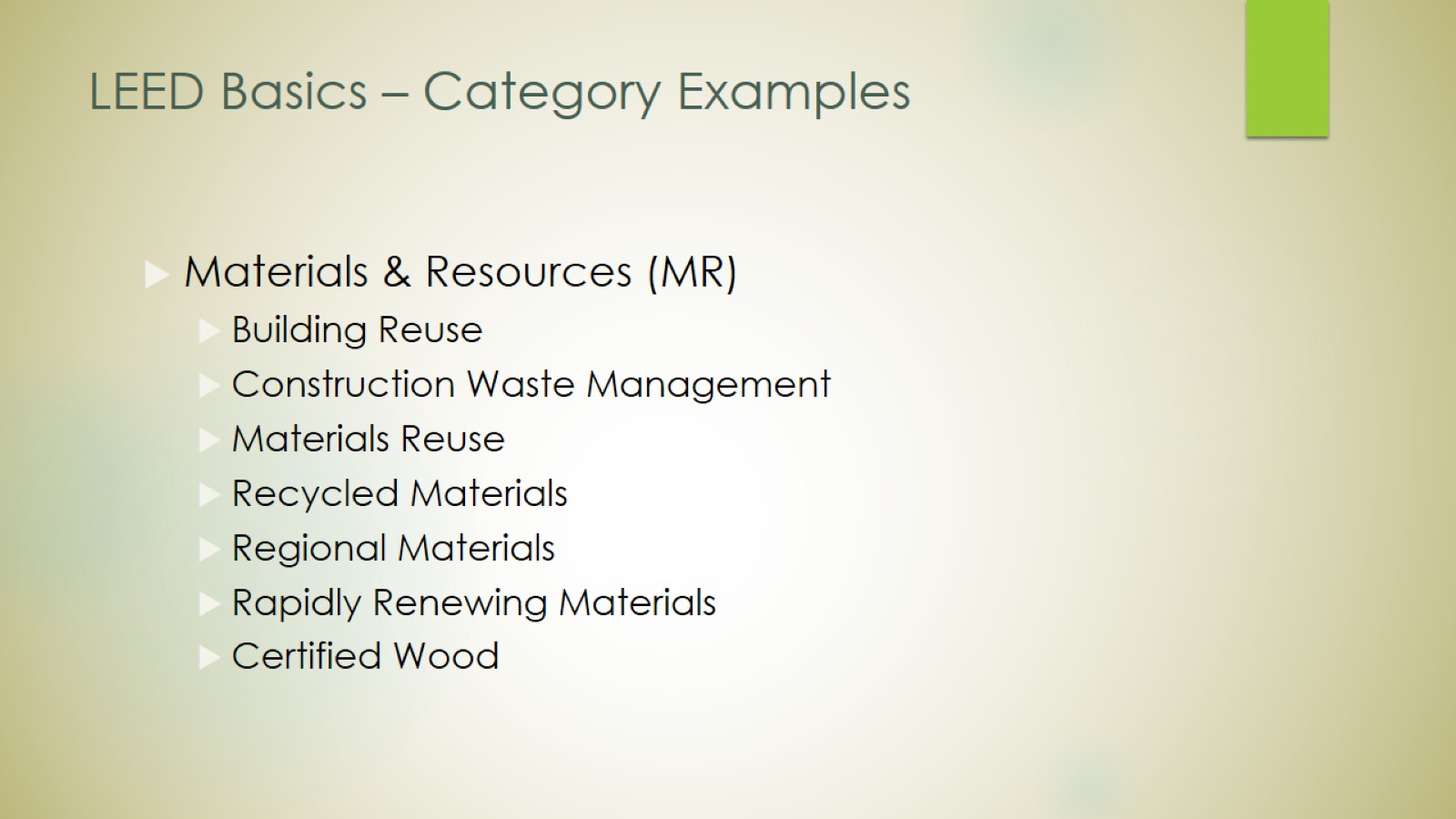 LEED Basics – Category Examples
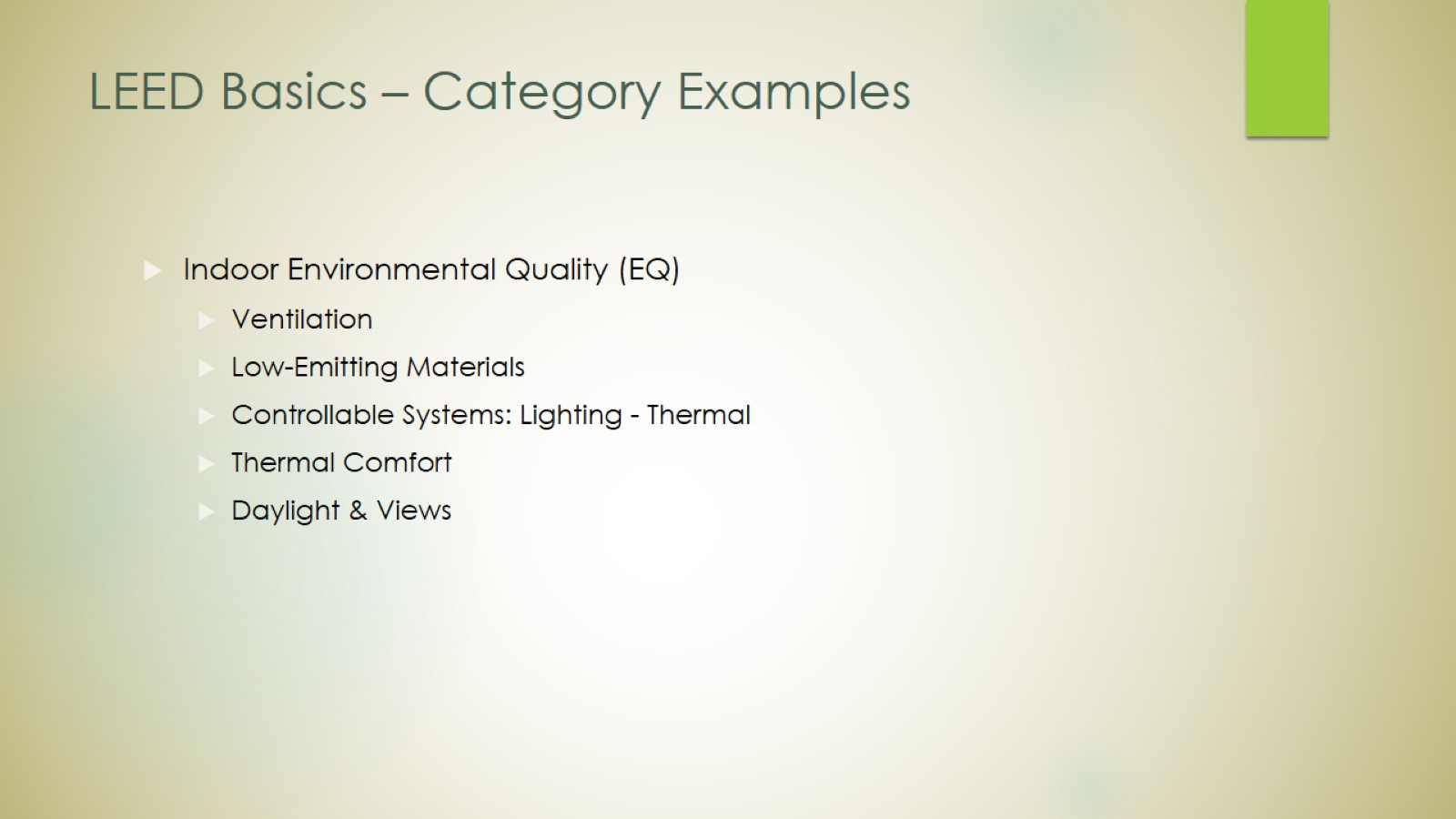 LEED Basics – Category Examples
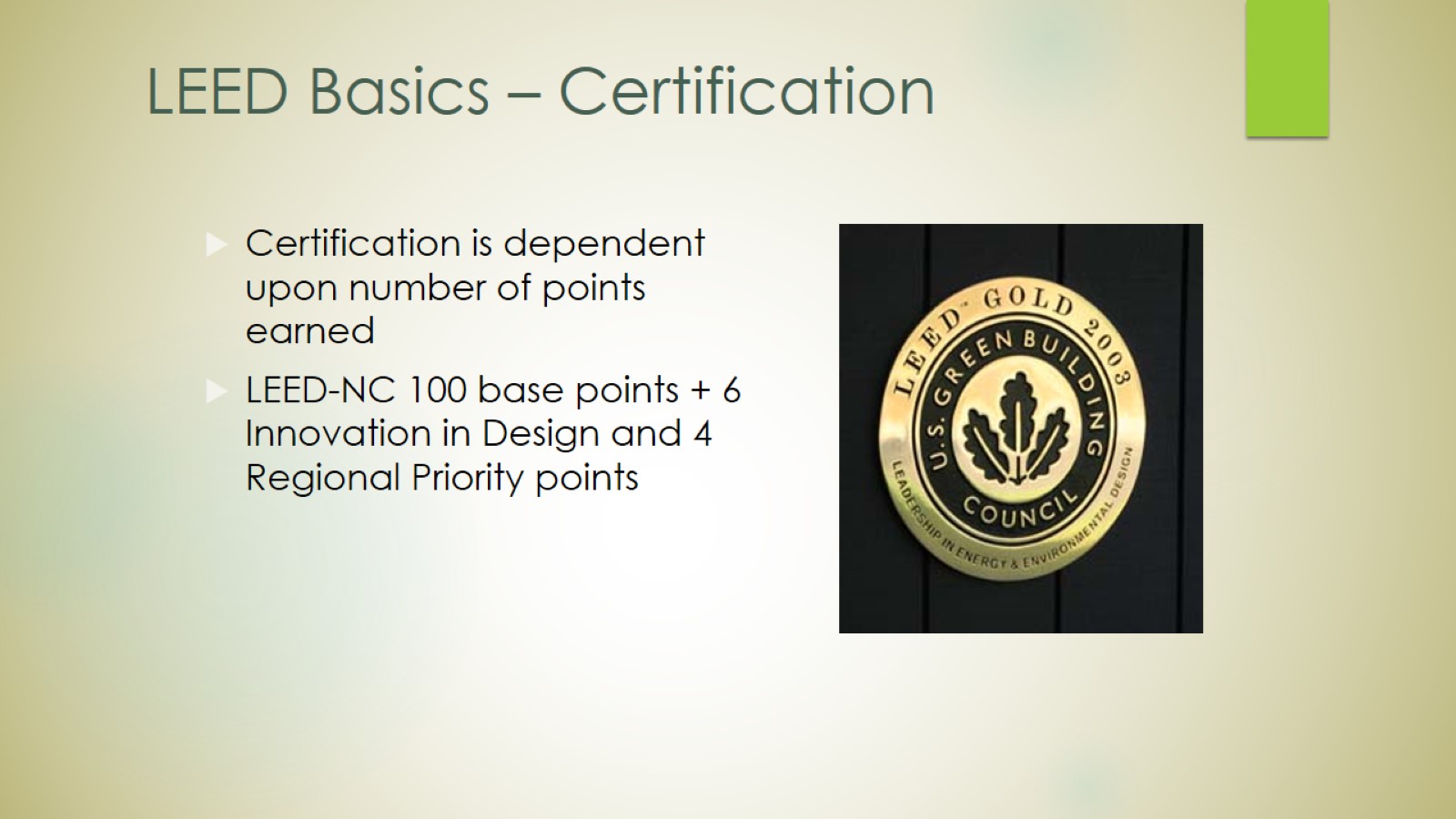 LEED Basics – Certification
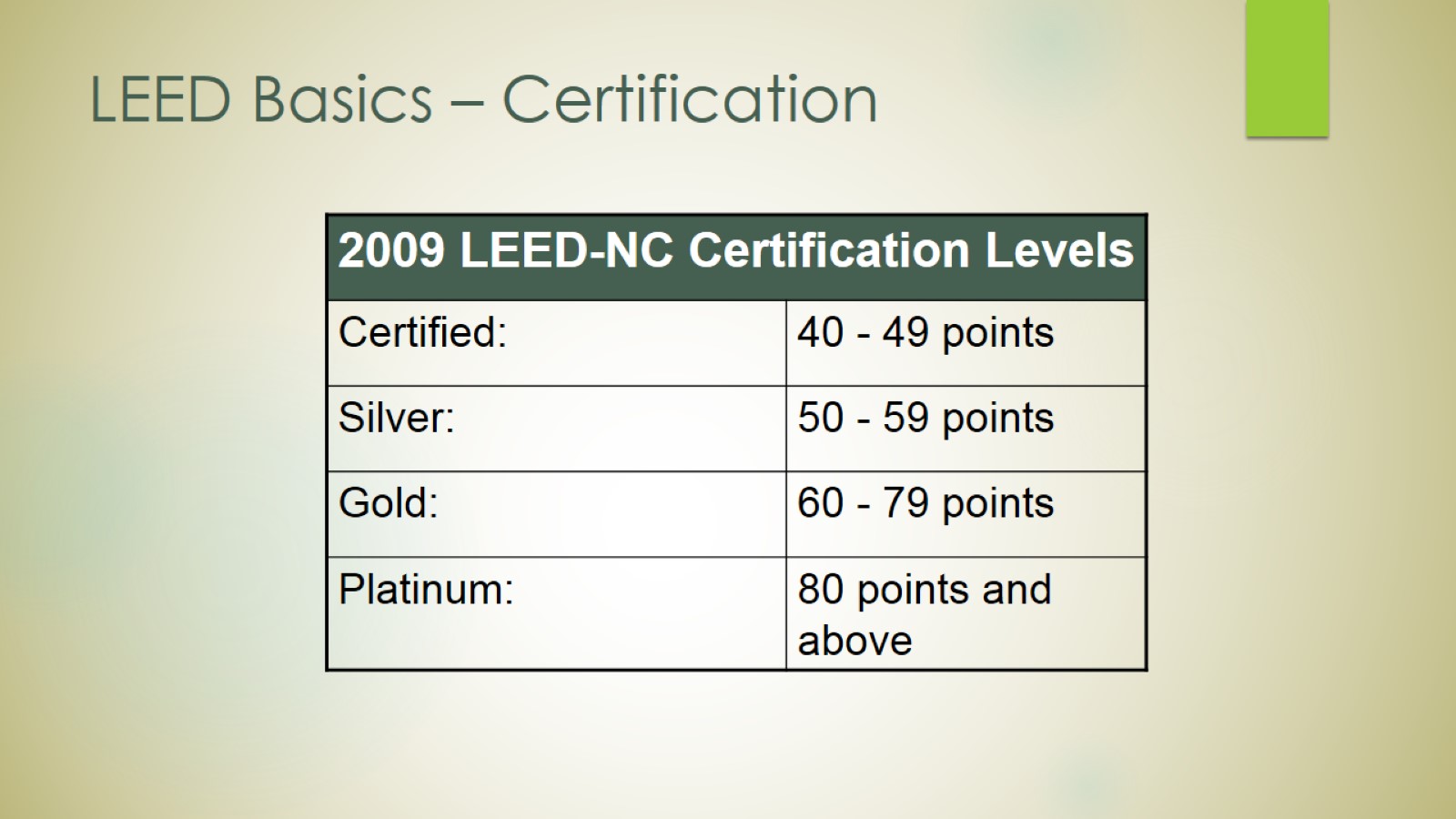 LEED Basics – Certification
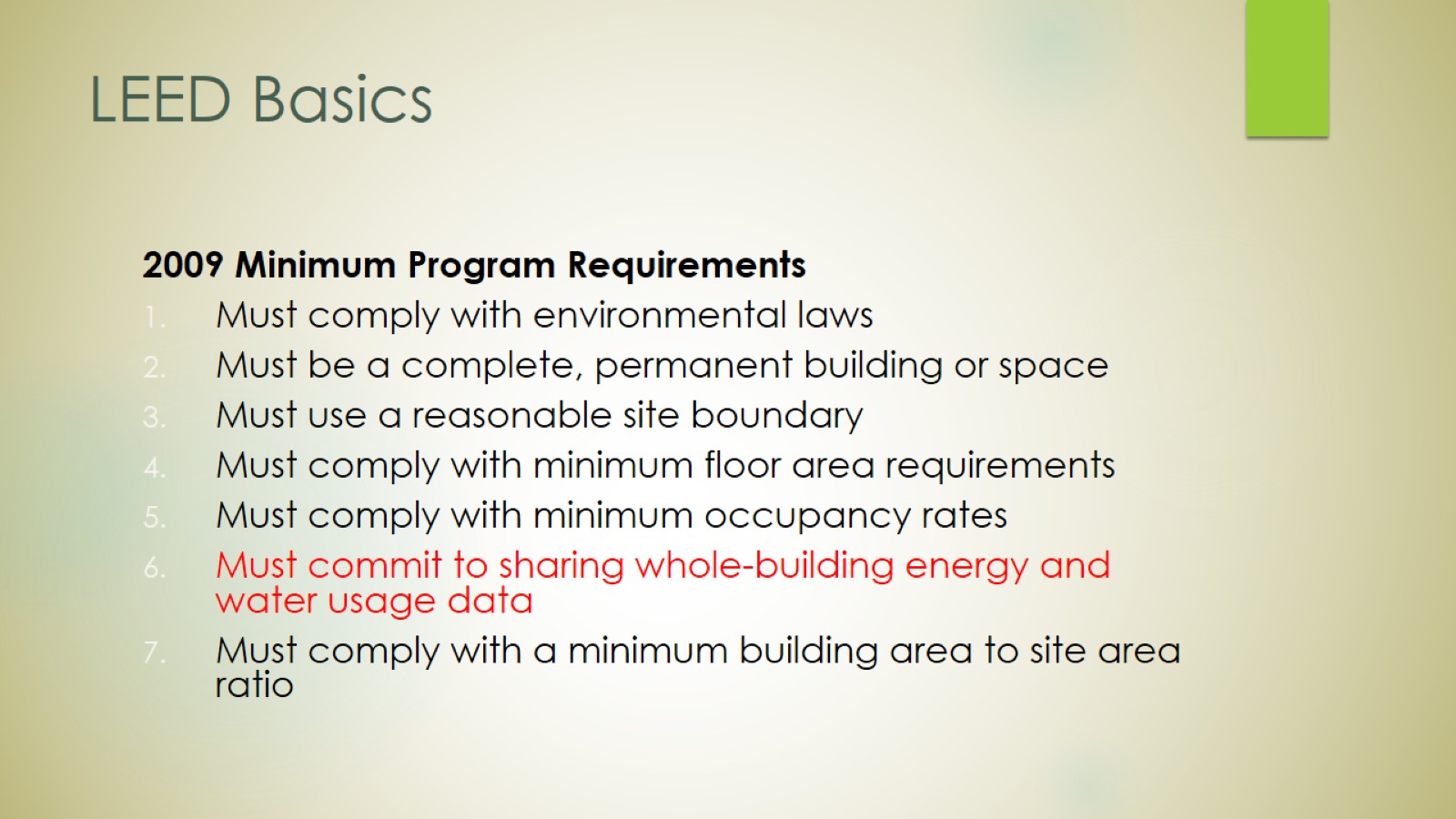 LEED Basics
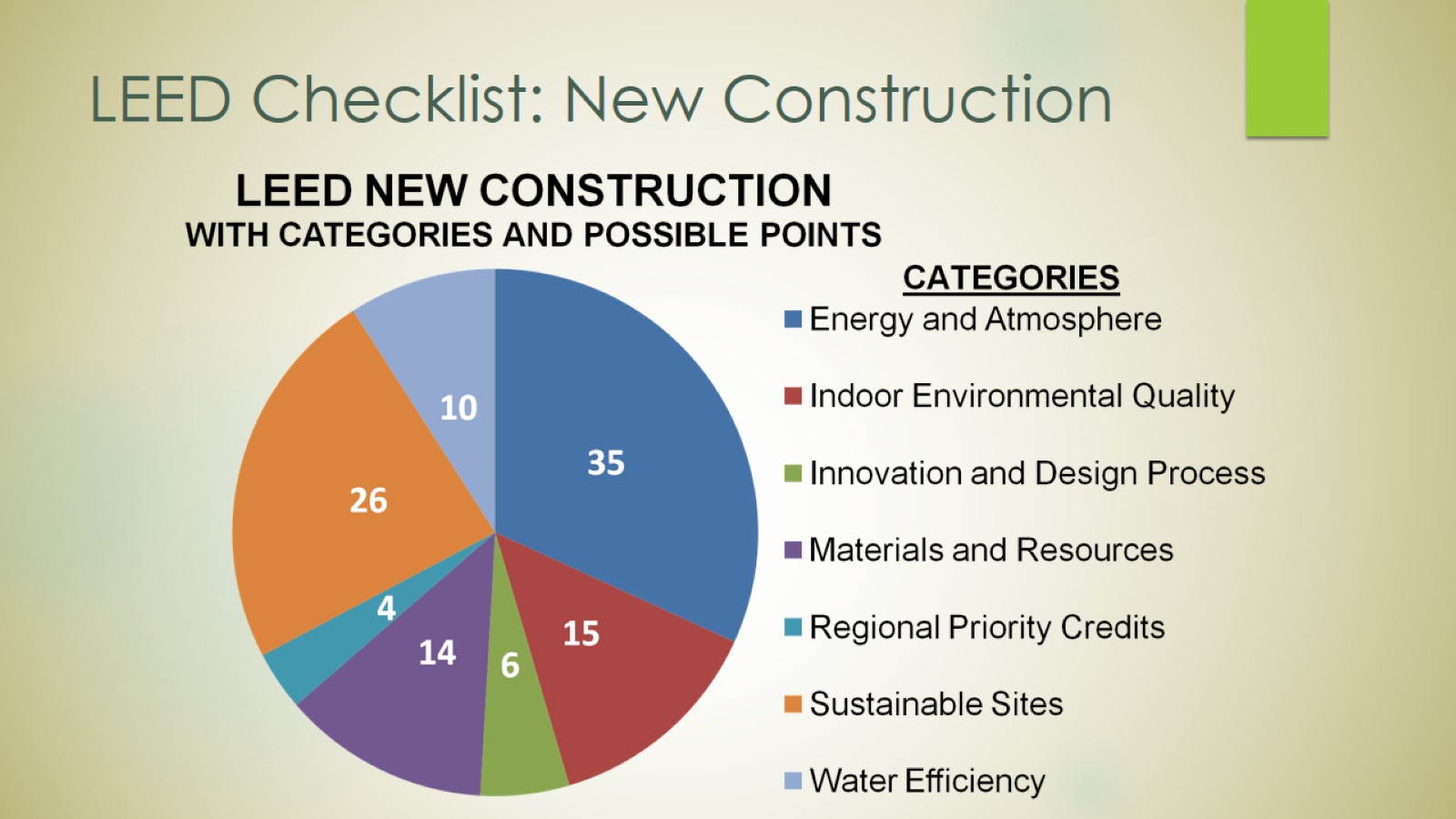 LEED Checklist: New Construction
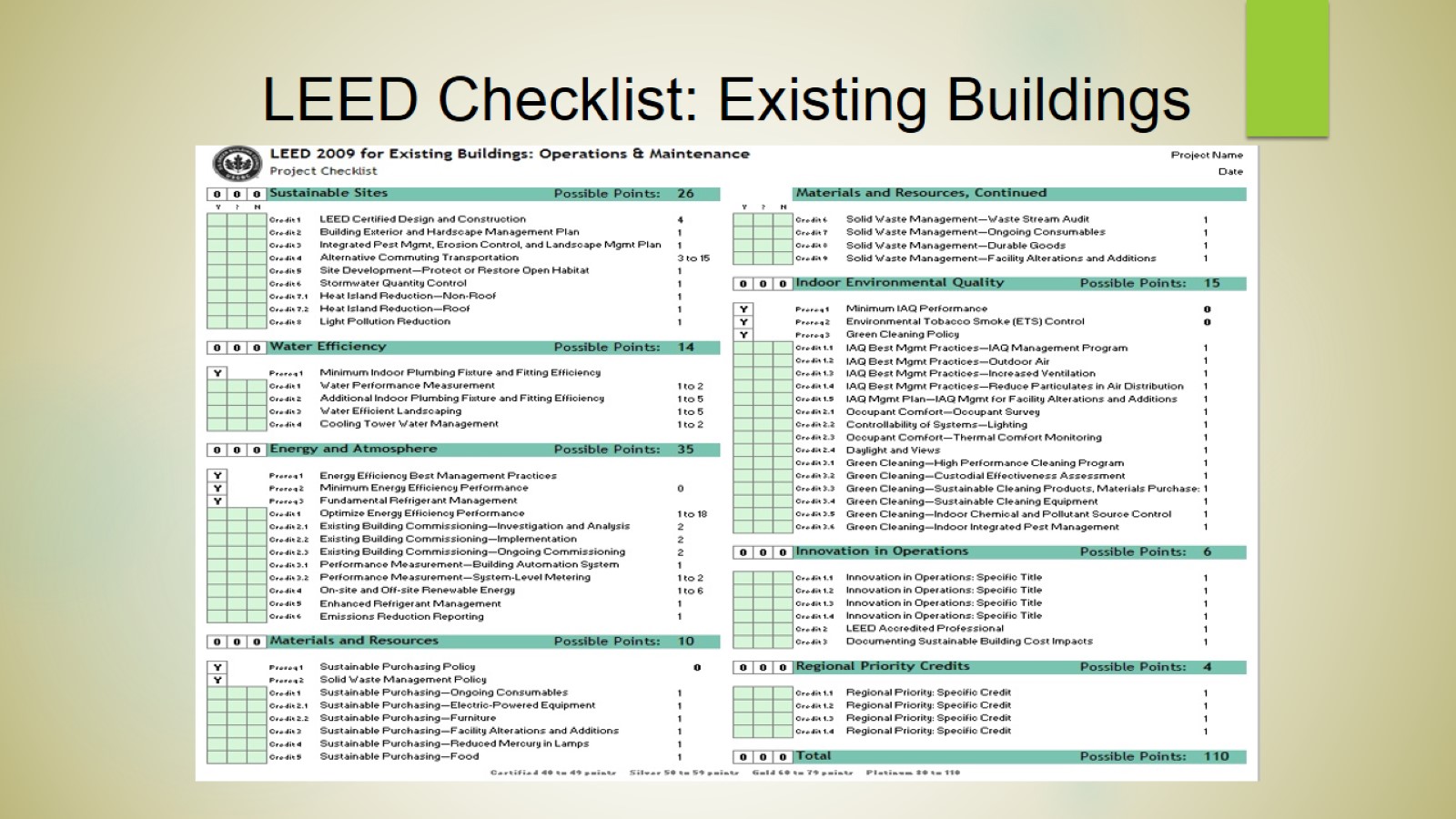 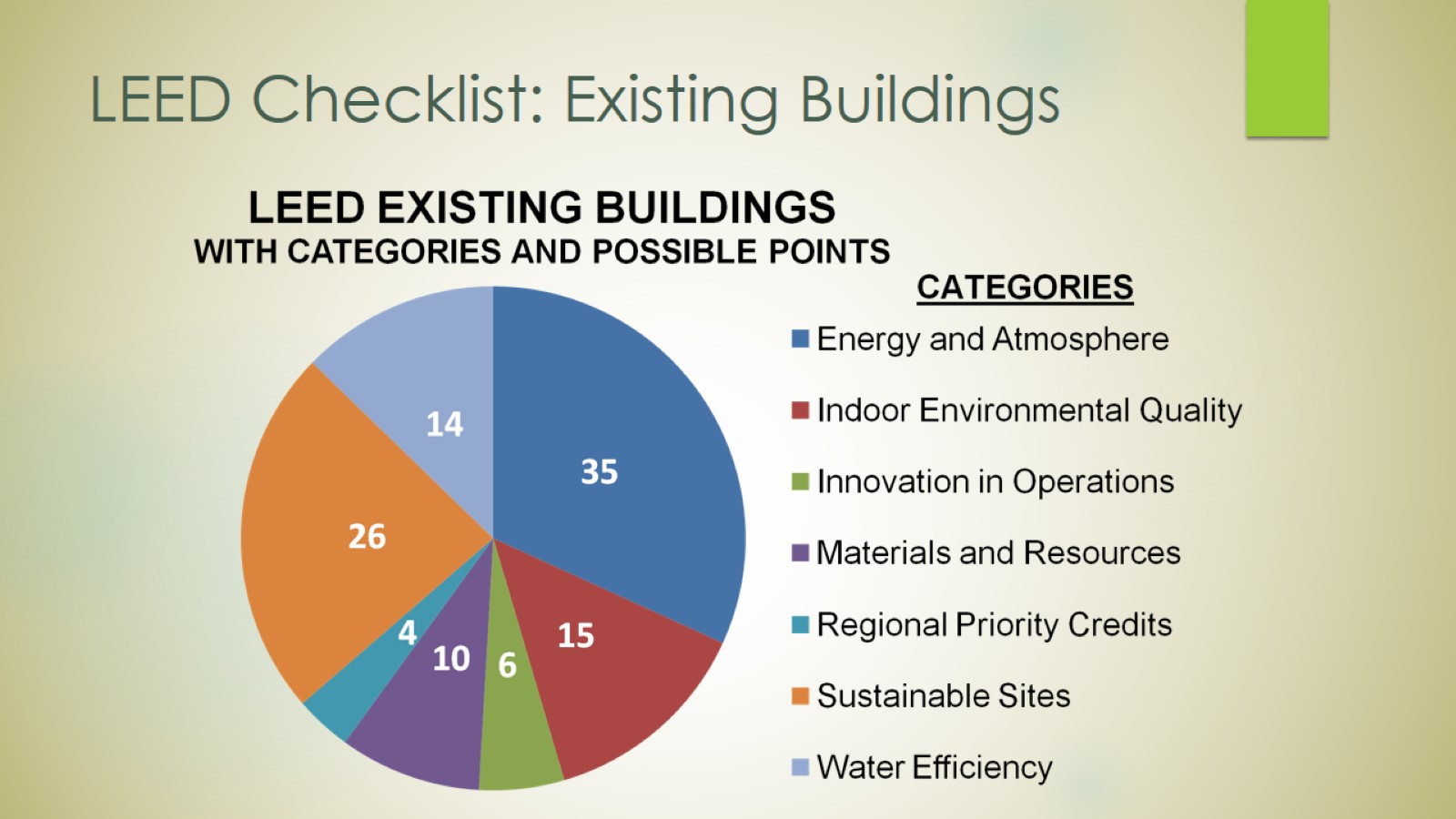 LEED Checklist: Existing Buildings
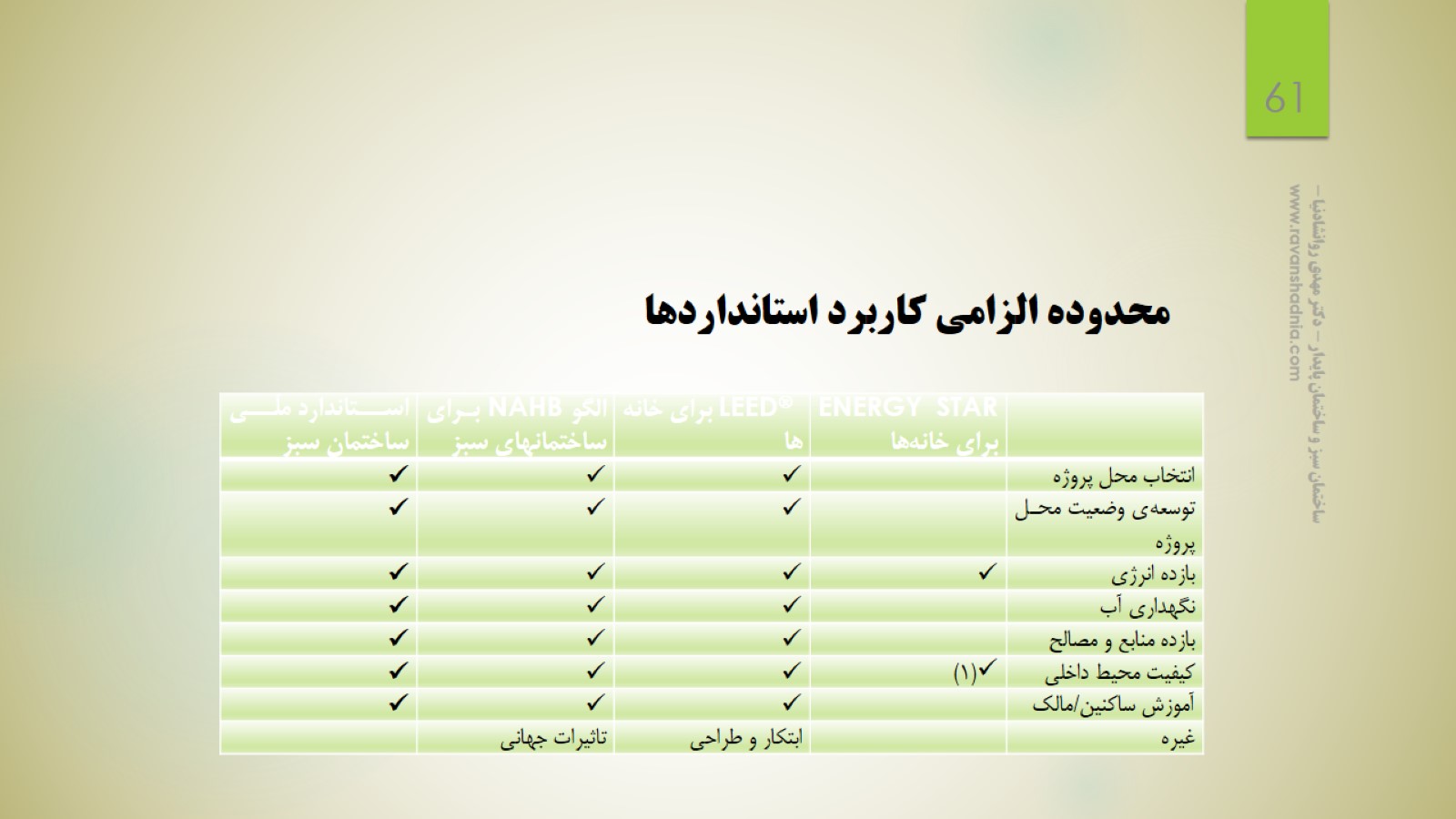 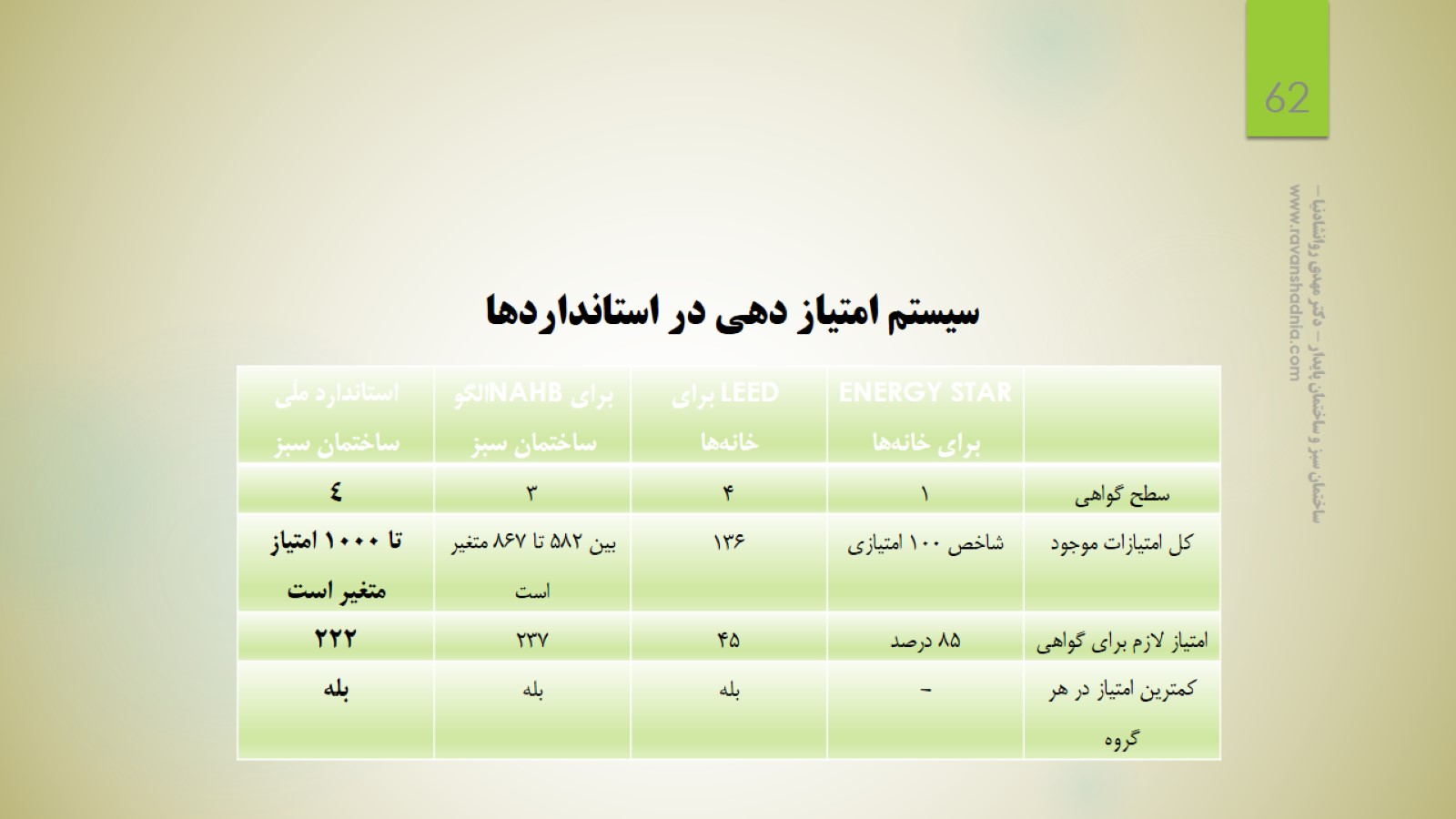 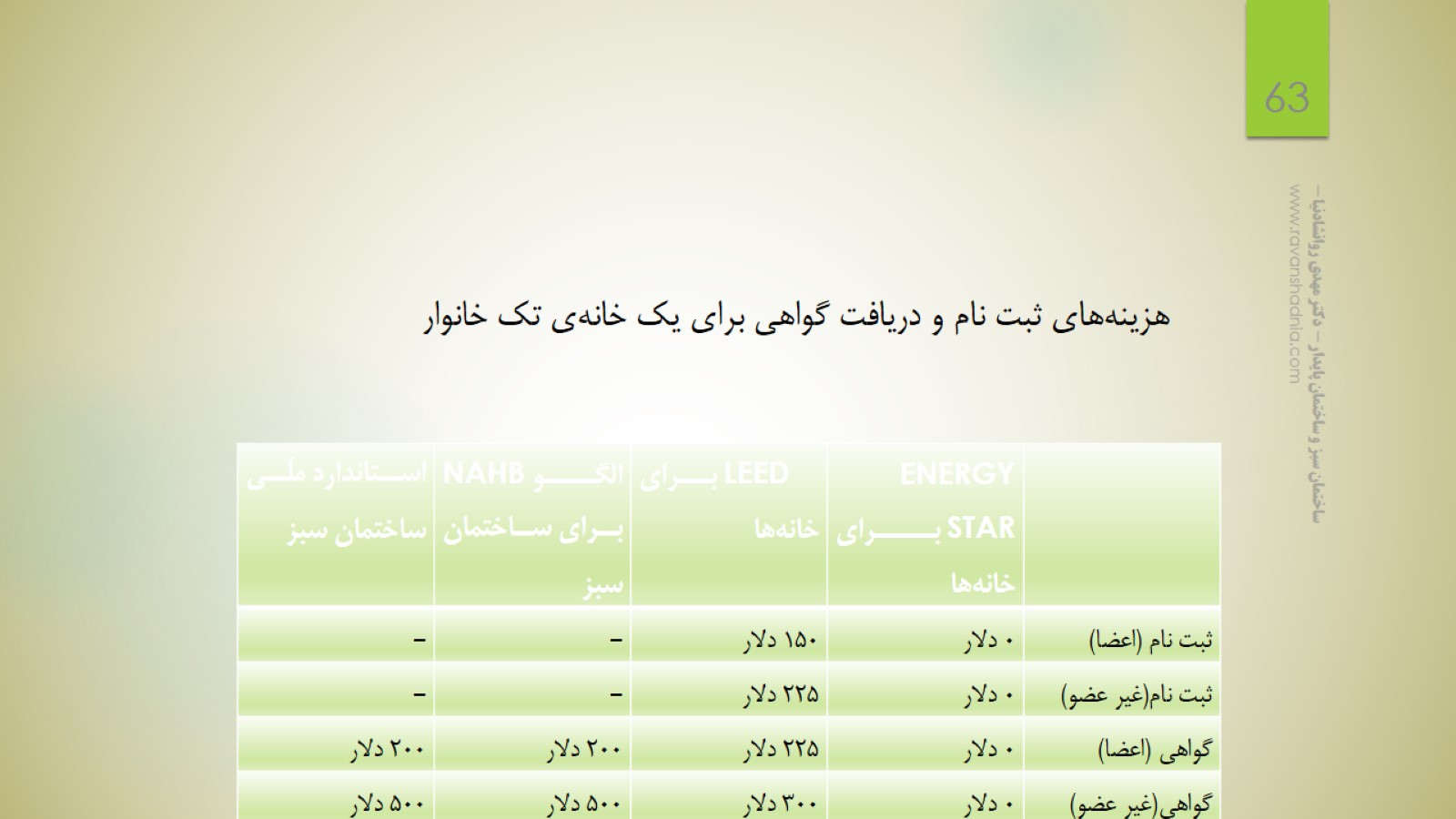 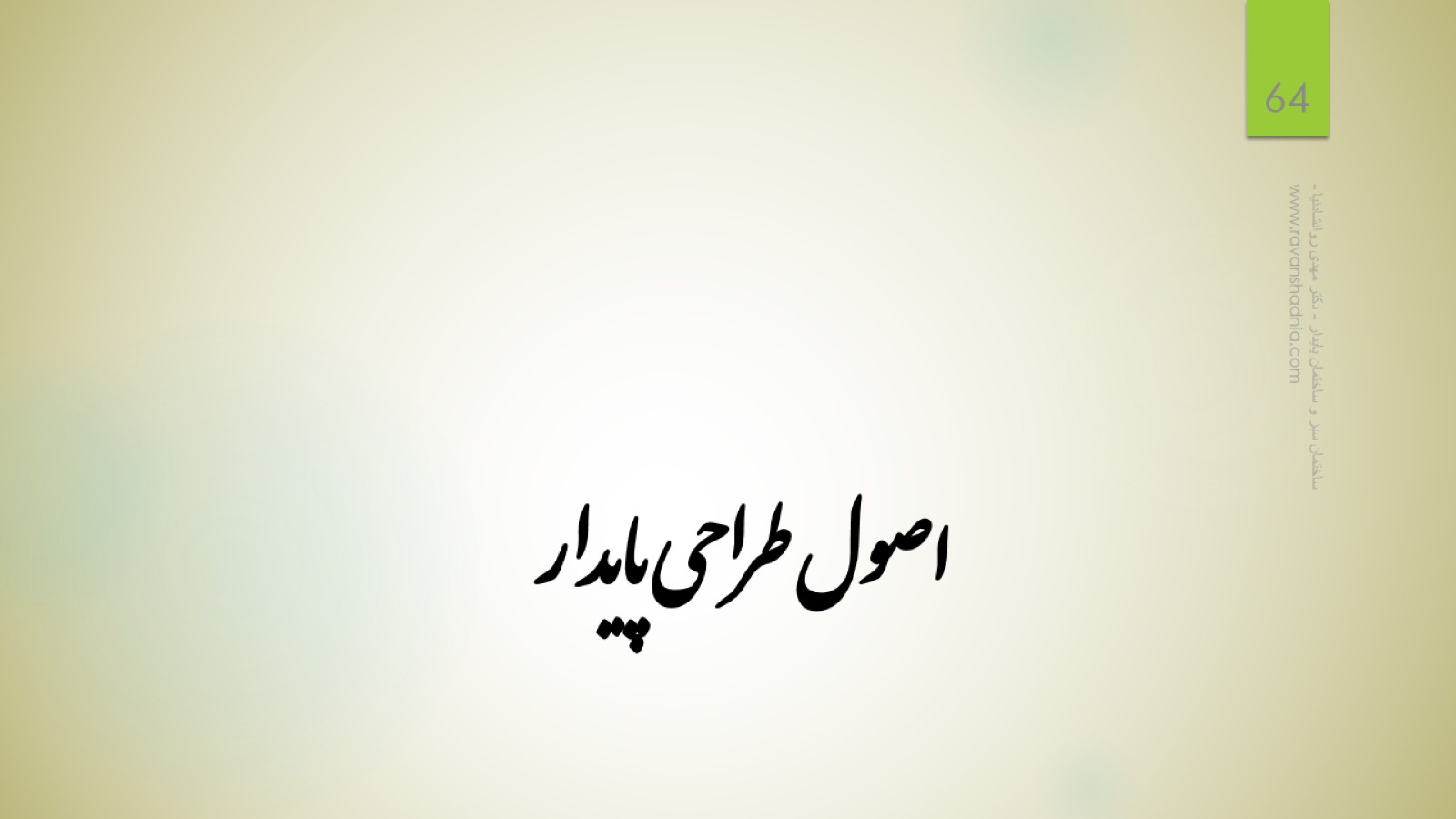 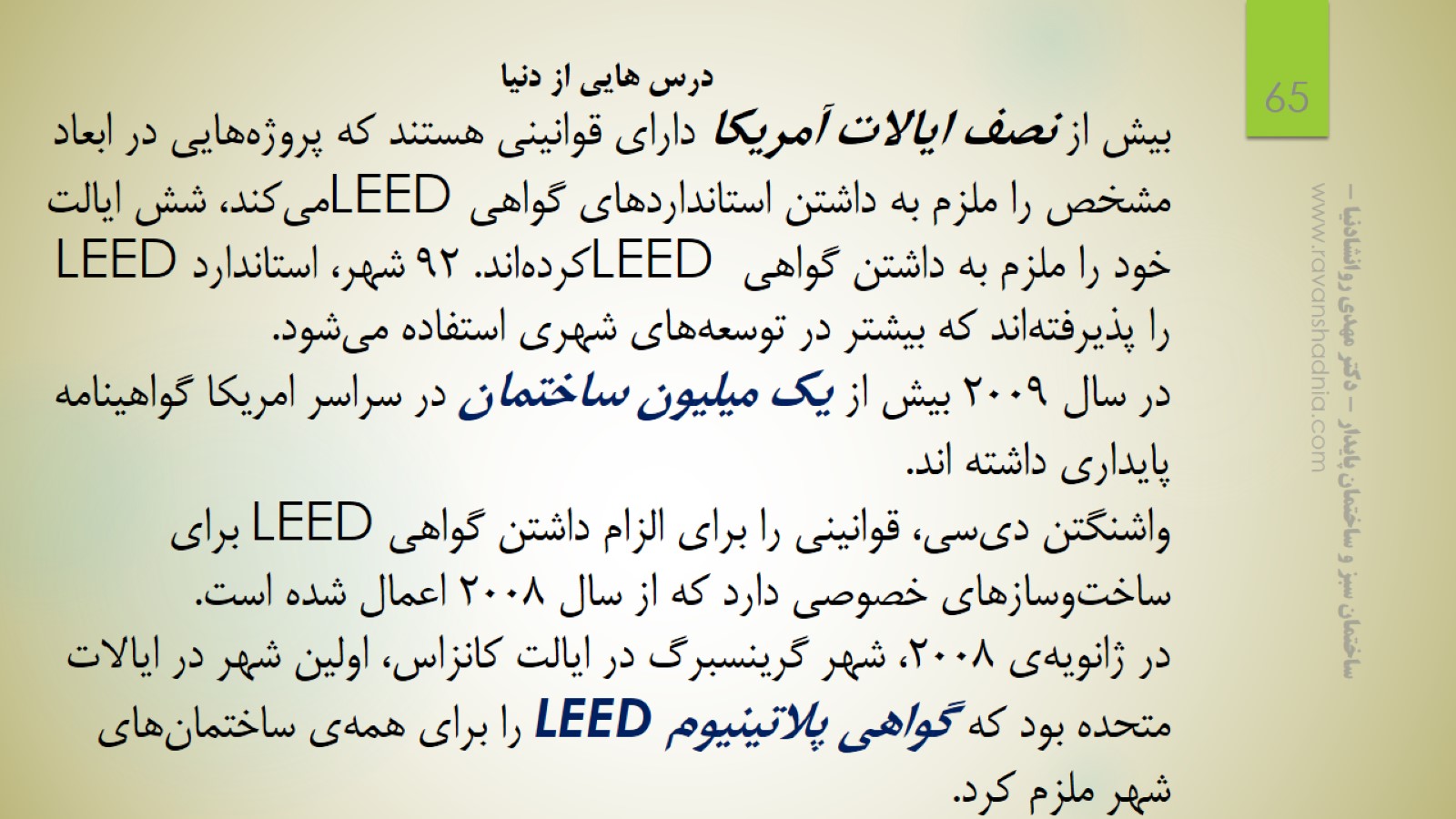 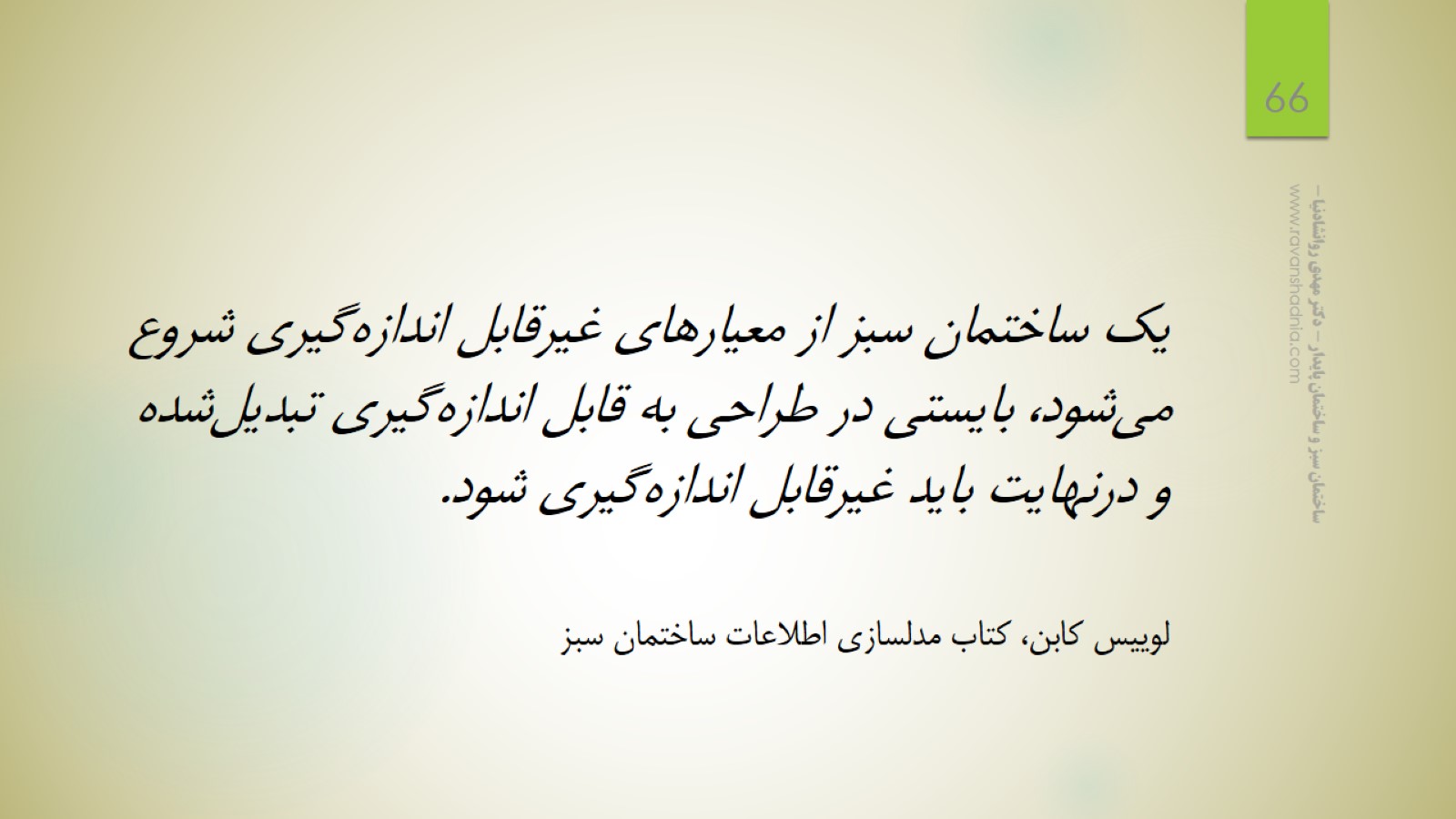 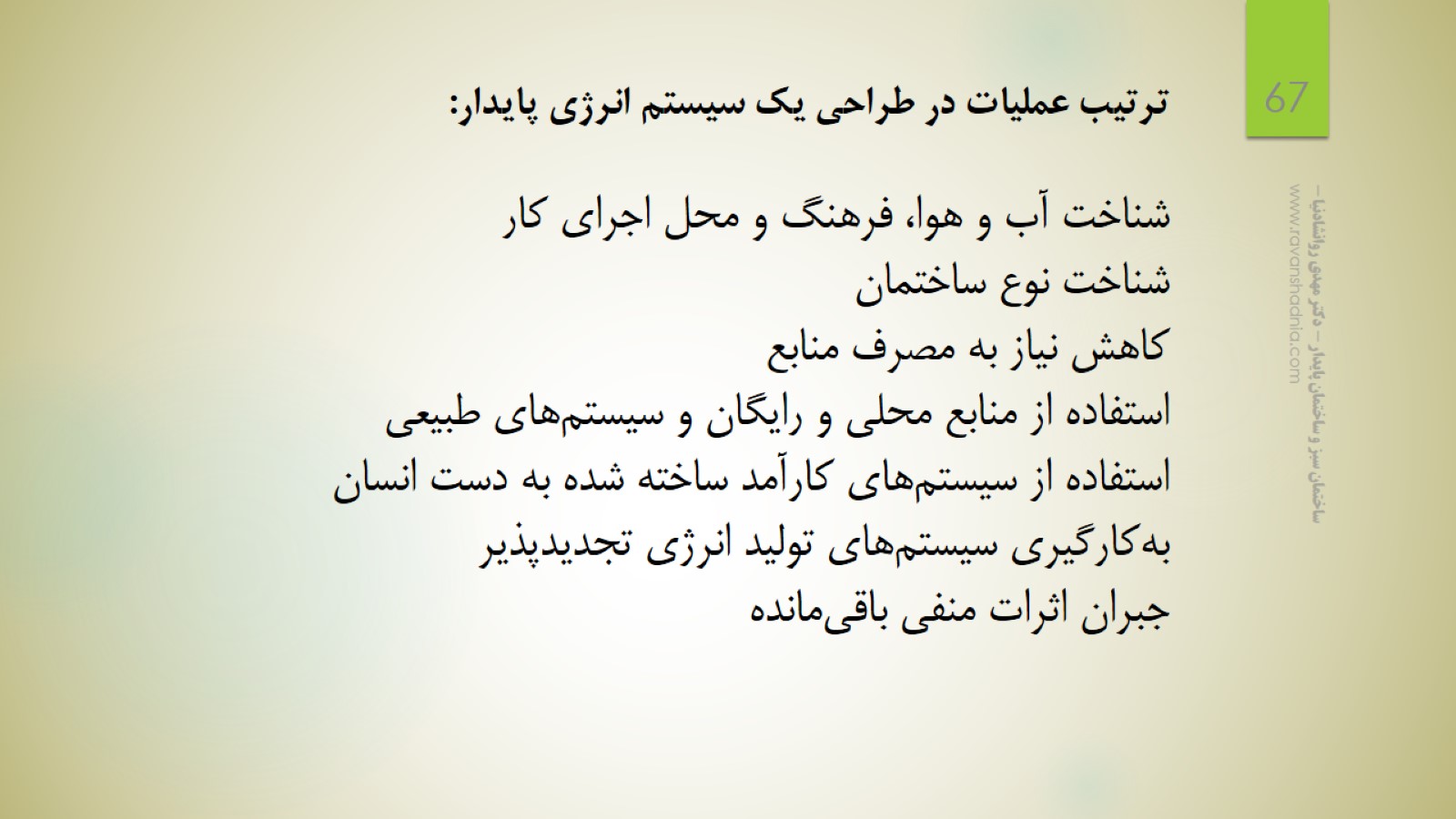 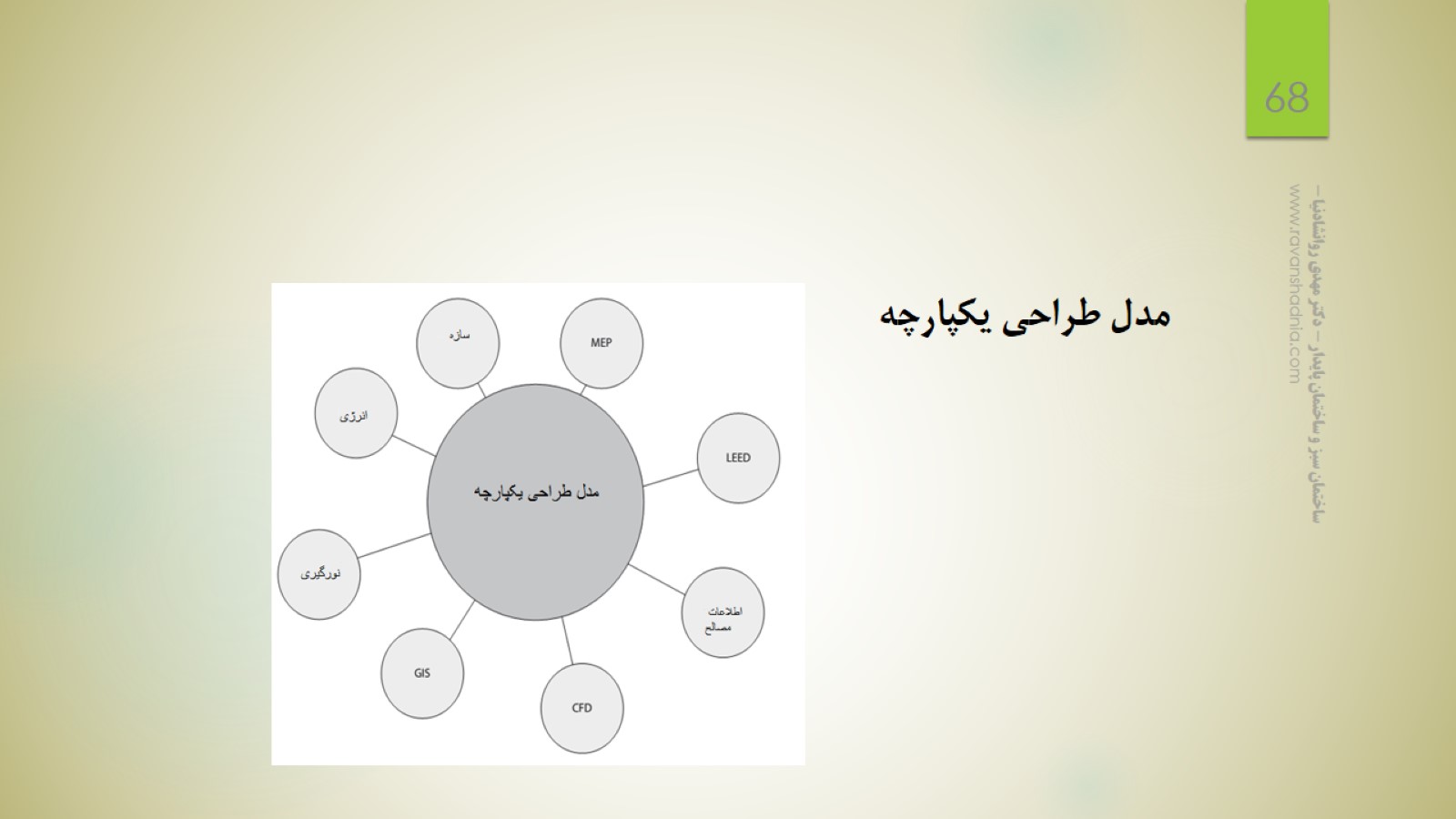 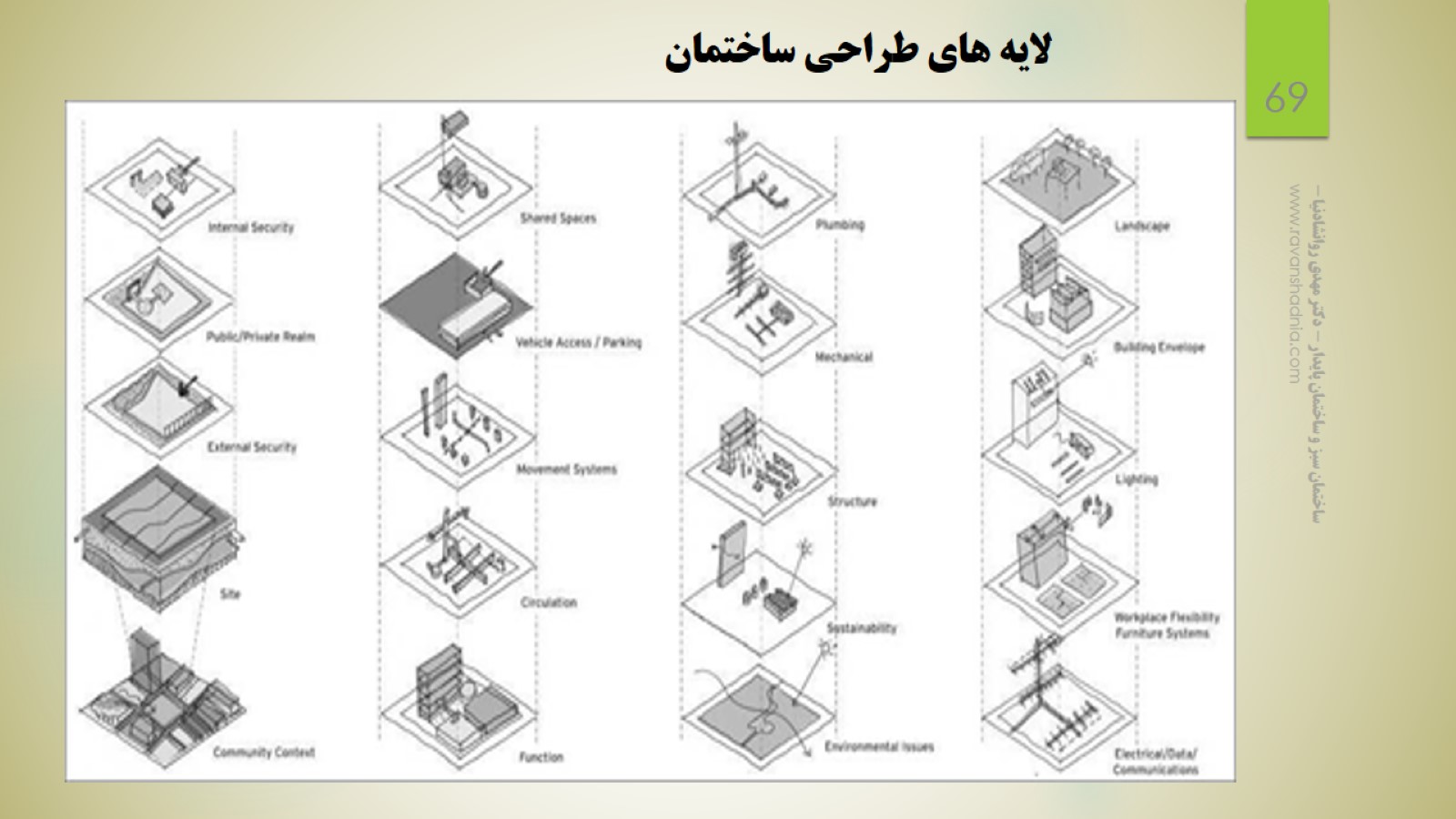 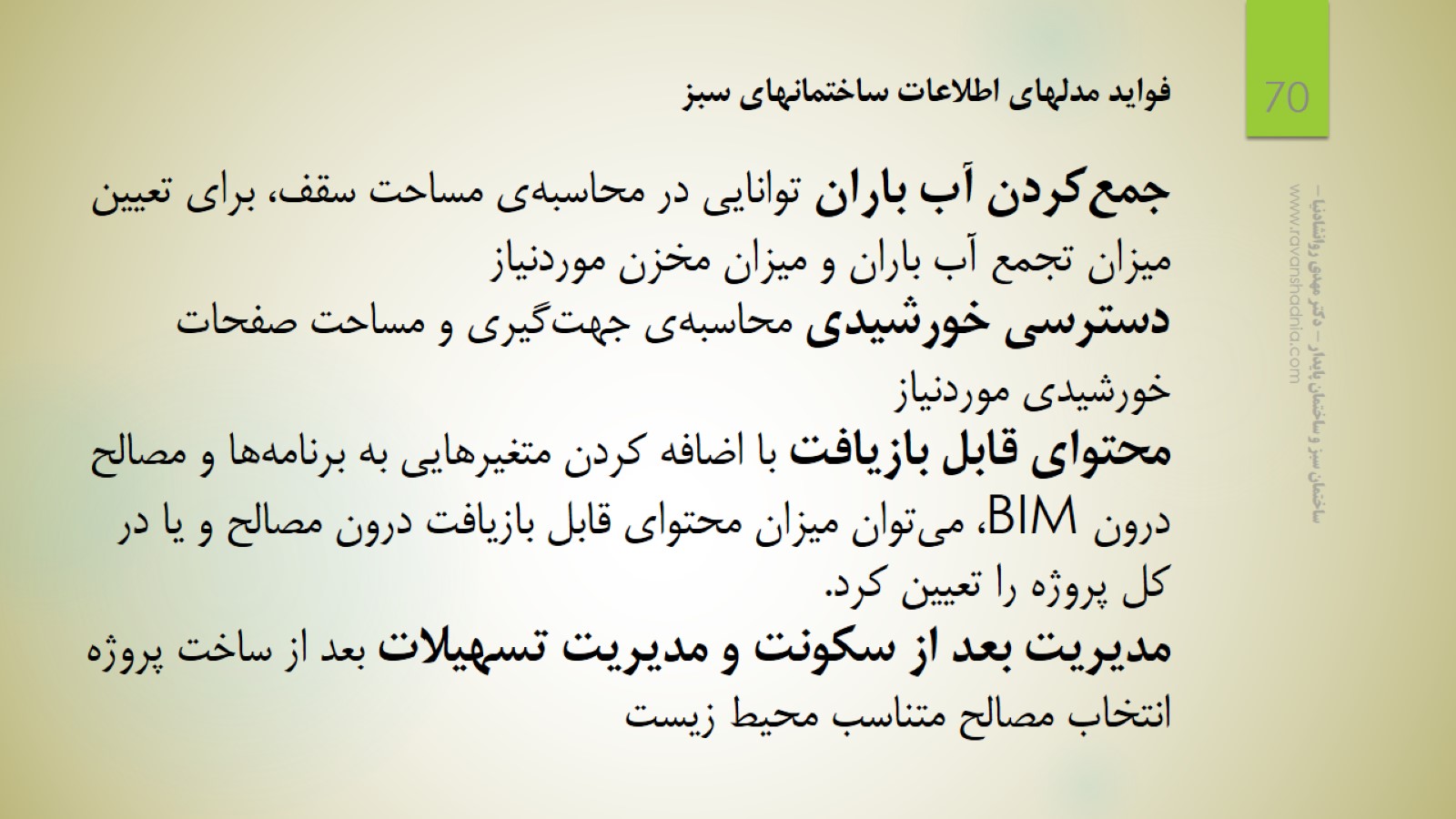 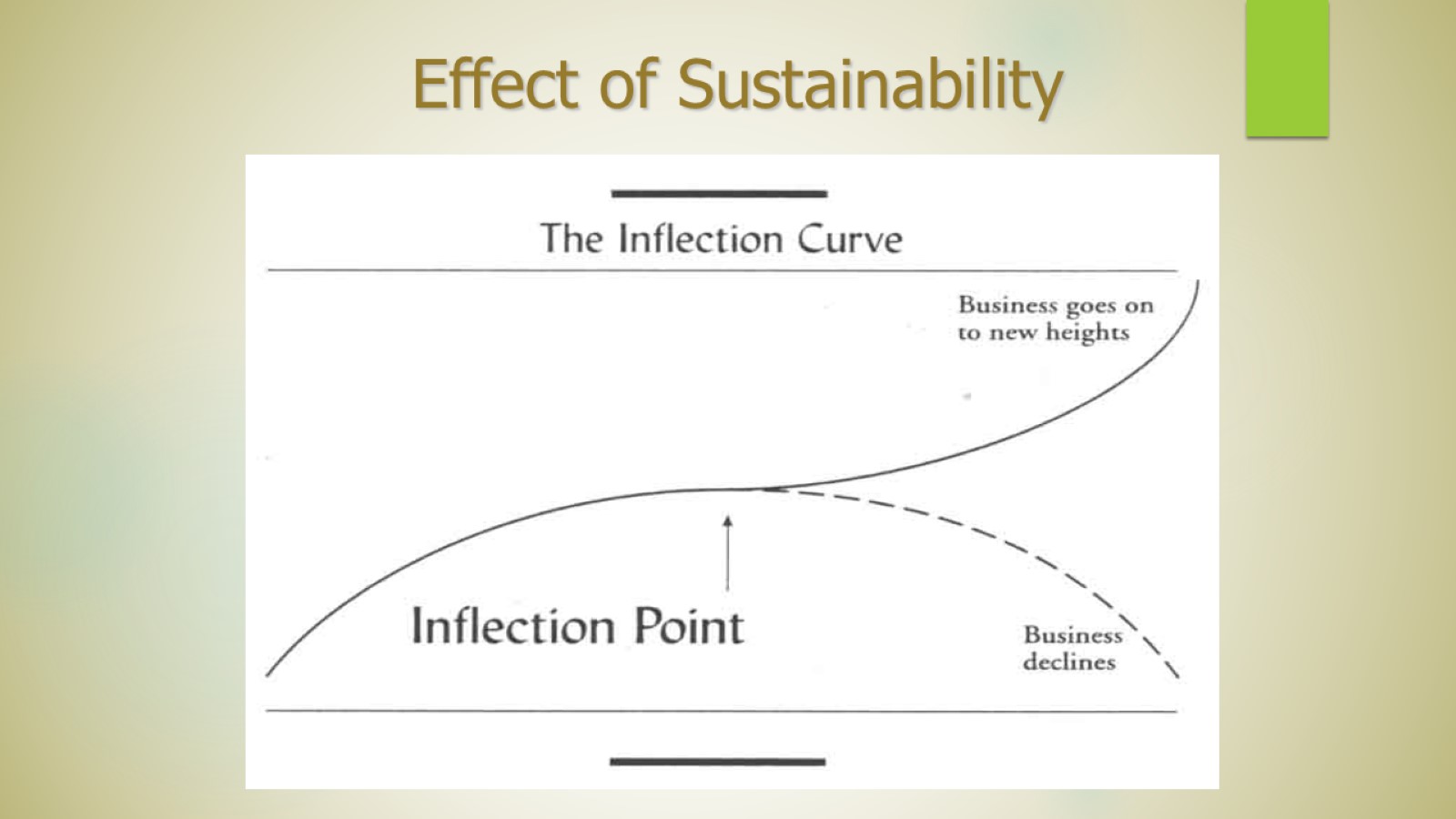 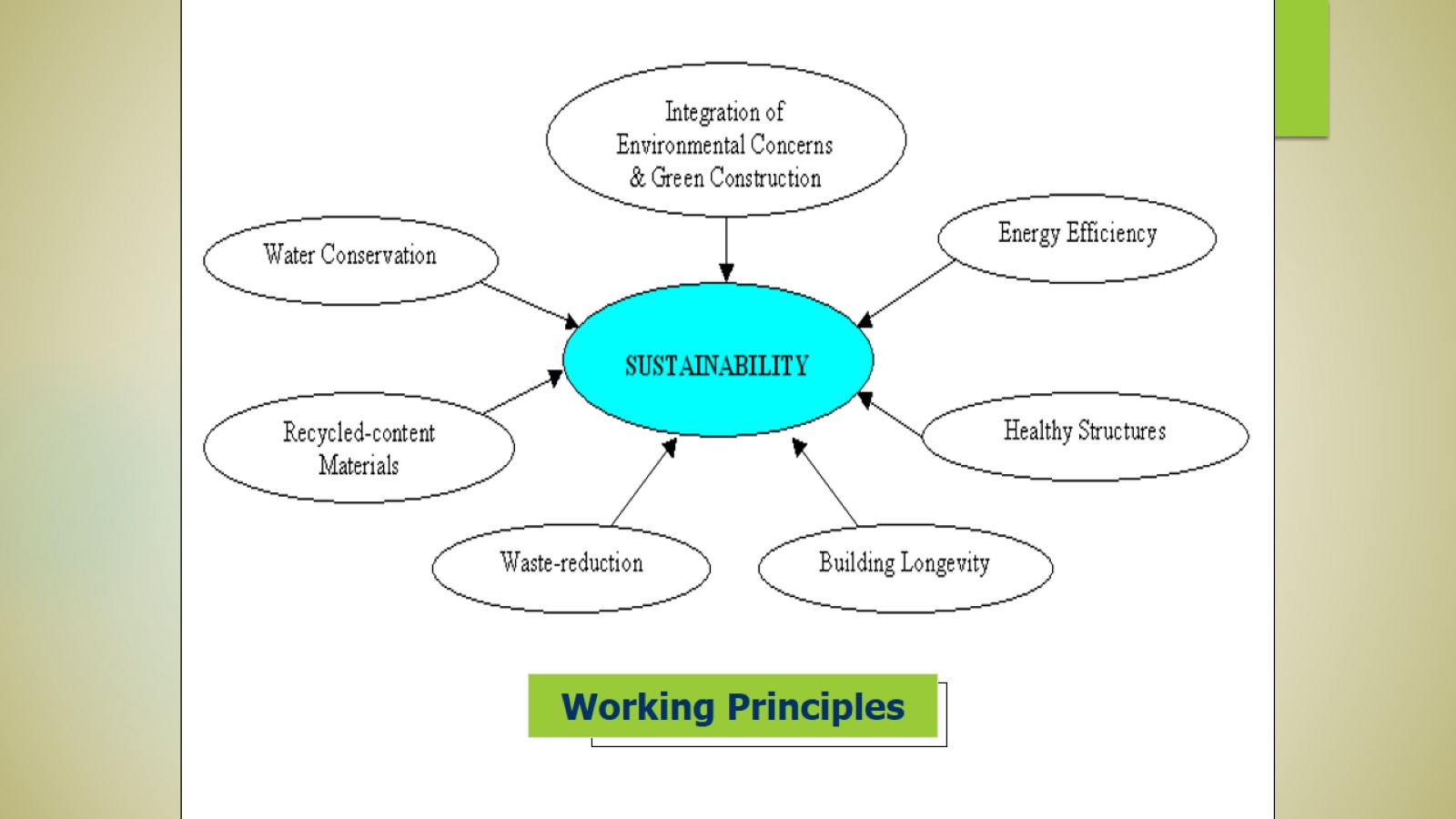 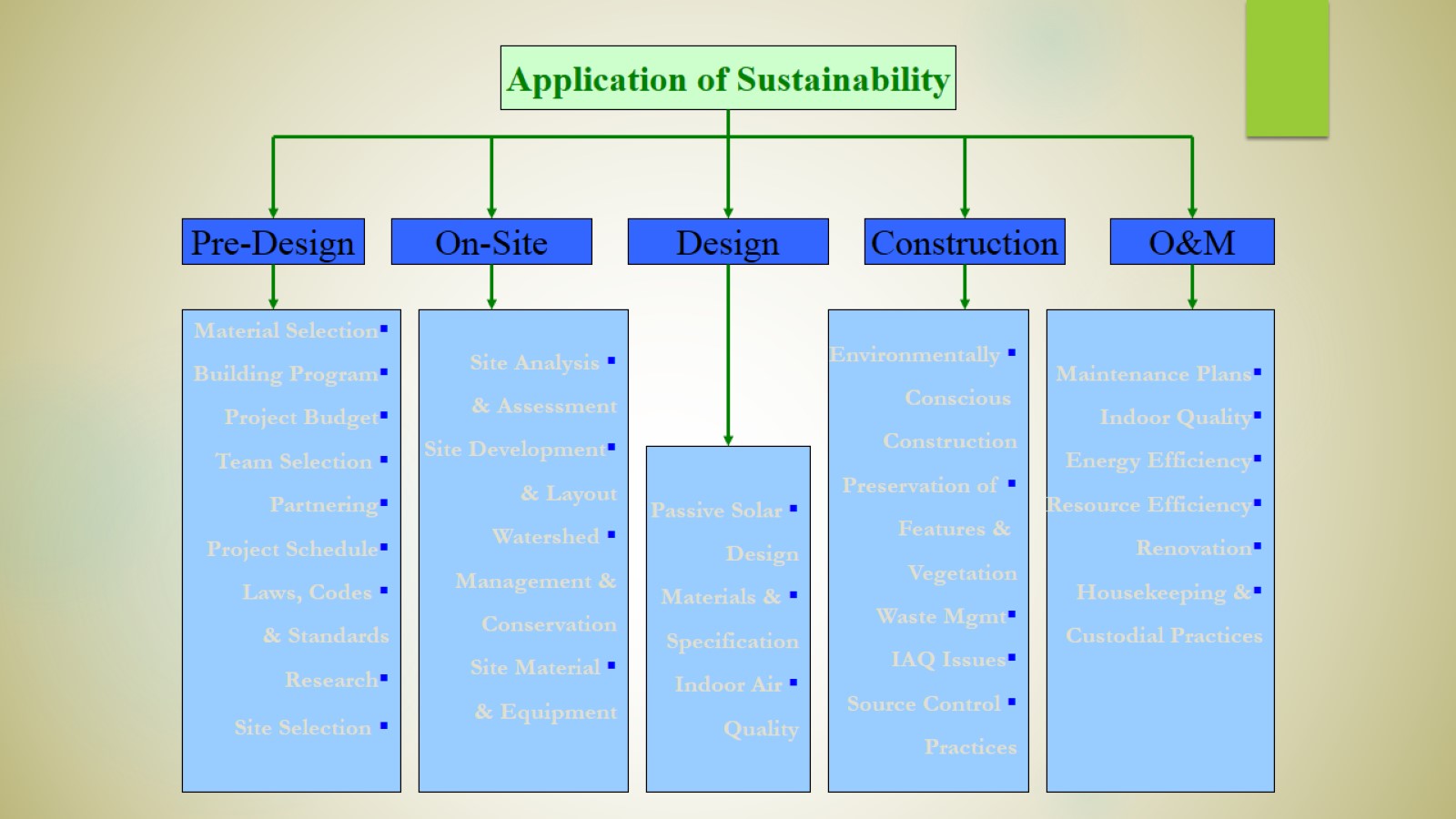 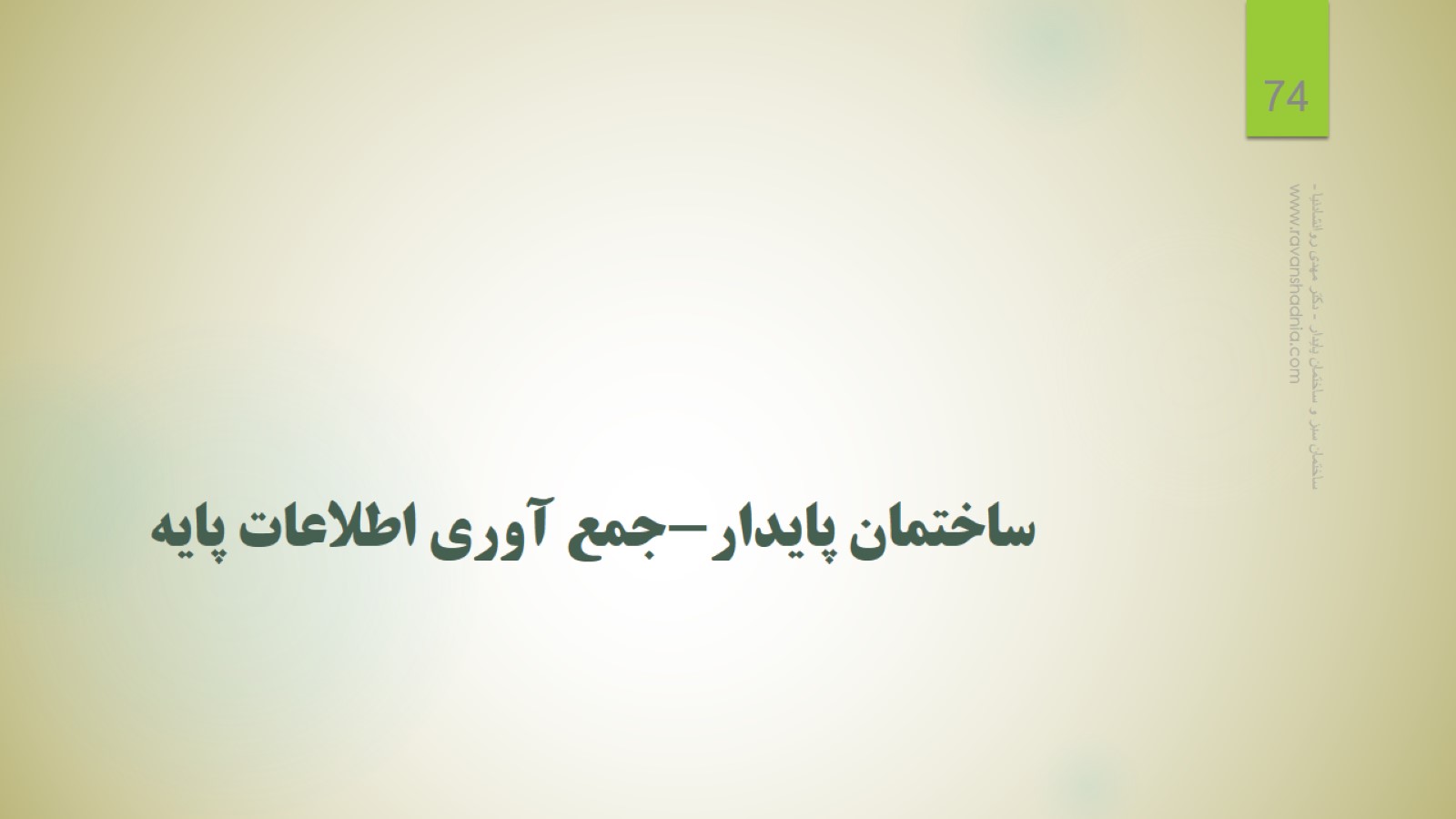 ساختمان پایدار-جمع آوری اطلاعات پایه
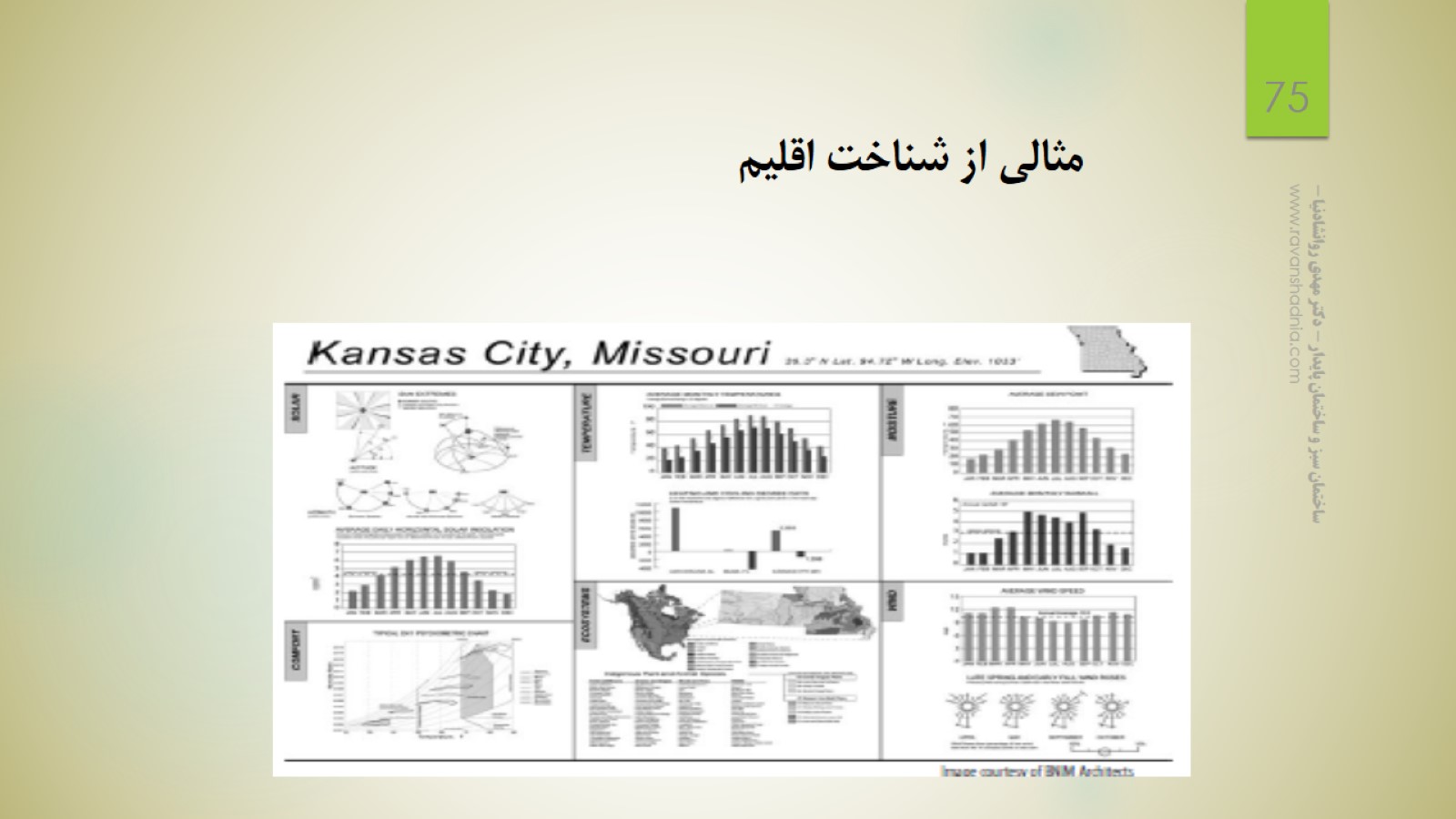 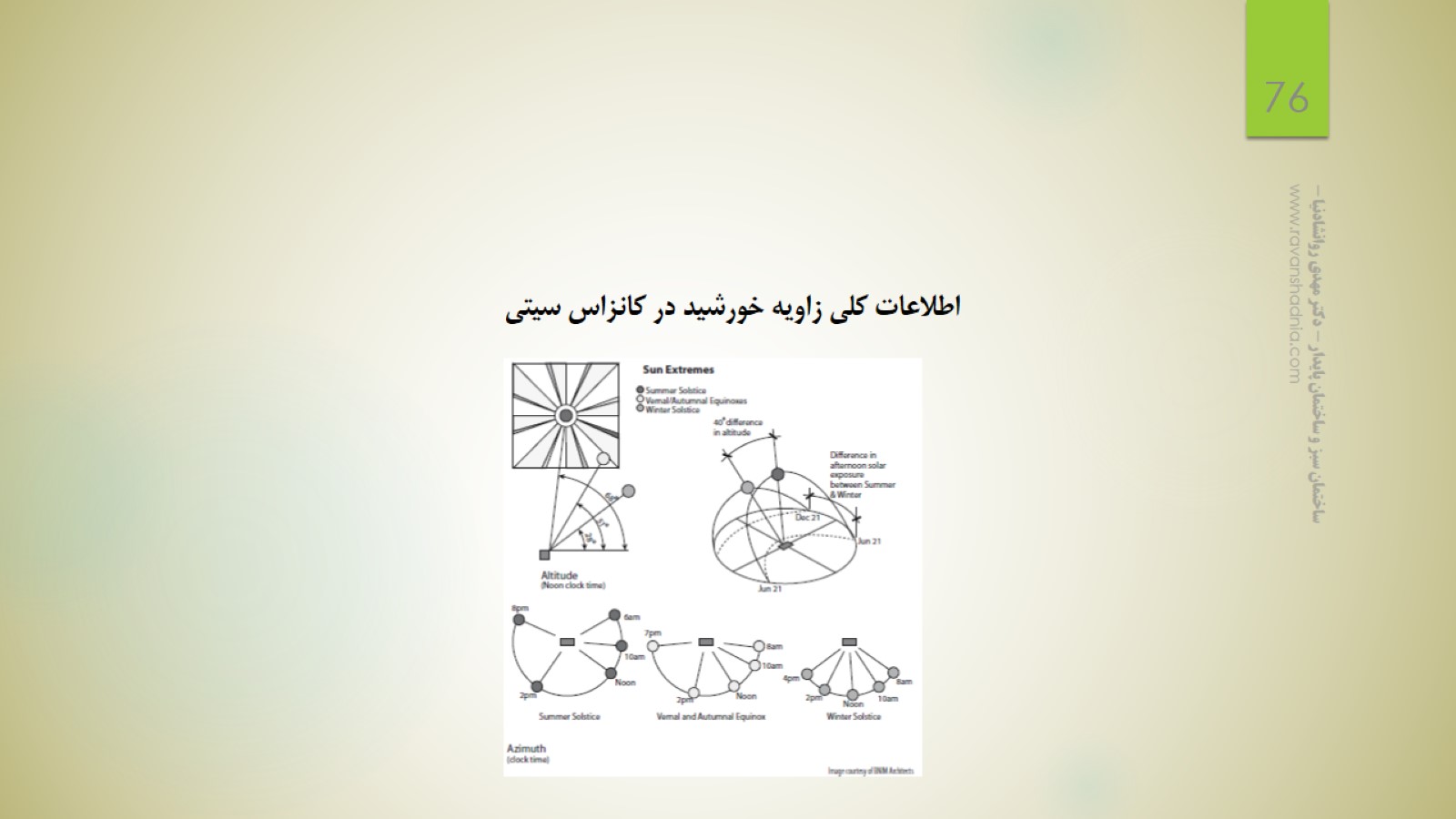 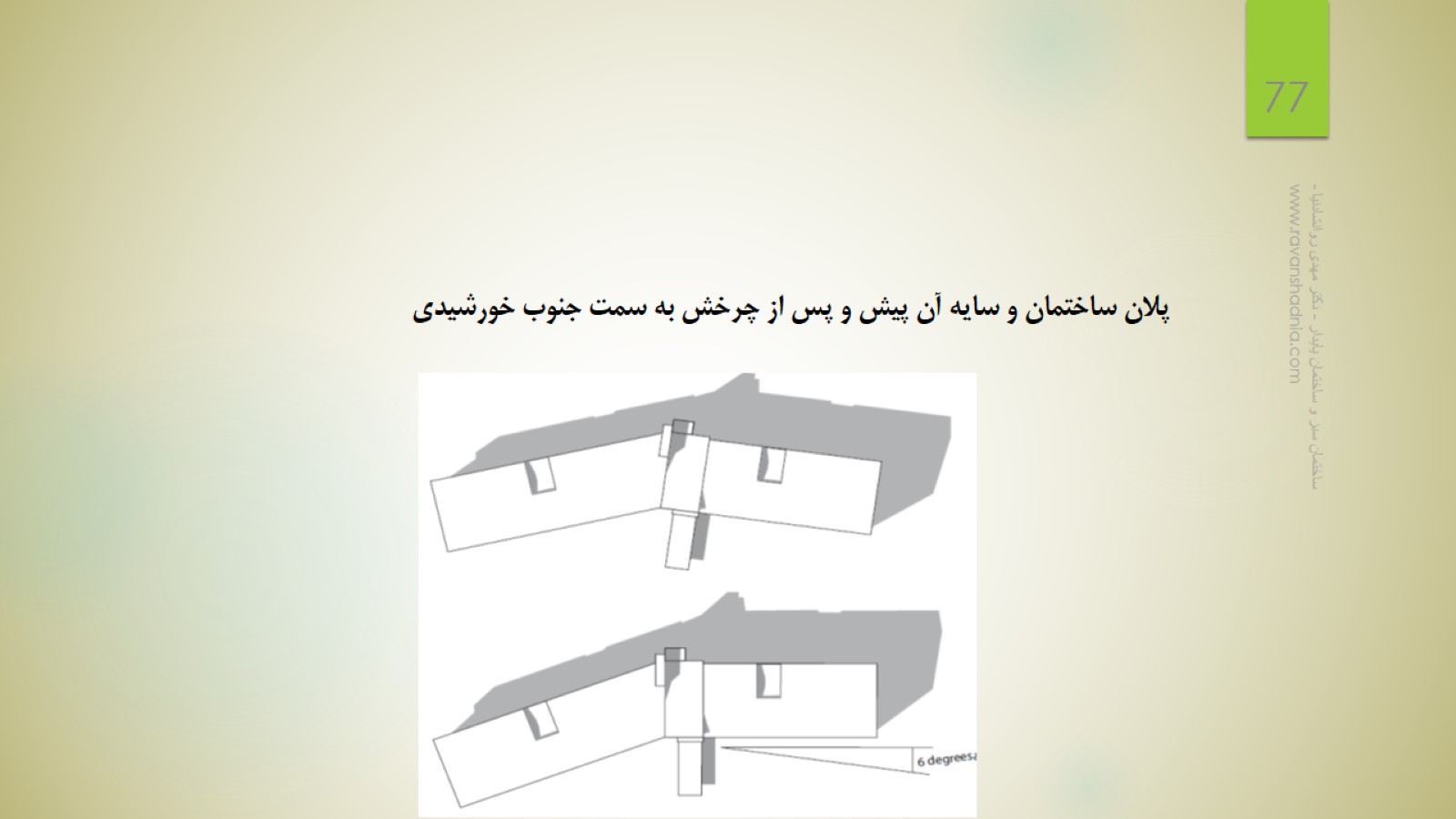 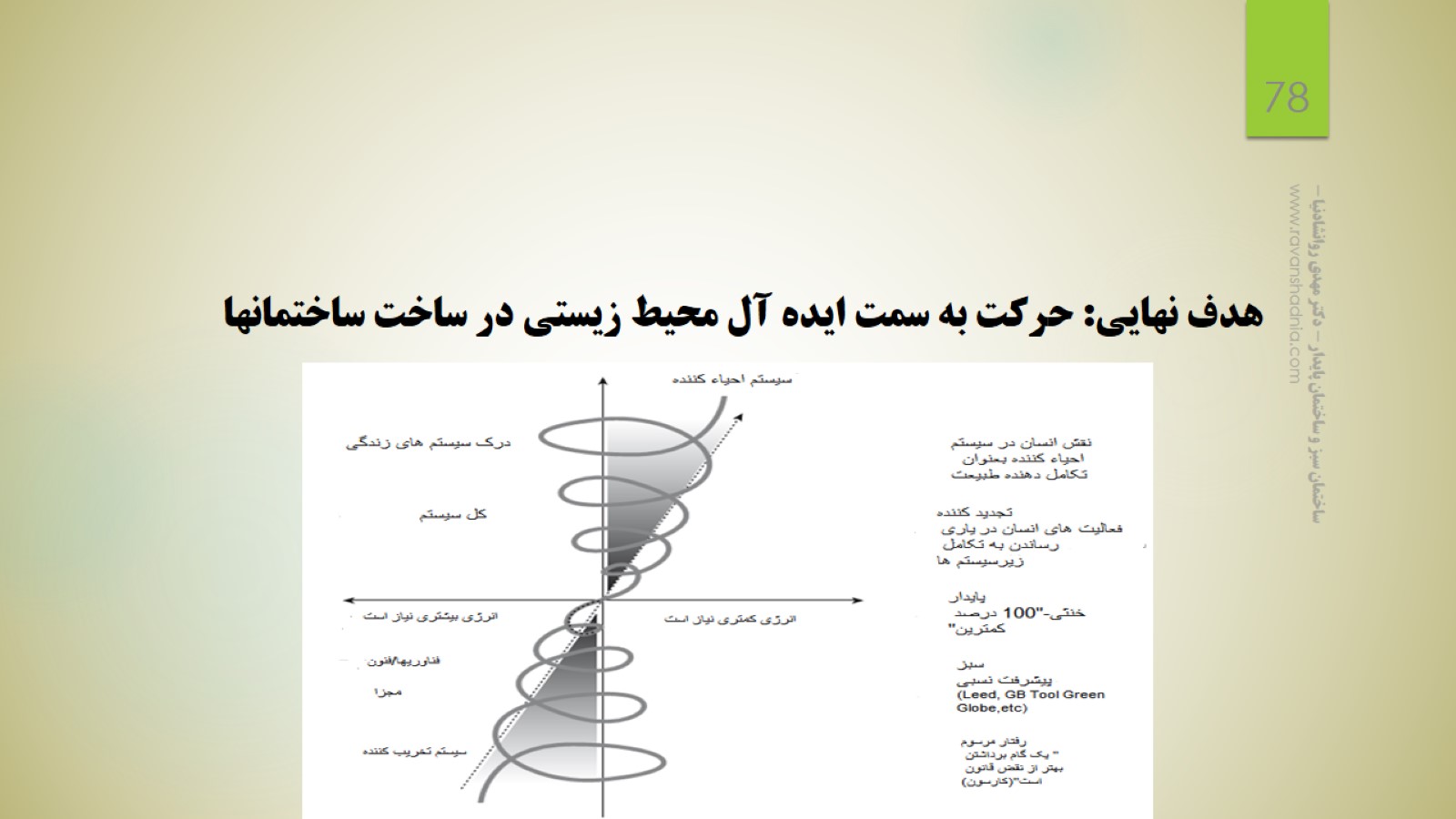 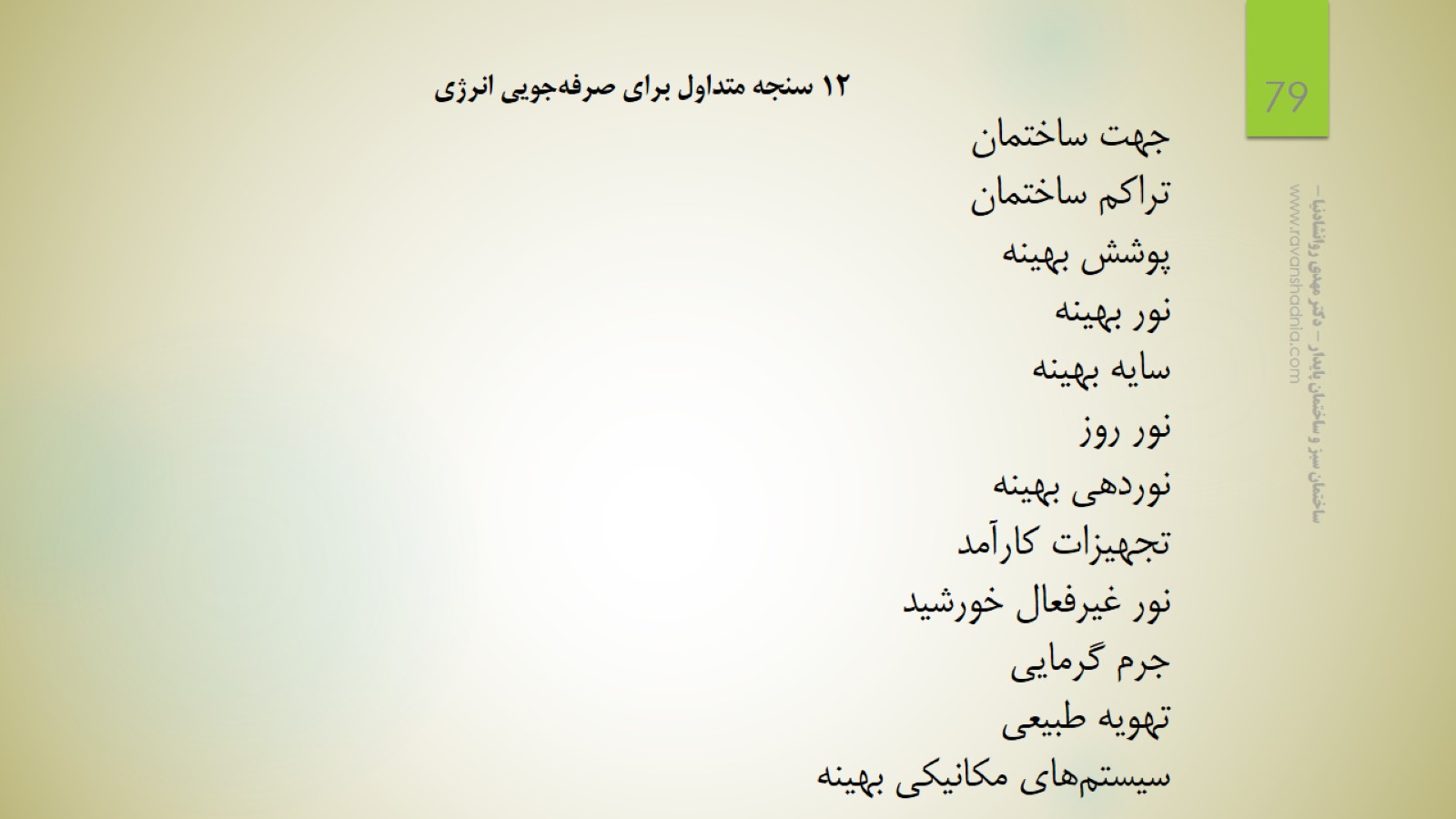 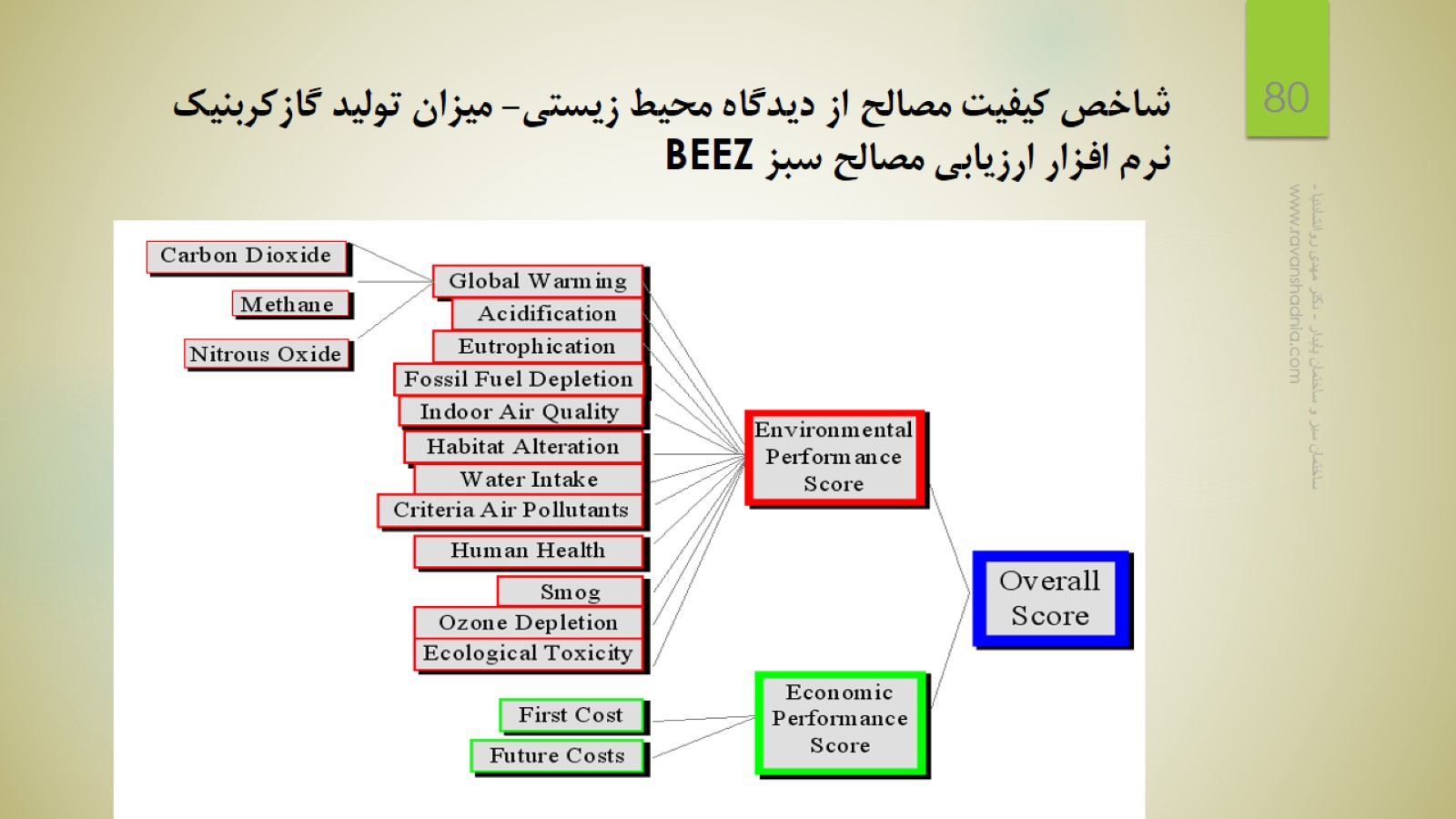 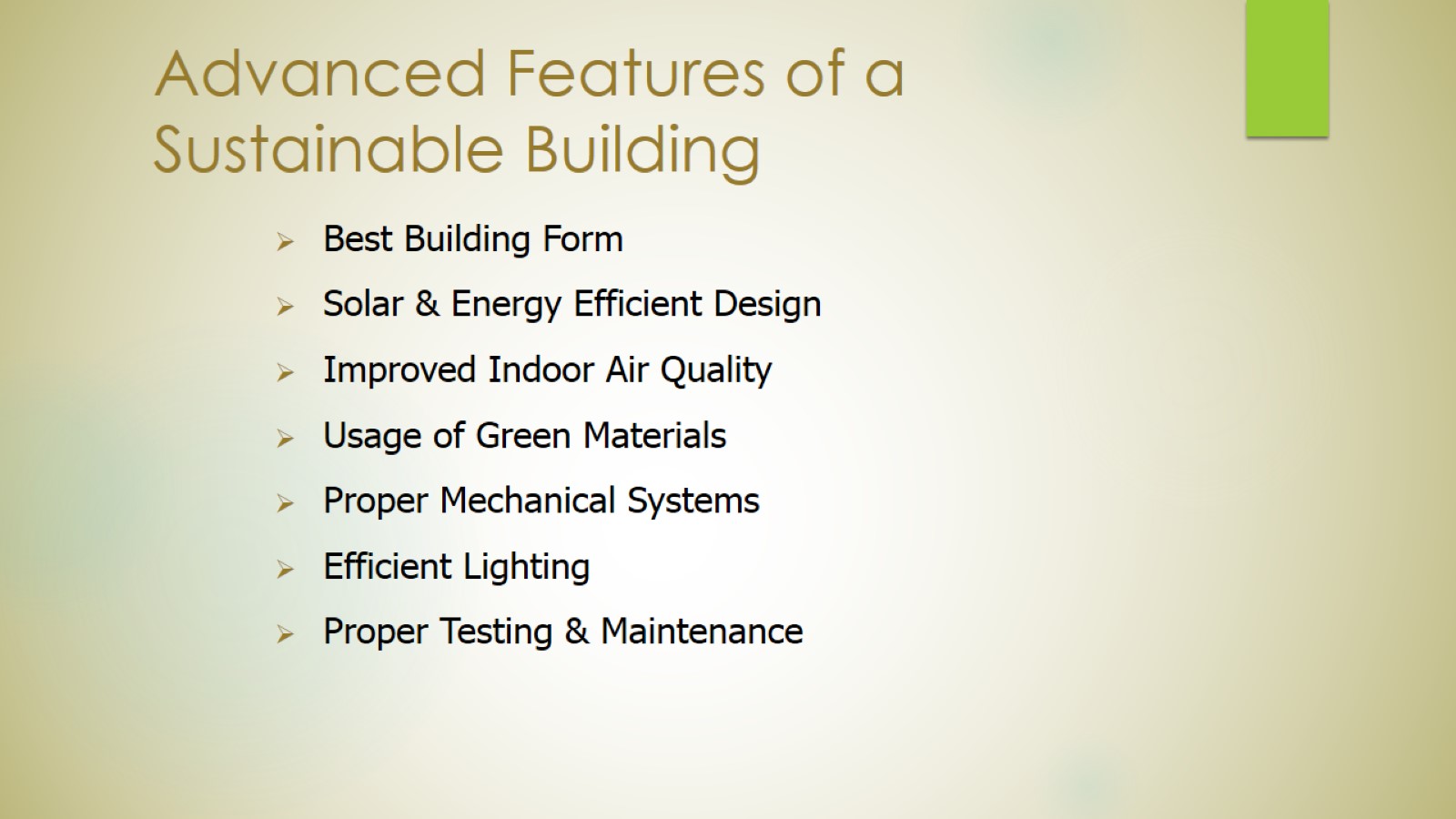 Advanced Features of a Sustainable Building
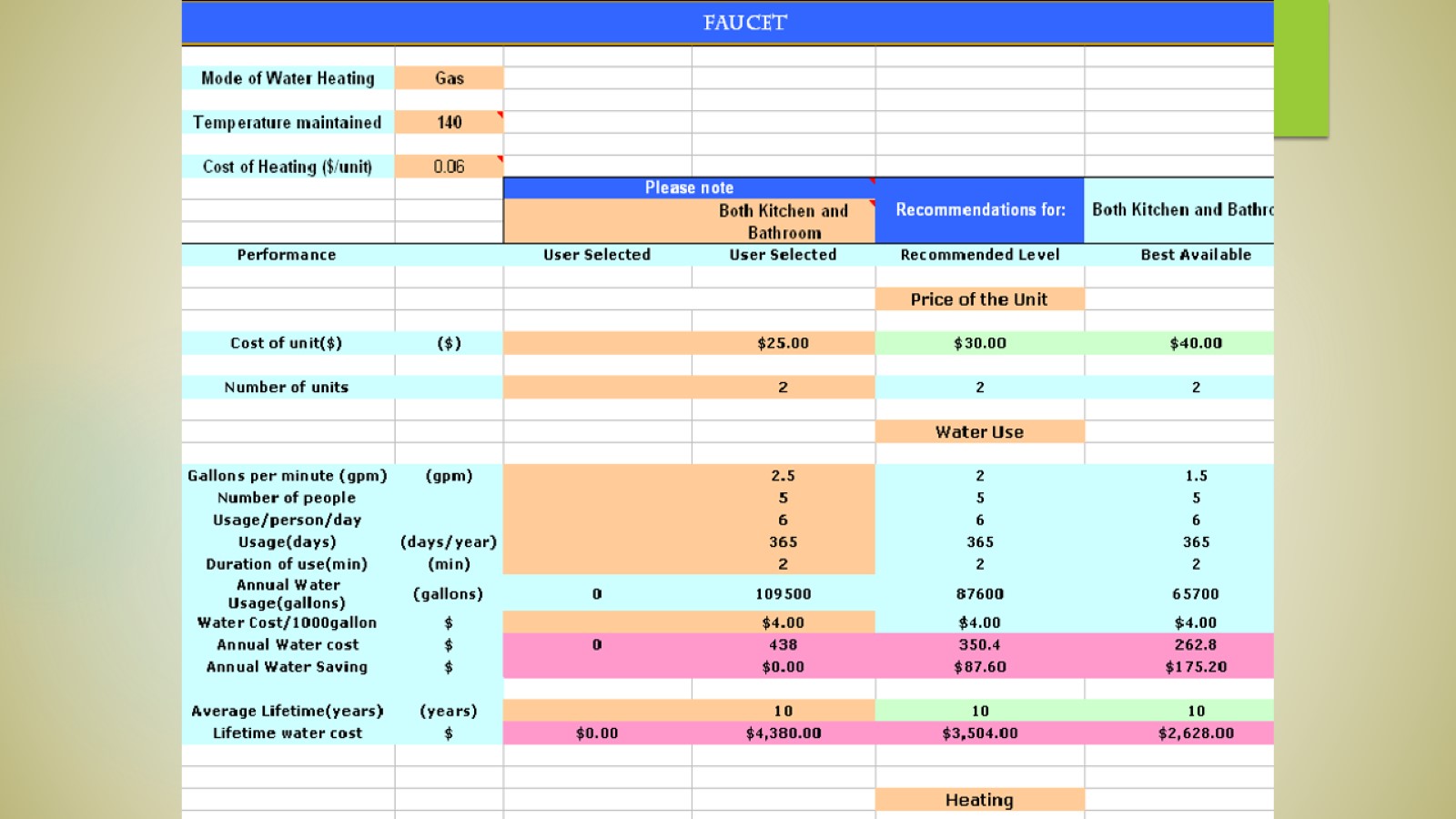 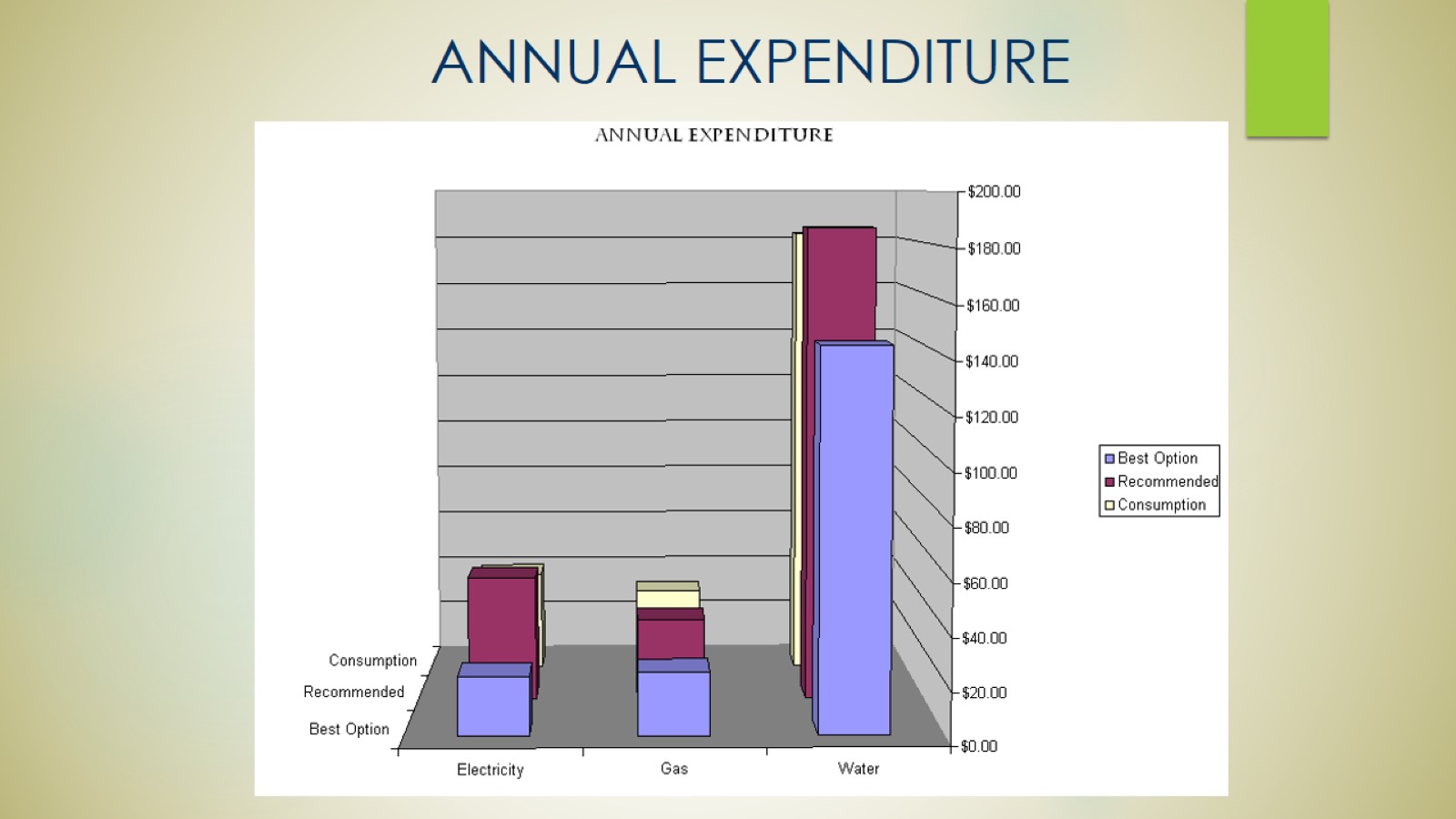 ANNUAL EXPENDITURE
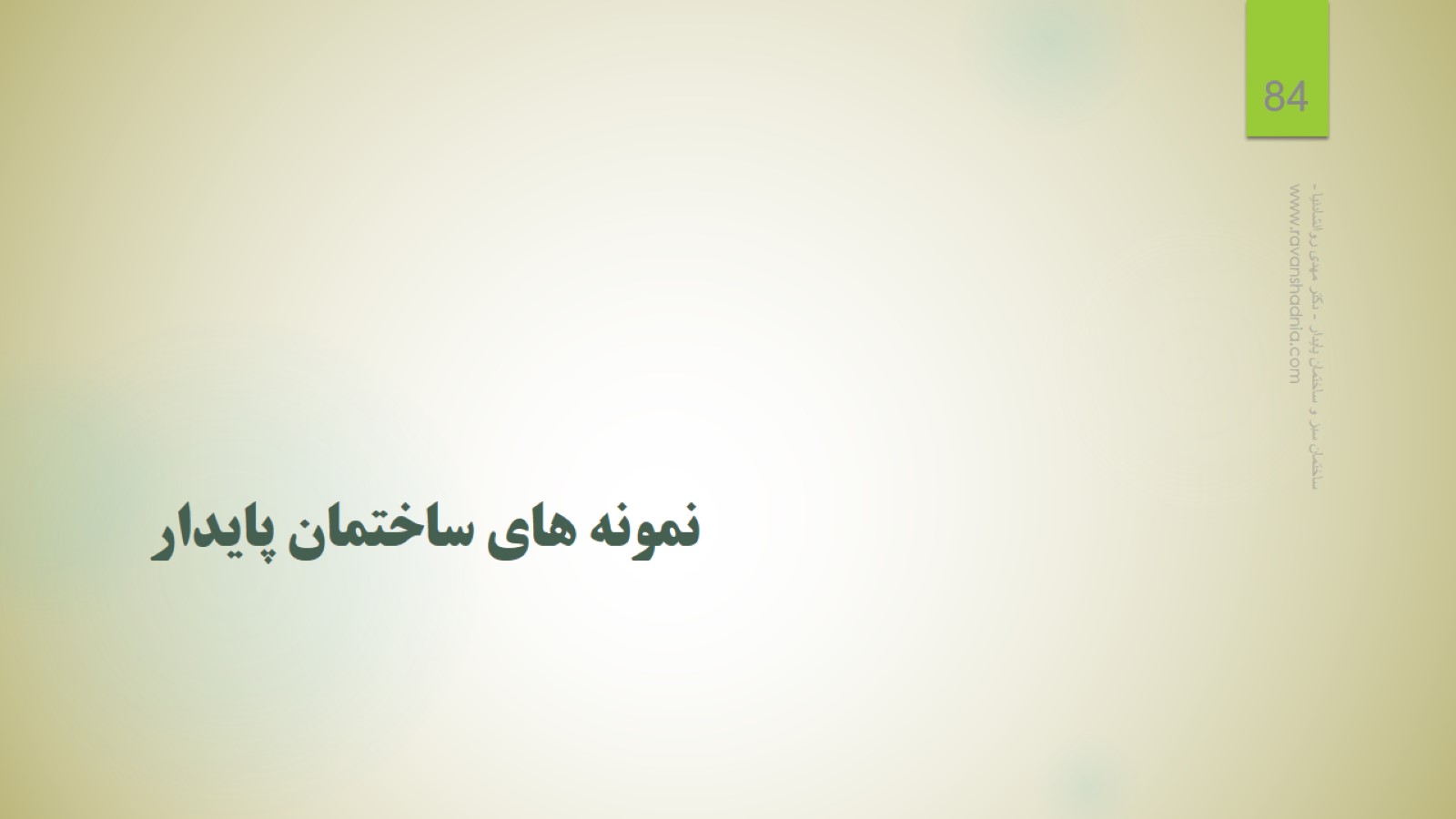 نمونه های ساختمان پایدار
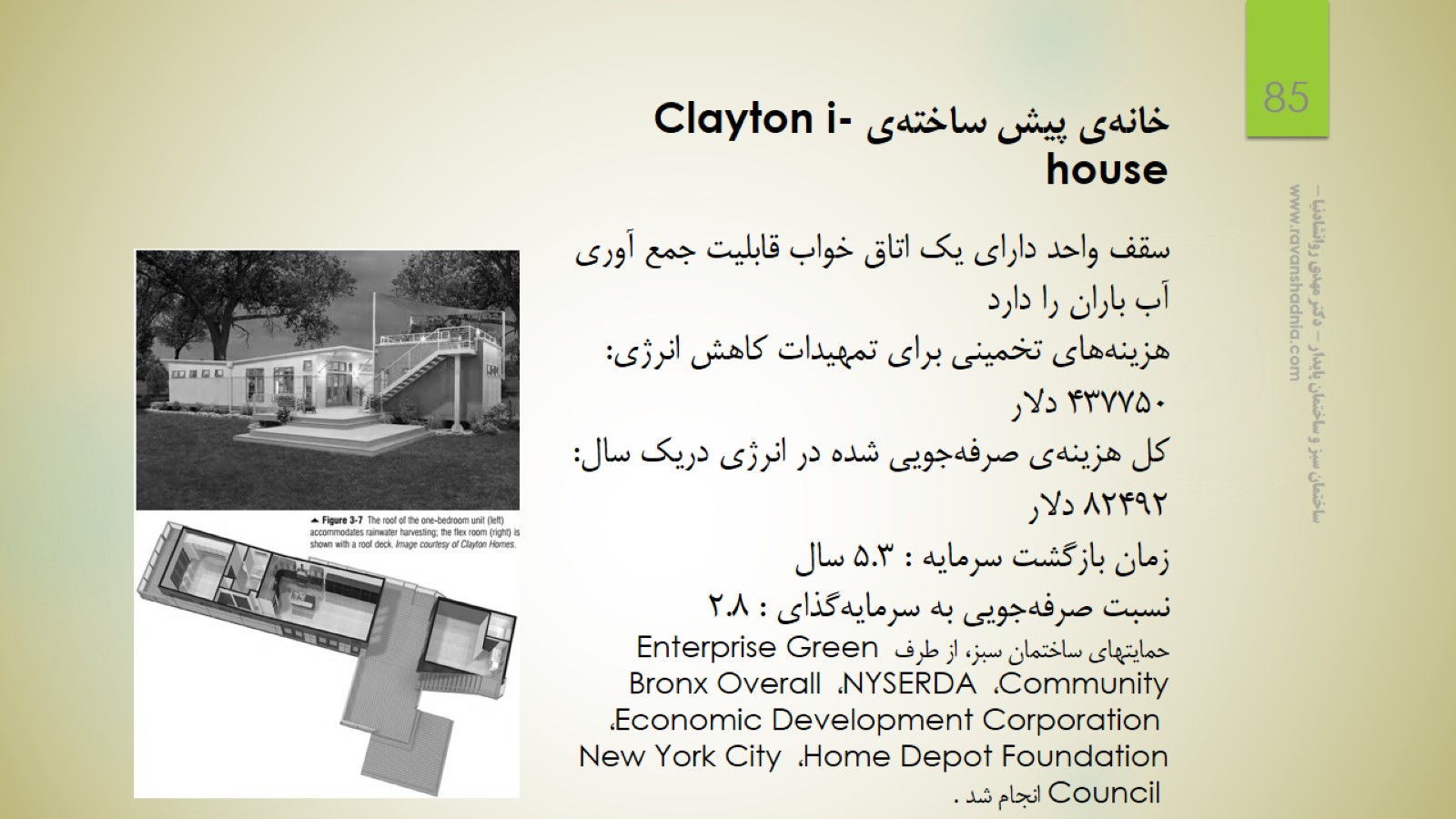 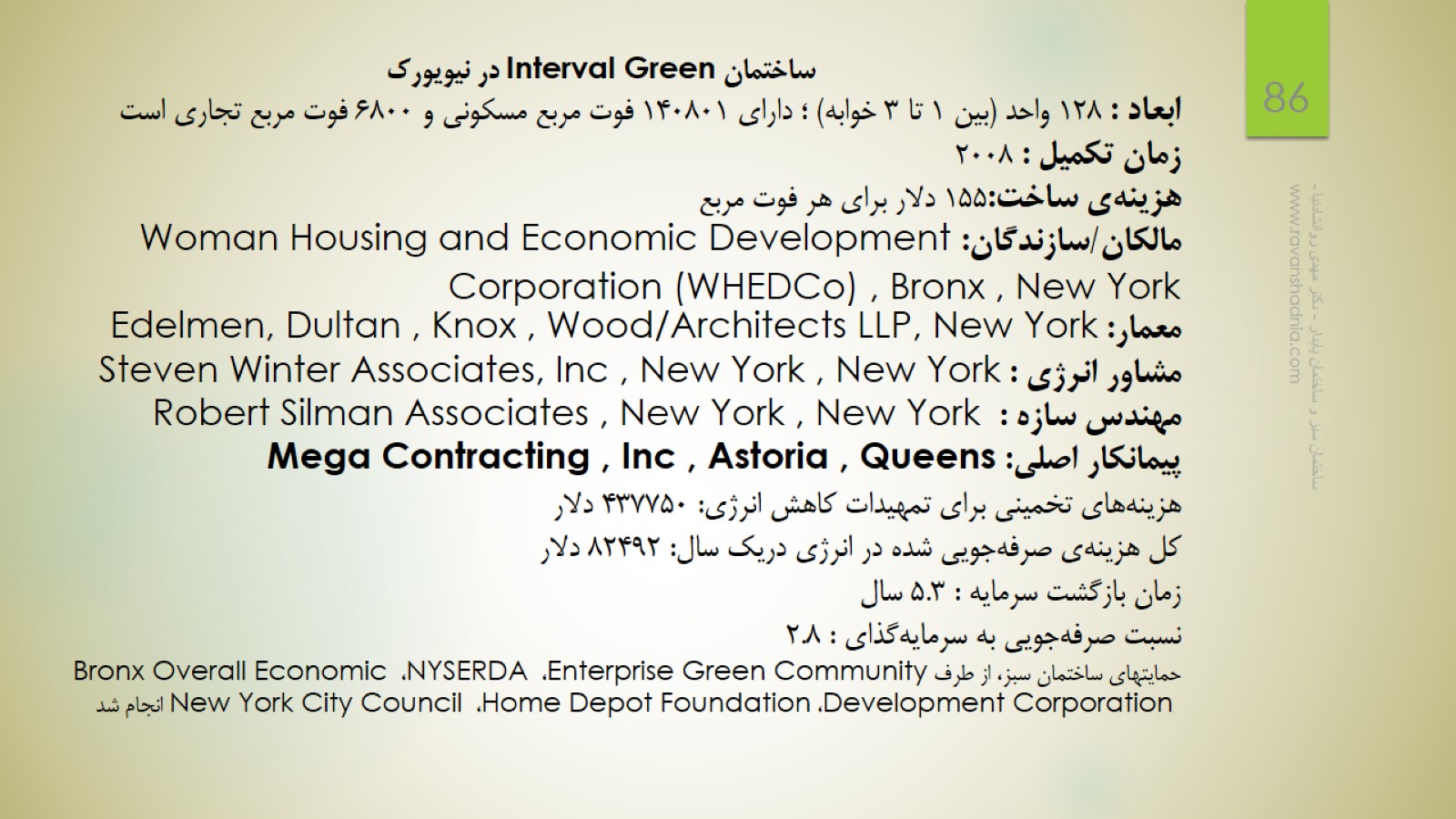 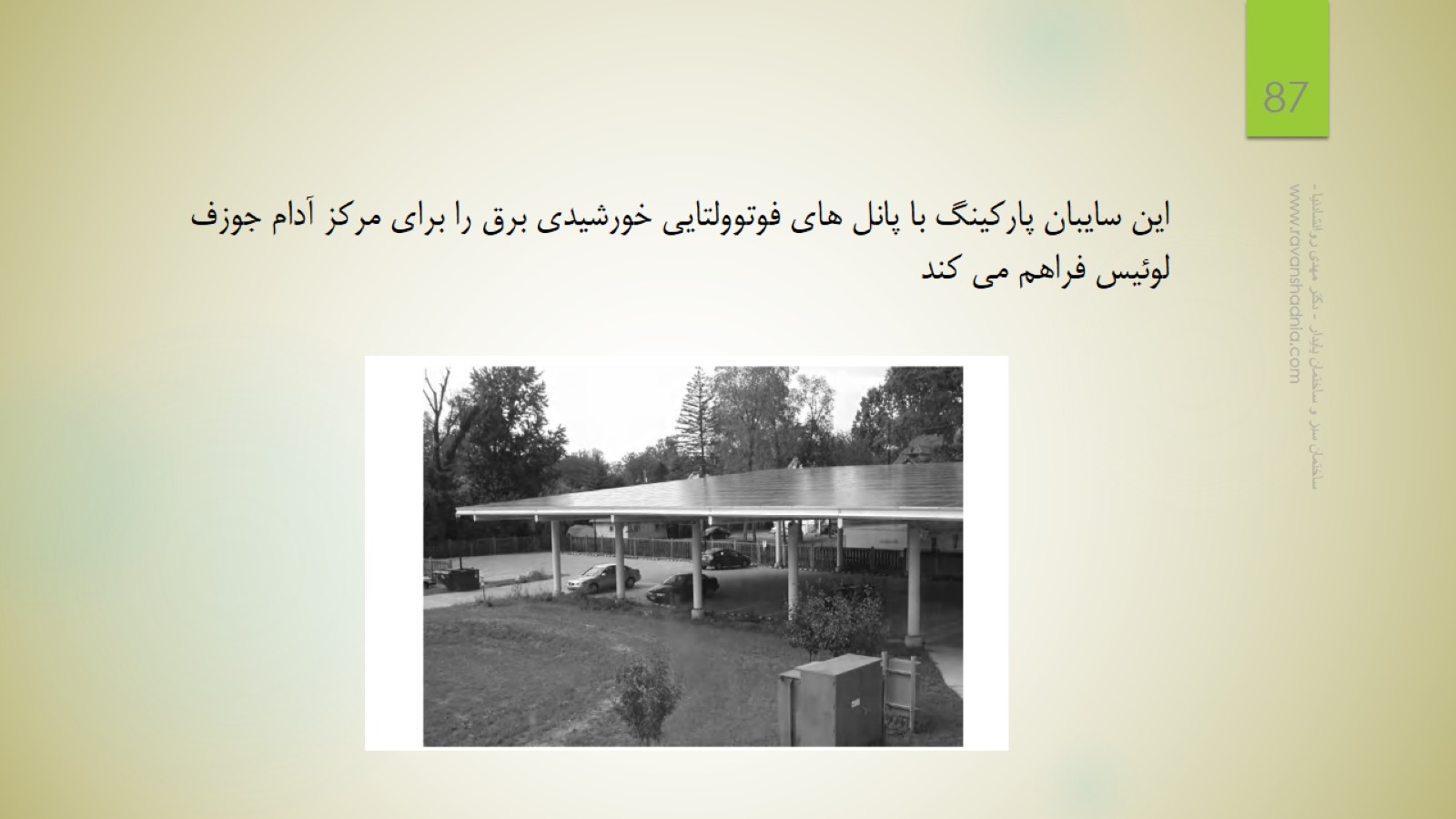 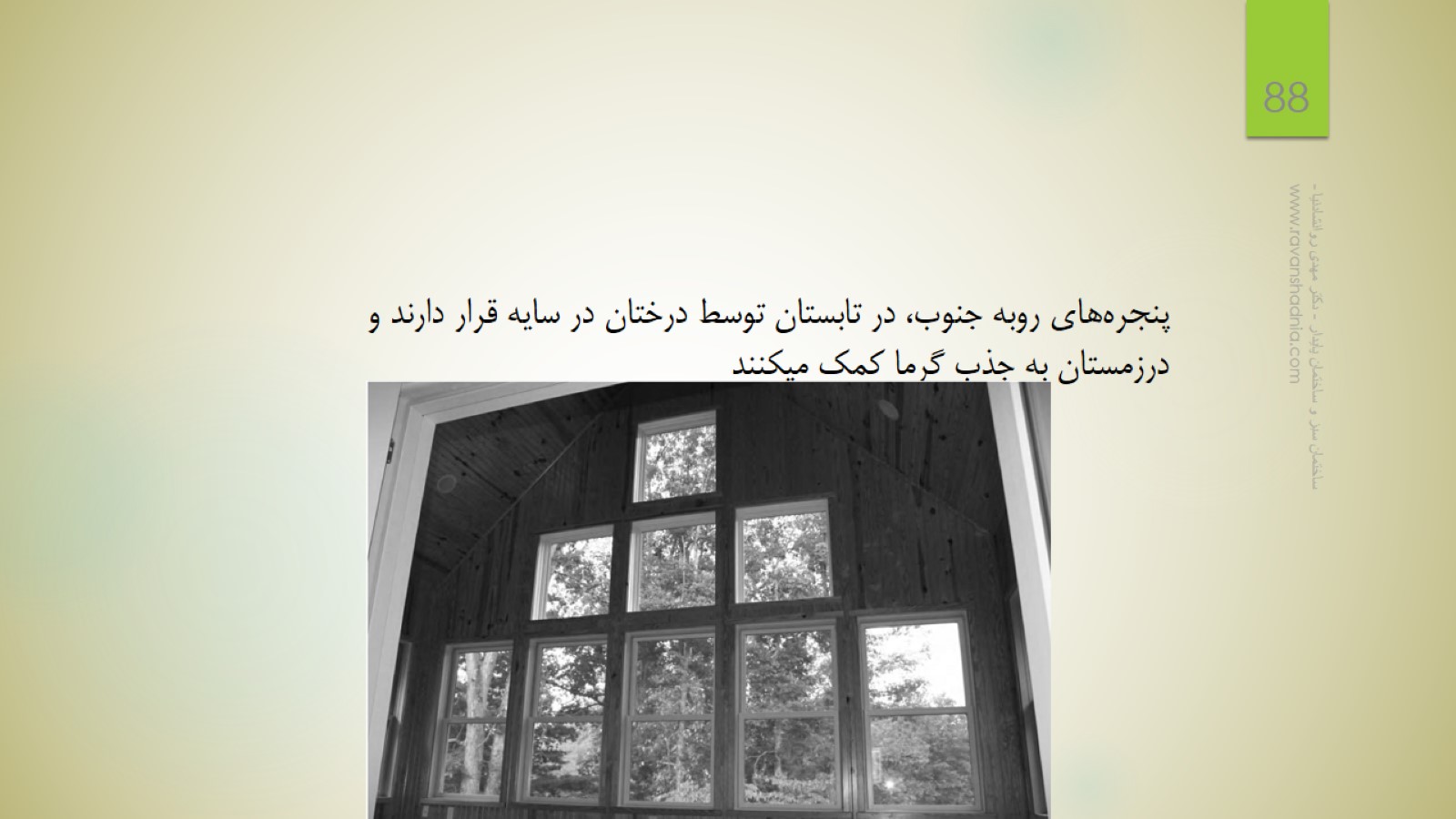 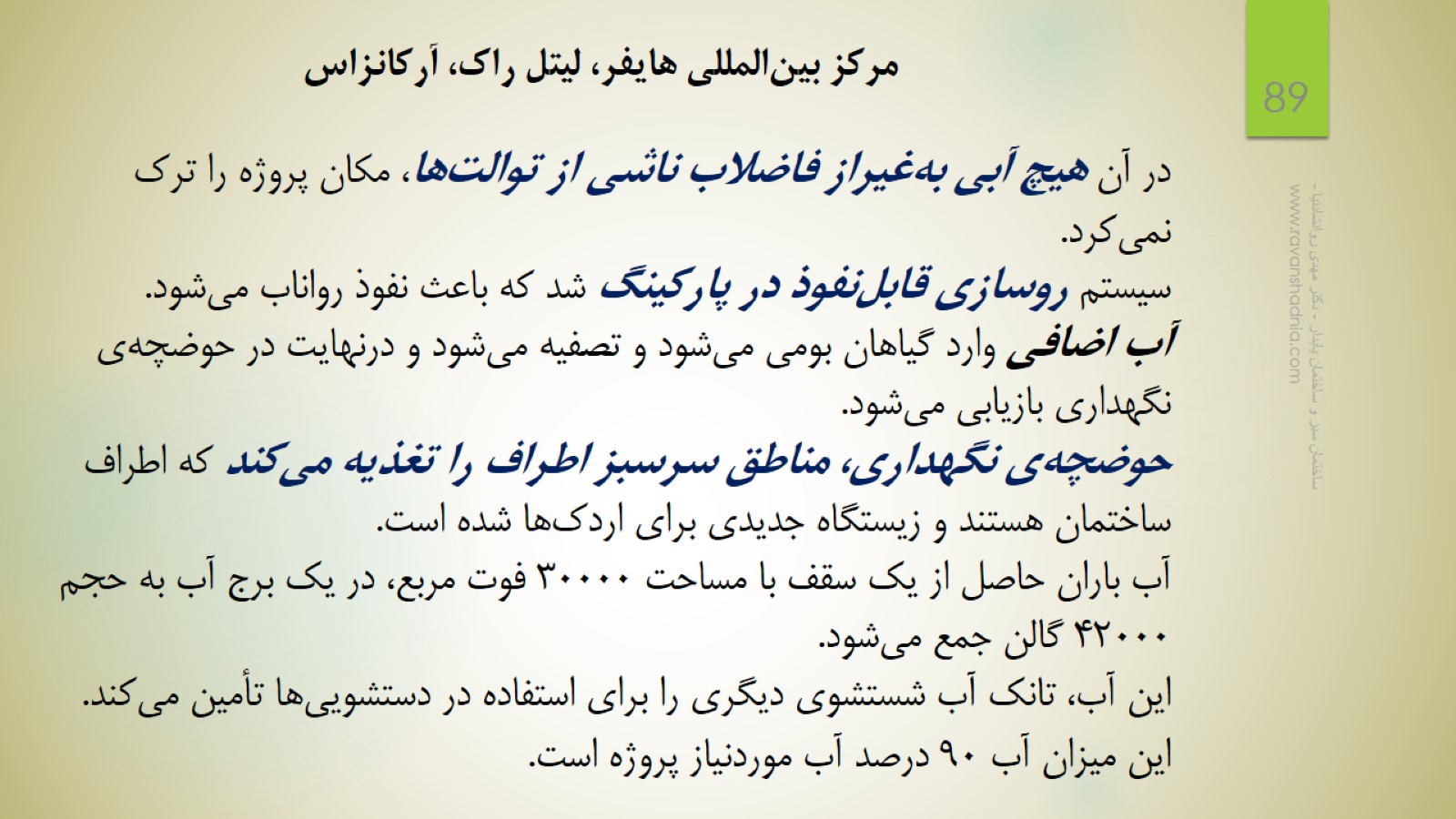 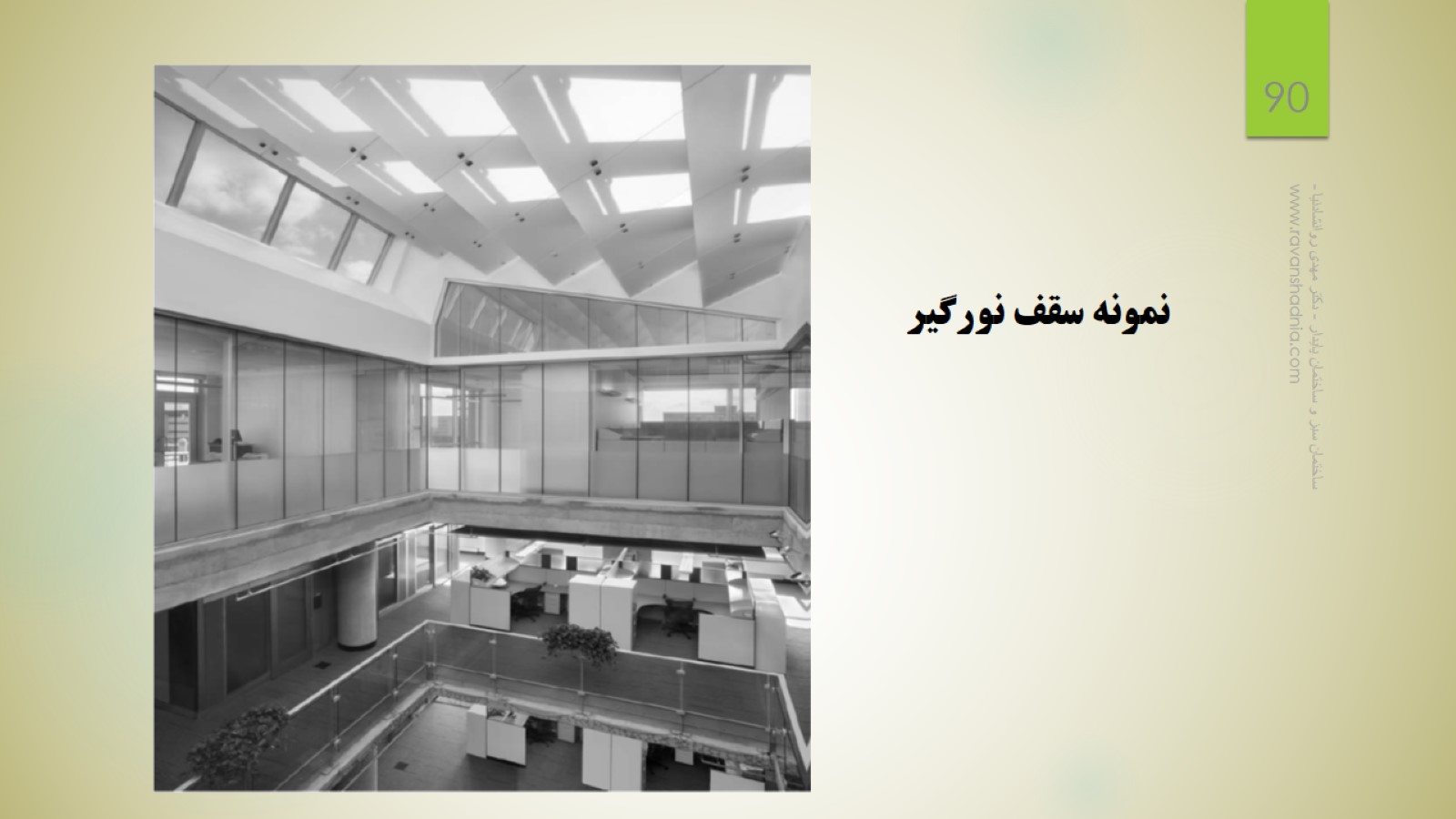 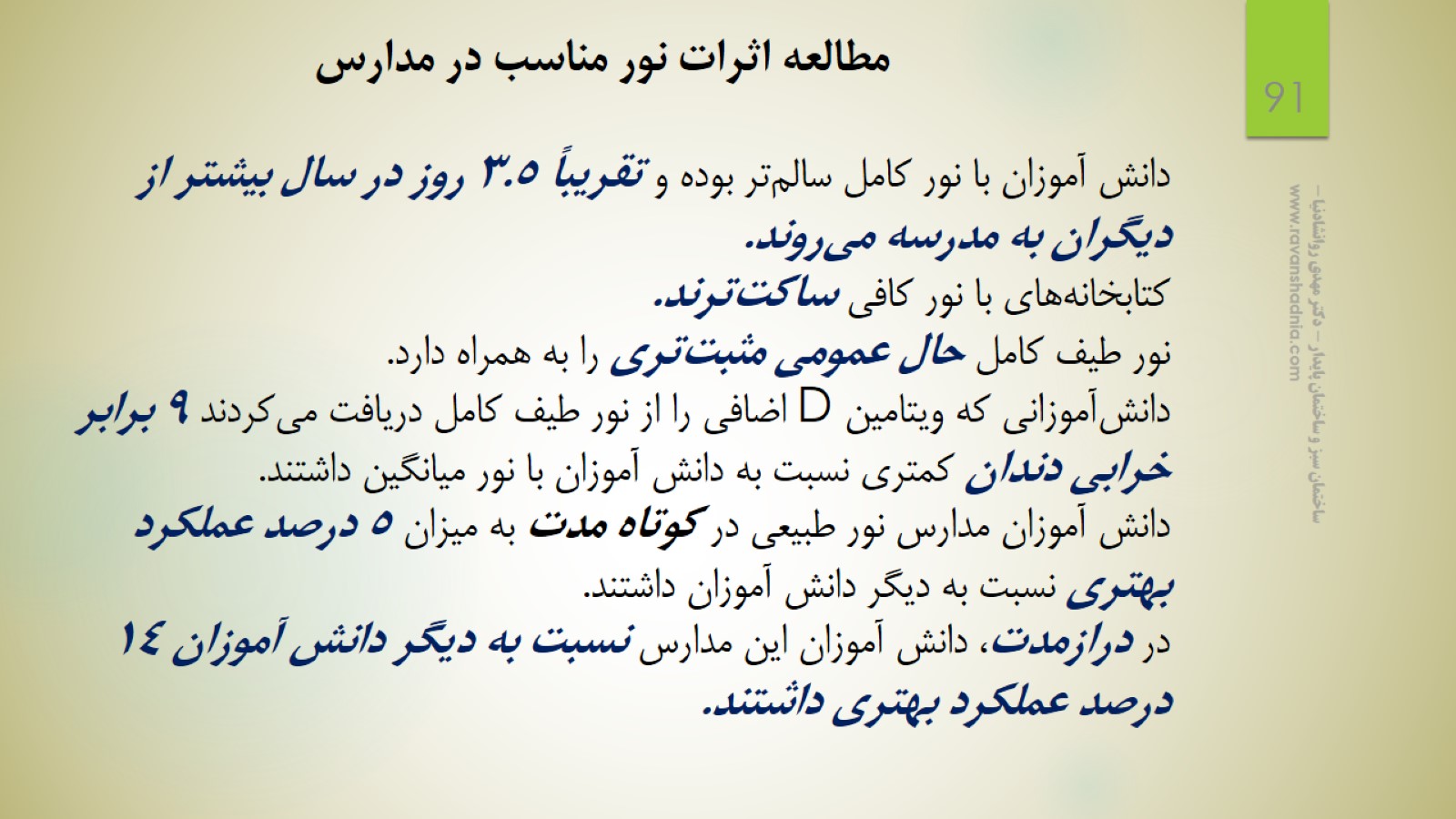 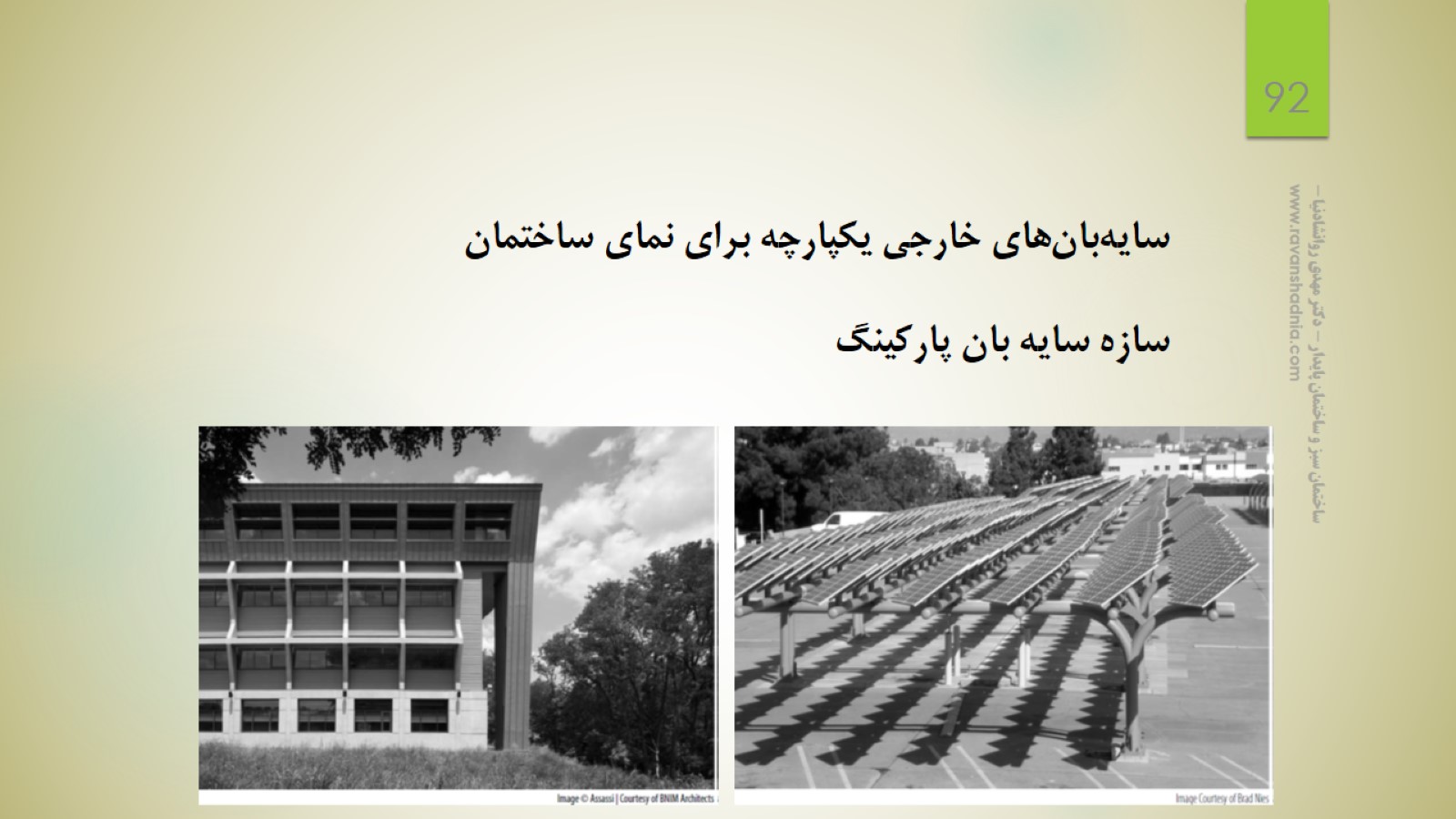 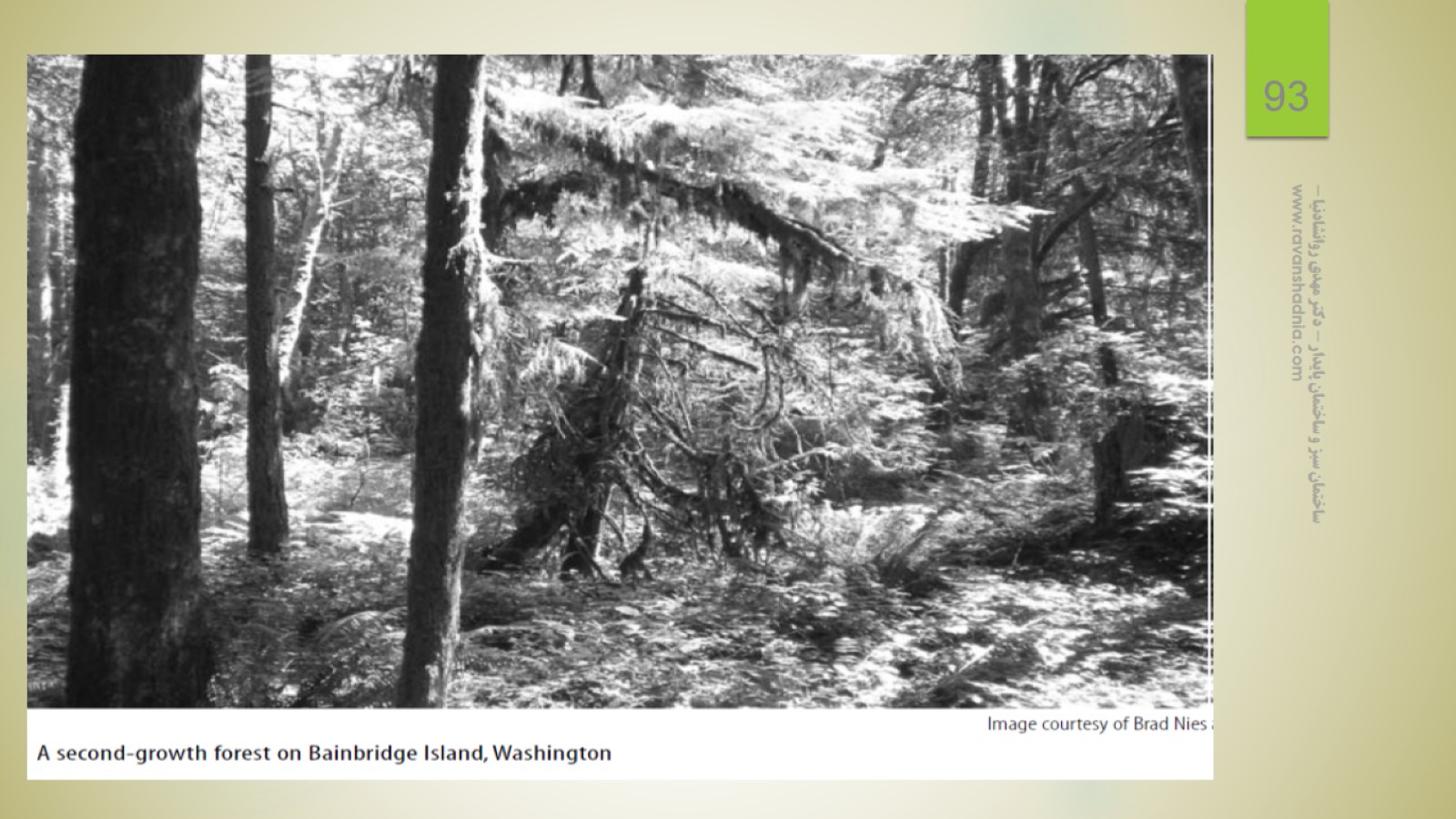 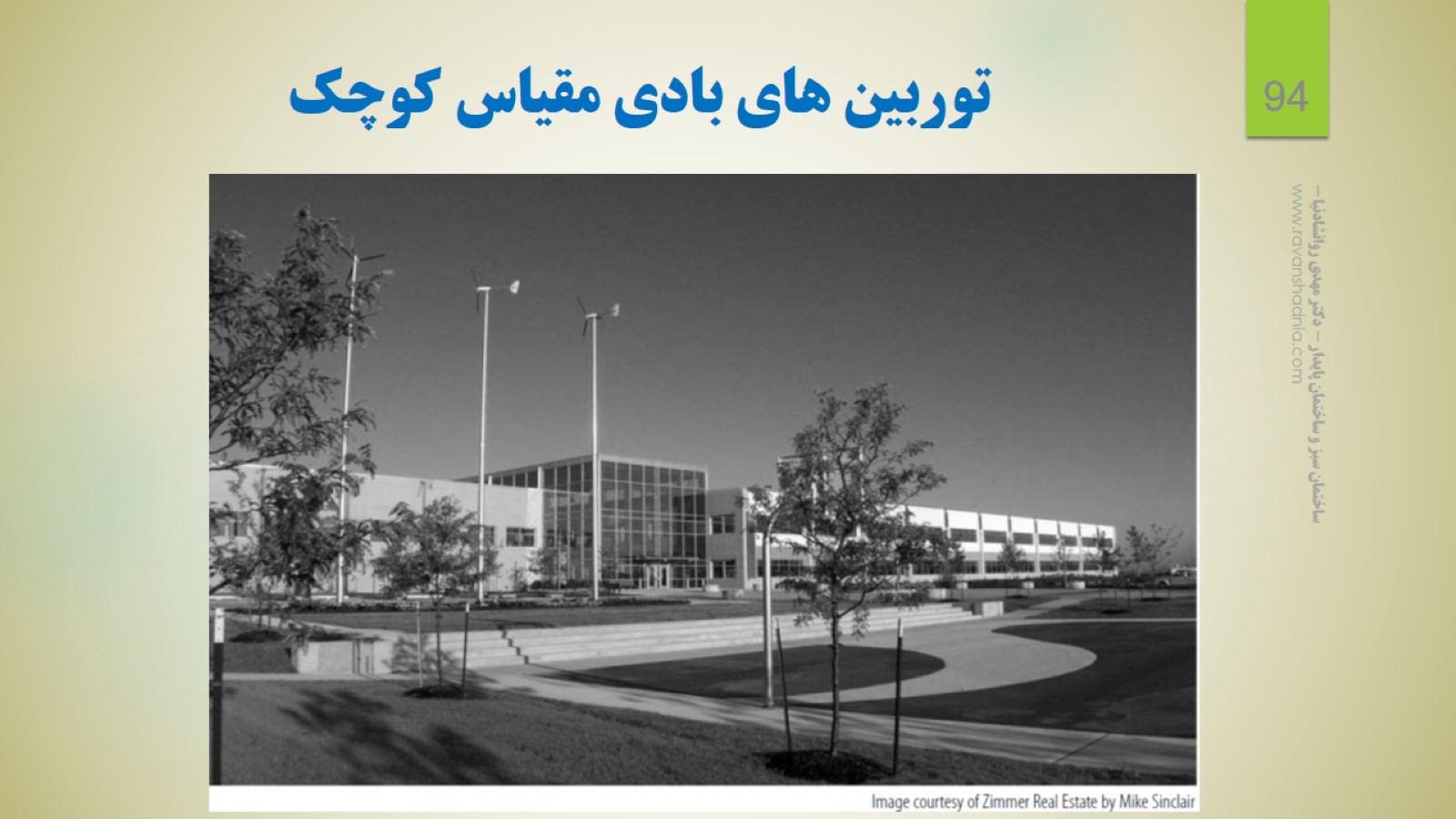 توربین های بادی مقیاس کوچک
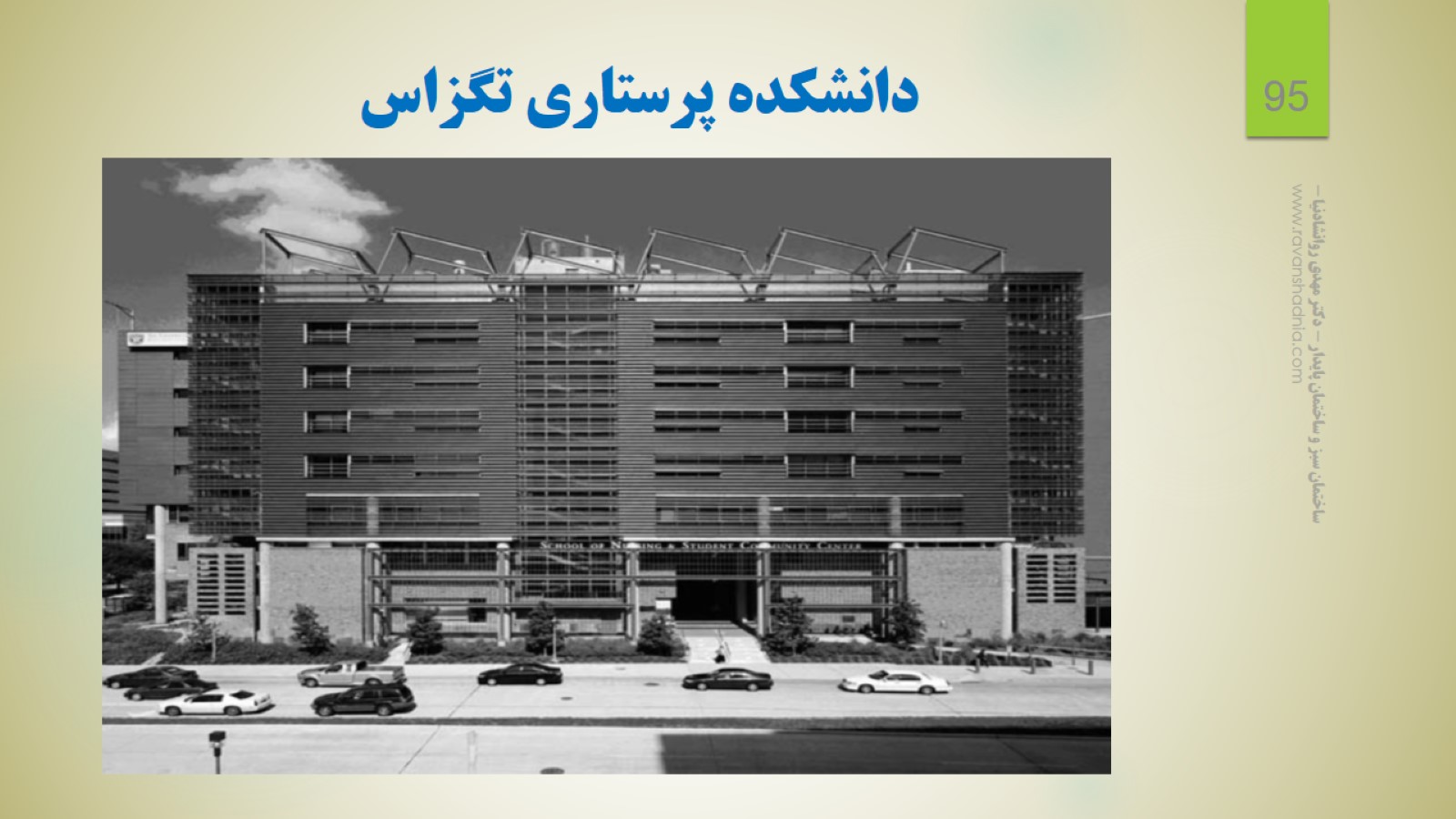 دانشکده پرستاری تگزاس
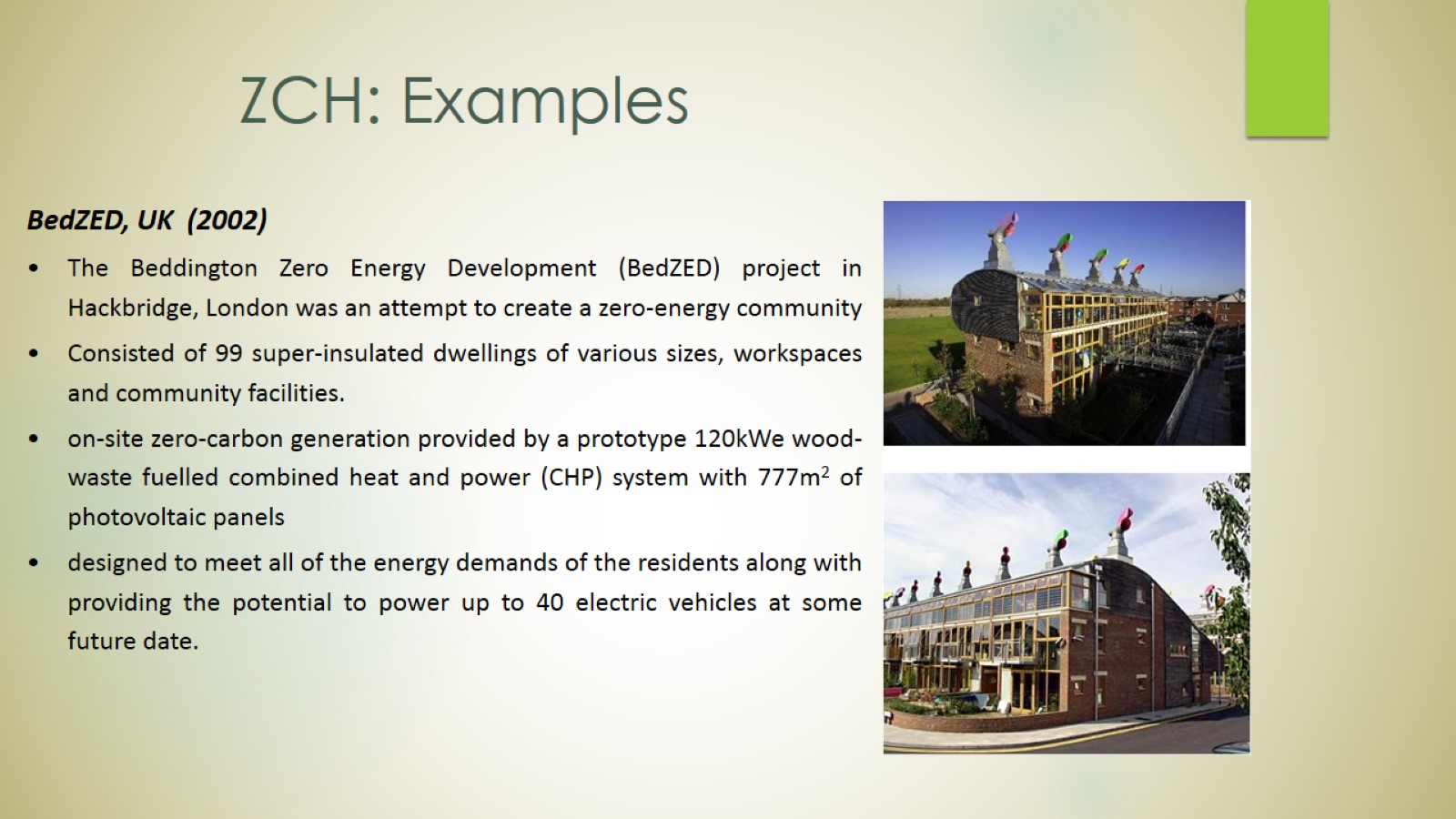 ZCH: Examples
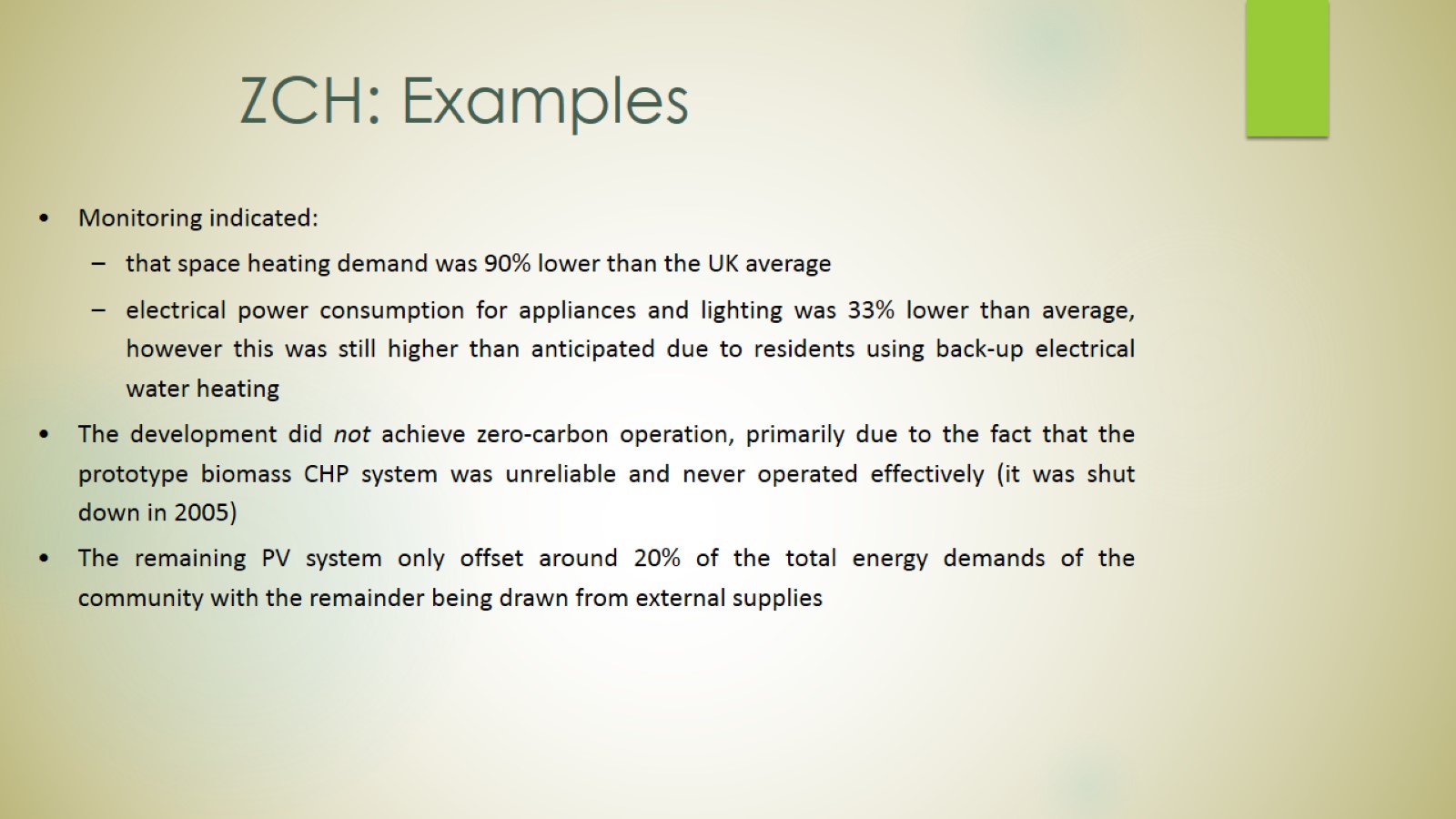 ZCH: Examples
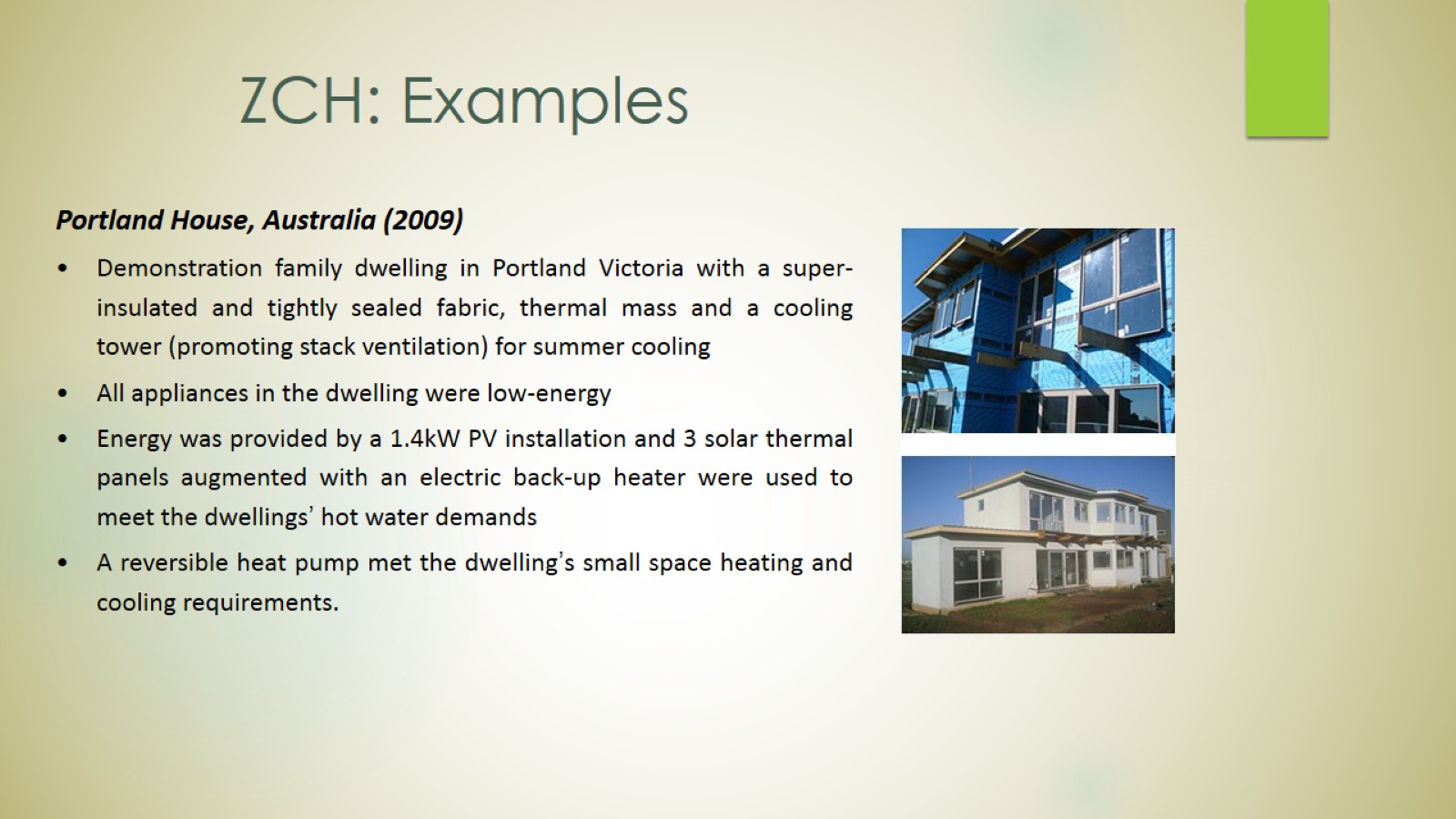 ZCH: Examples
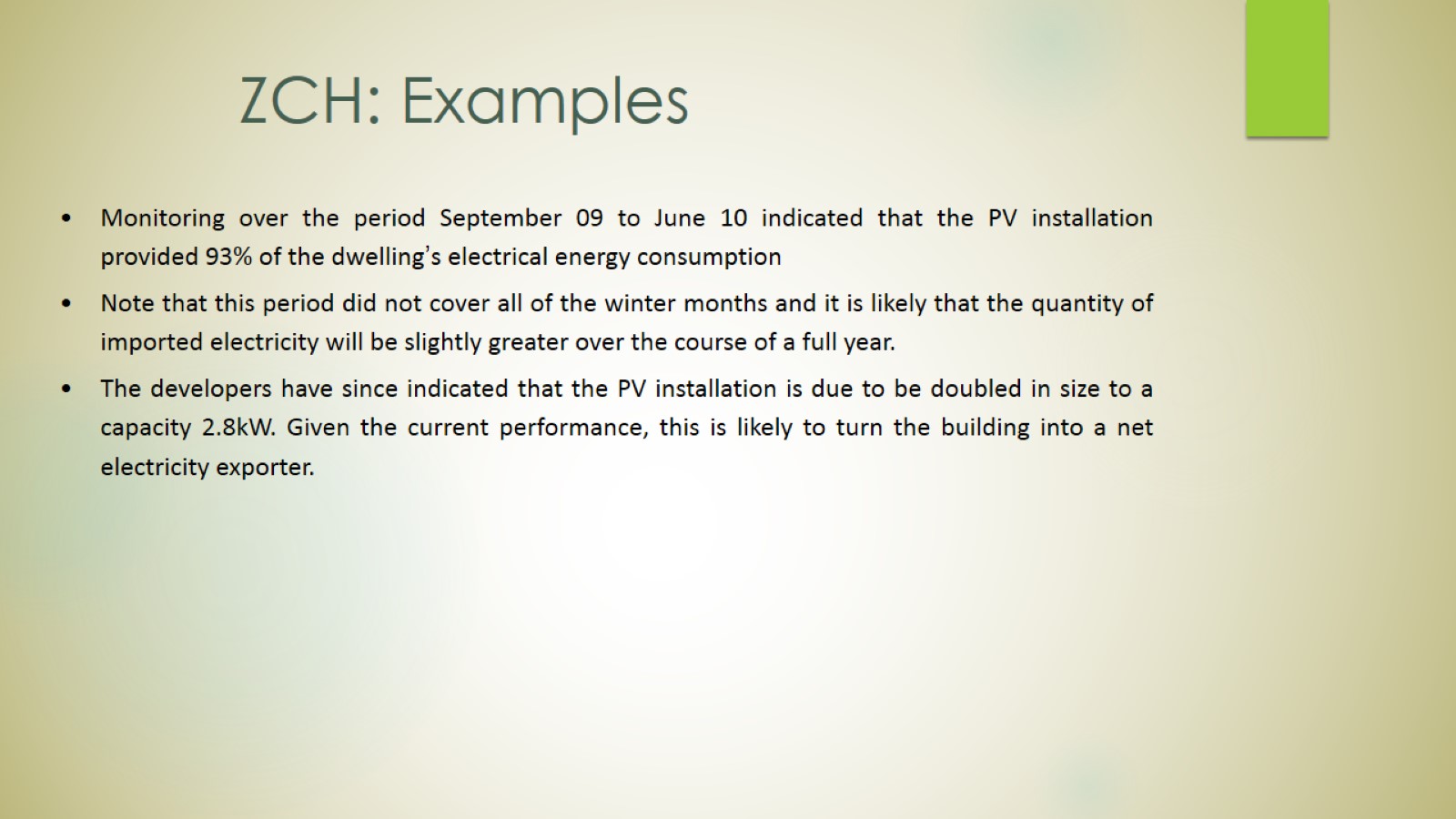 ZCH: Examples
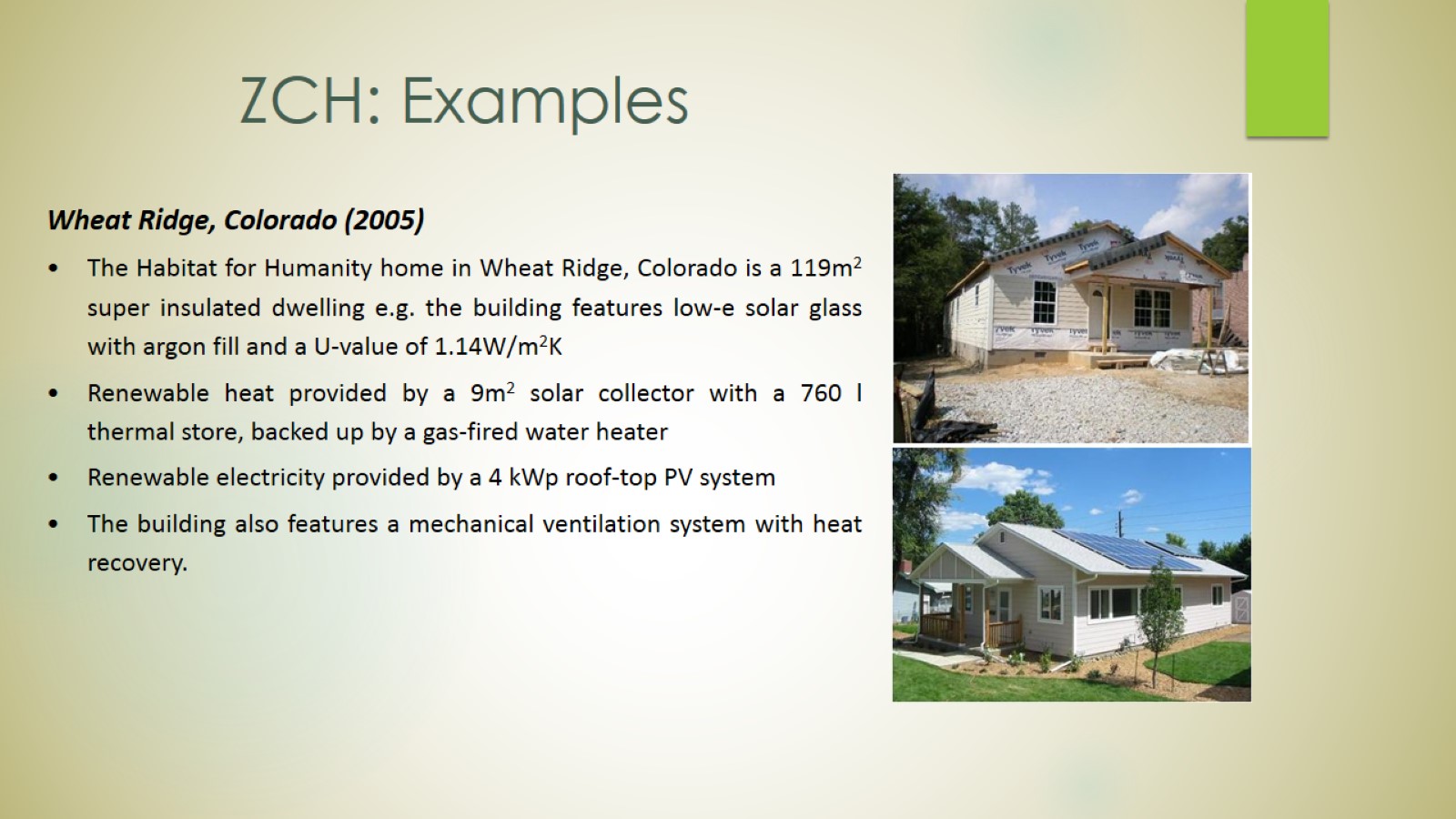 ZCH: Examples
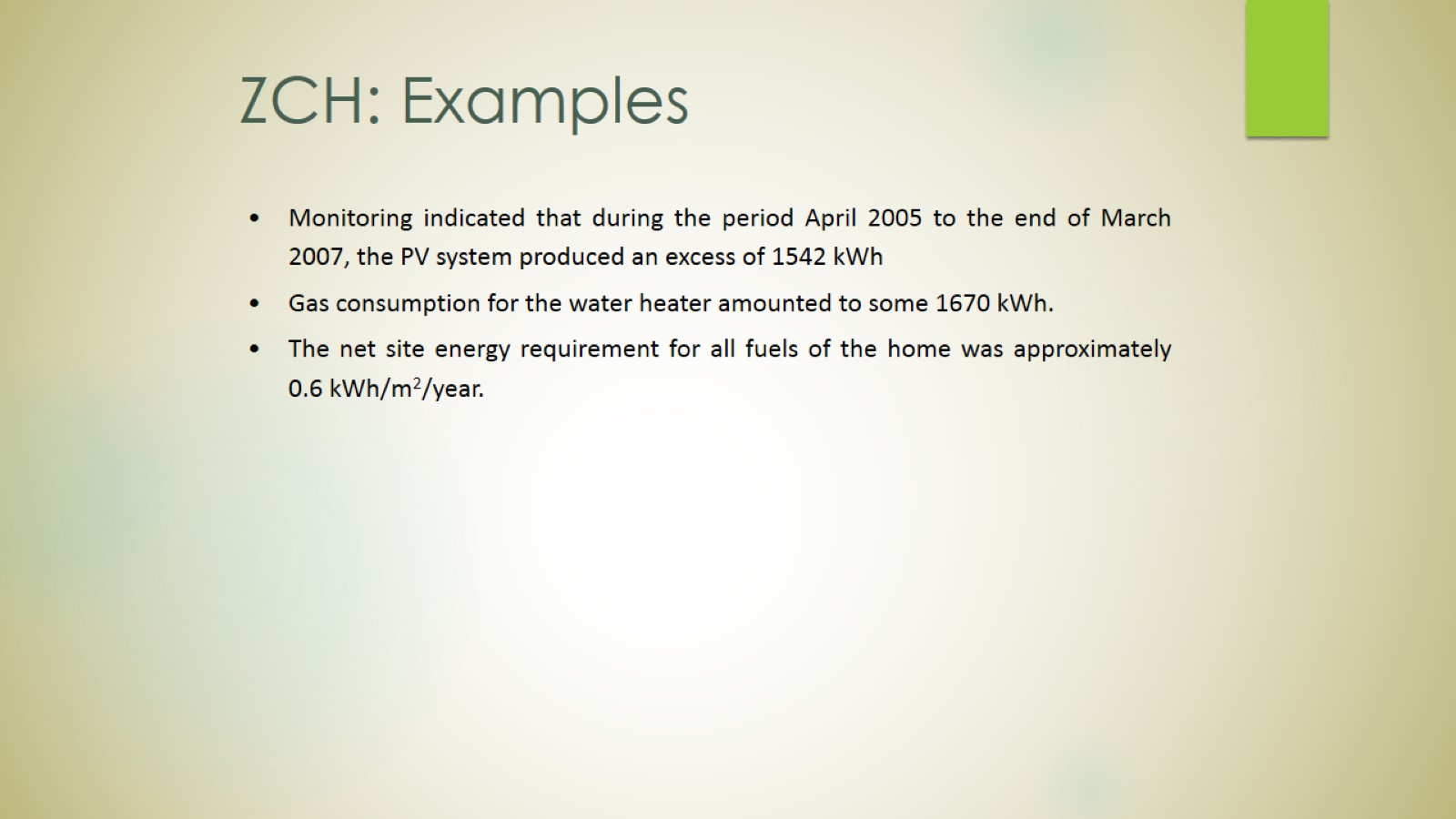 ZCH: Examples
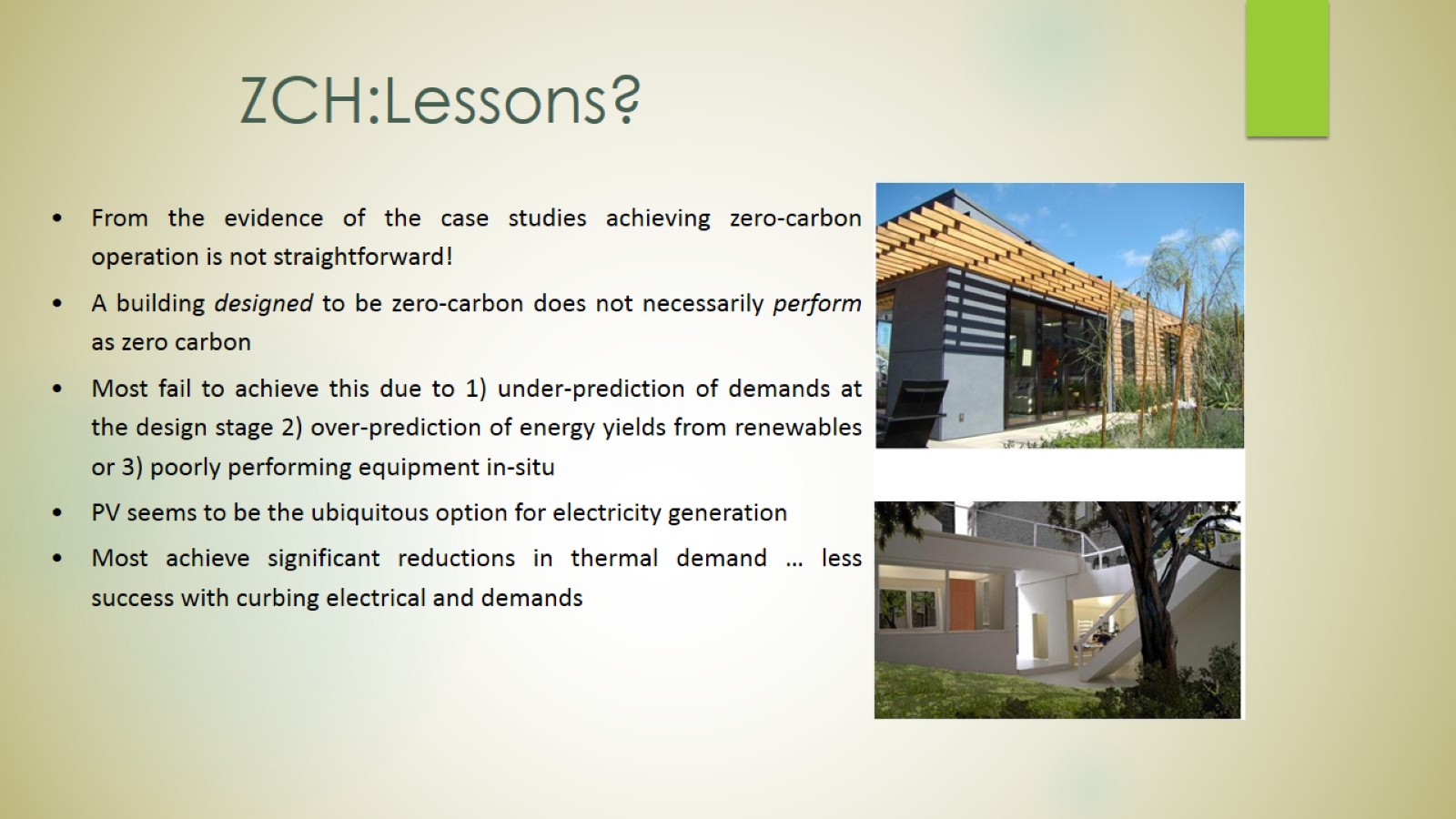 ZCH:Lessons?
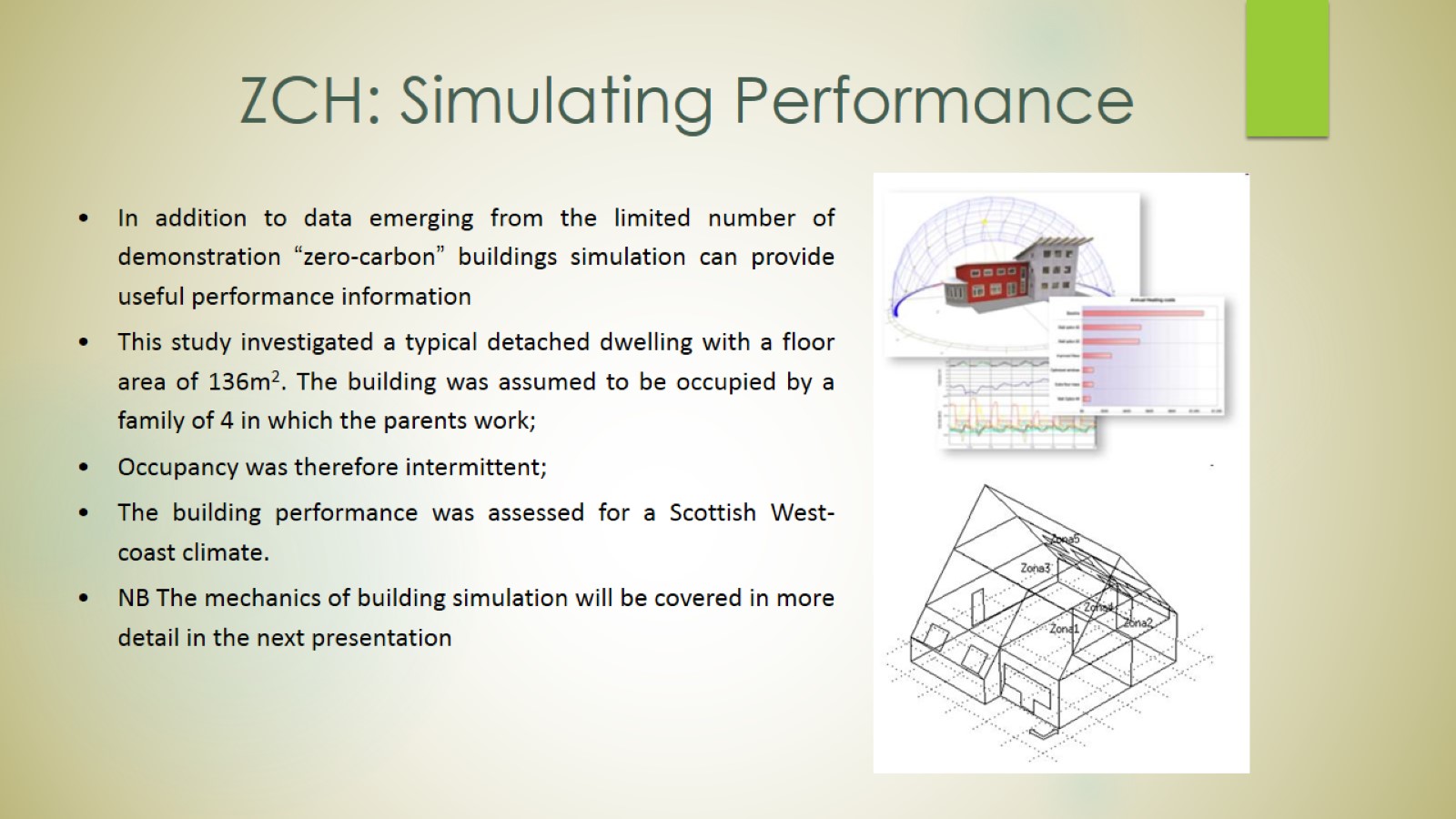 ZCH: Simulating Performance
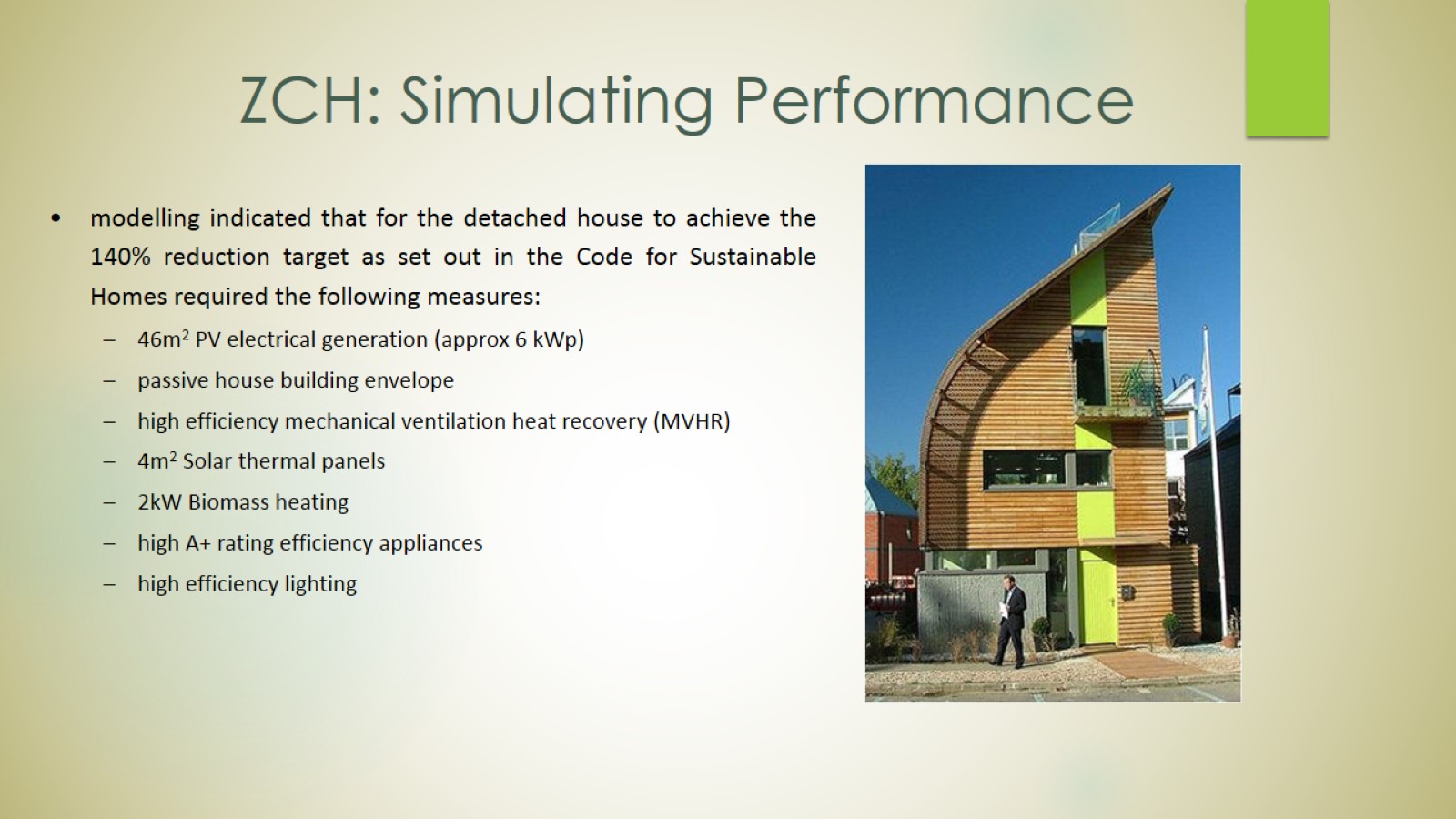 ZCH: Simulating Performance
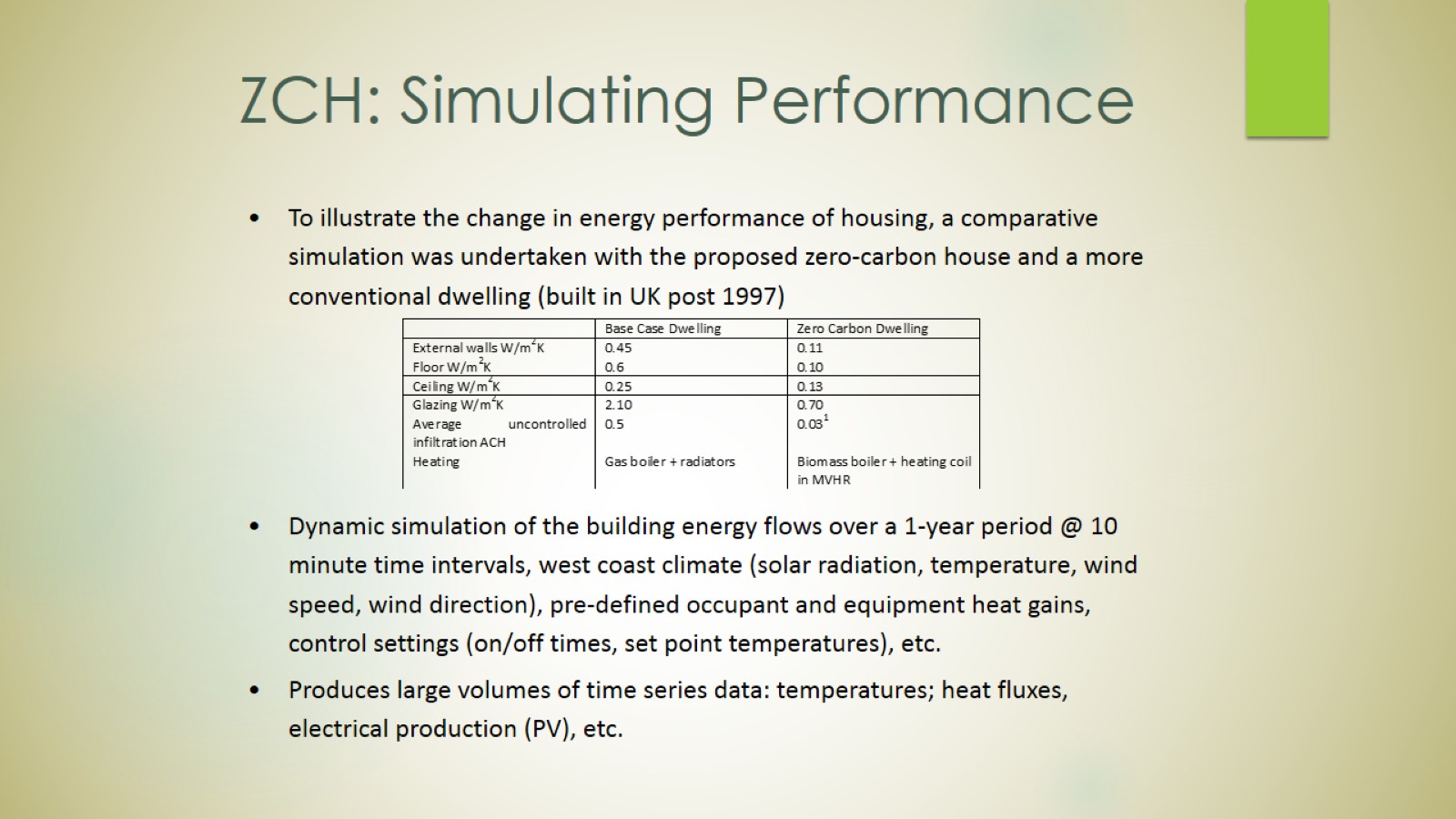 ZCH: Simulating Performance
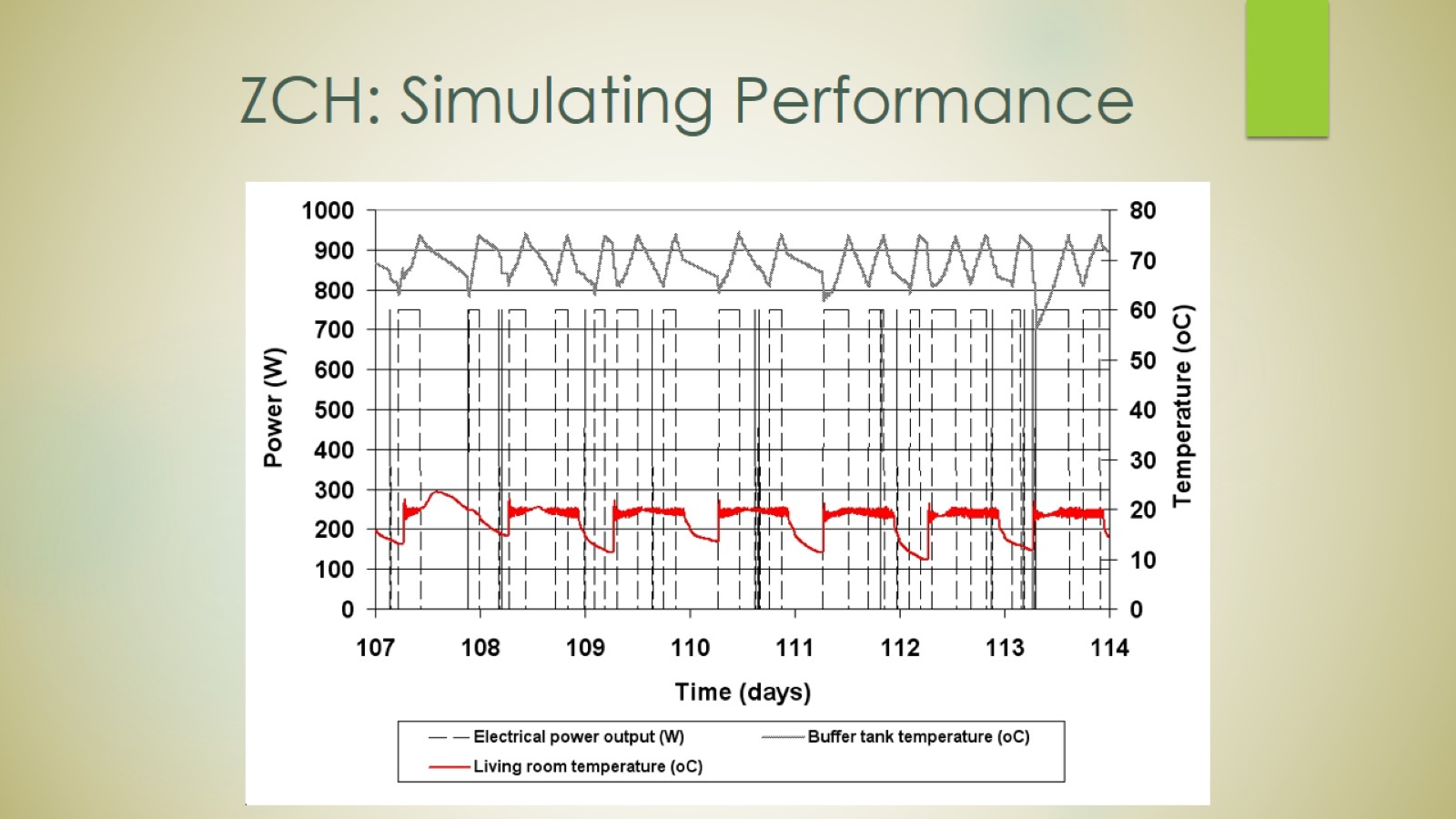 ZCH: Simulating Performance
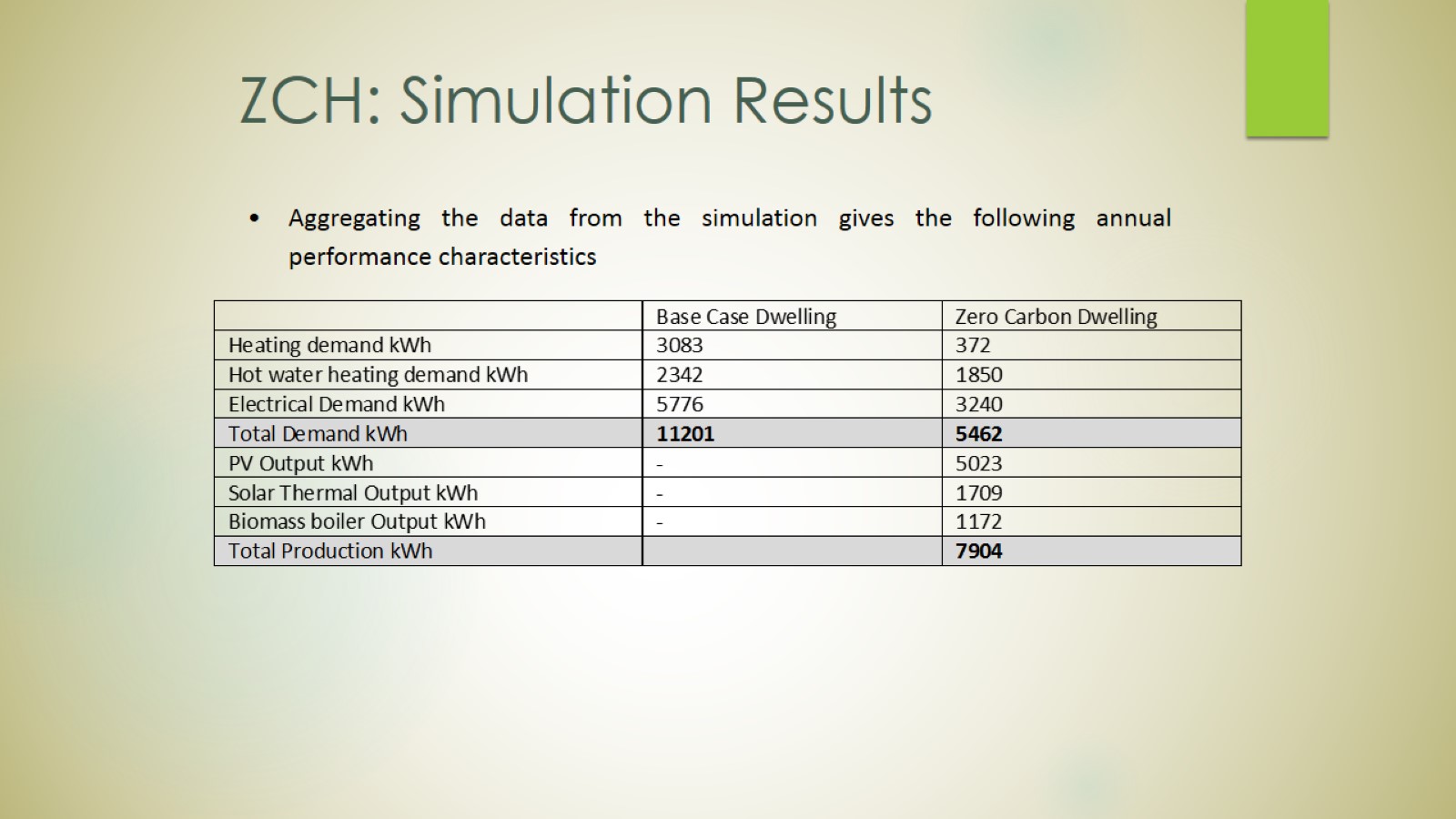 ZCH: Simulation Results
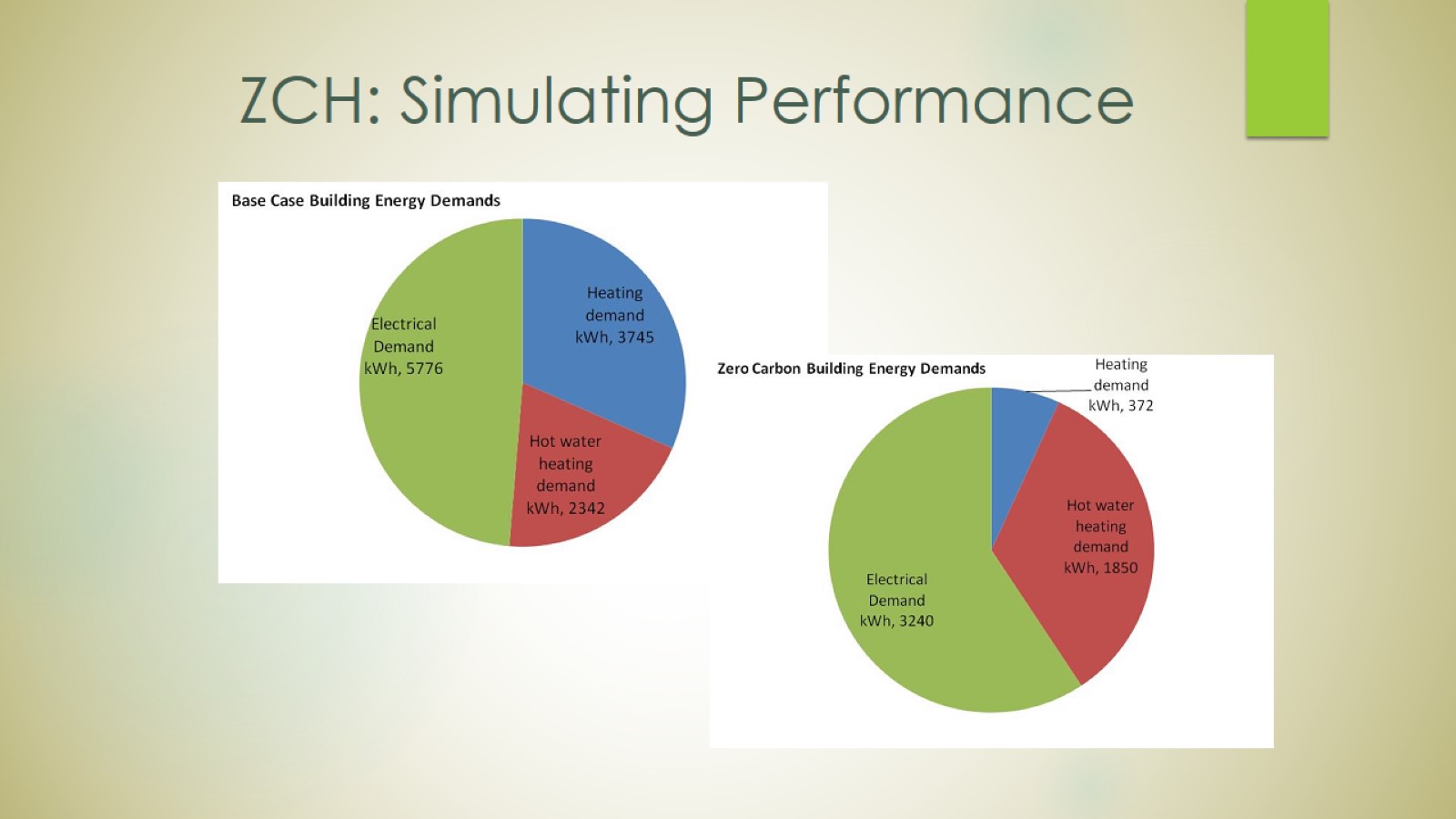 ZCH: Simulating Performance
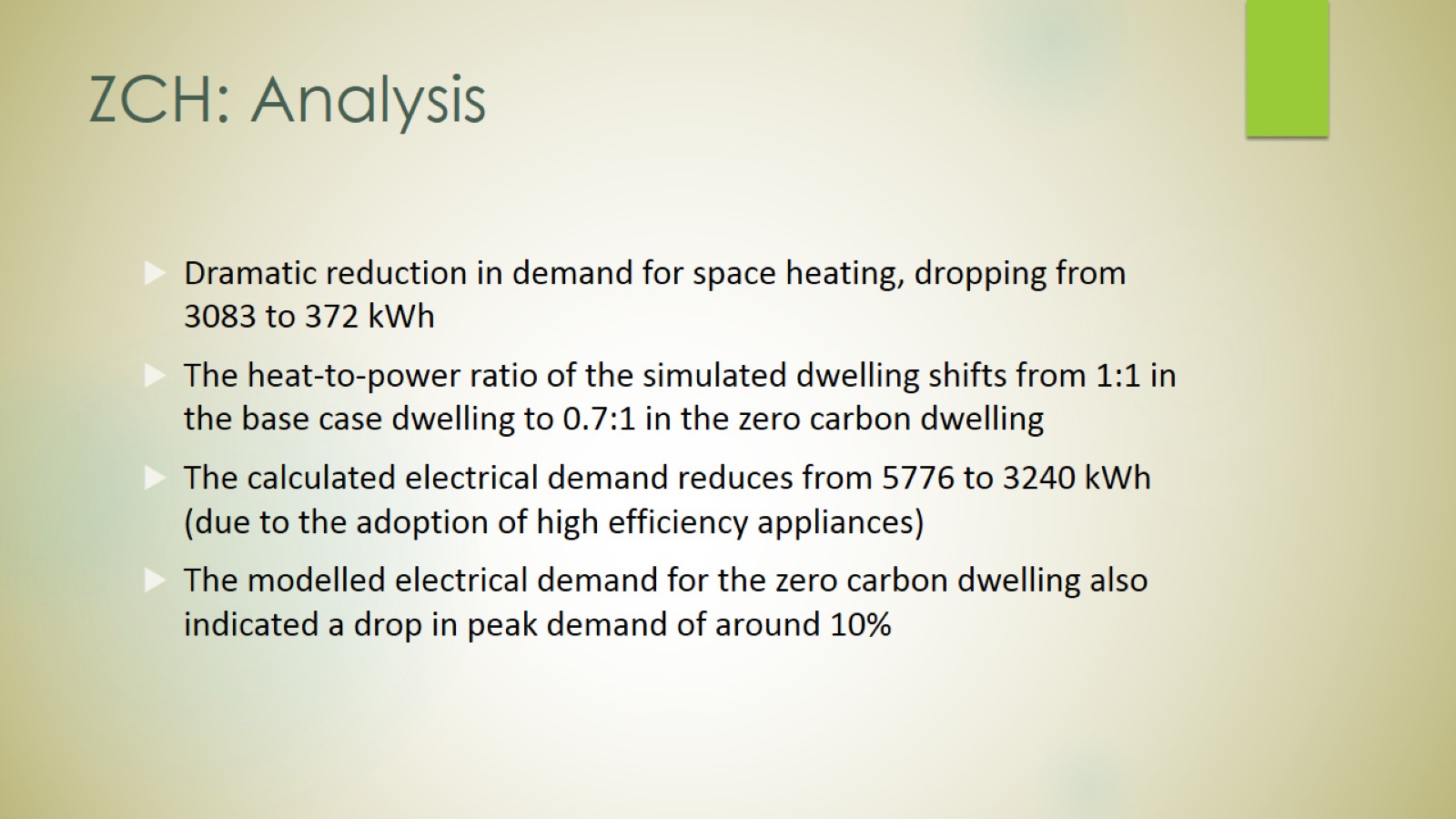 ZCH: Analysis
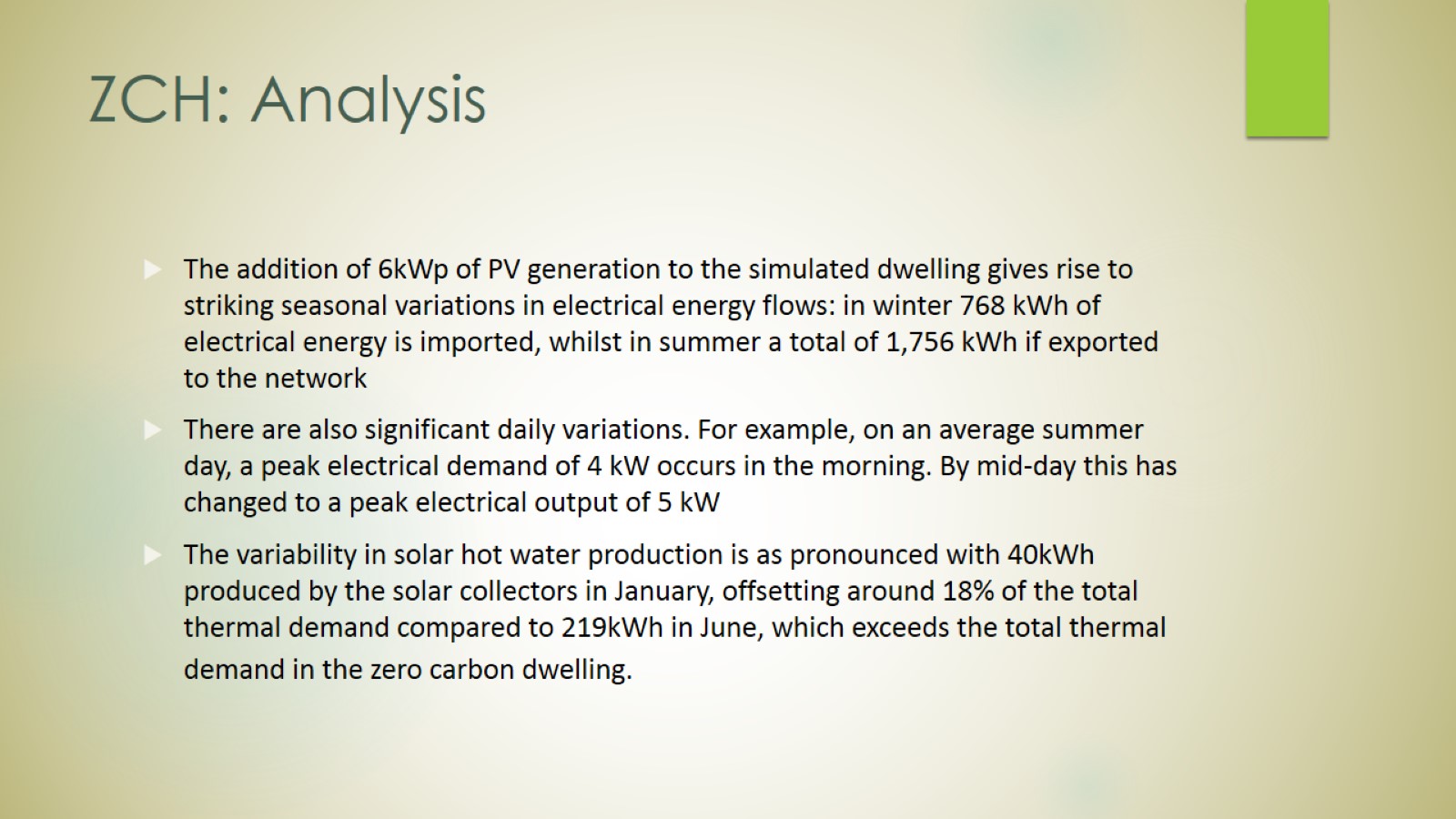 ZCH: Analysis
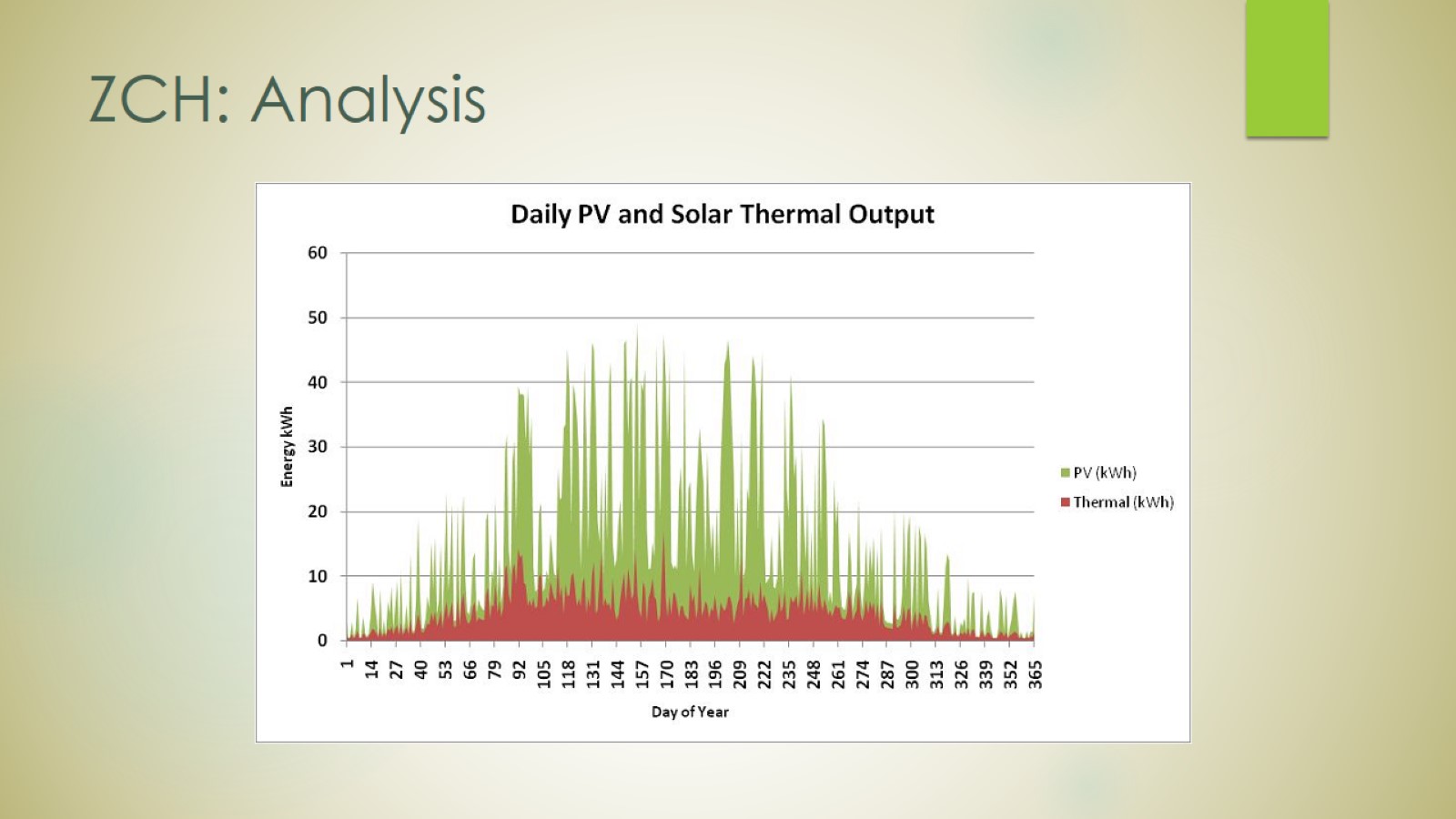 ZCH: Analysis
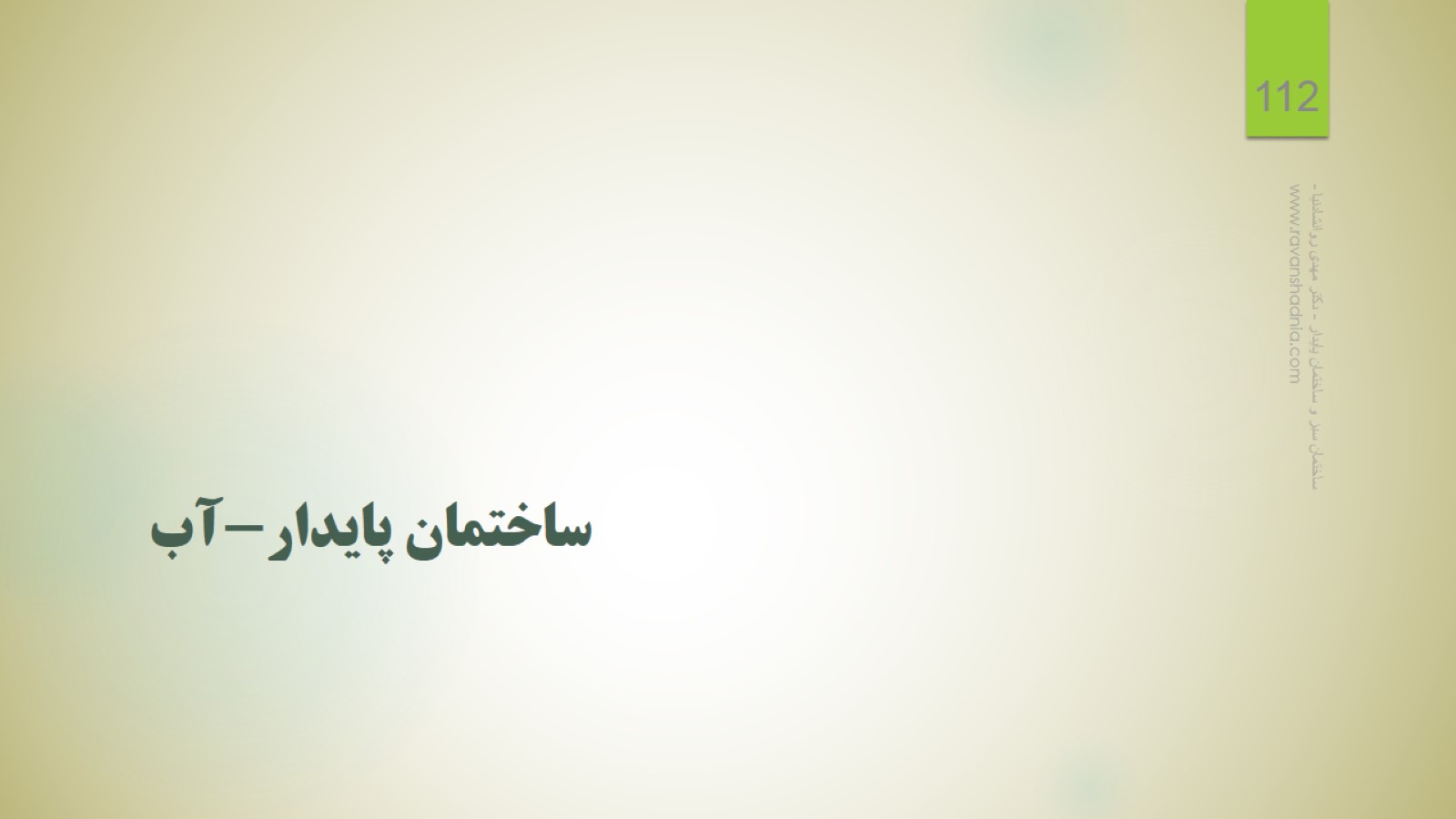 ساختمان پایدار-آب
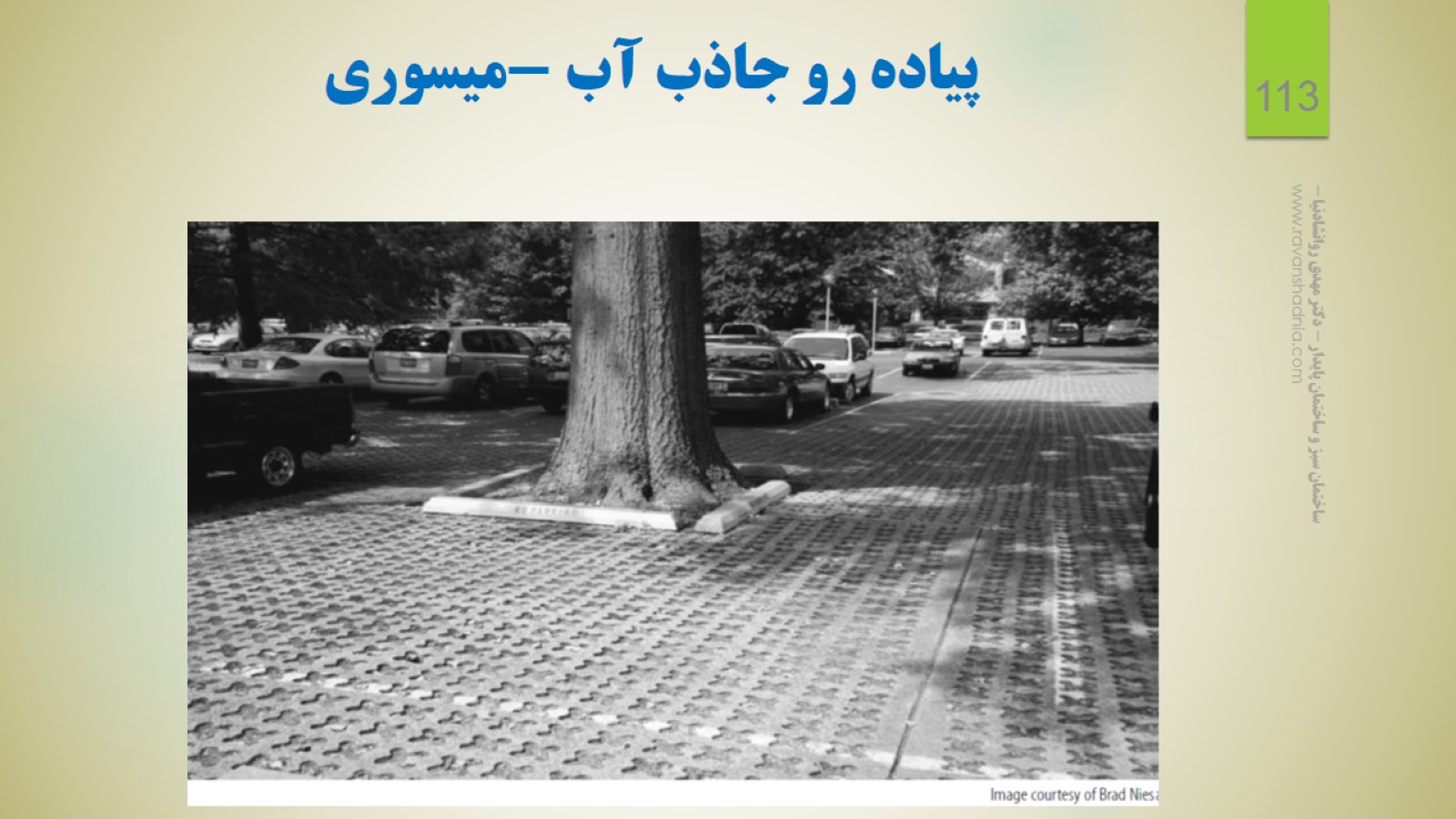 پیاده رو جاذب آب -میسوری
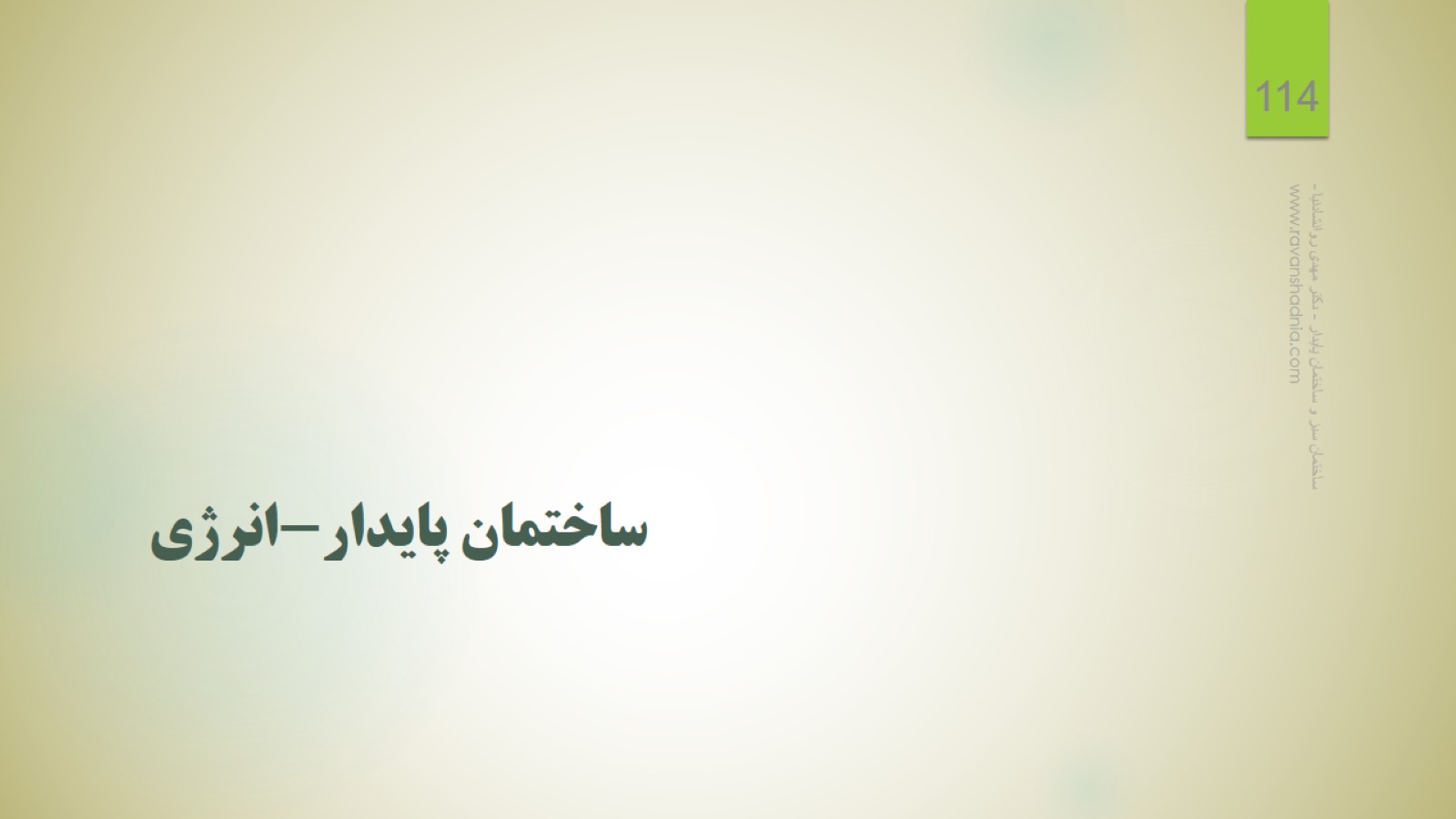 ساختمان پایدار-انرژی
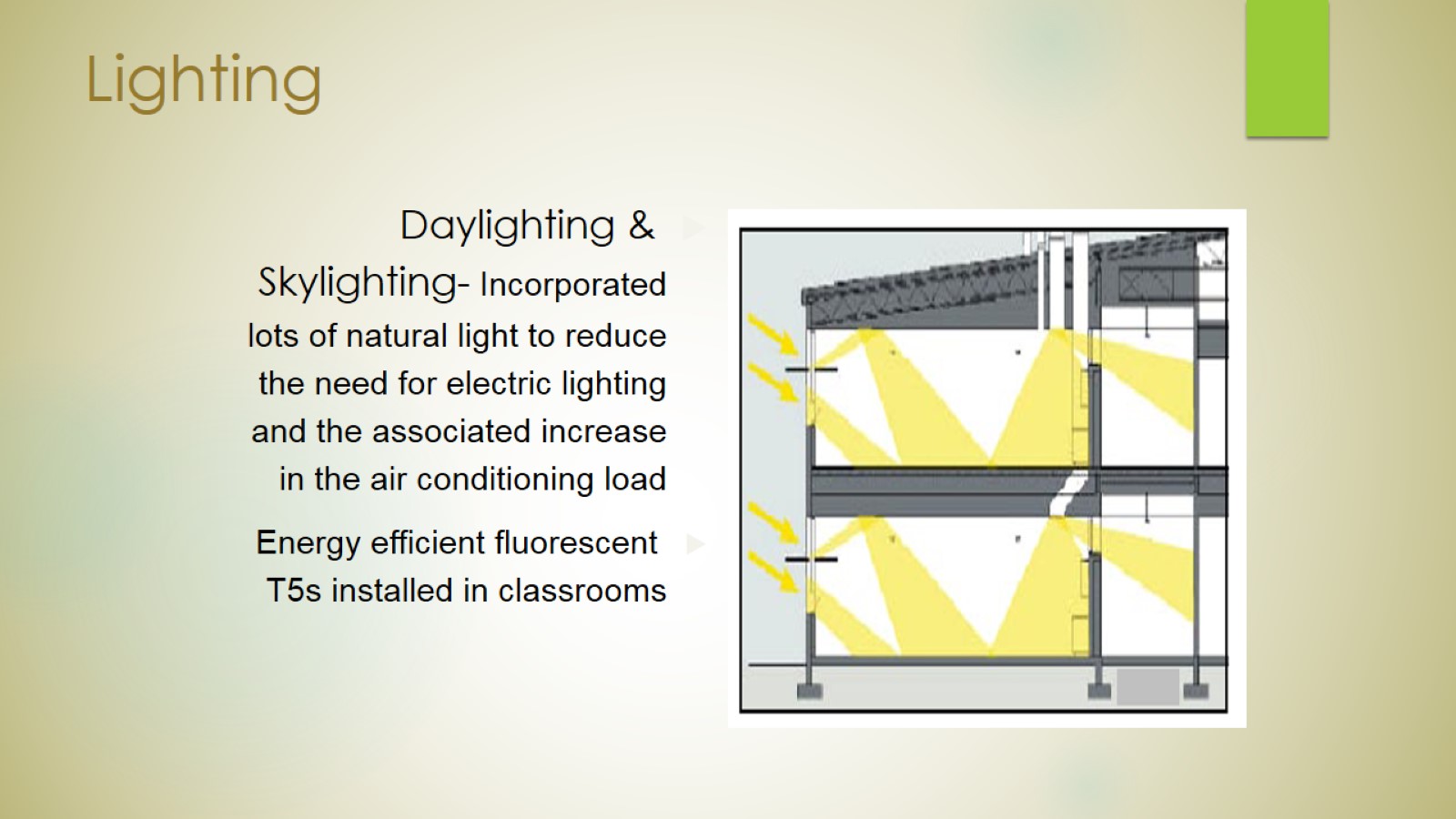 Lighting
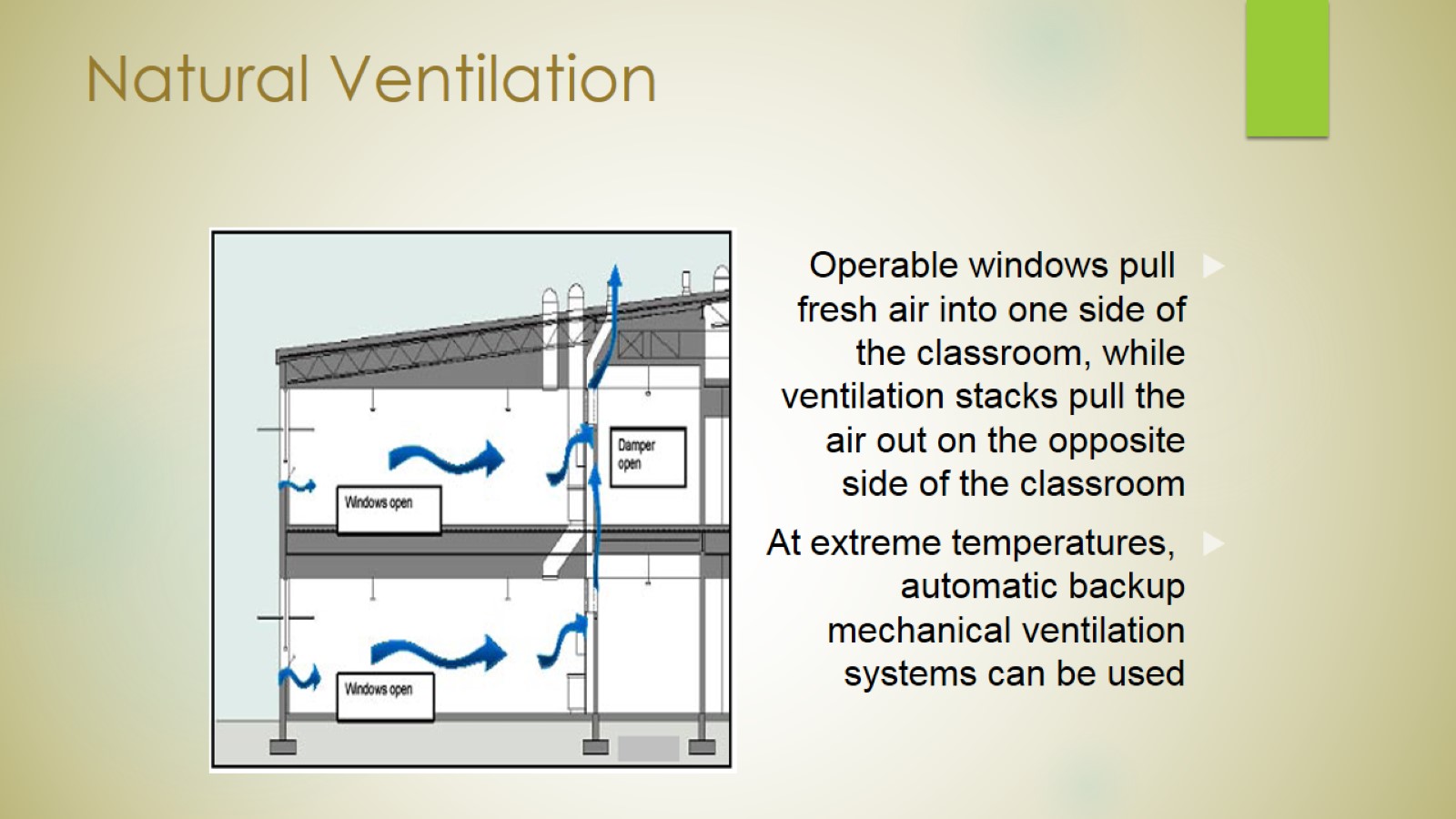 Natural Ventilation
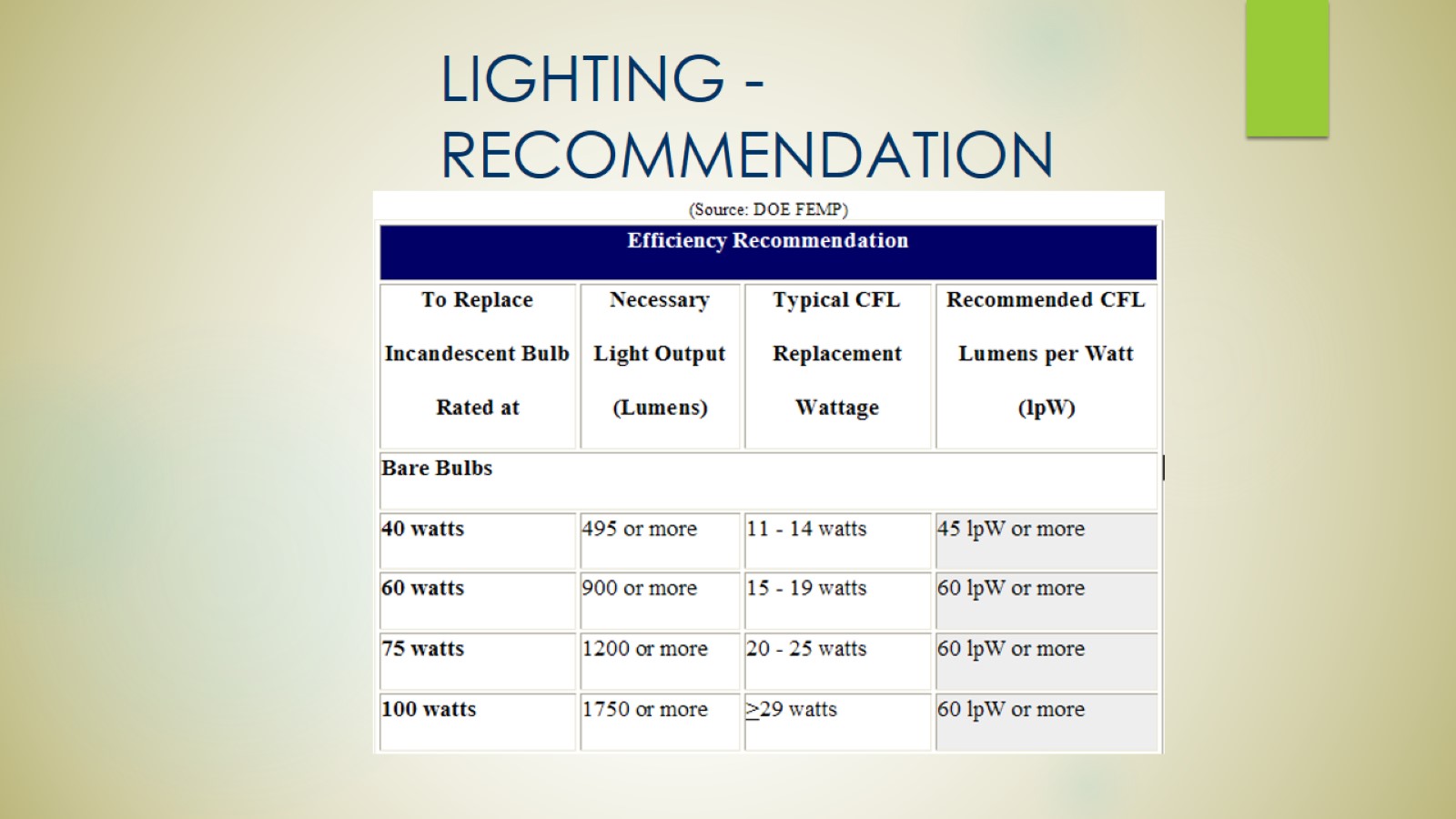 LIGHTING - RECOMMENDATION
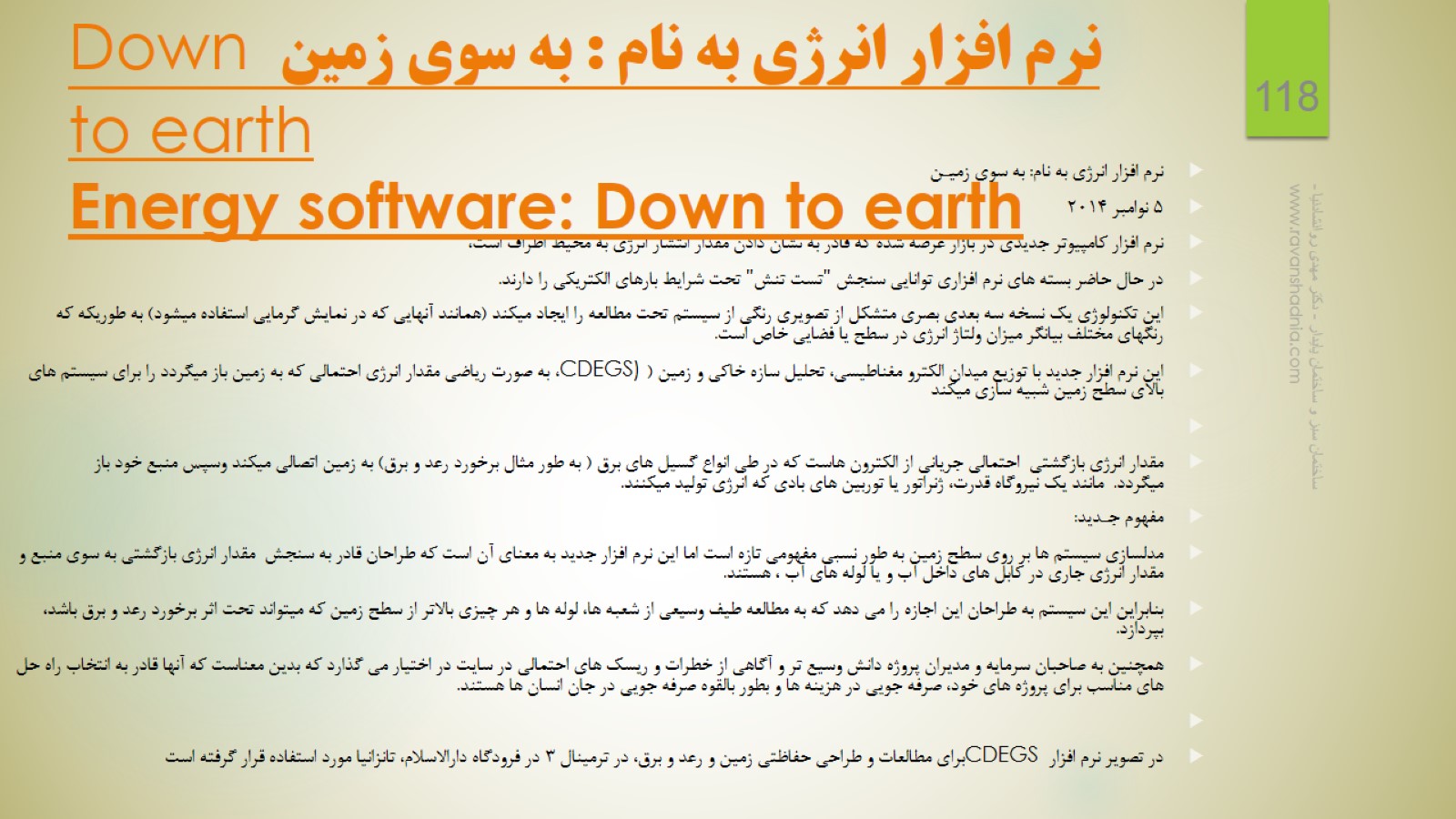 نرم افزار انرژی به نام : به سوی زمین Down to earth Energy software: Down to earth
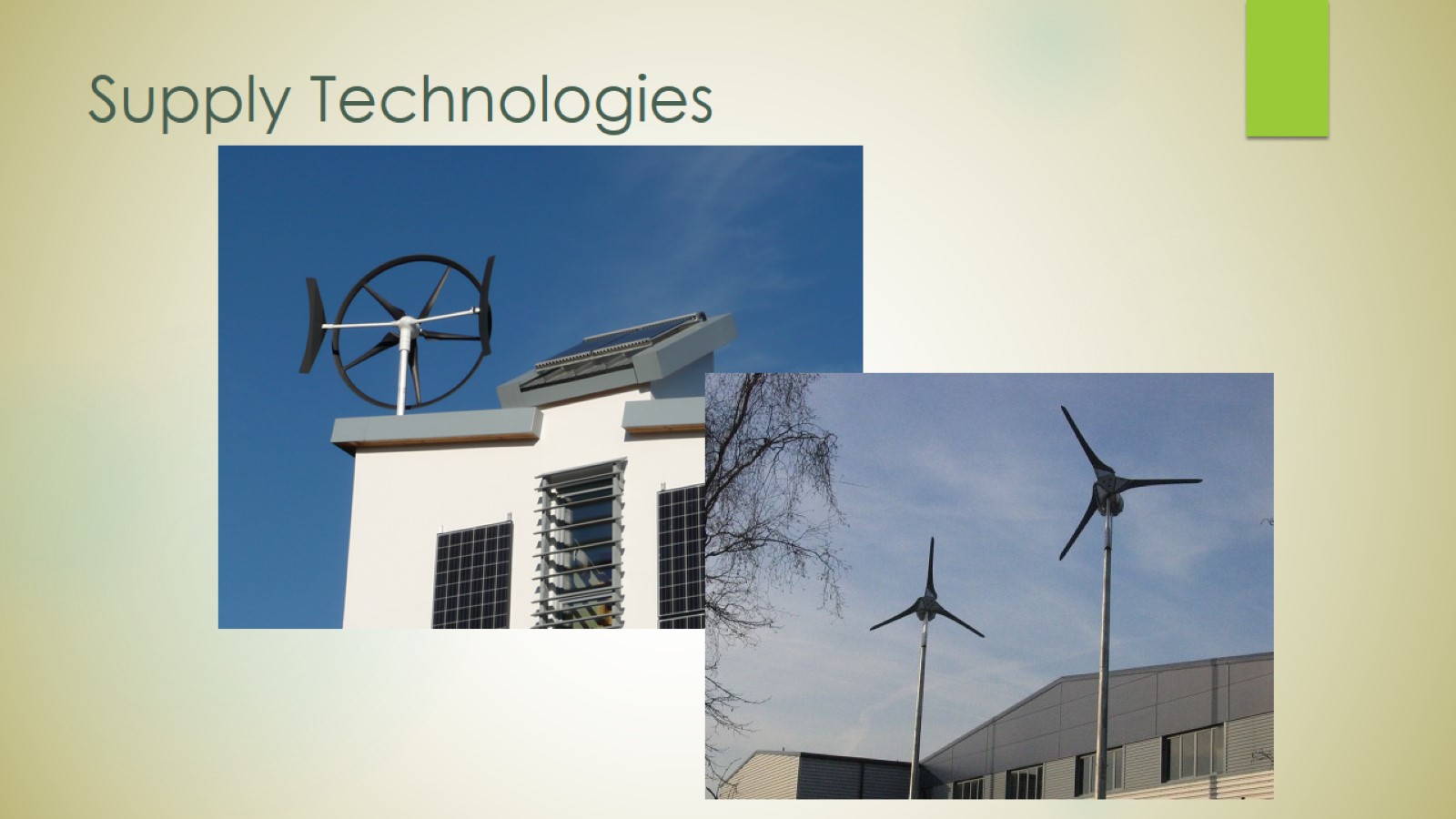 Supply Technologies
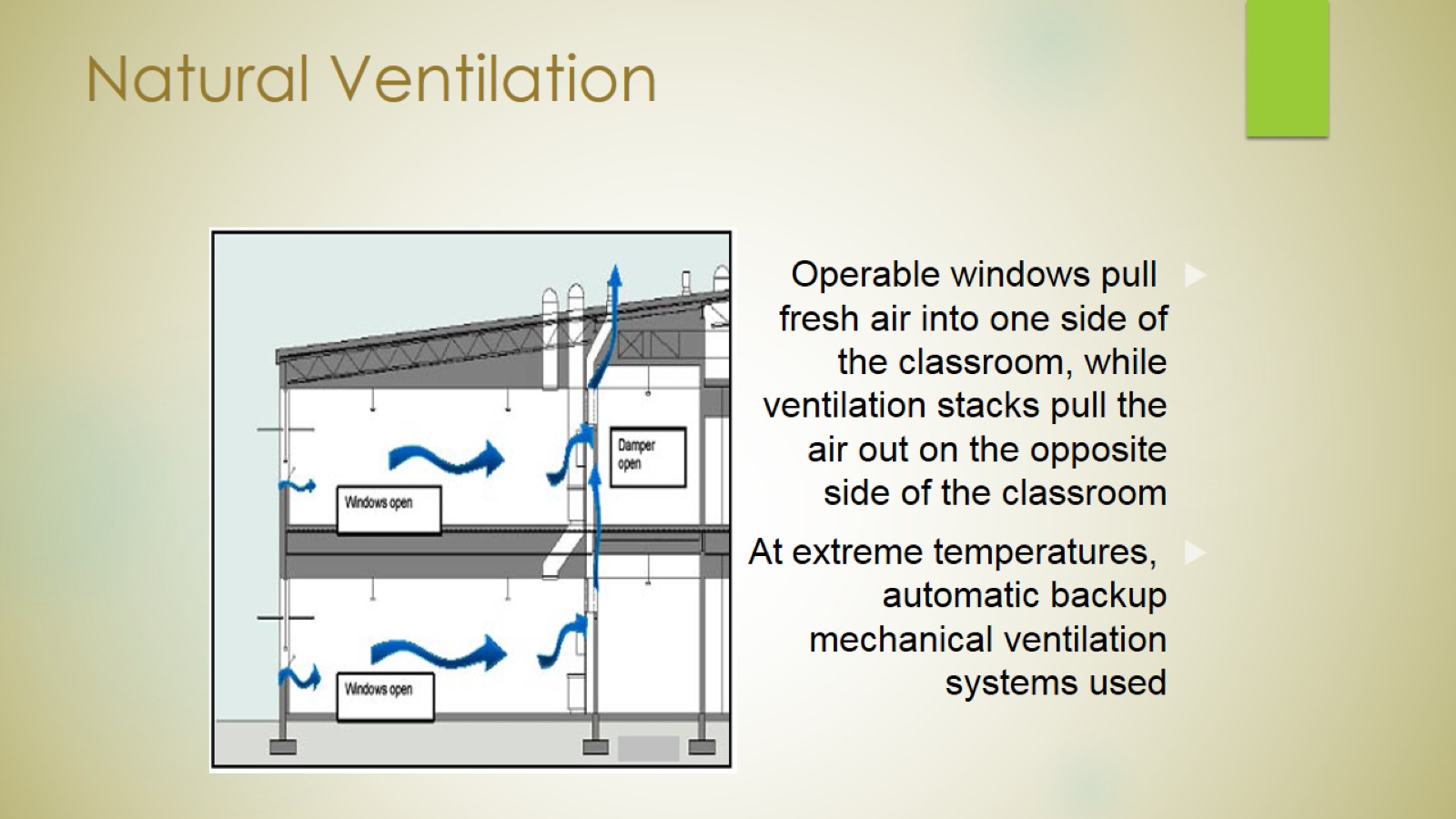 Natural Ventilation
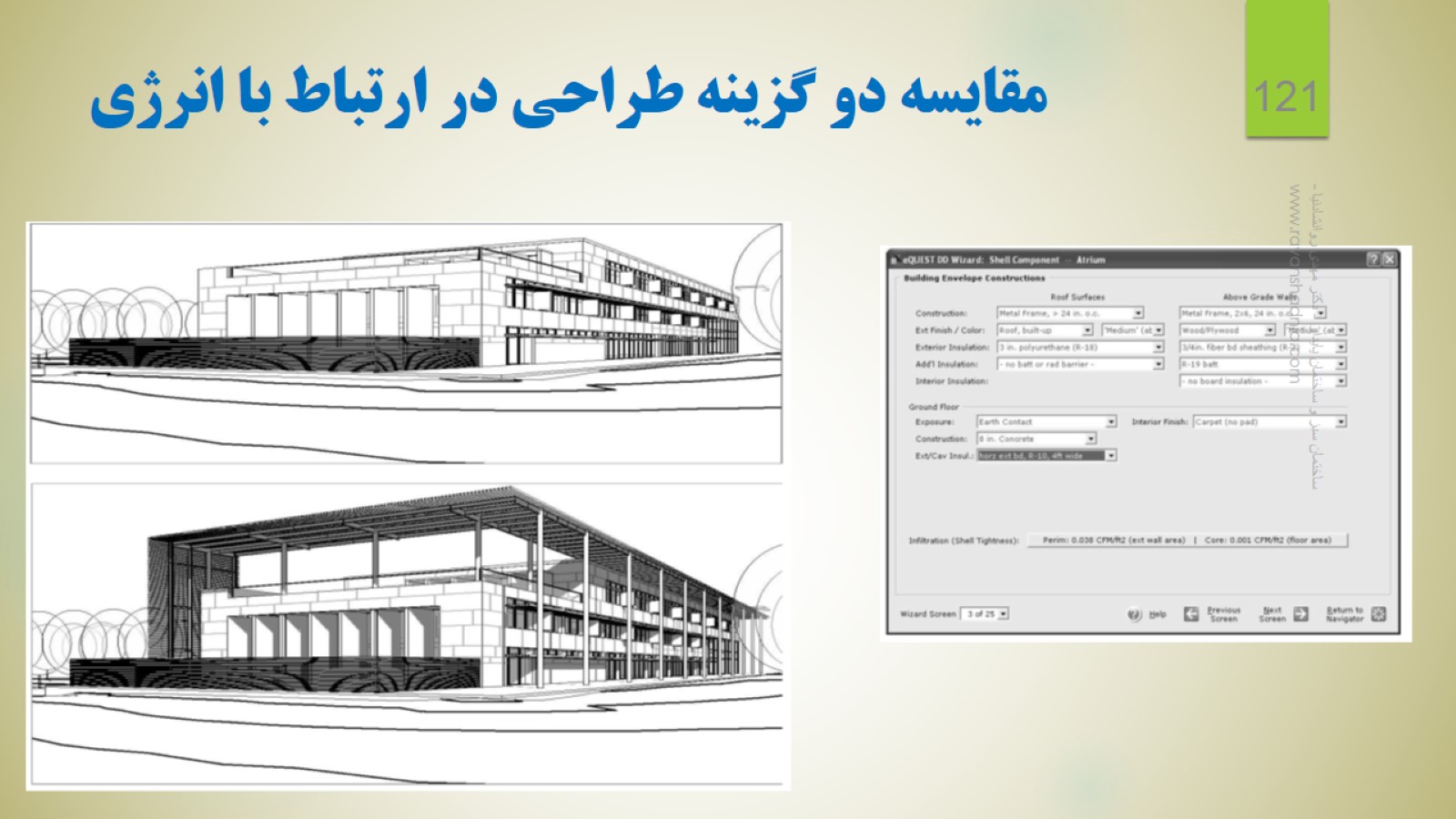 مقایسه دو گزینه طراحی در ارتباط با انرژی
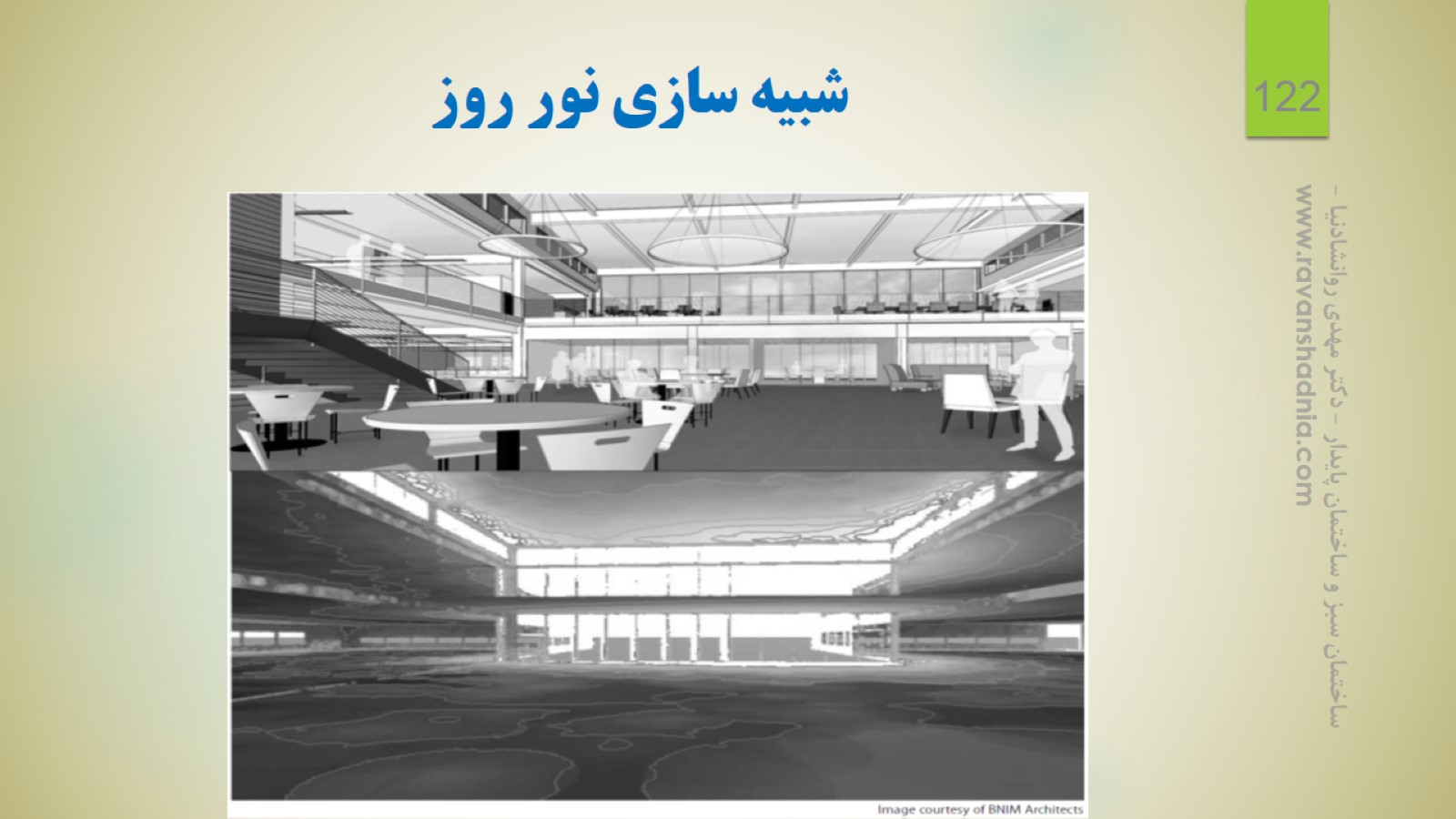 شبیه سازی نور روز
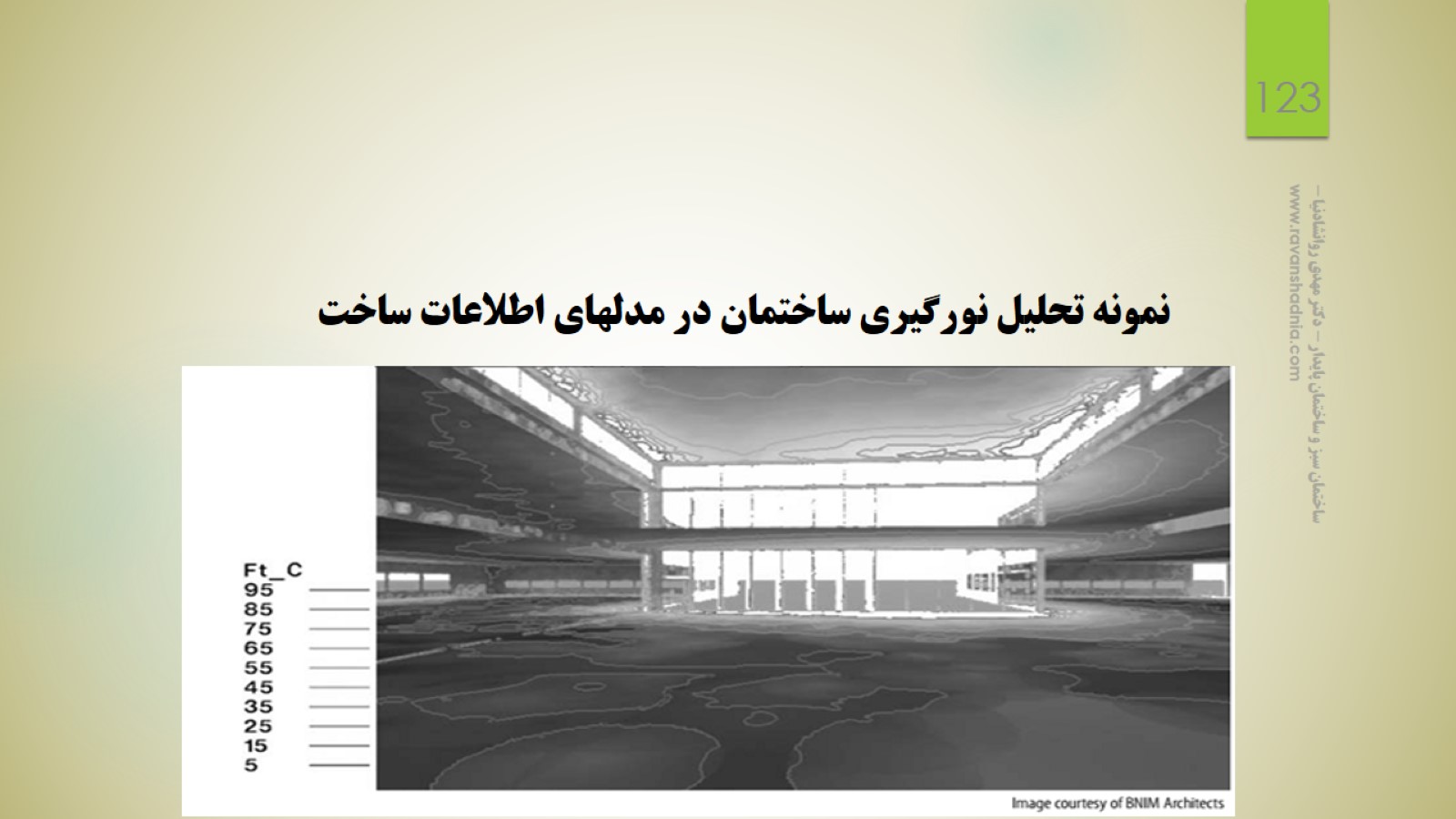 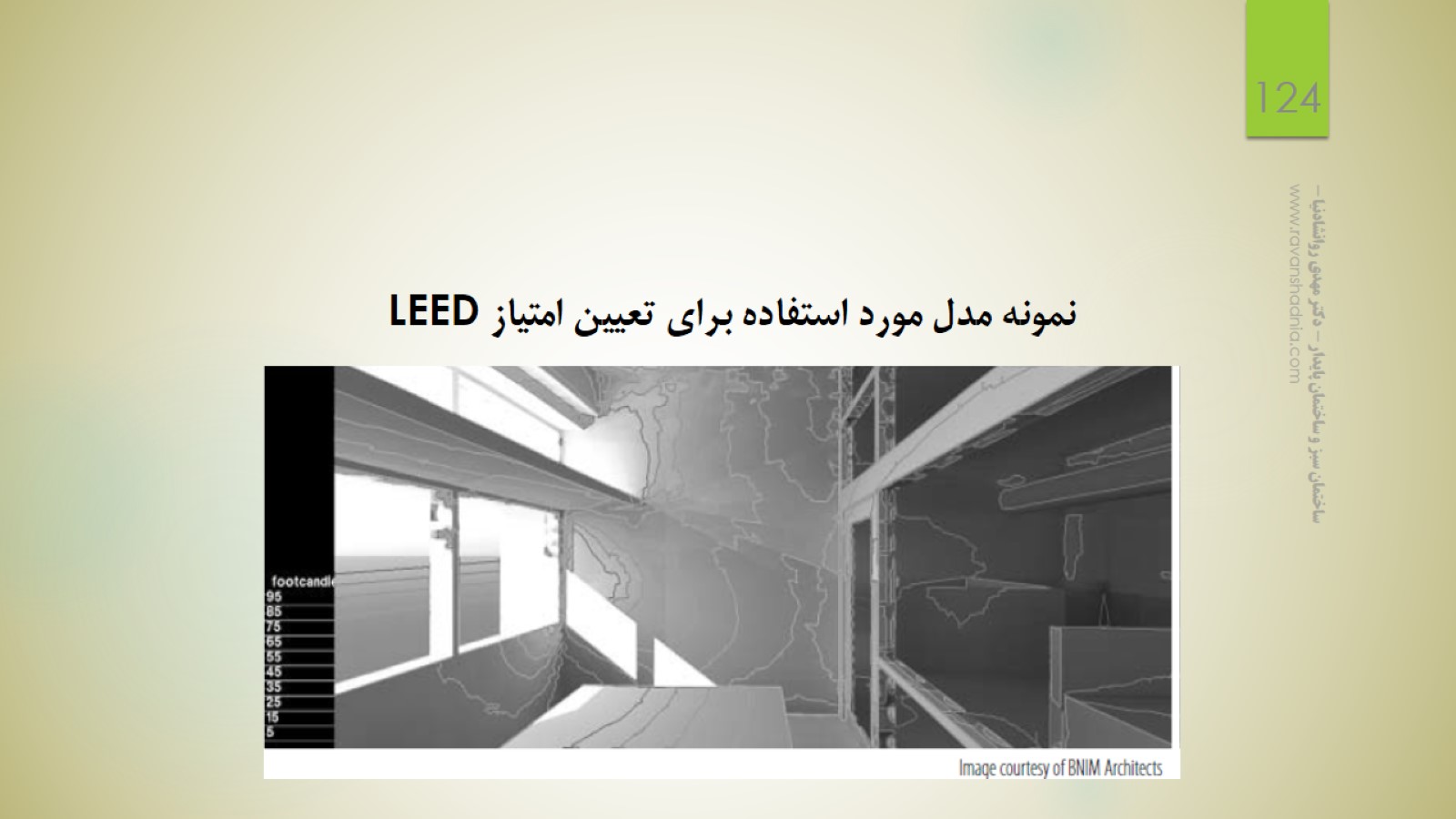 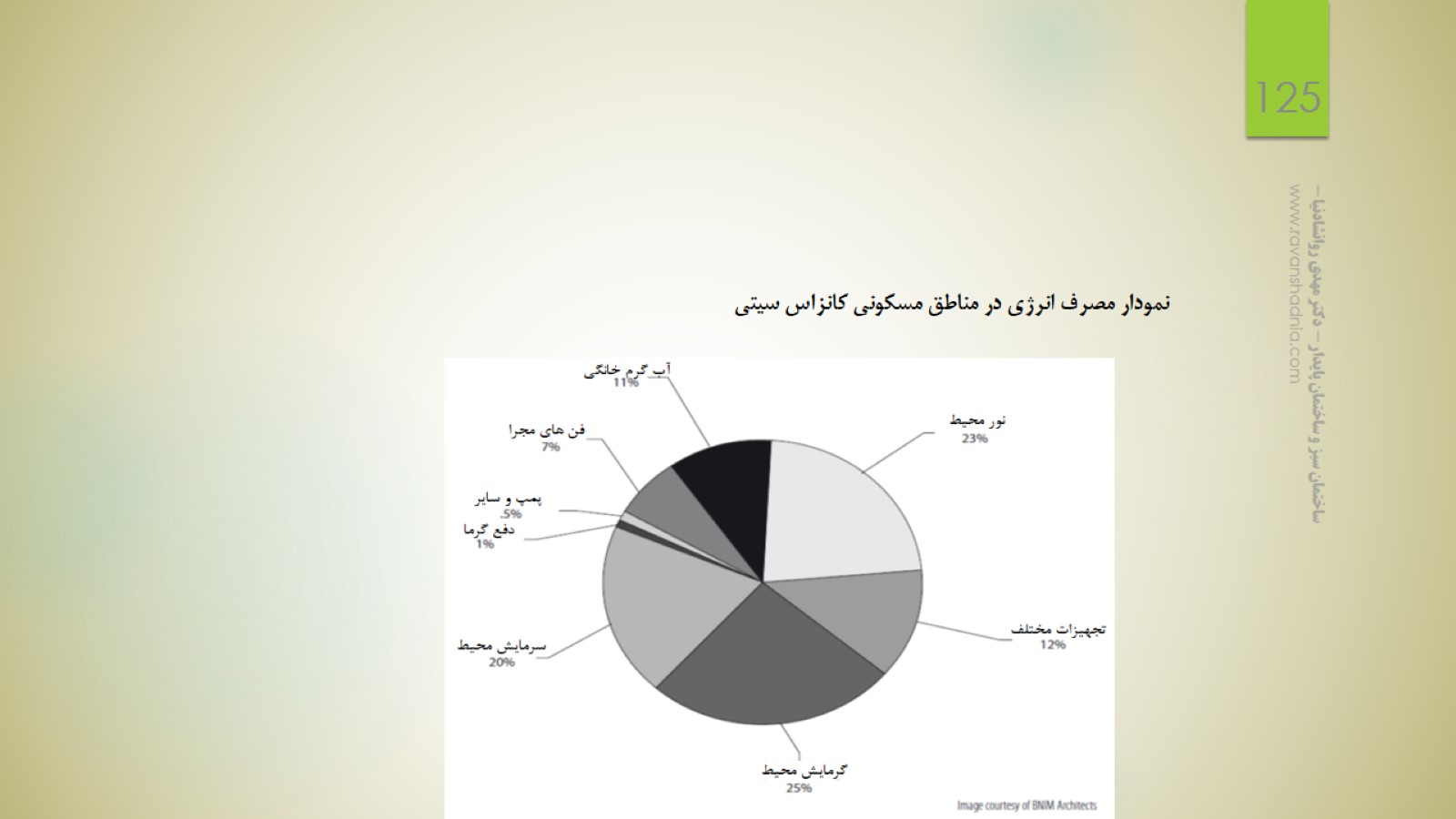 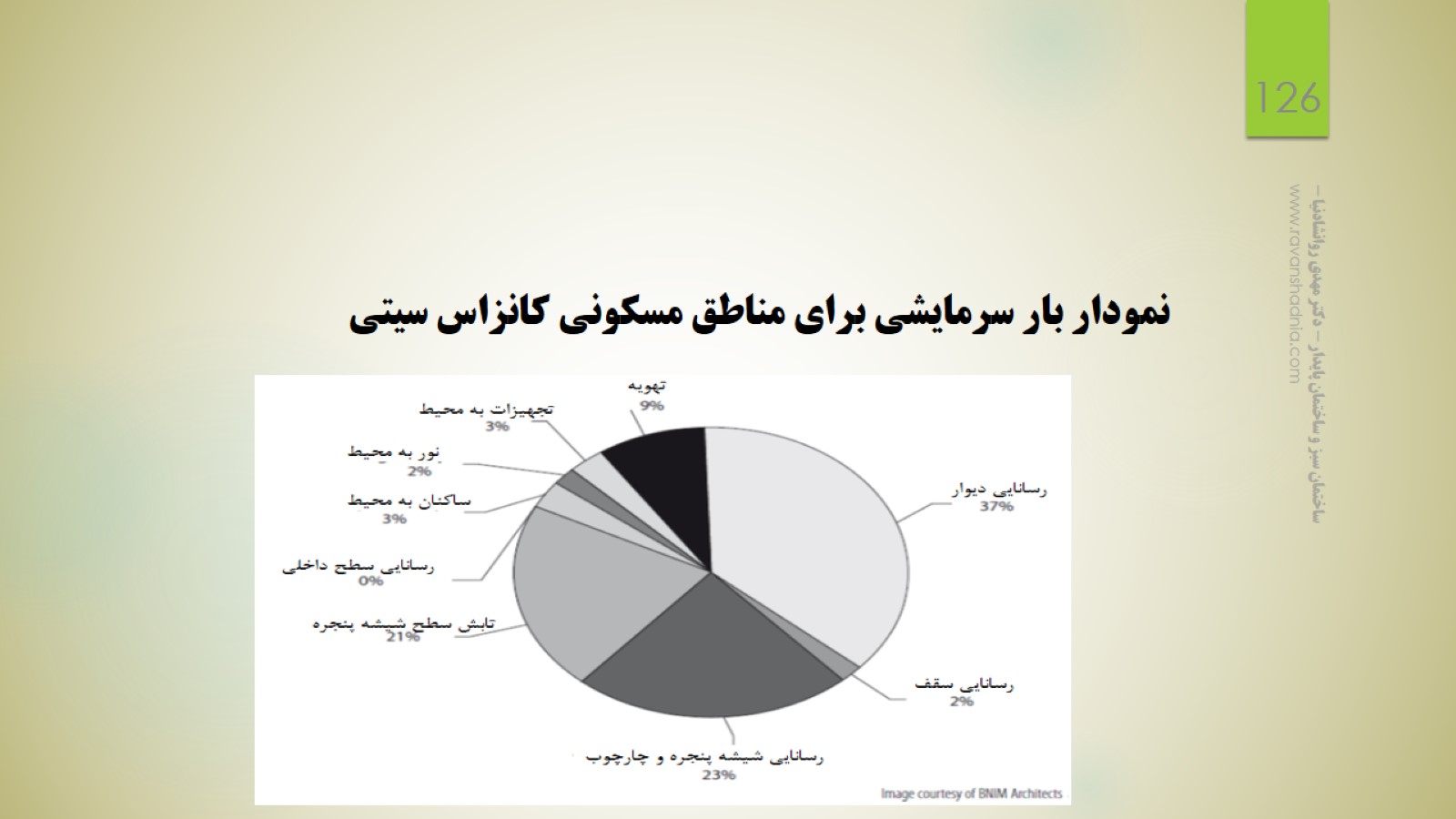 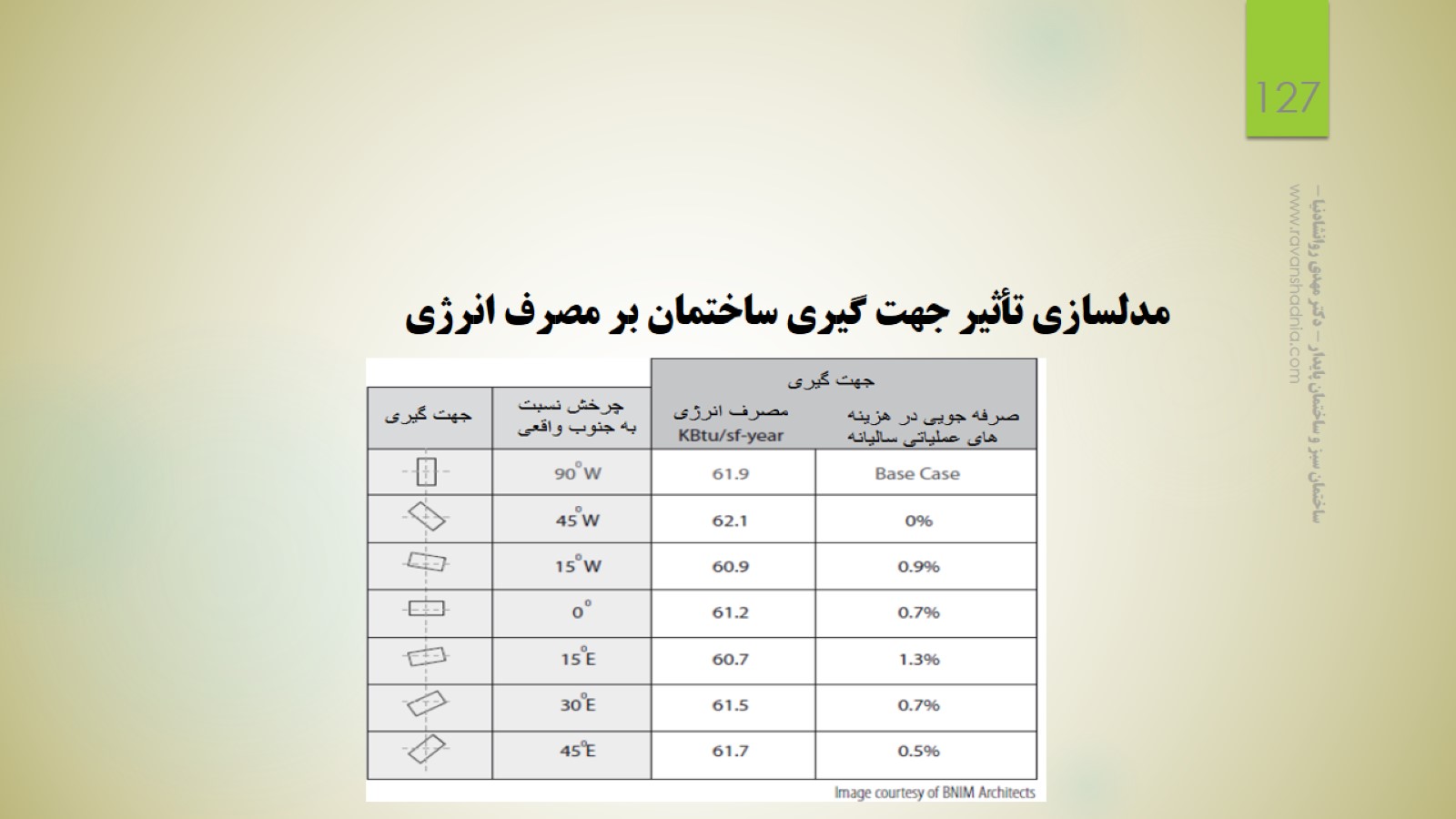 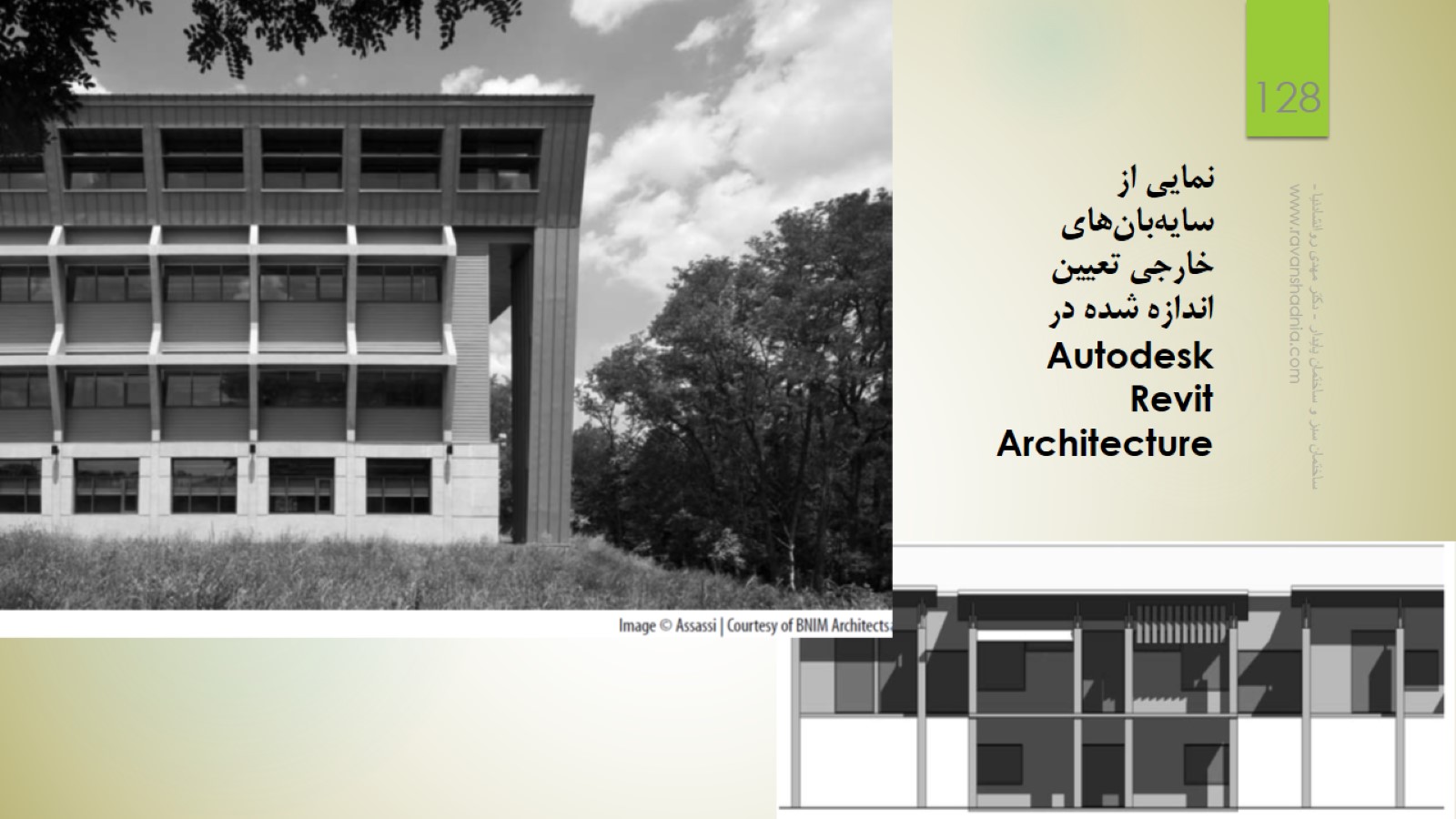 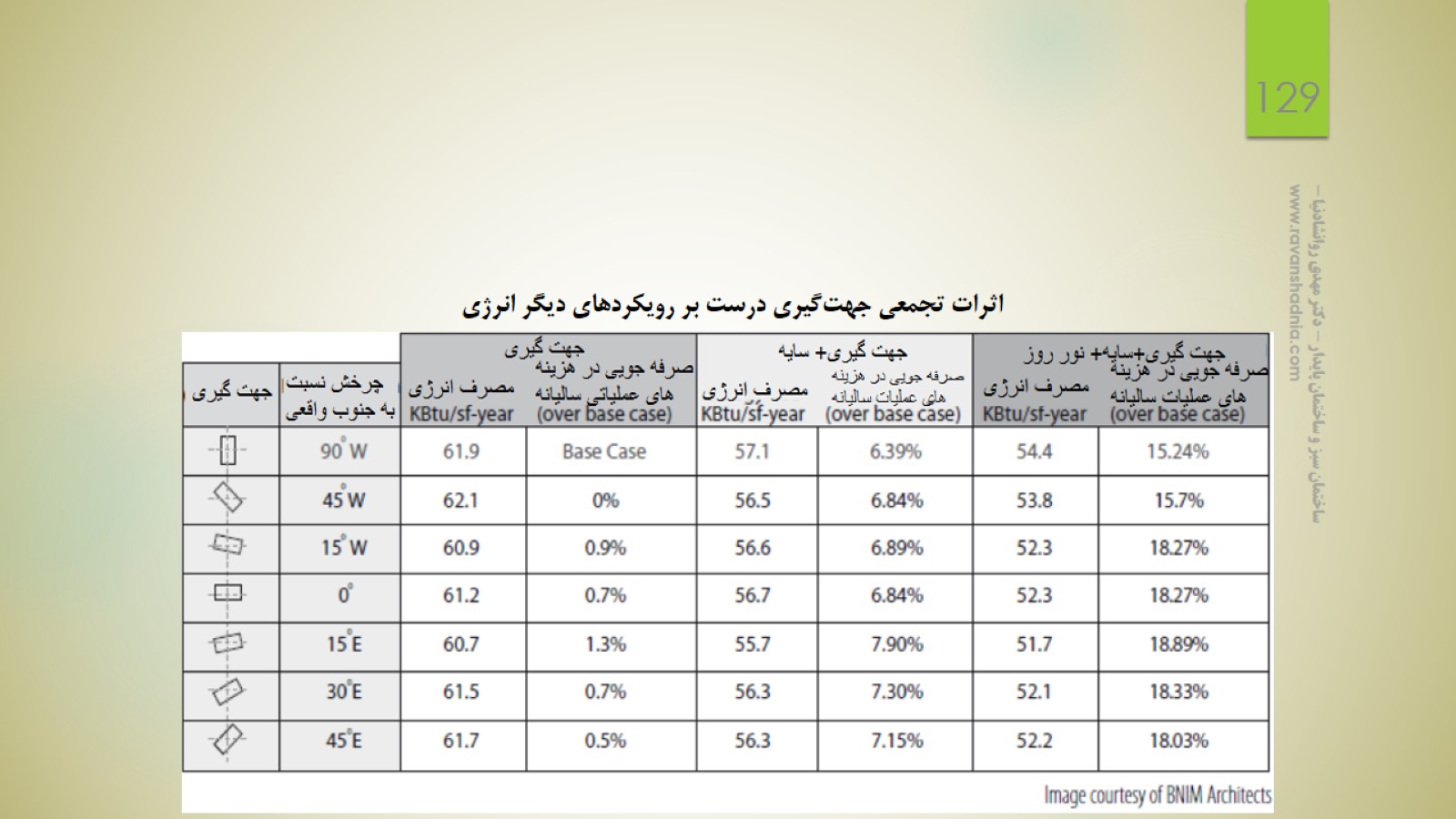 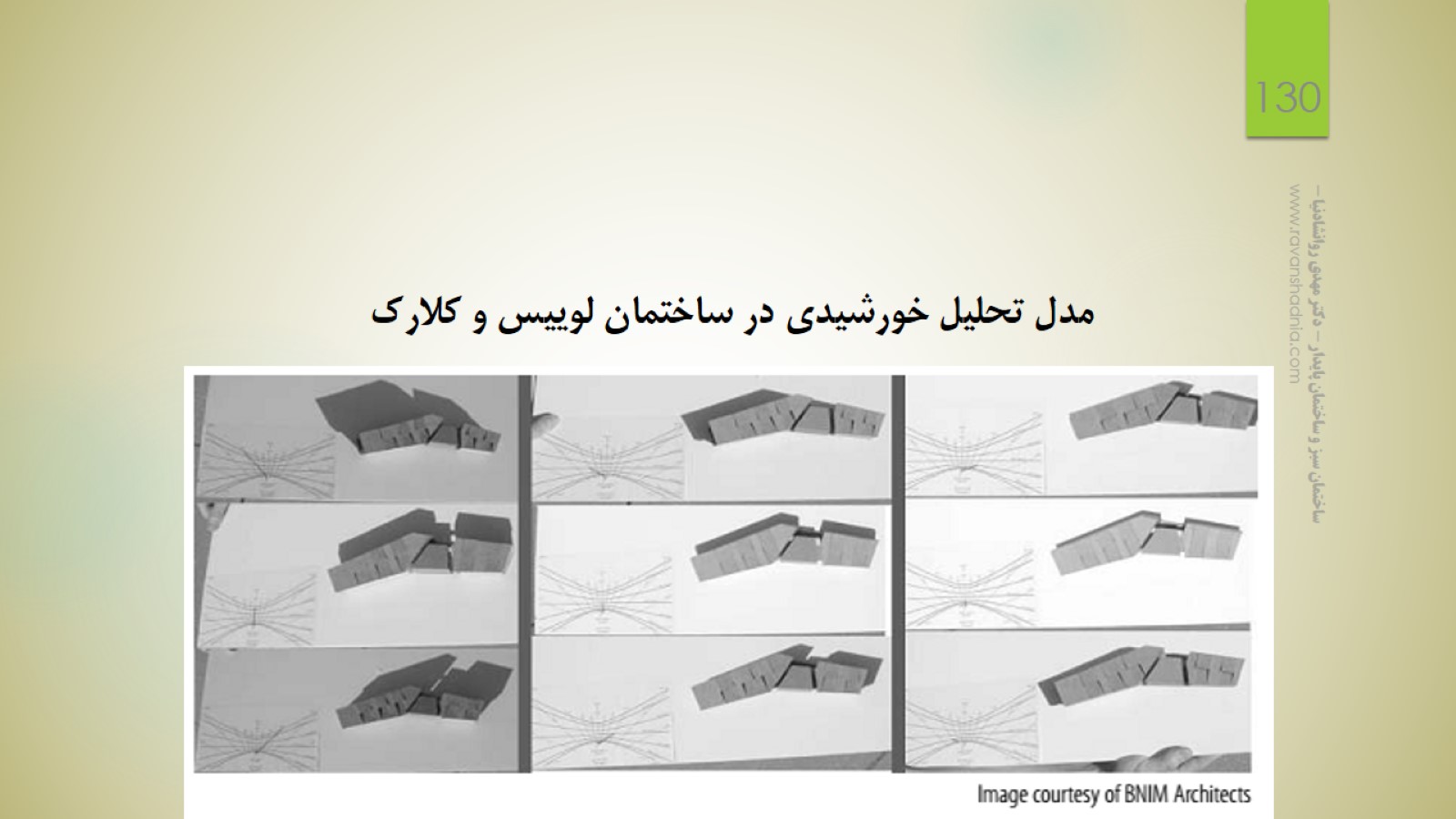 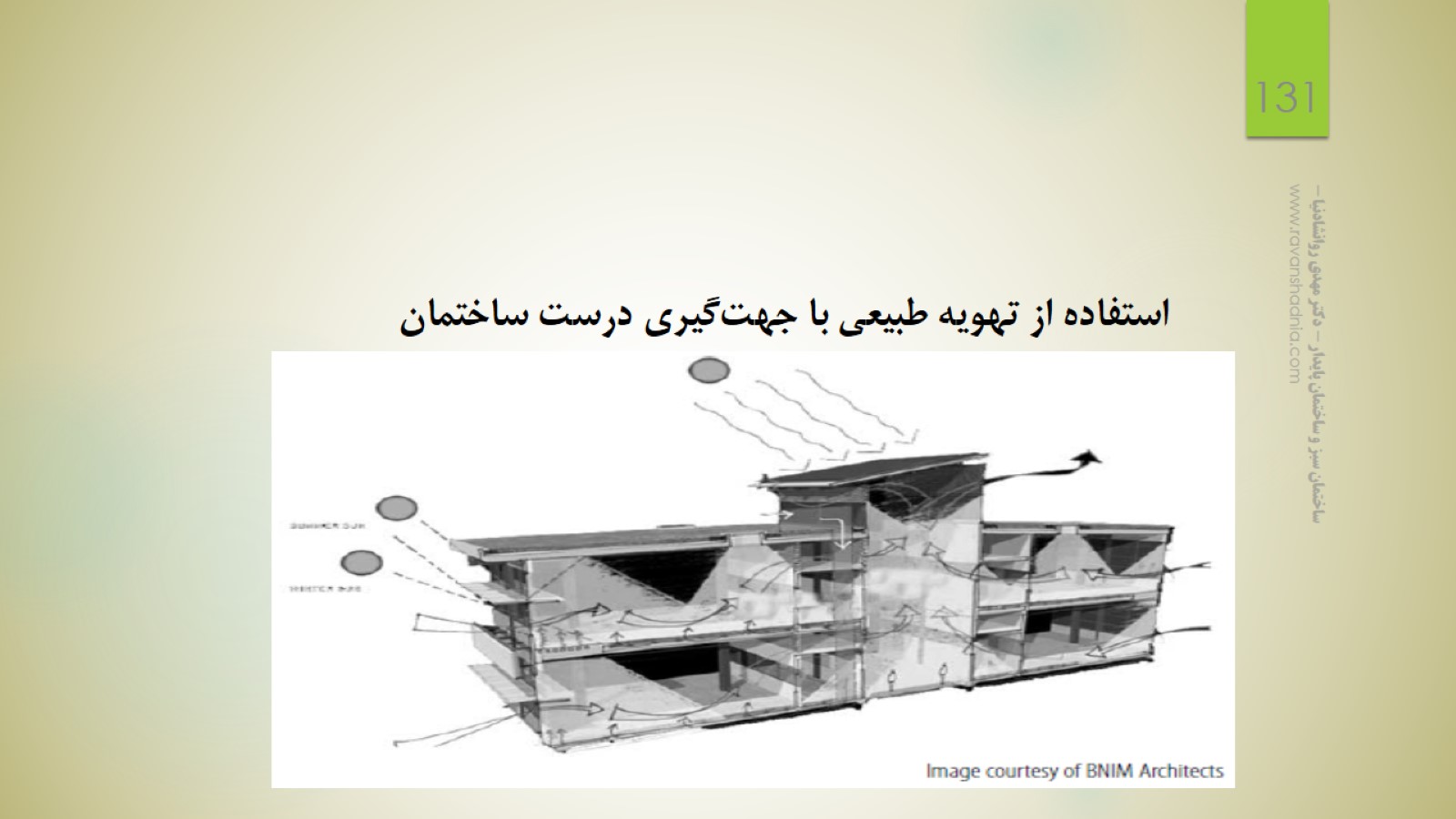 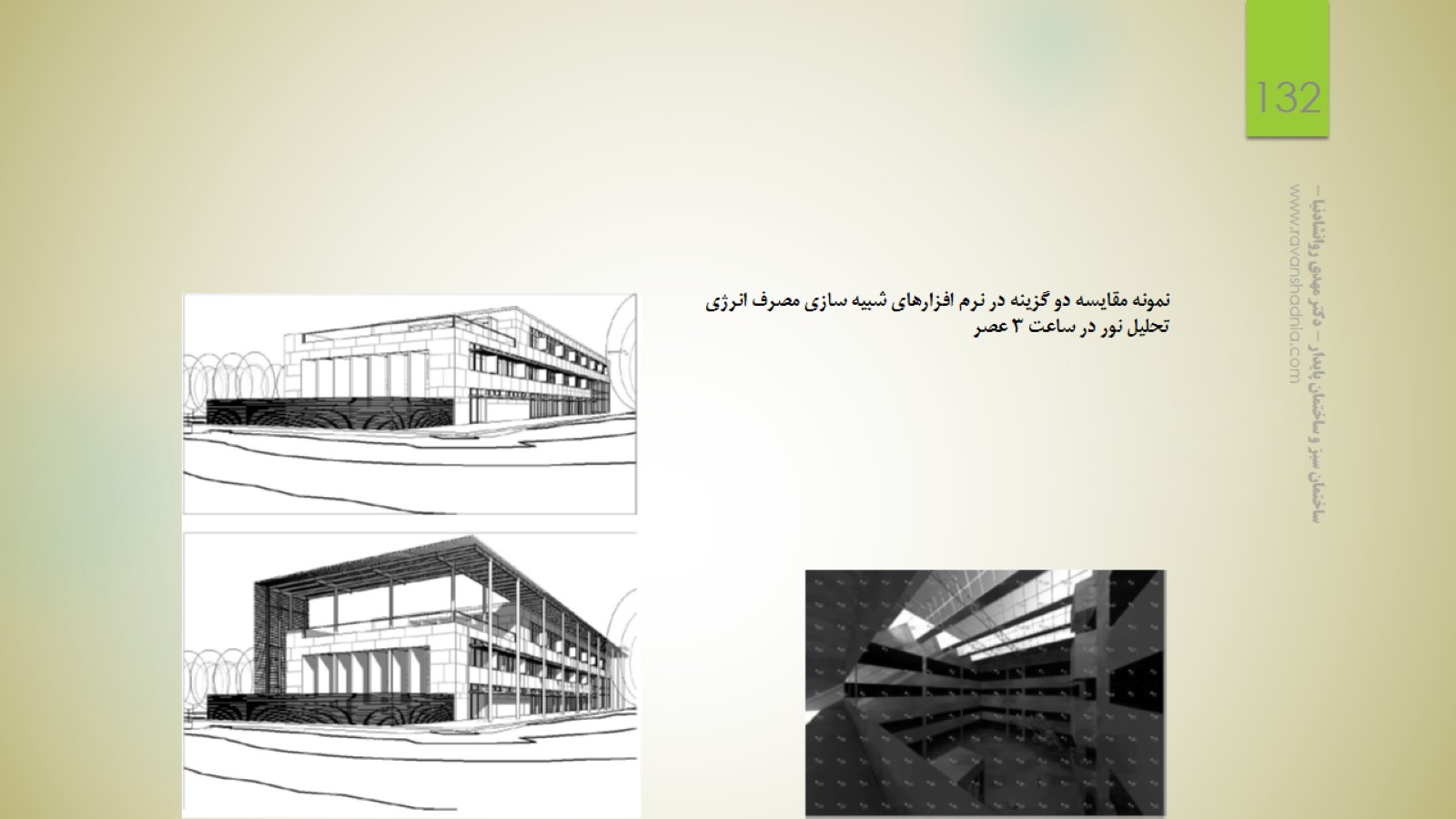 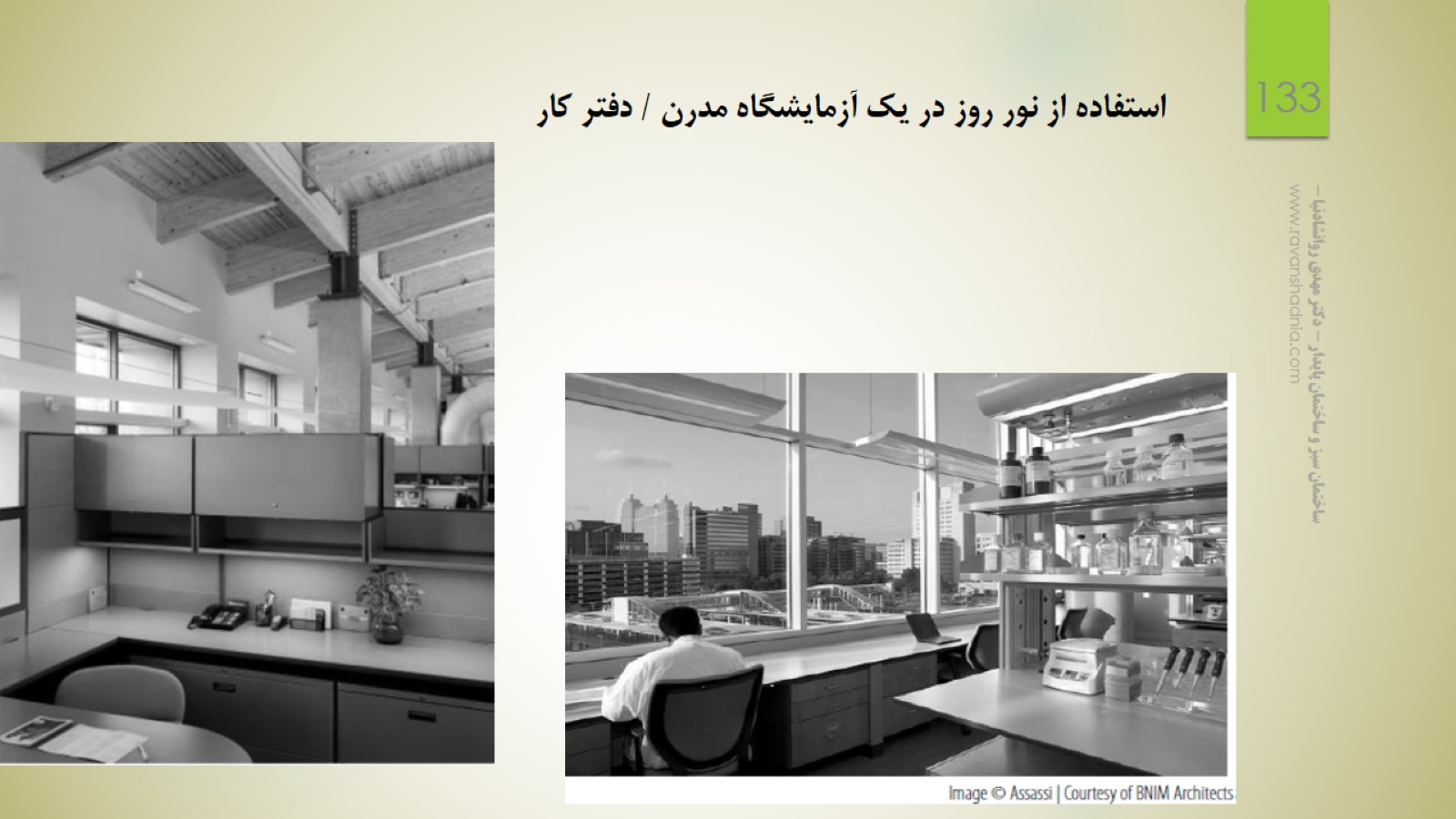 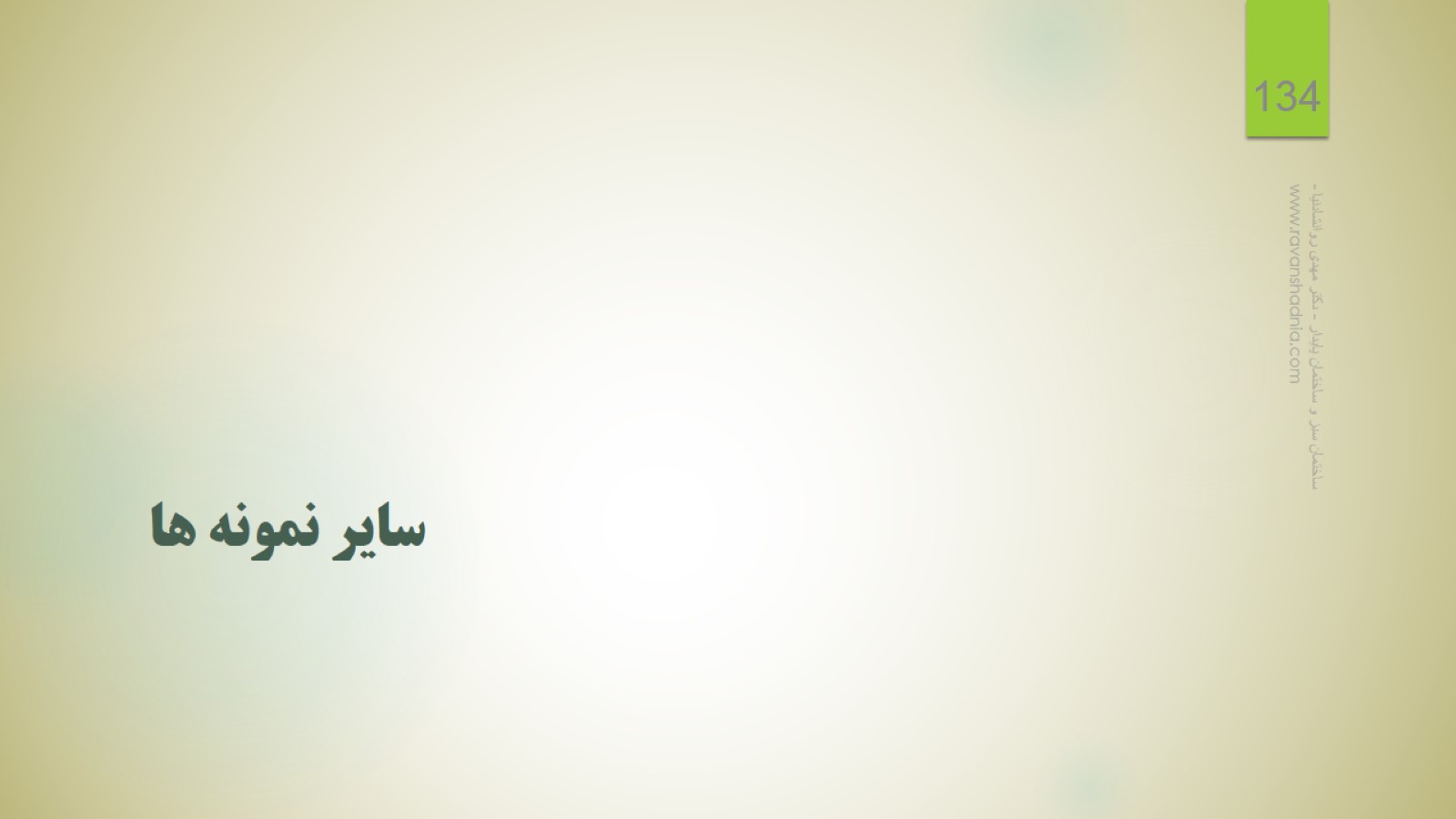 سایر نمونه ها
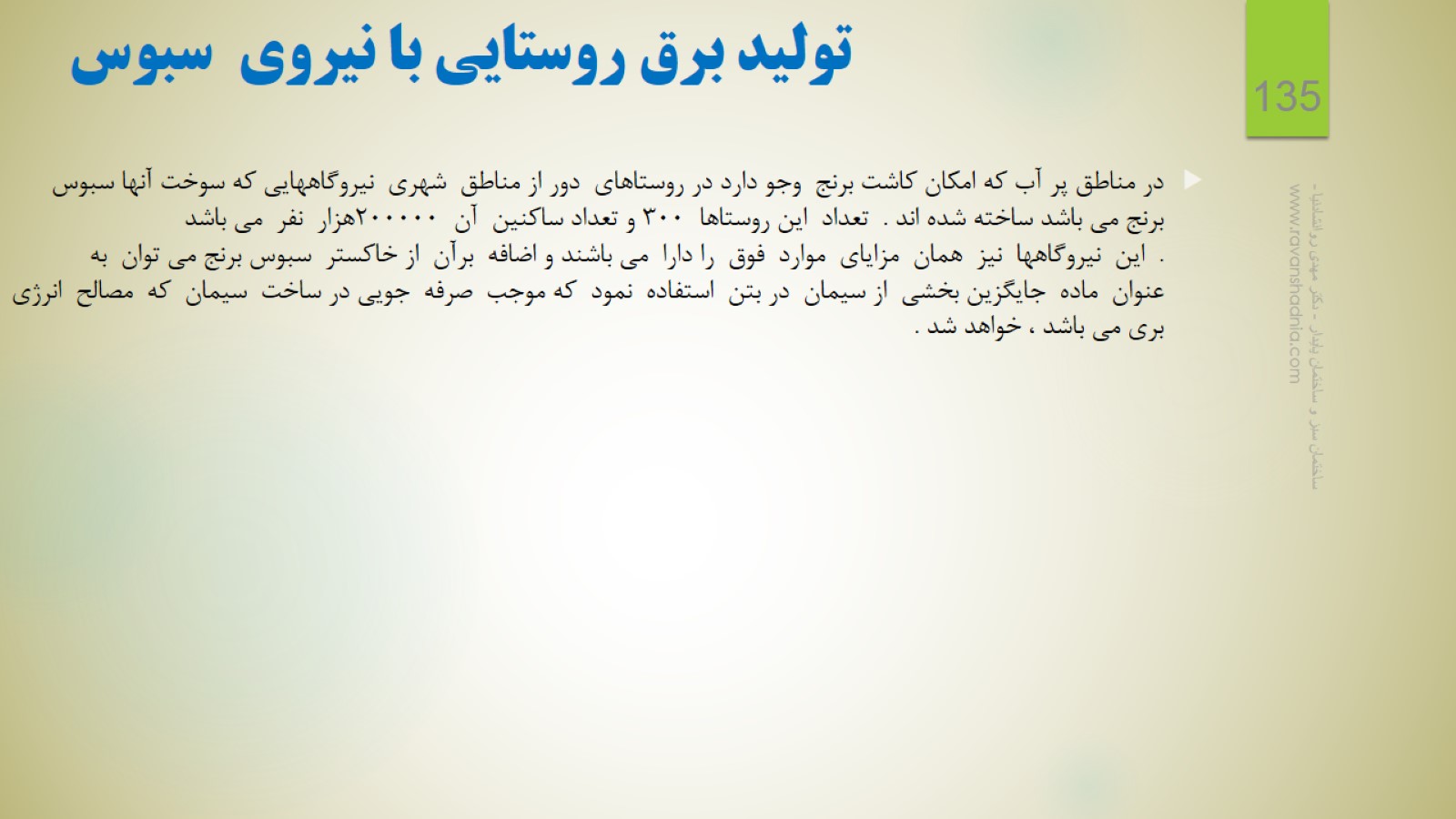 تولید برق روستایی با نیروی  سبوس
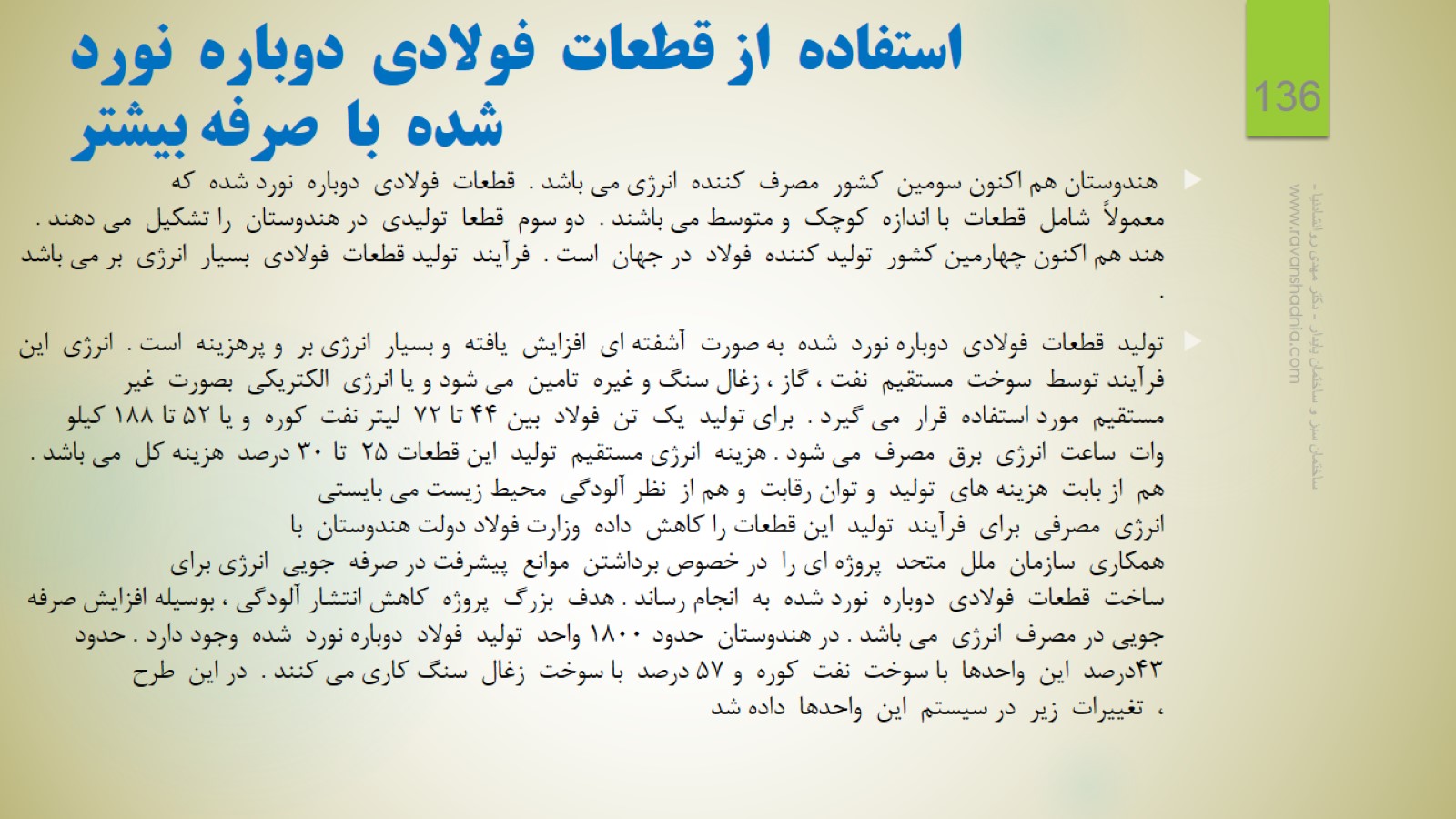 استفاده  از قطعات  فولادی  دوباره  نورد شده  با  صرفه بیشتر
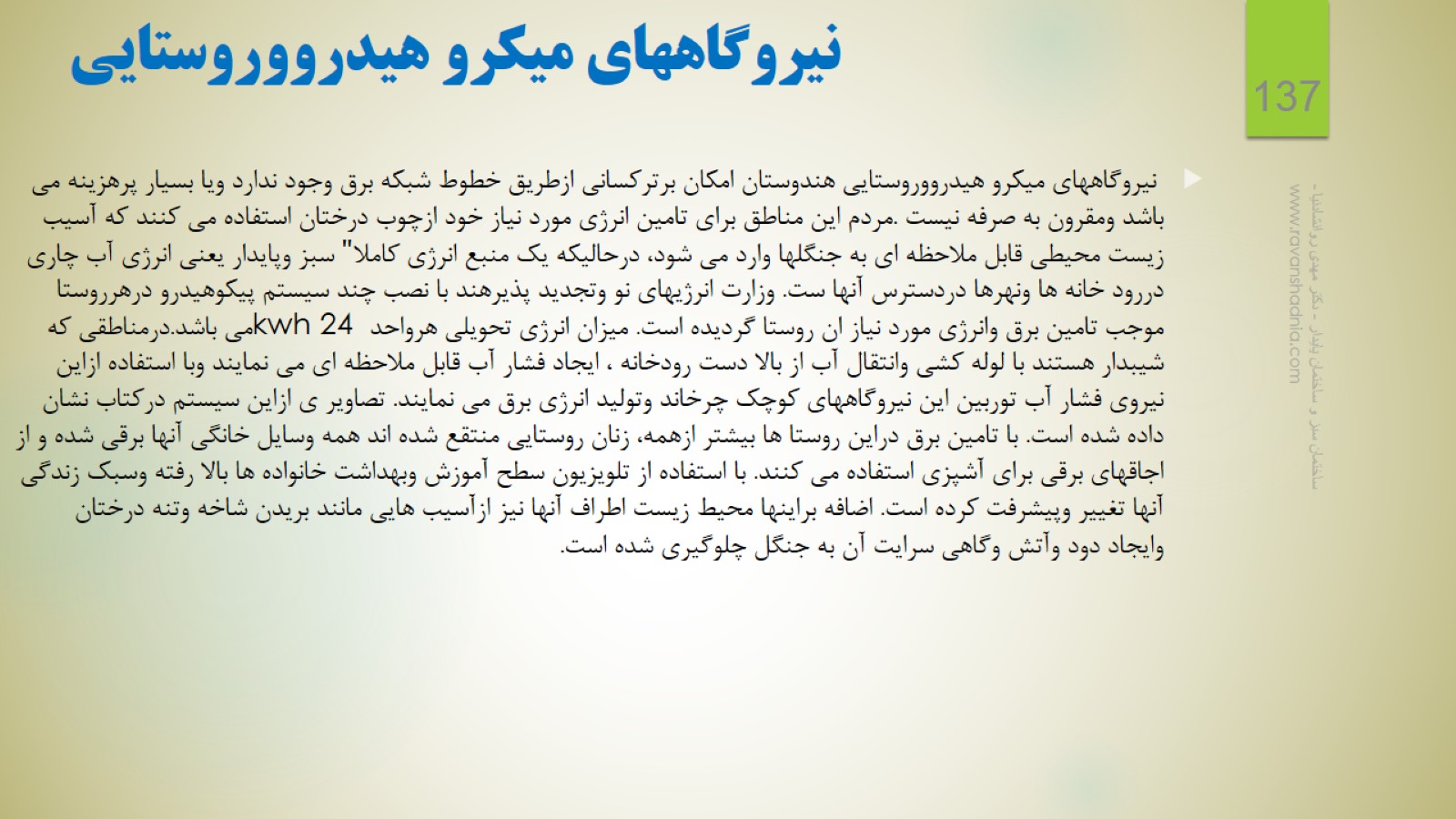 نیروگاههای میکرو هیدرووروستایی
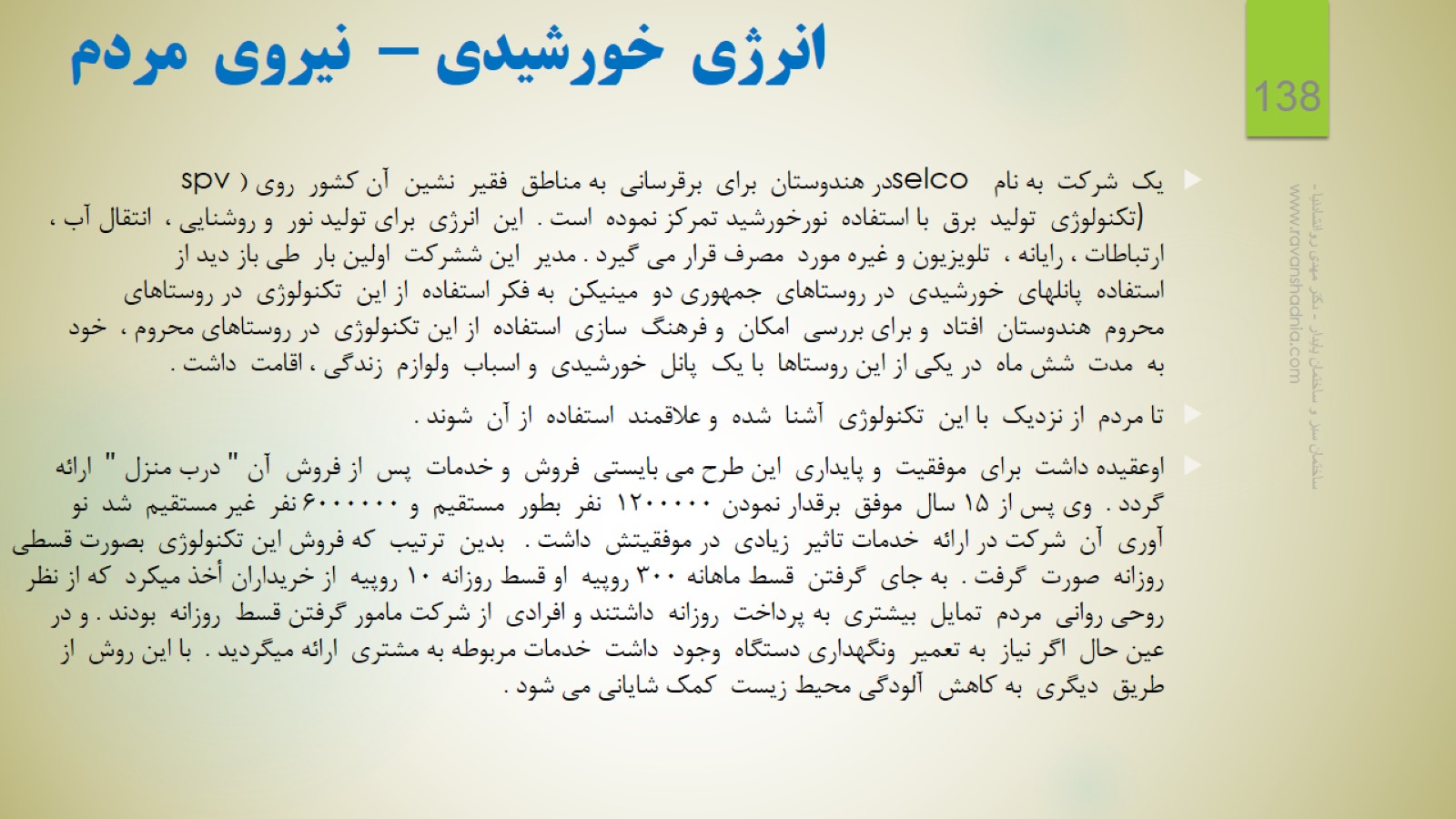 انرژی  خورشیدی -  نیروی  مردم
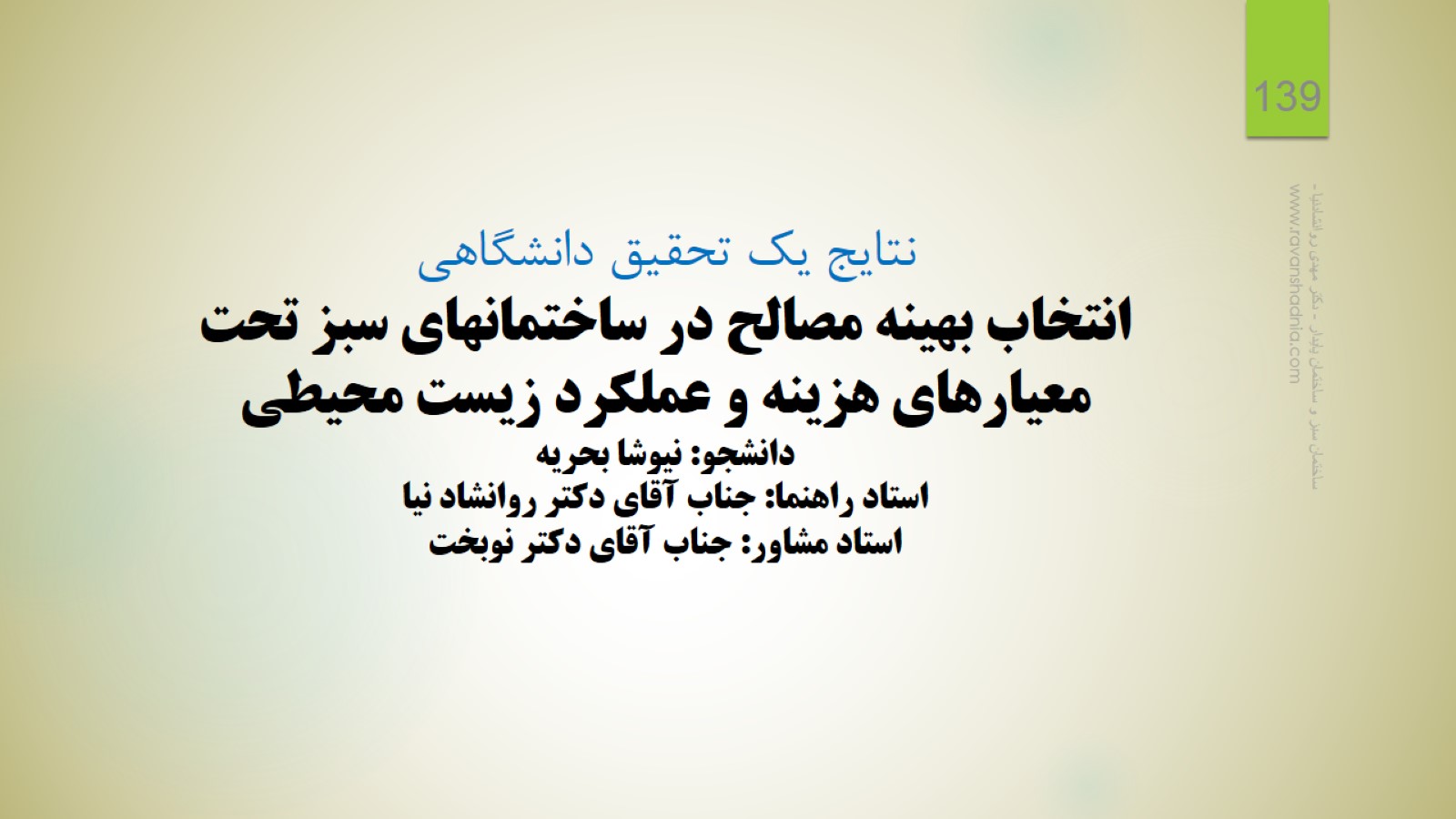 نتایج یک تحقیق دانشگاهیانتخاب بهینه مصالح در ساختمانهای سبز تحت معیارهای هزینه و عملکرد زیست محیطیدانشجو: نیوشا بحریهاستاد راهنما: جناب آقای دکتر روانشاد نیااستاد مشاور: جناب آقای دکتر نوبخت
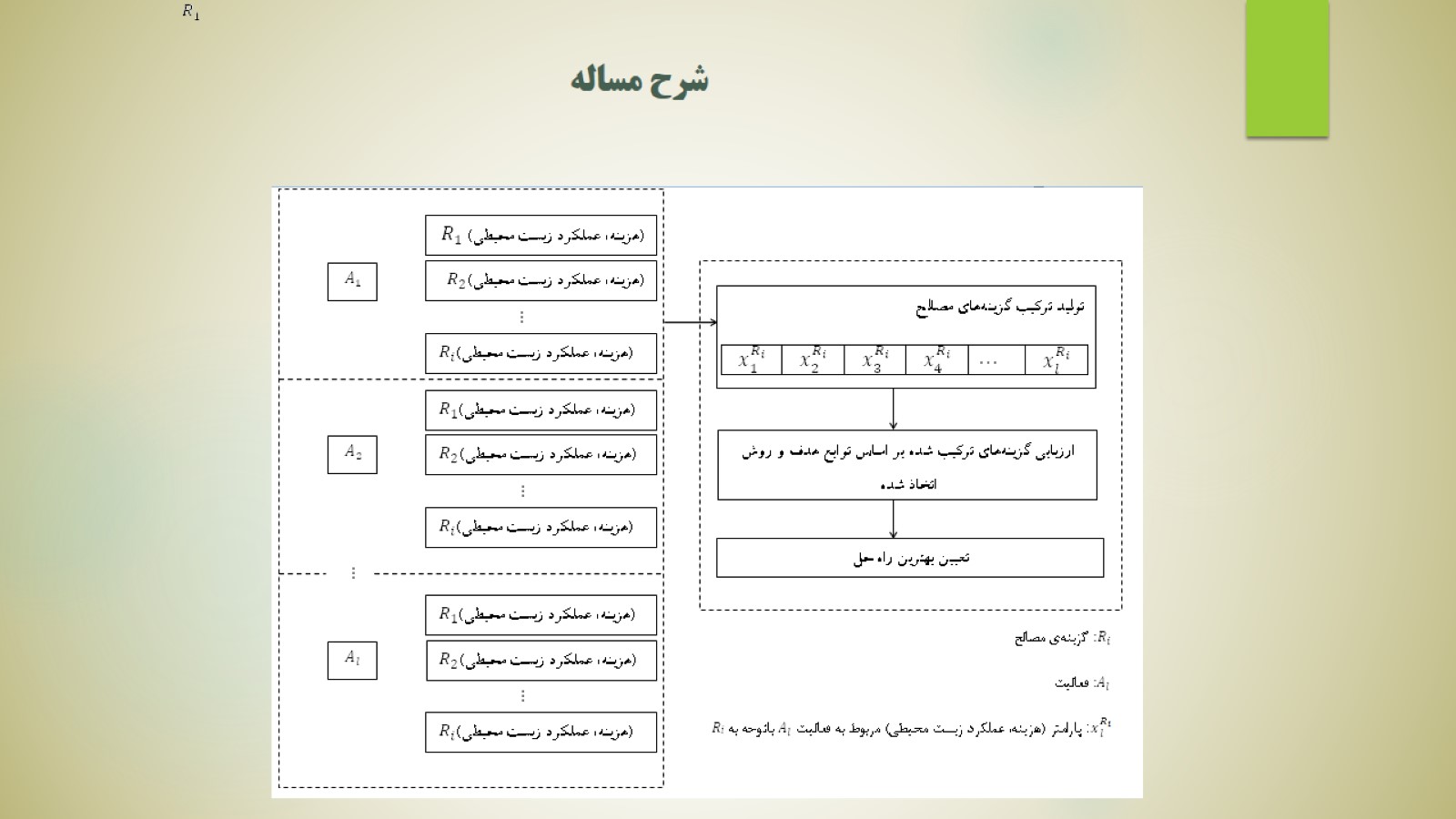 شرح مساله
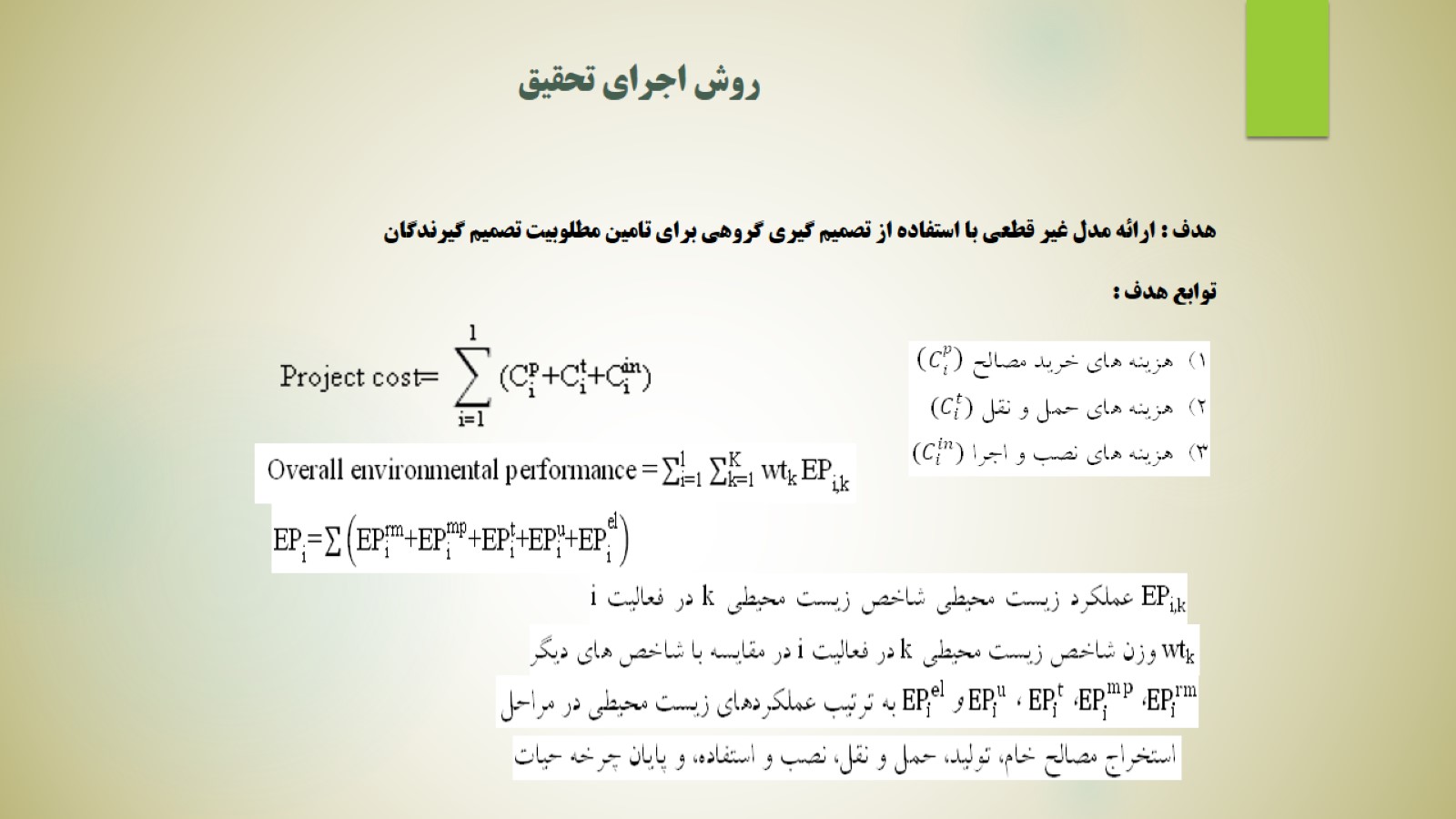 روش اجرای تحقیق
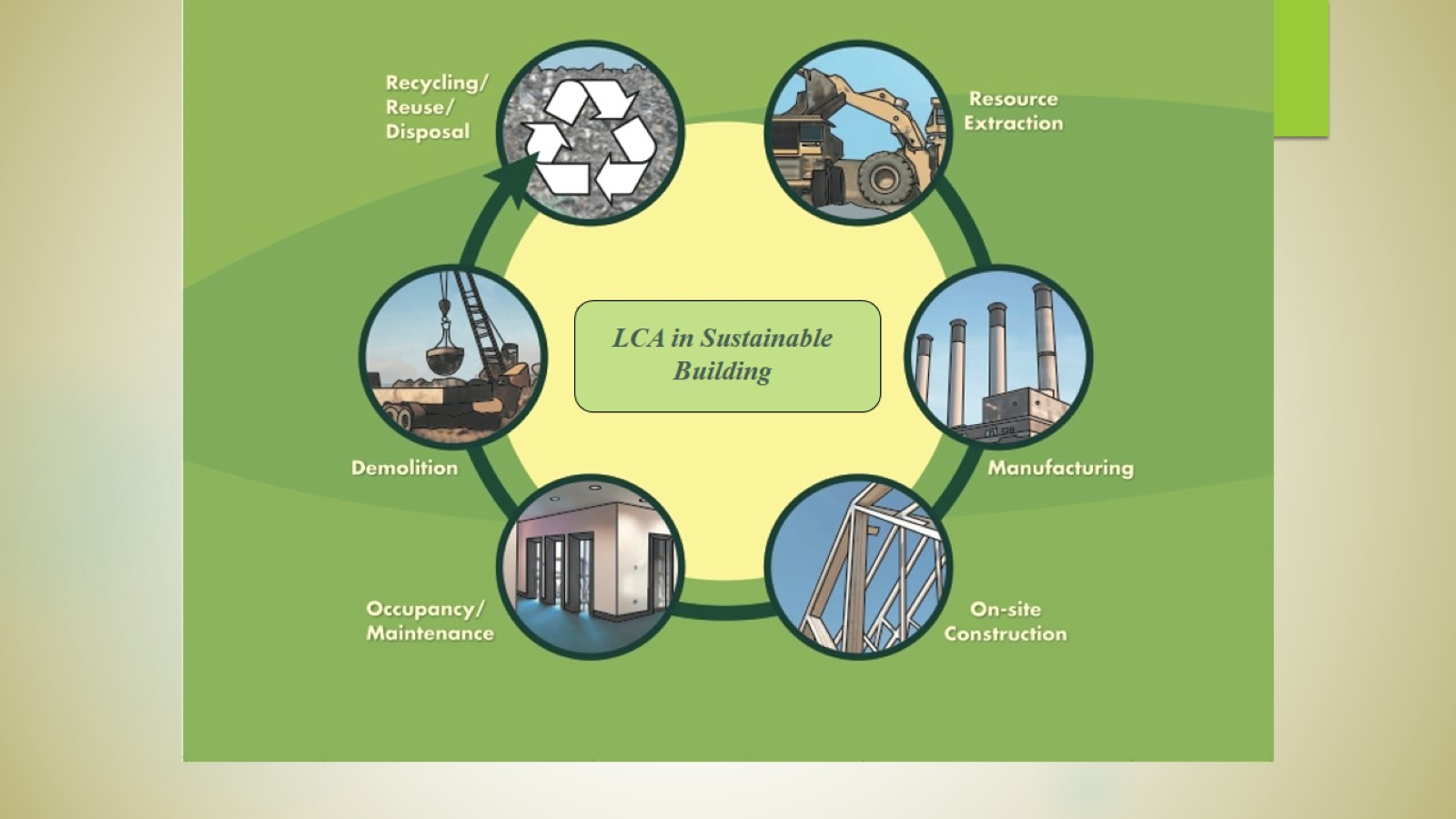 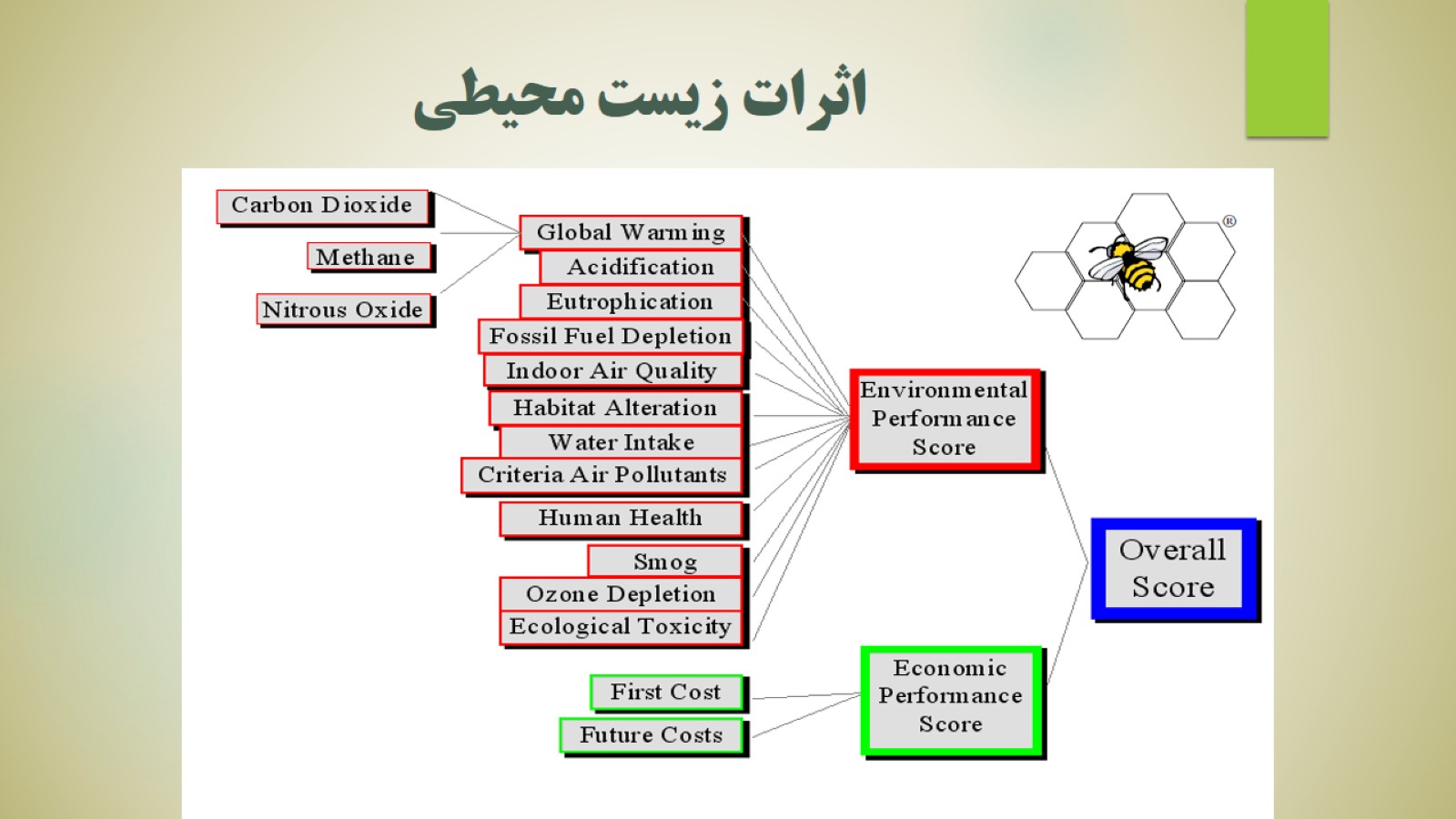 اثرات زیست محیطی
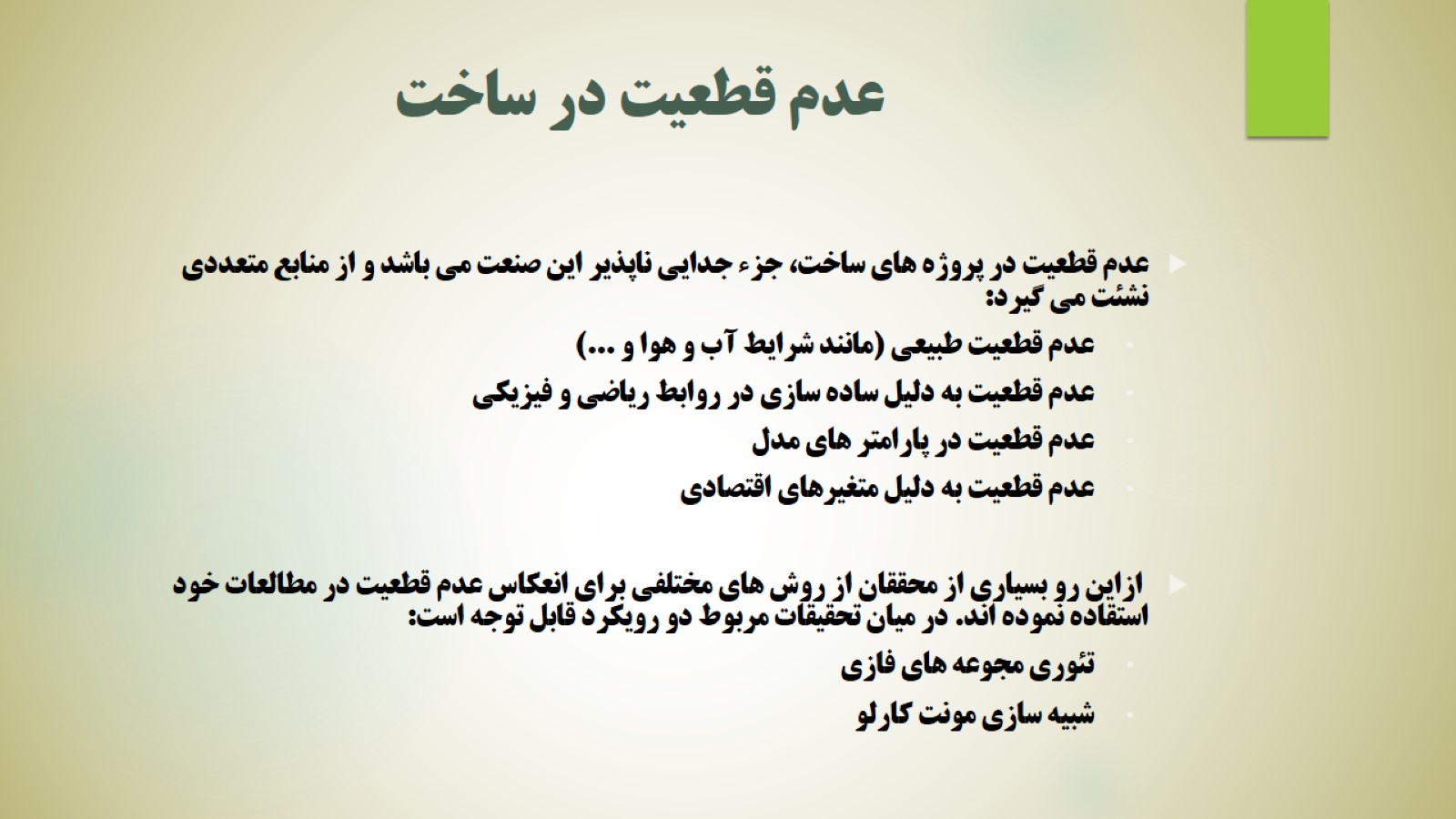 عدم قطعیت در ساخت
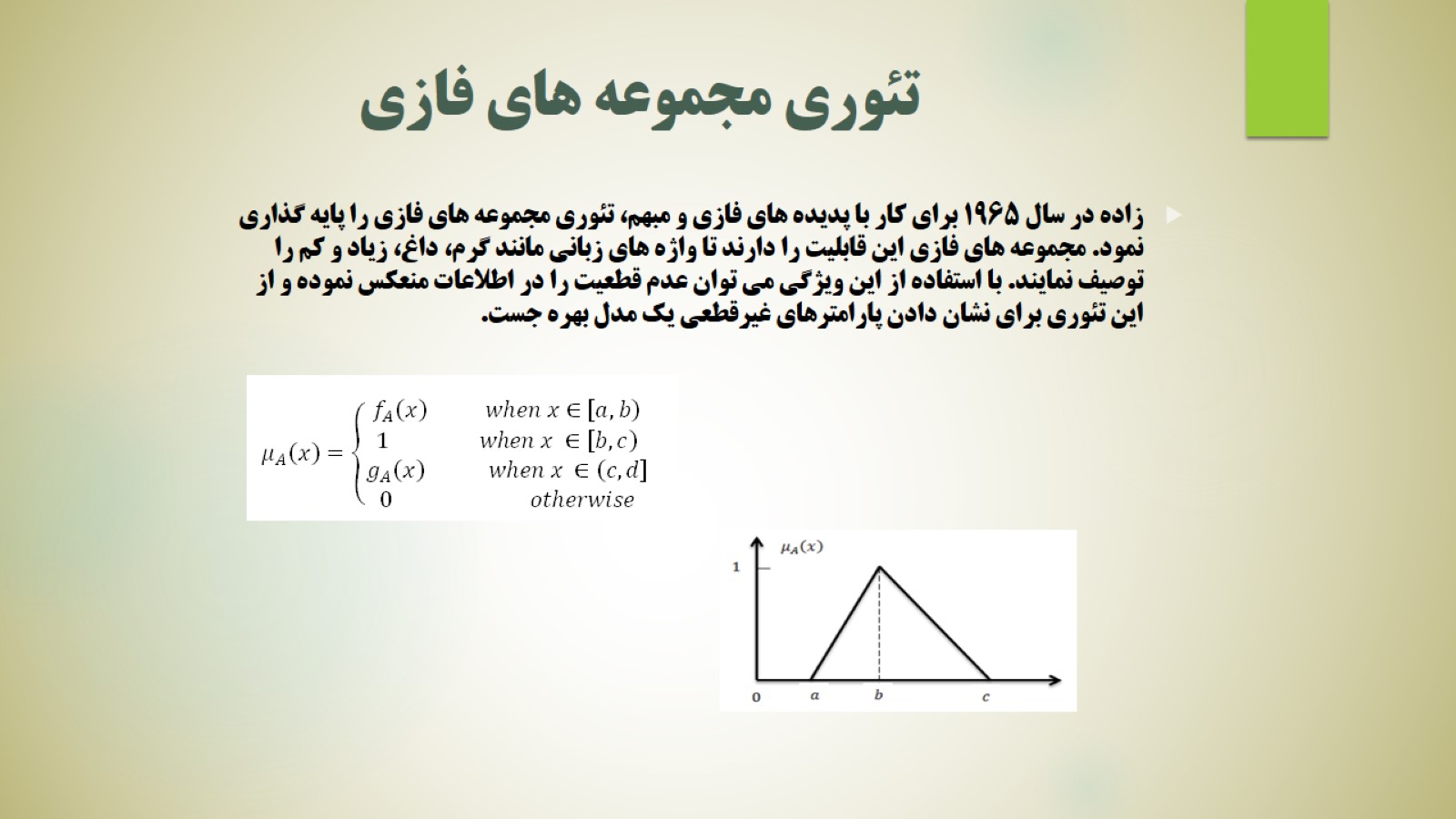 تئوری مجموعه های فازی
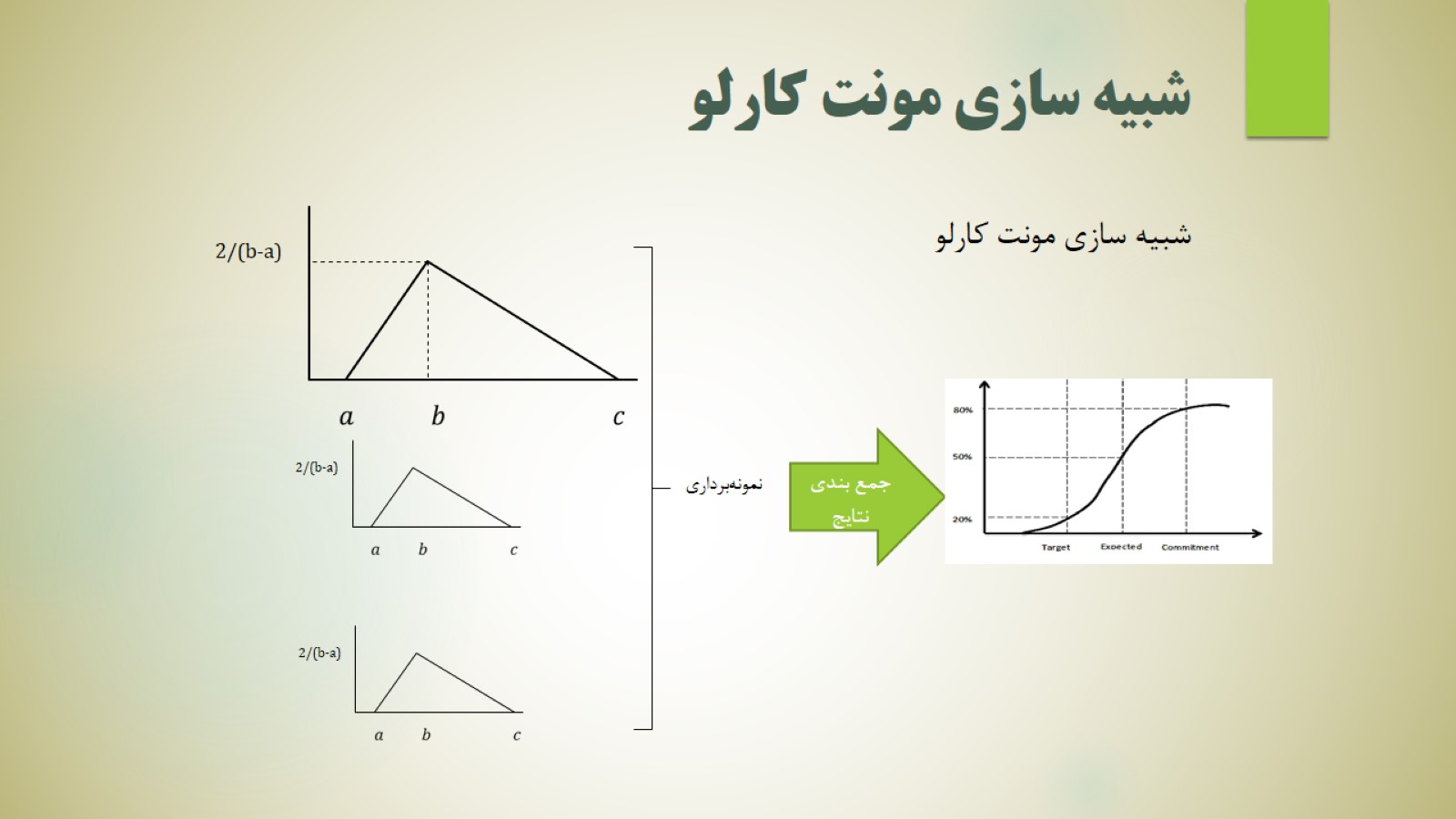 شبیه سازی مونت کارلو
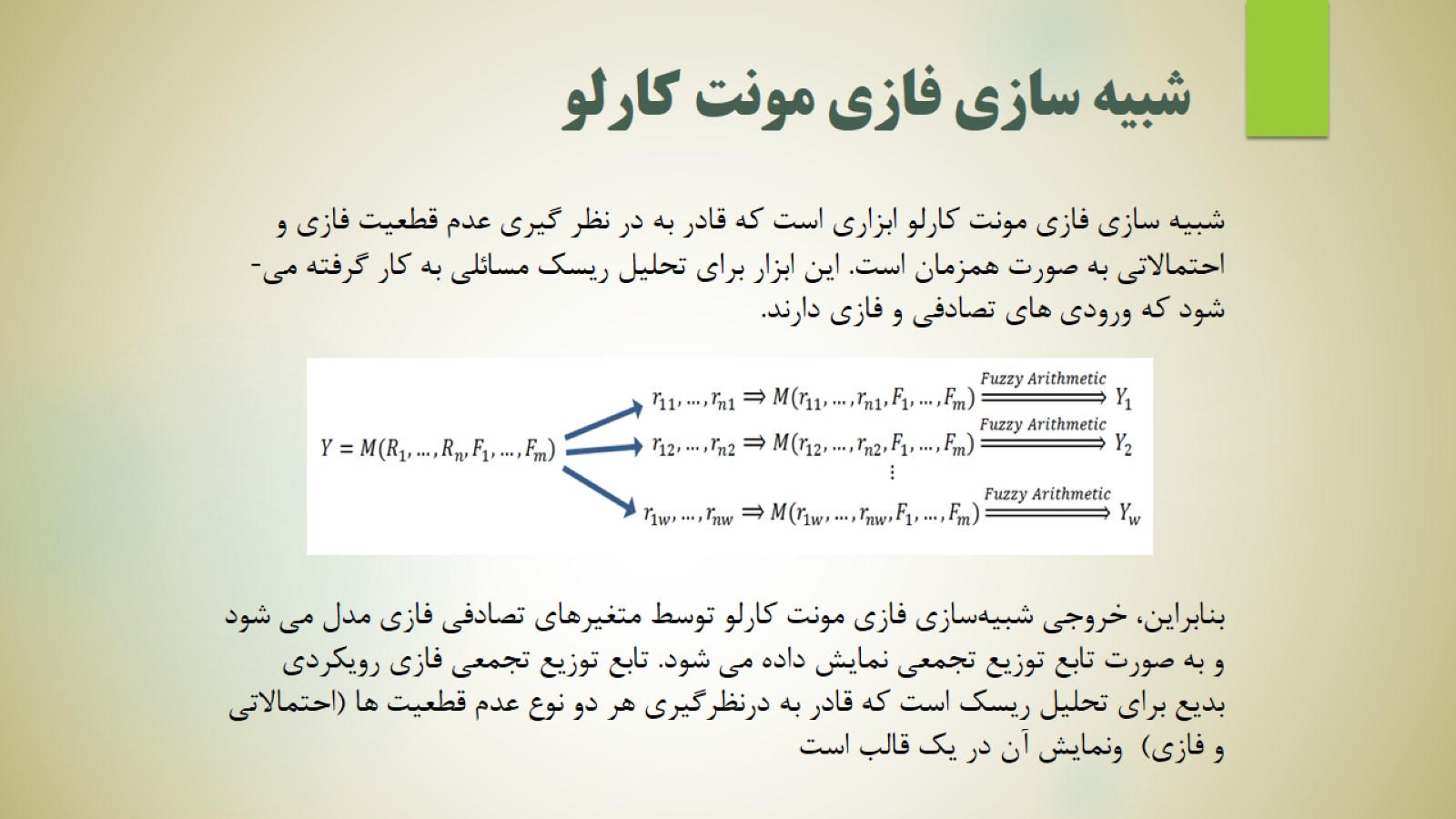 شبیه سازی فازی مونت کارلو
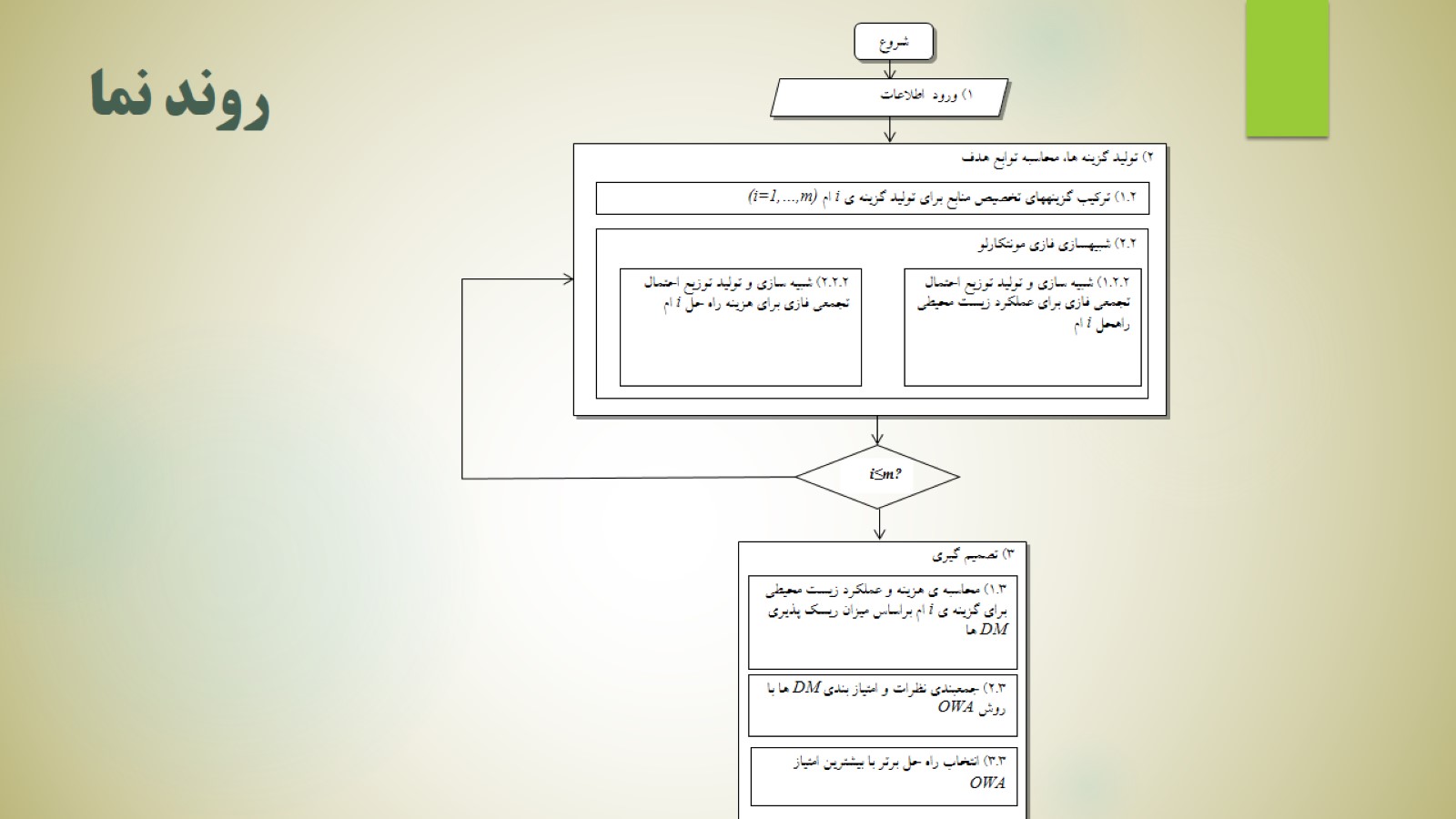 روند نما
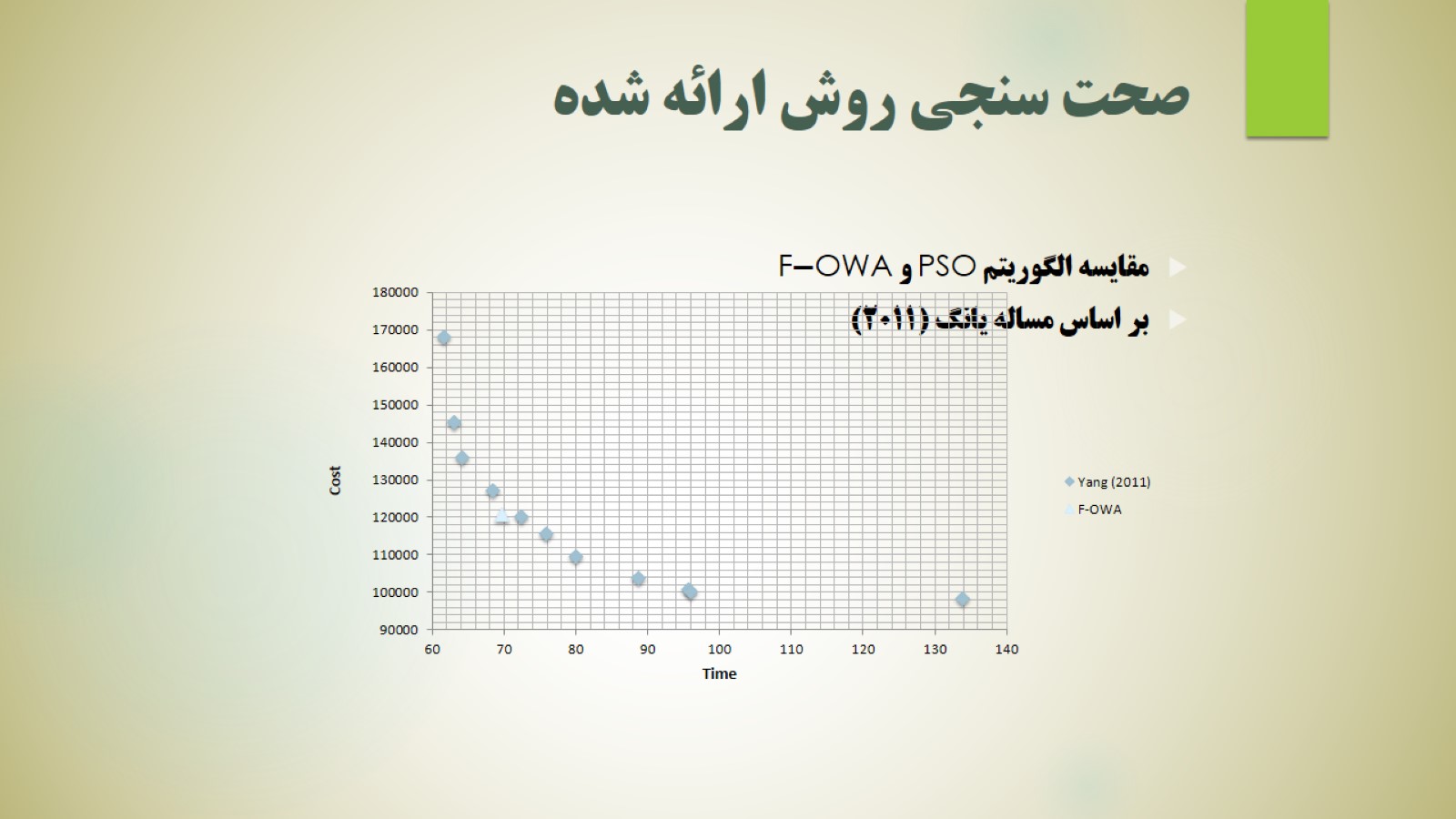 صحت سنجی روش ارائه شده
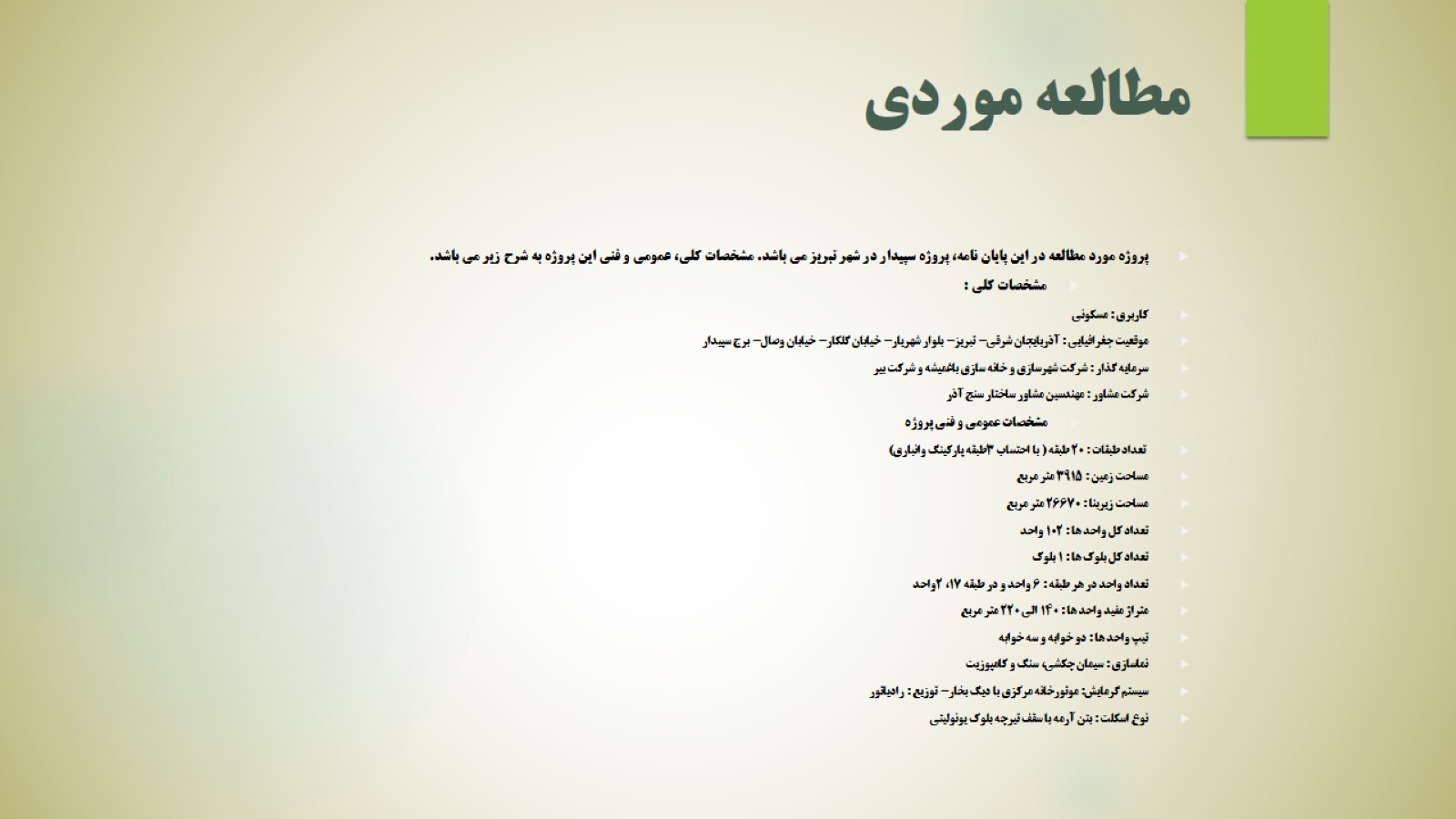 مطالعه موردی
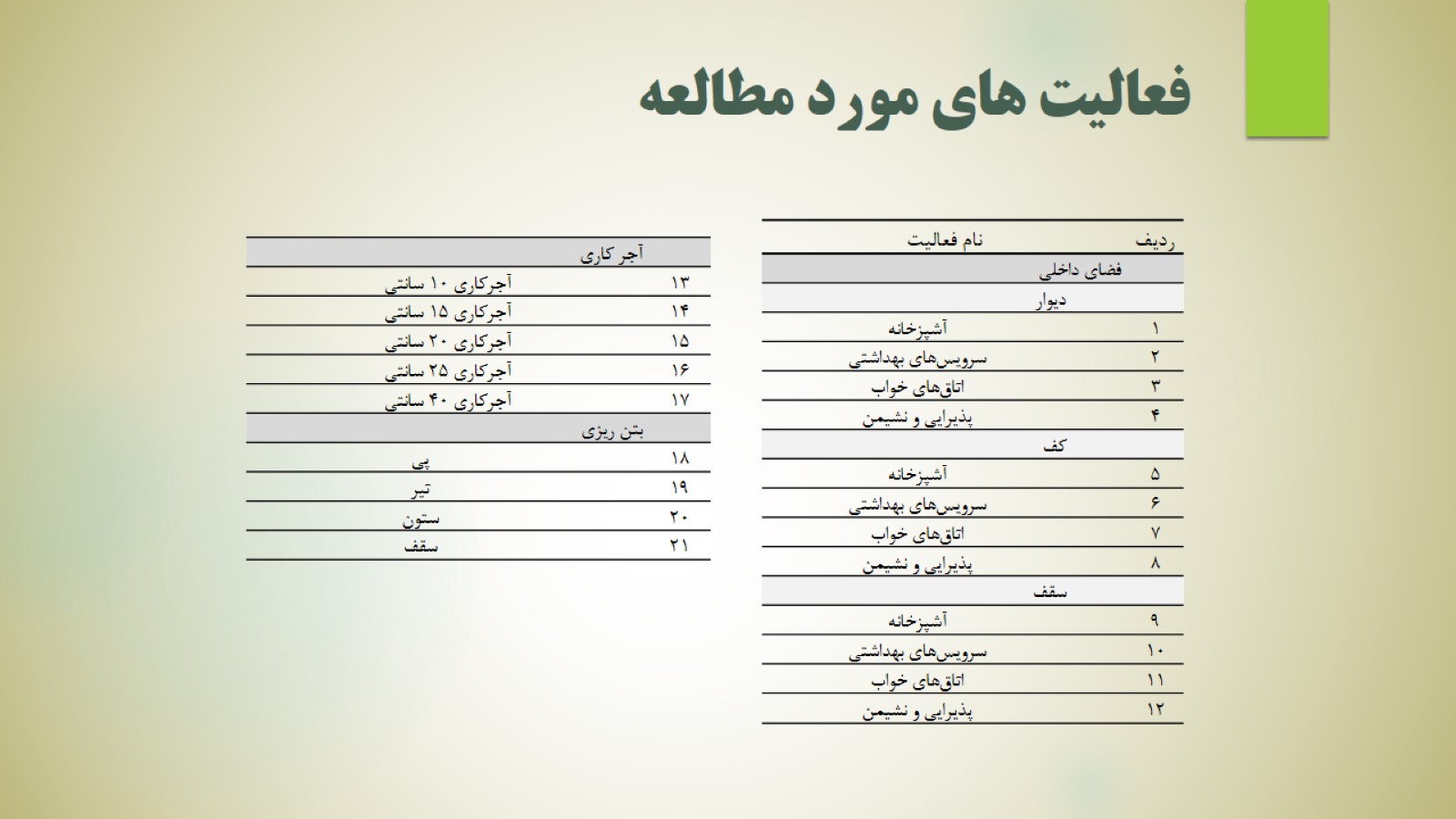 فعالیت های مورد مطالعه
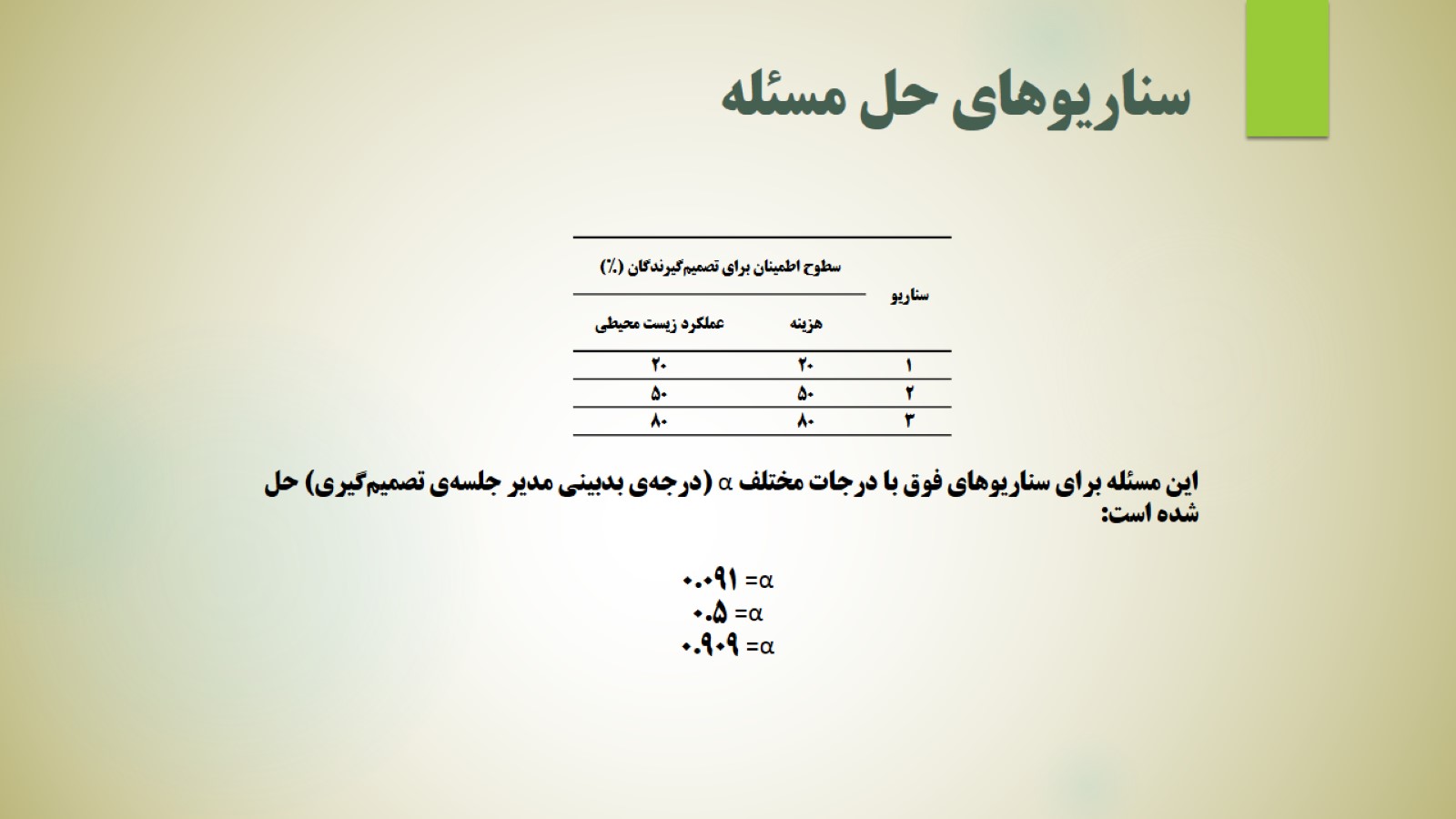 سناریوهای حل مسئله
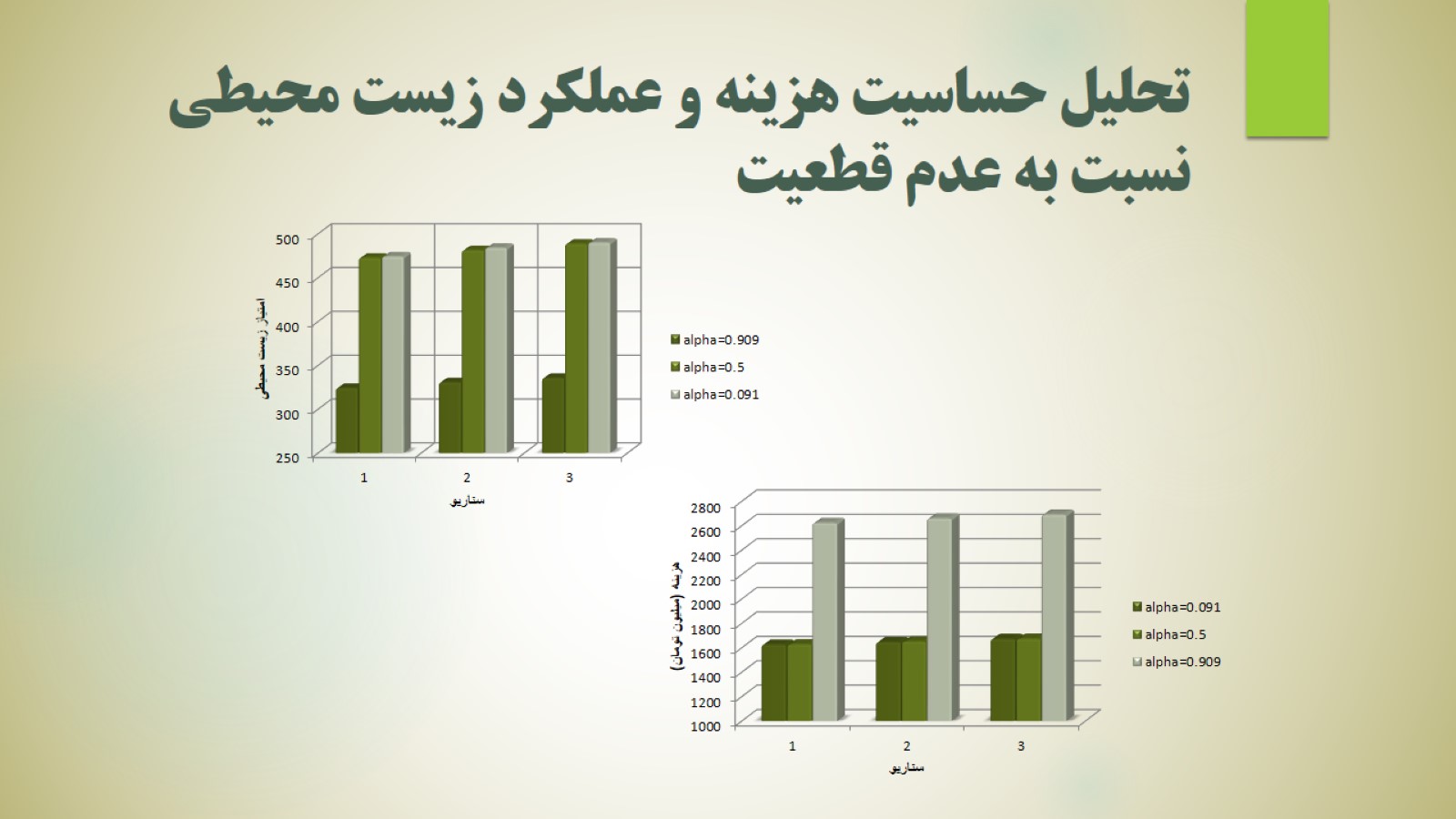 تحلیل حساسیت هزینه و عملکرد زیست محیطی نسبت به عدم قطعیت
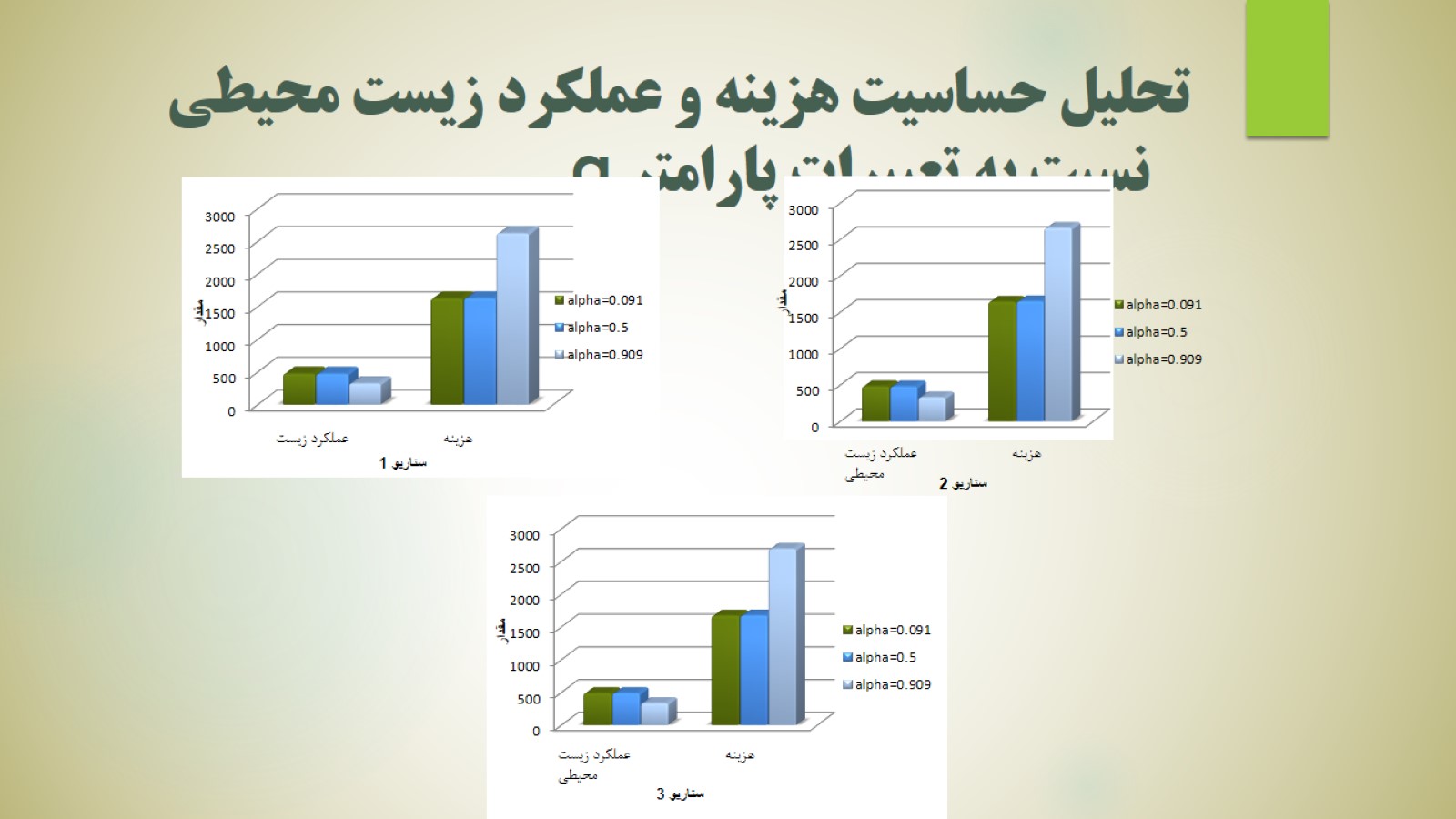 تحلیل حساسیت هزینه و عملکرد زیست محیطی نسبت به تعییرات پارامتر α
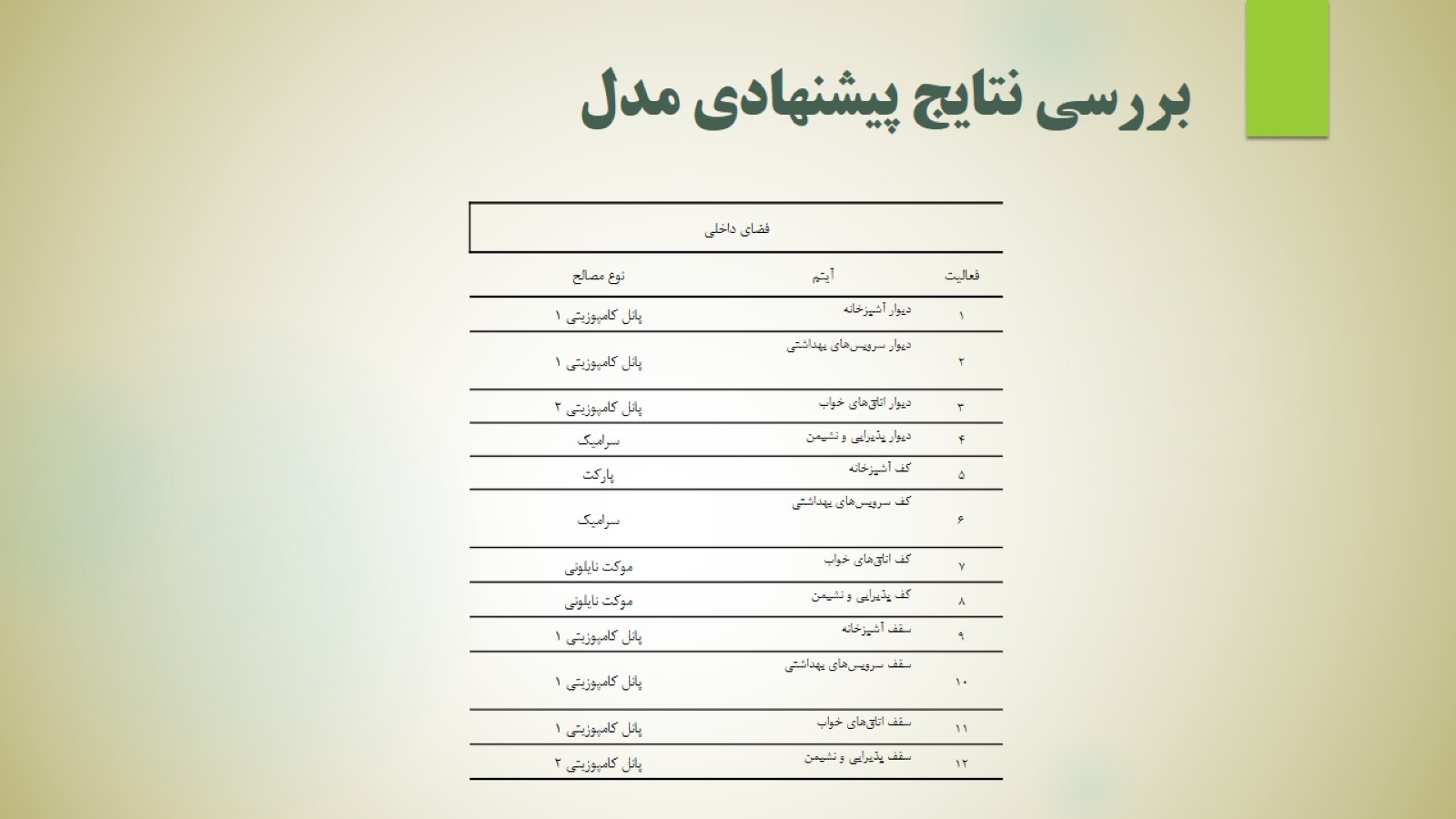 بررسی نتایج پیشنهادی مدل
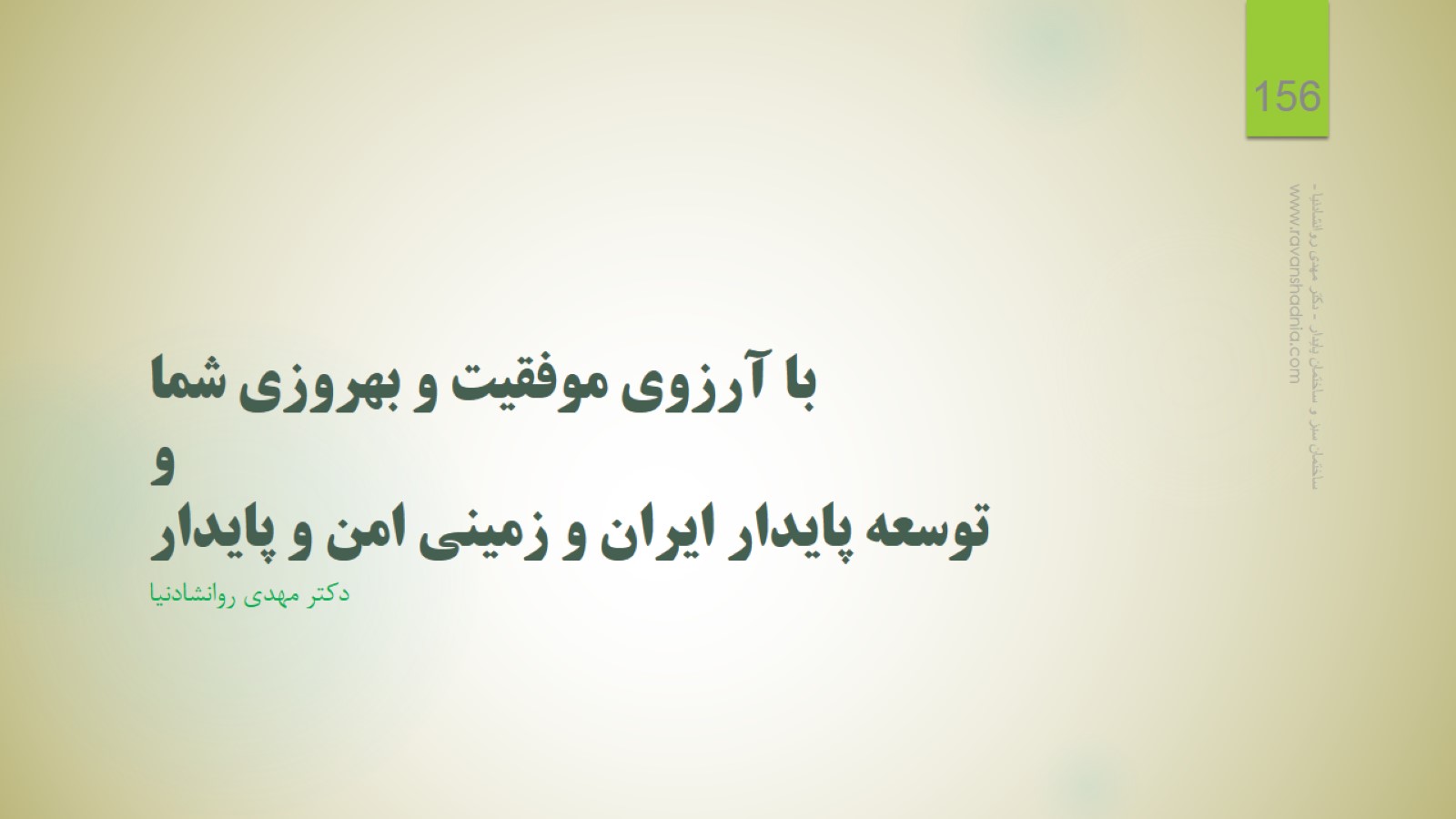 با آرزوی موفقیت و بهروزی شماو توسعه پایدار ایران و زمینی امن و پایدار
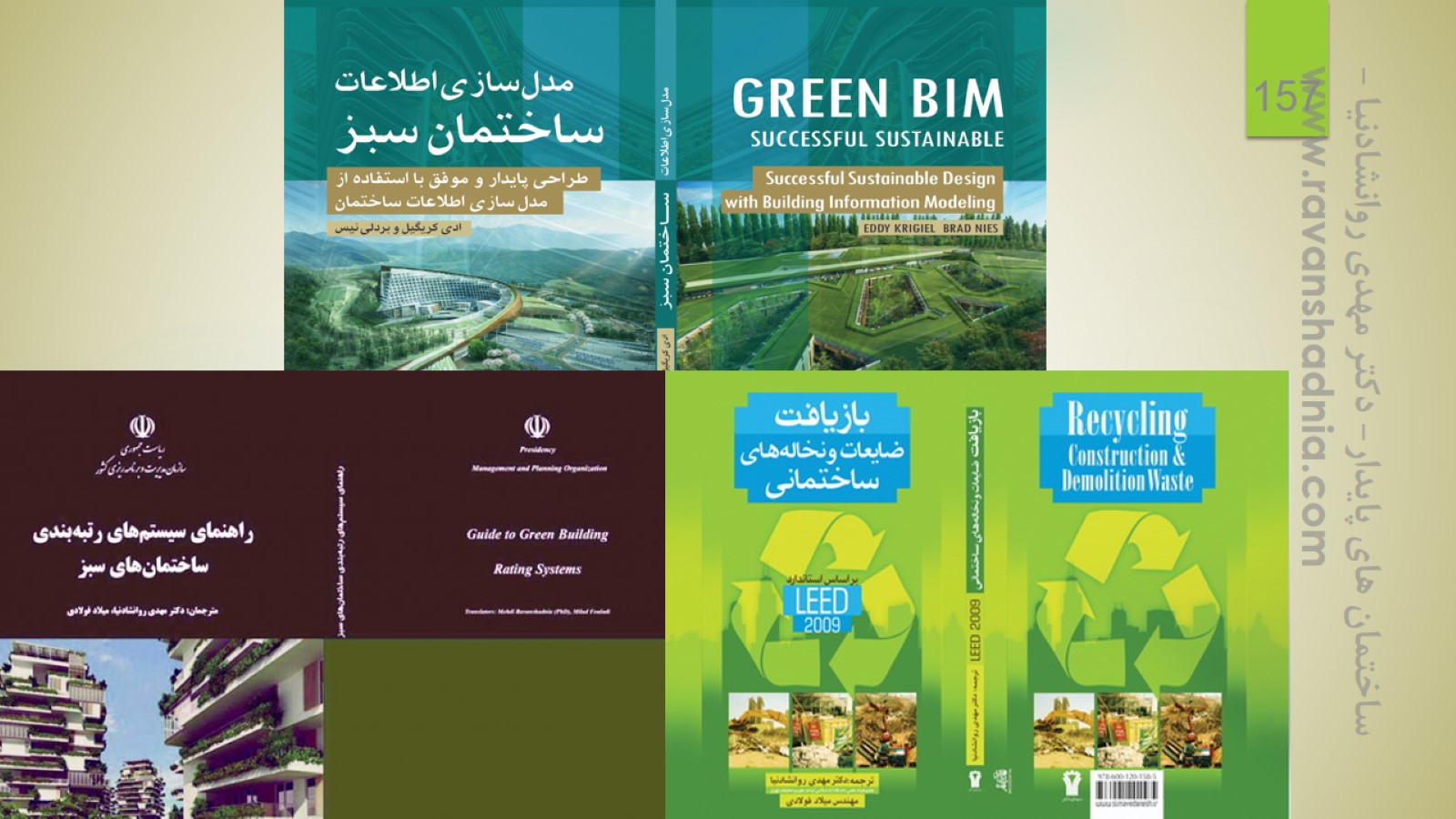